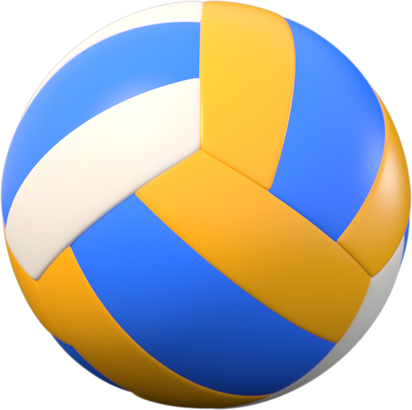 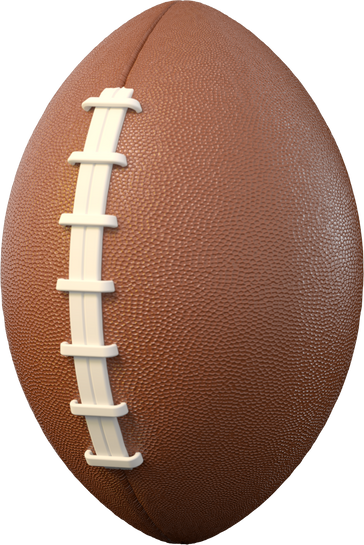 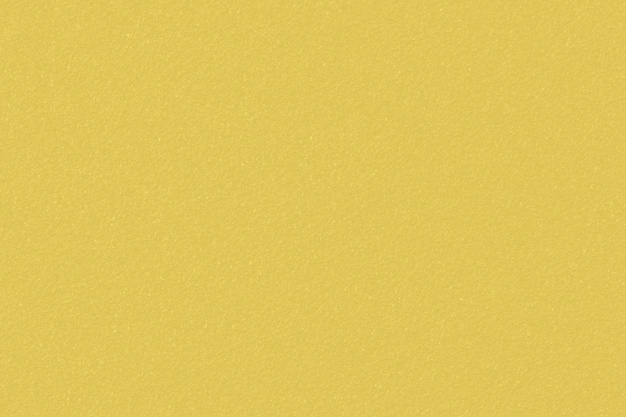 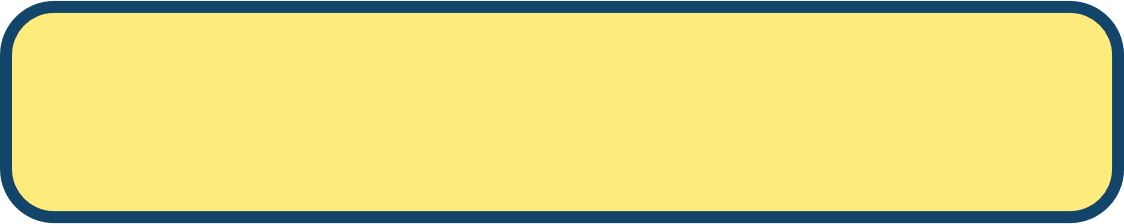 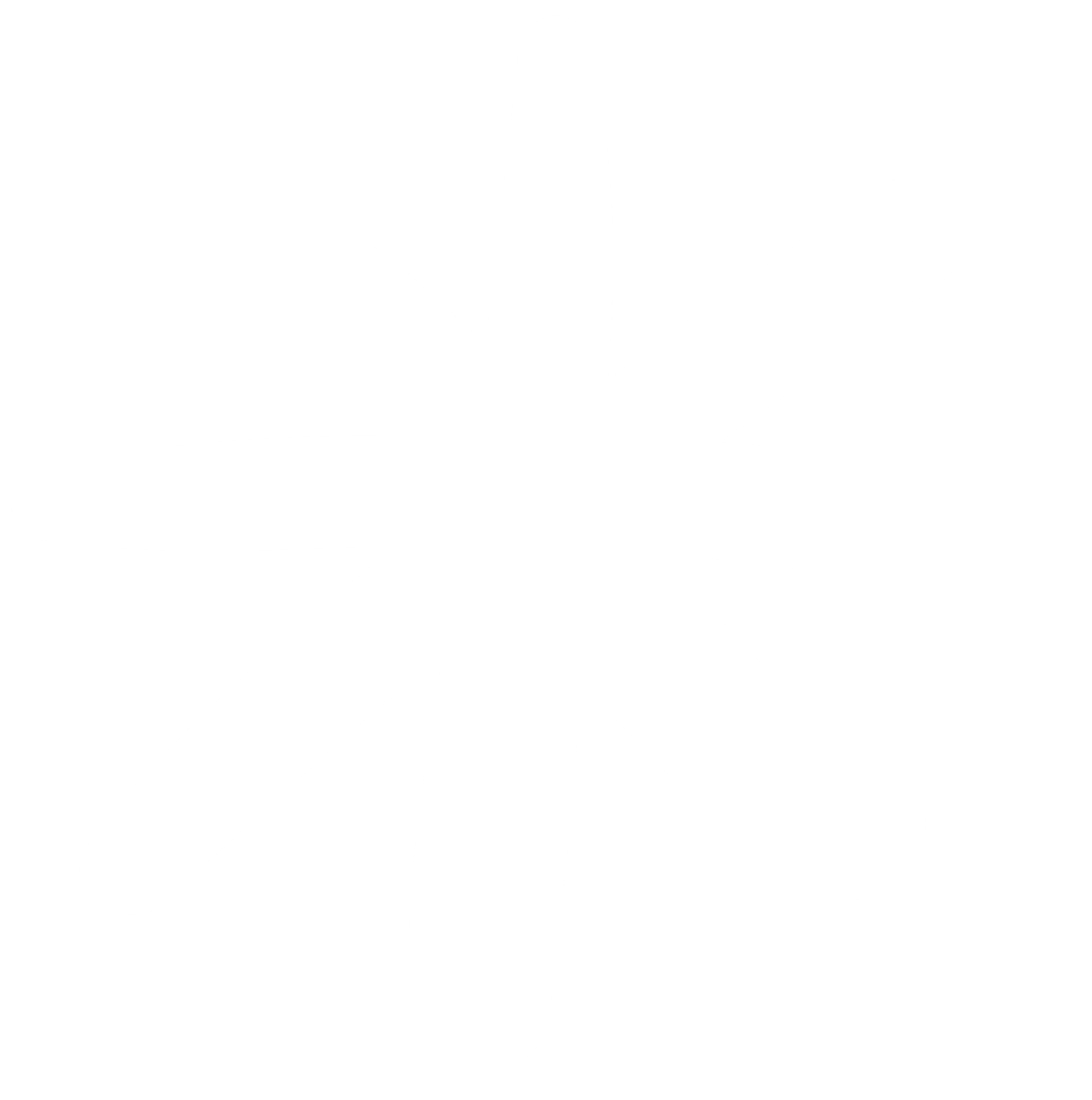 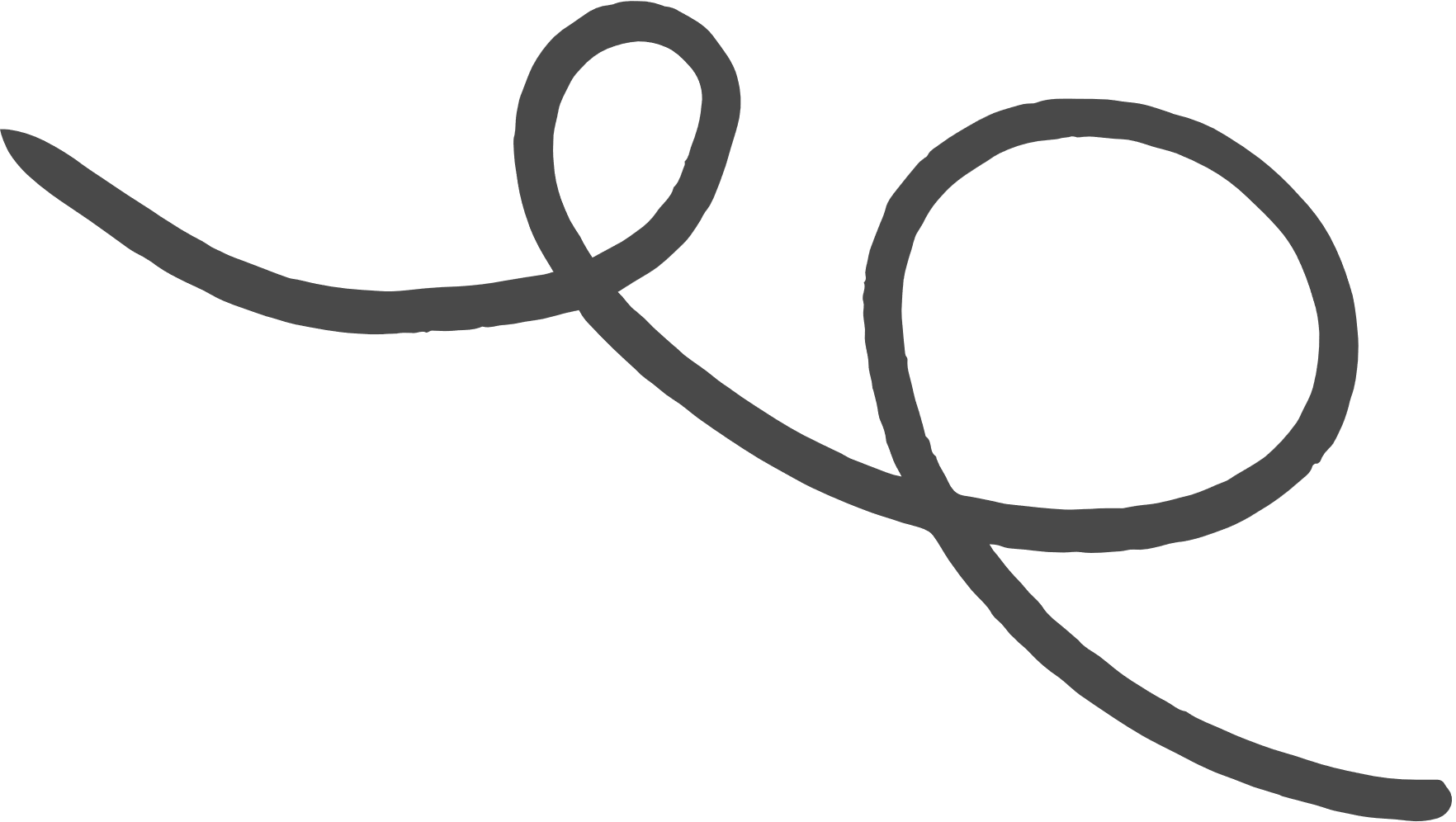 CHÀO MỪNG CÁC EM ĐẾN VỚI BUỔI HỌC NGÀY HÔM NAY
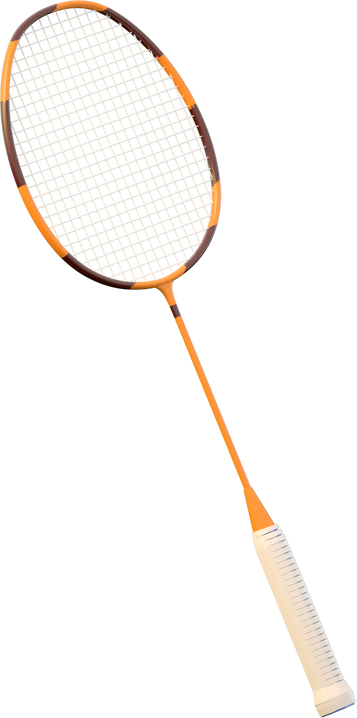 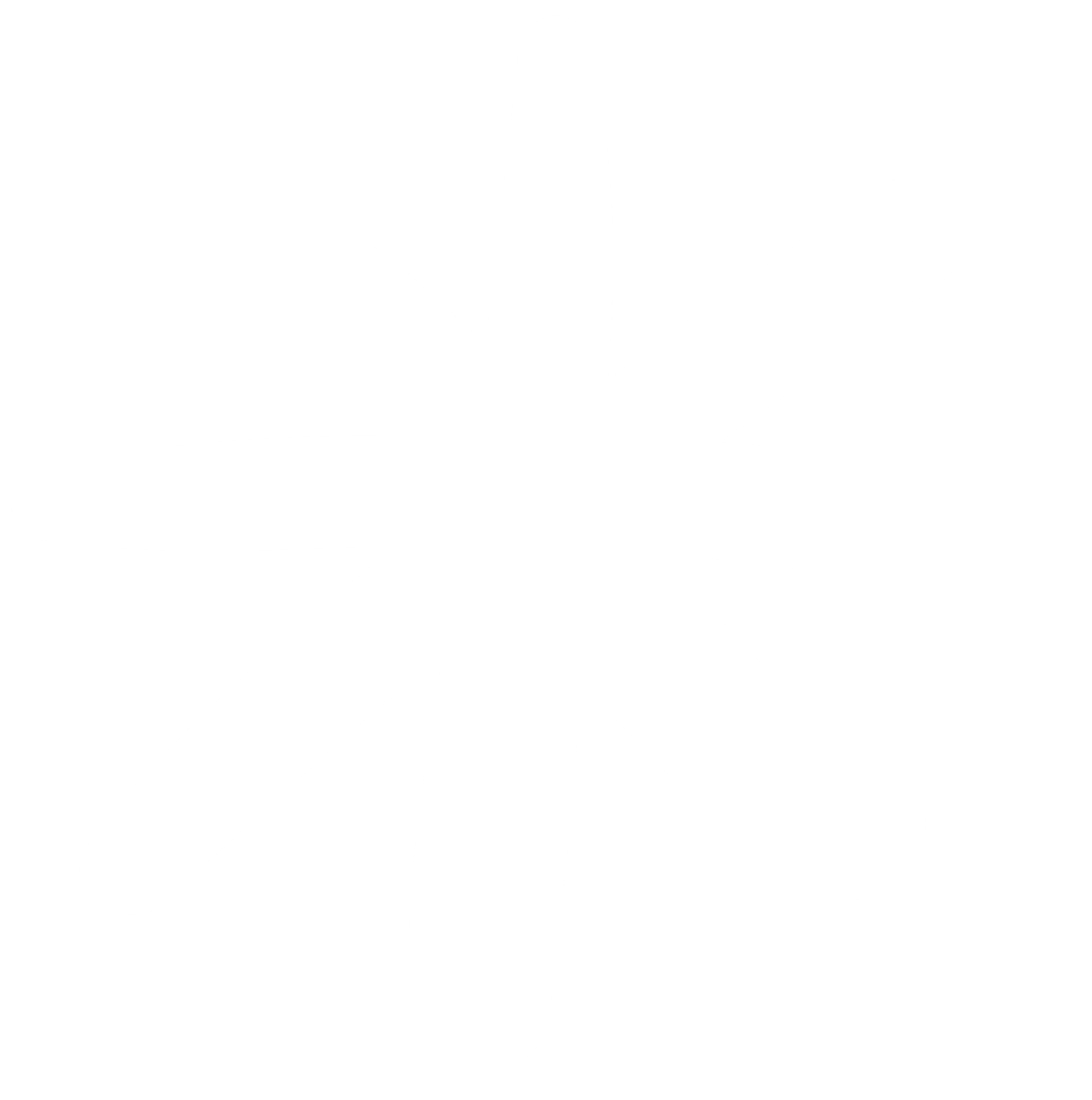 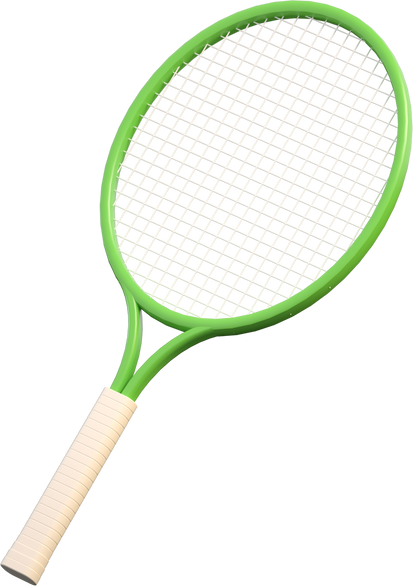 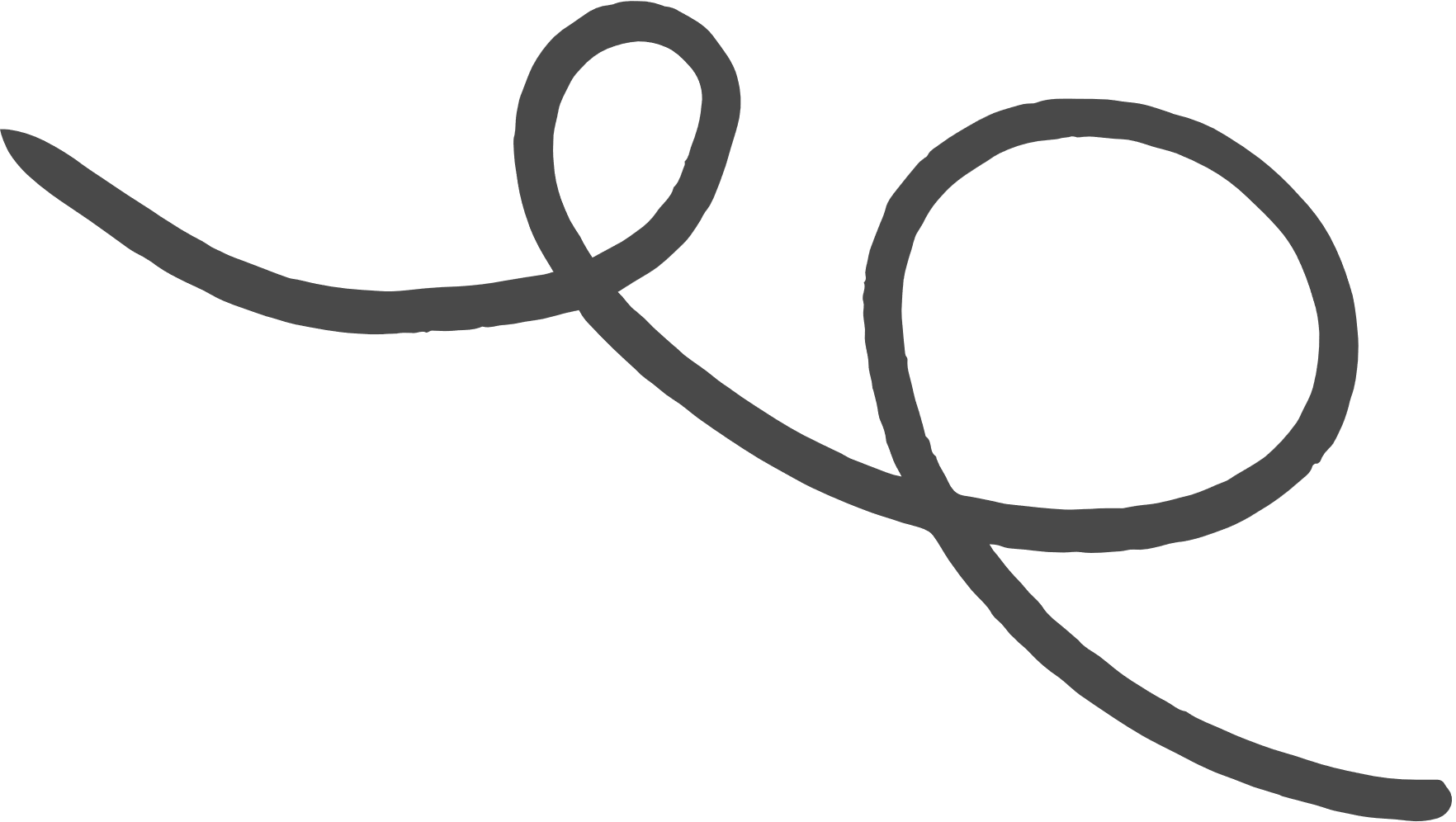 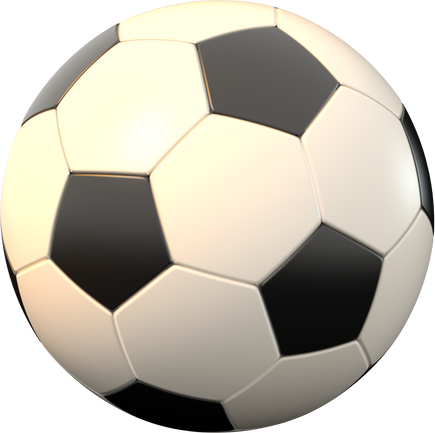 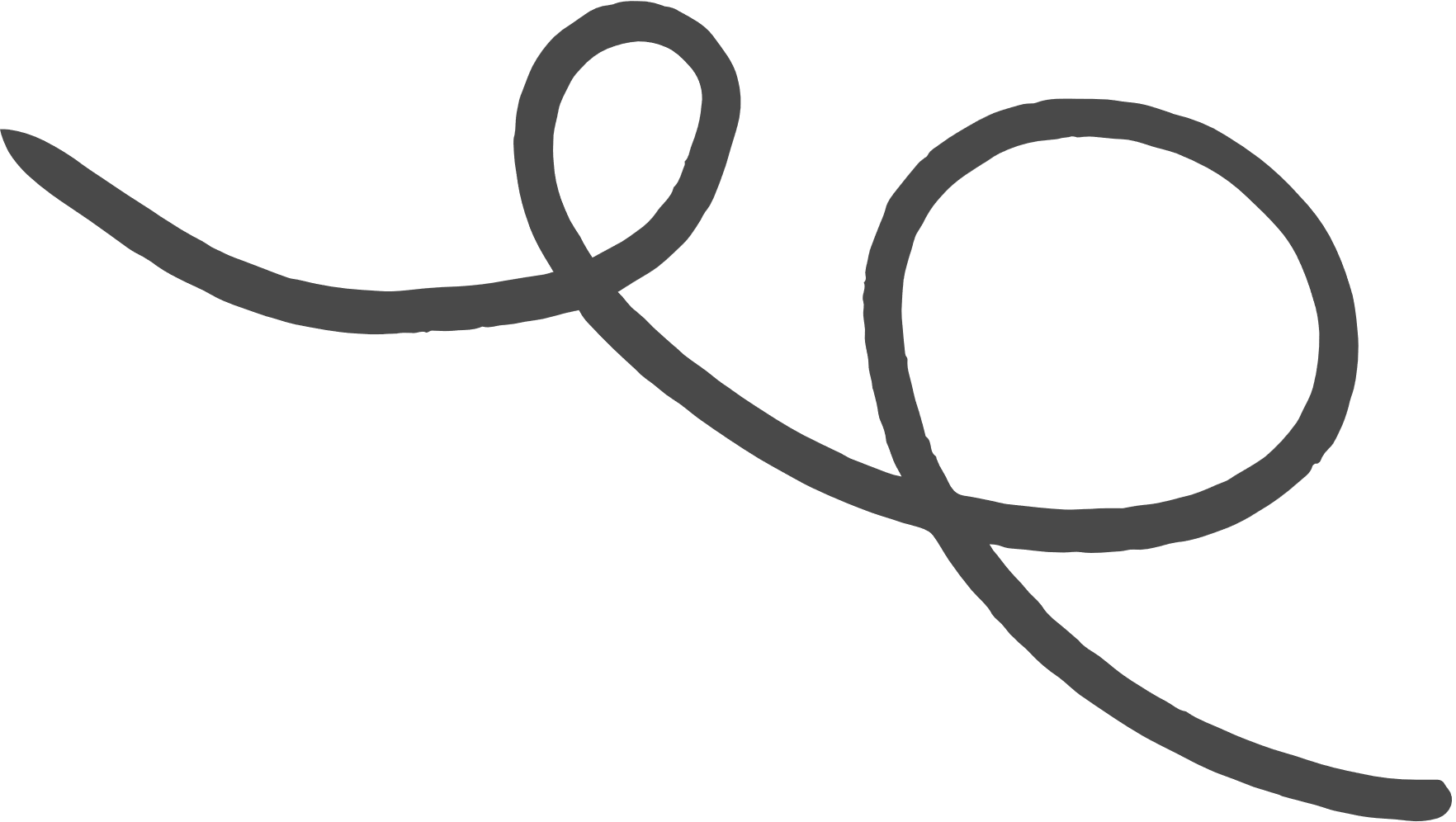 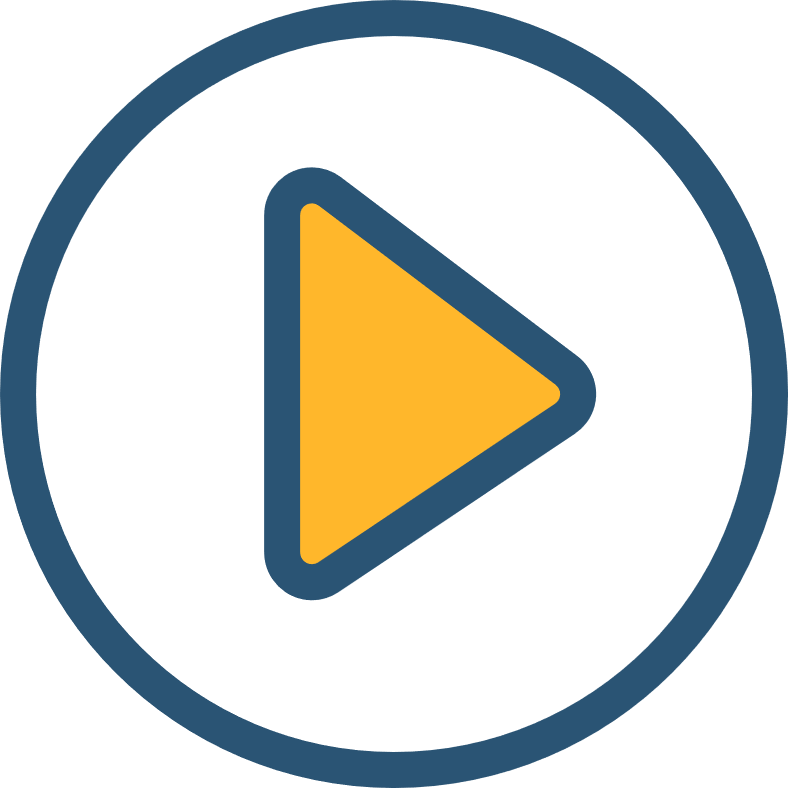 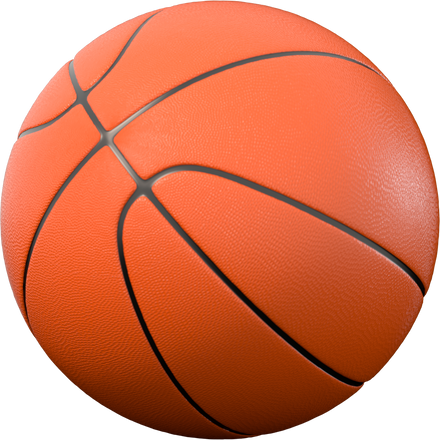 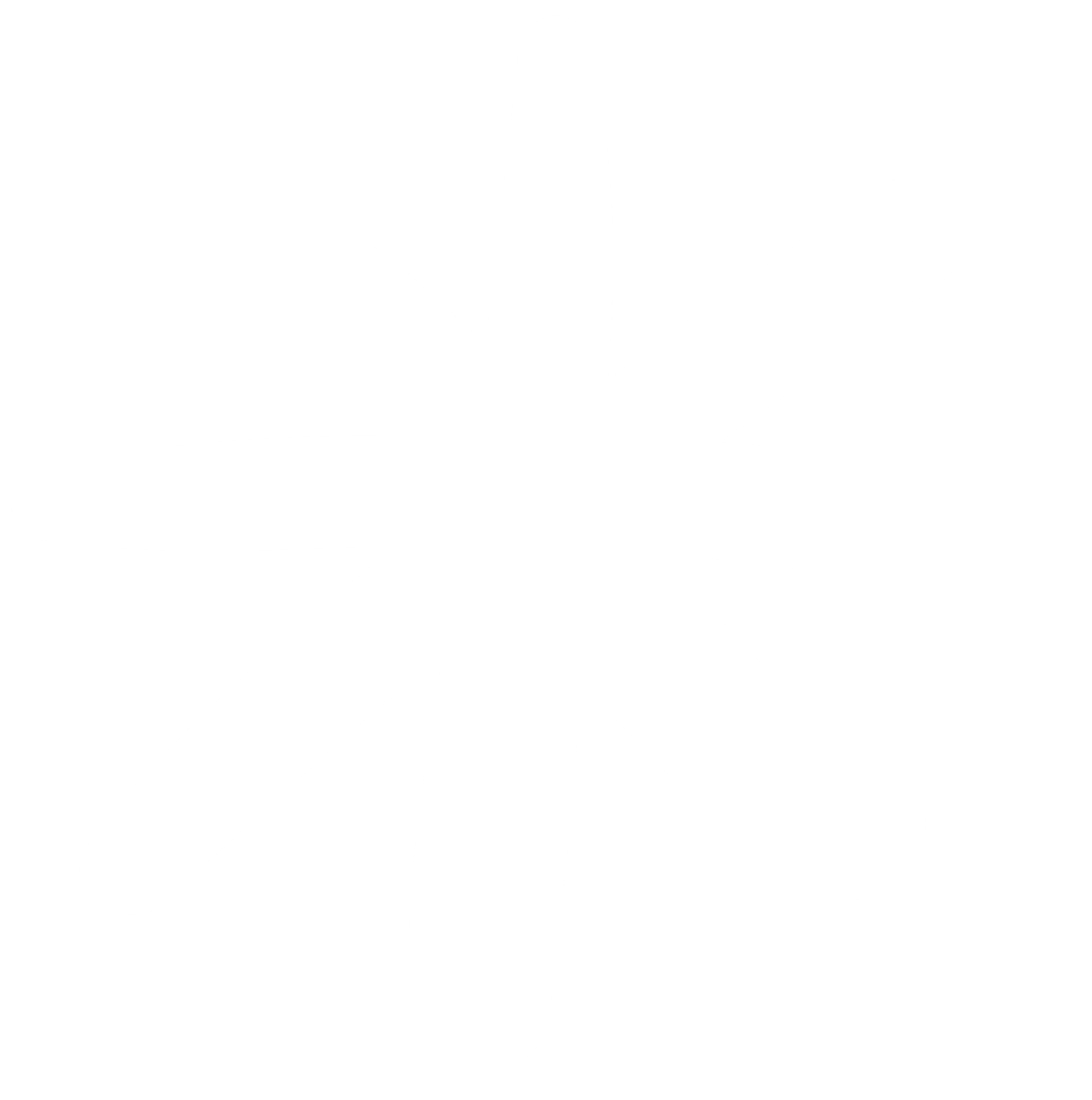 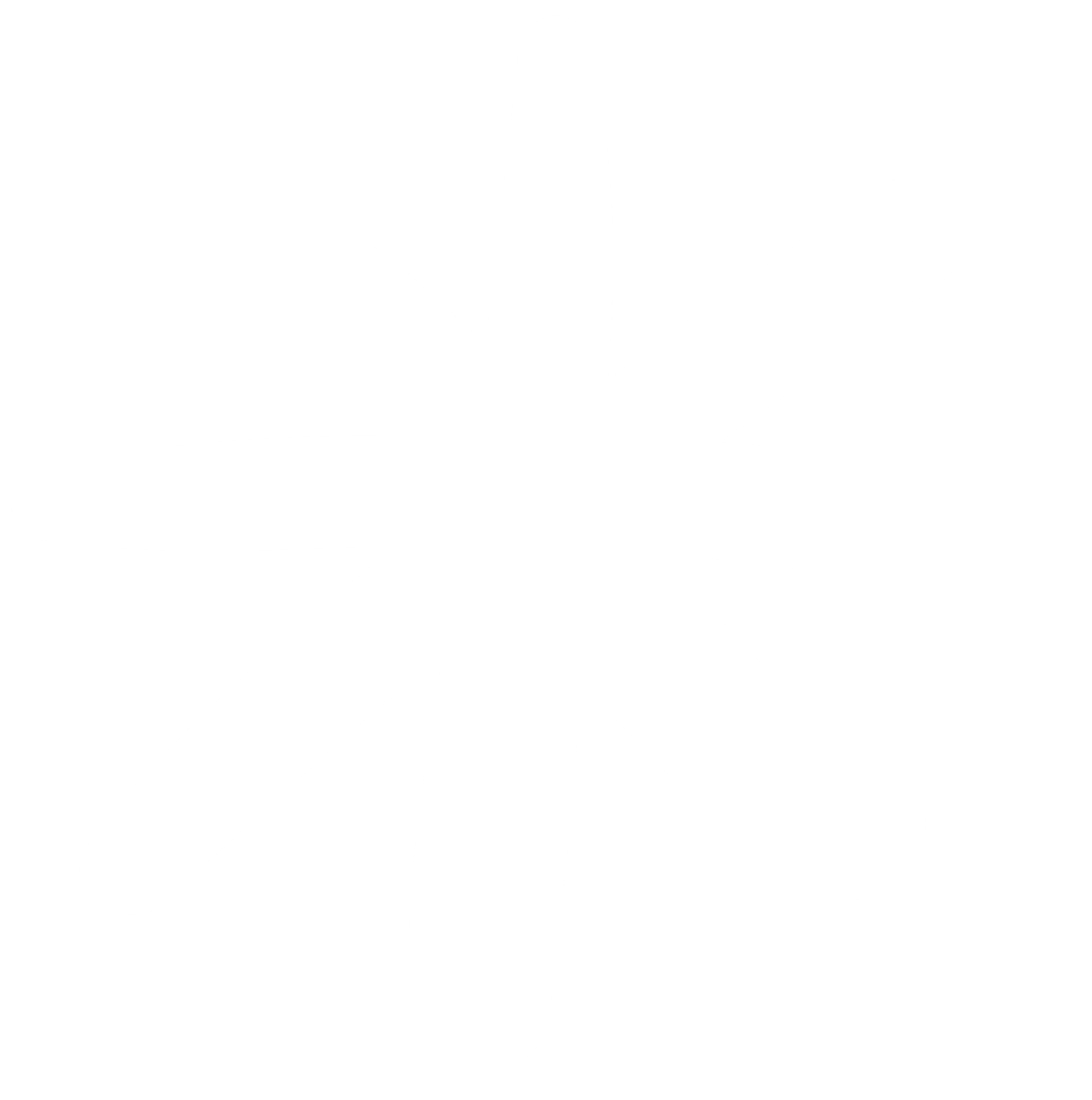 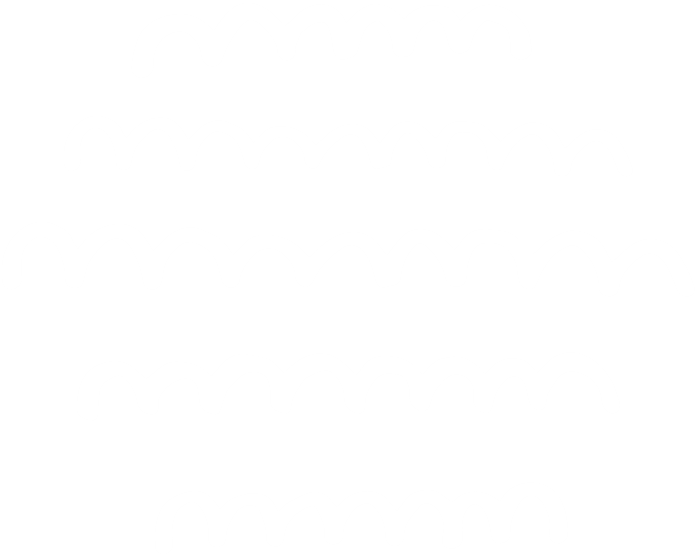 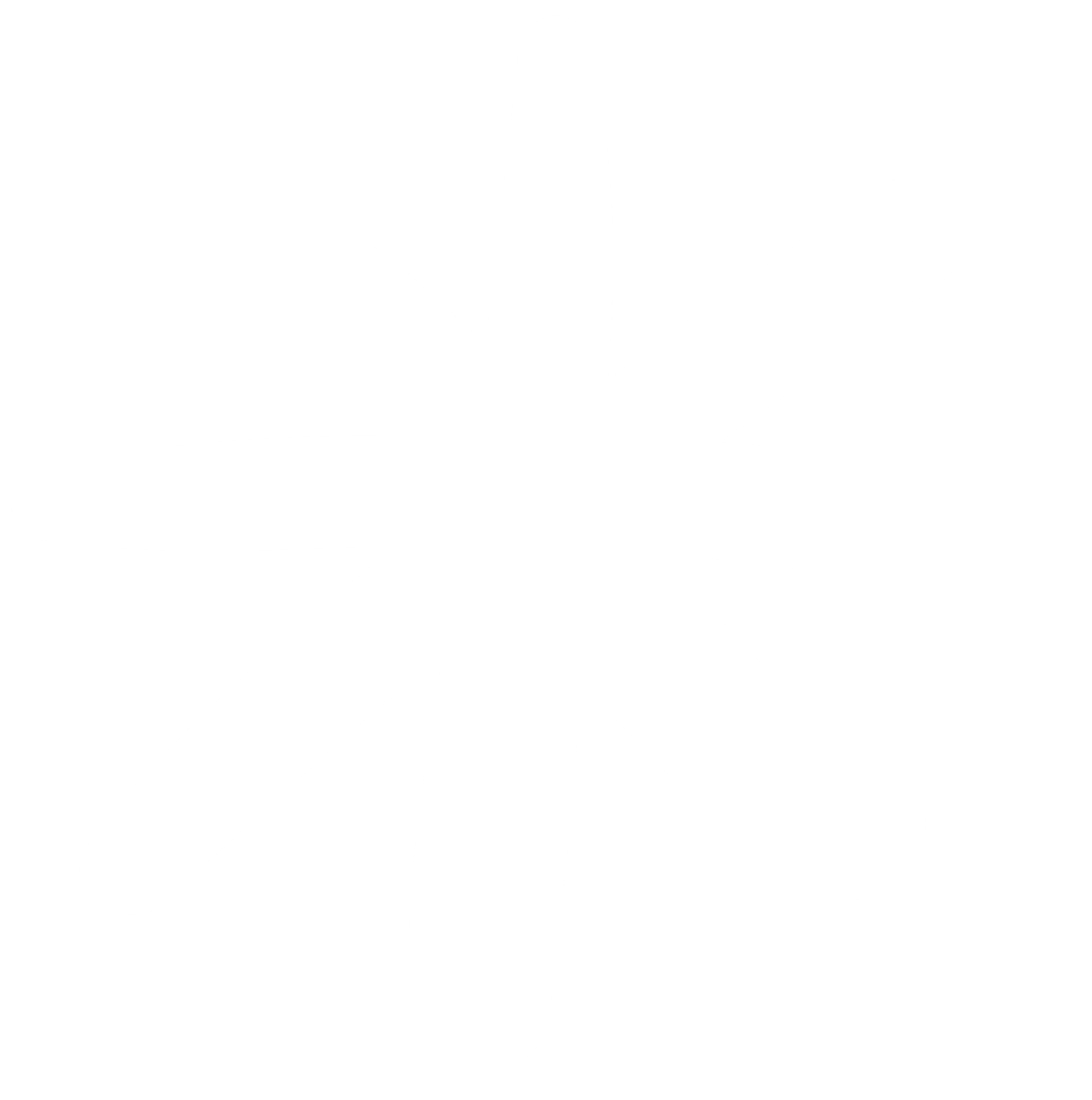 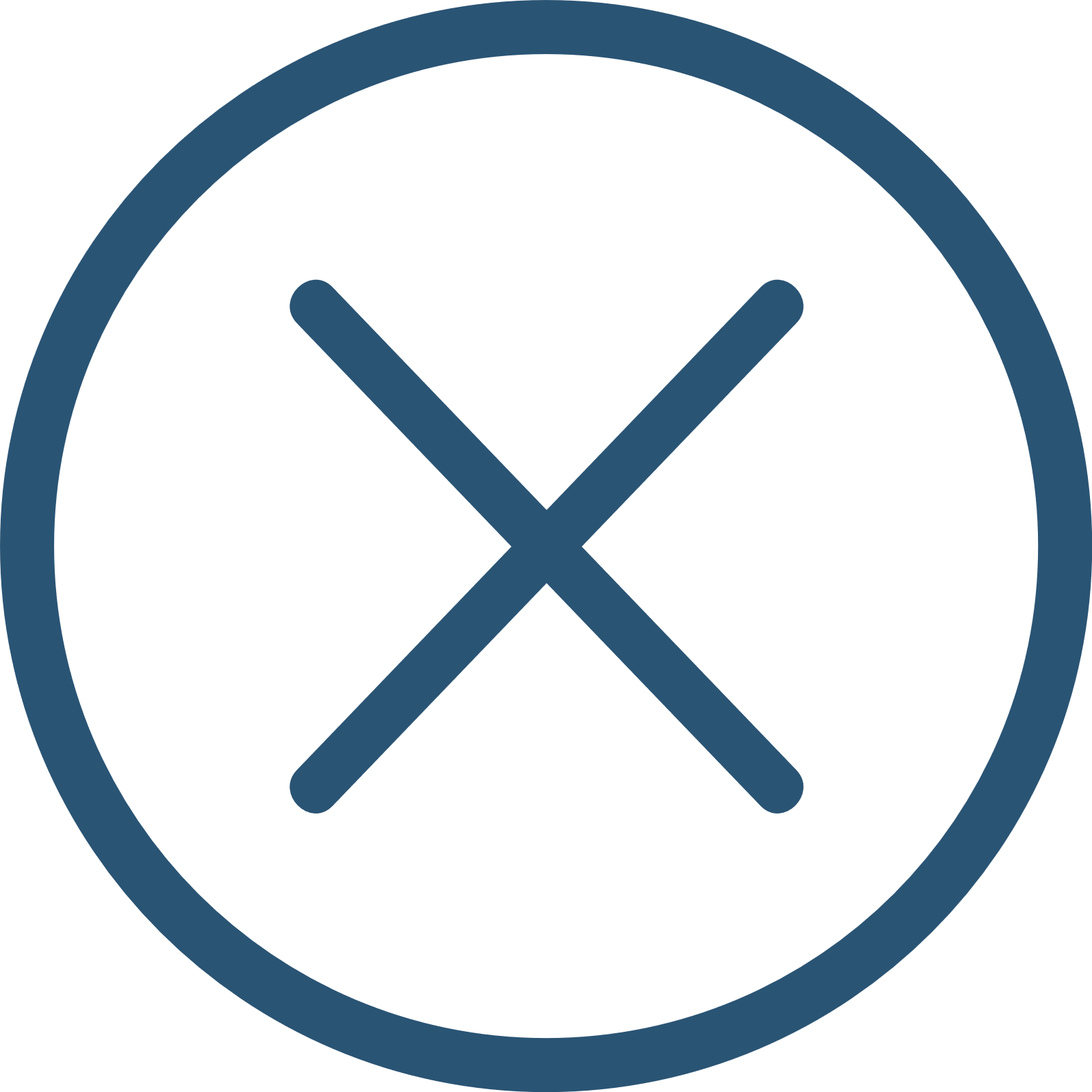 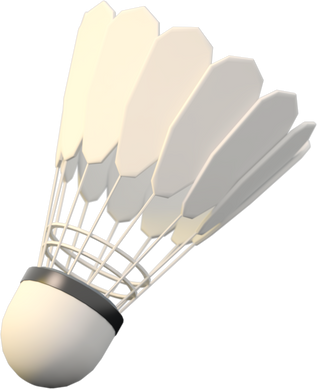 KHỞI ĐỘNG
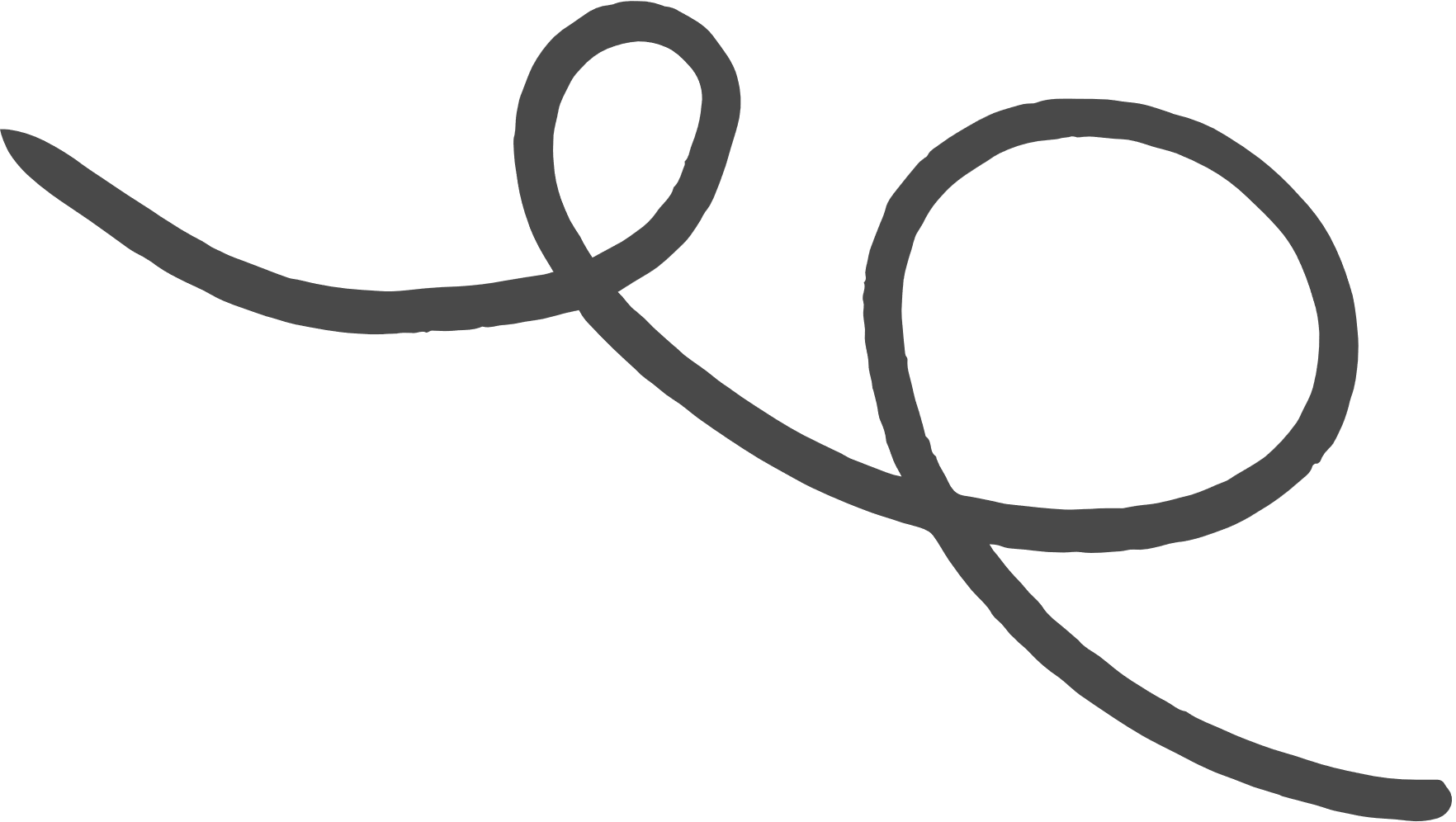 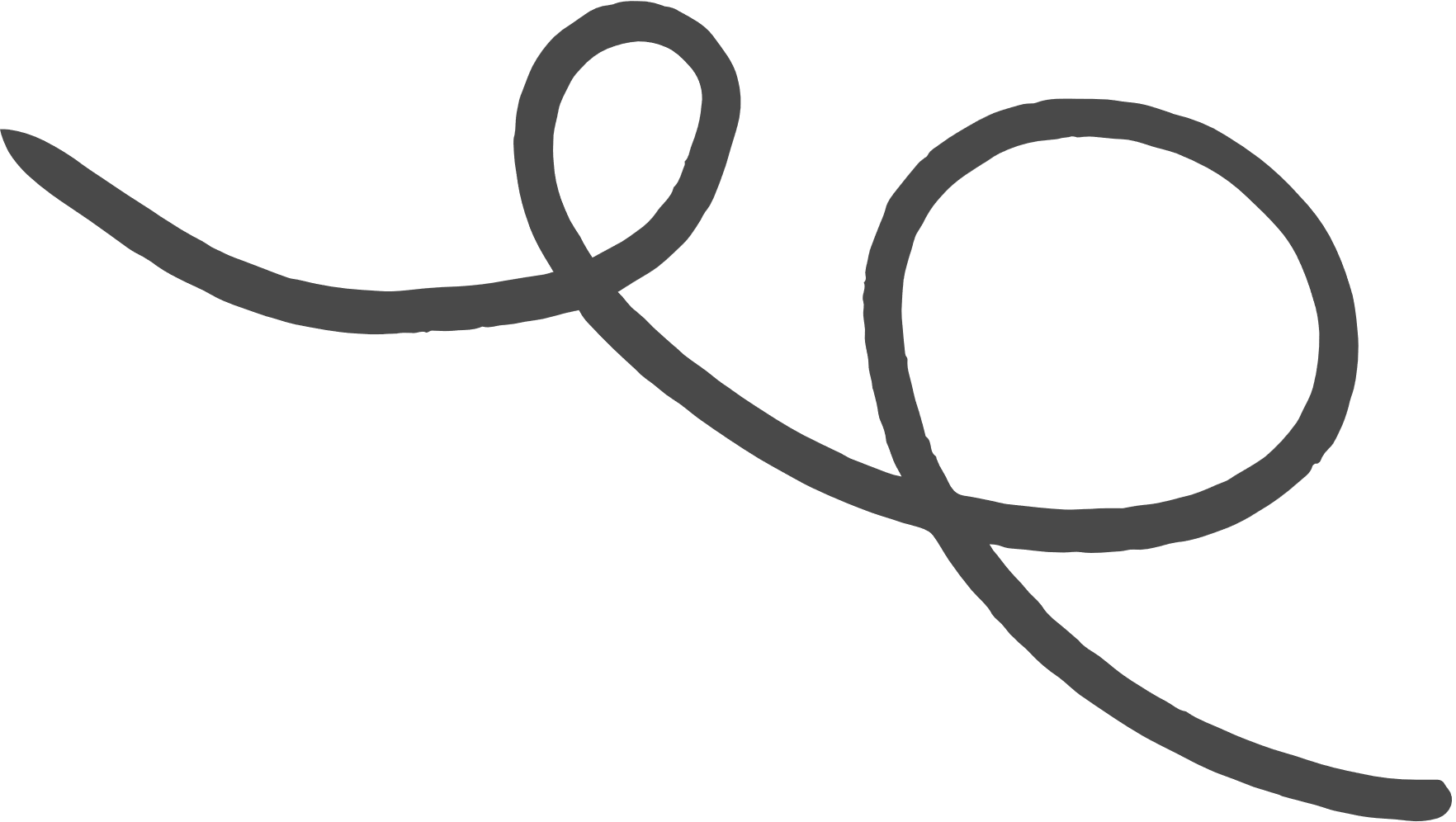 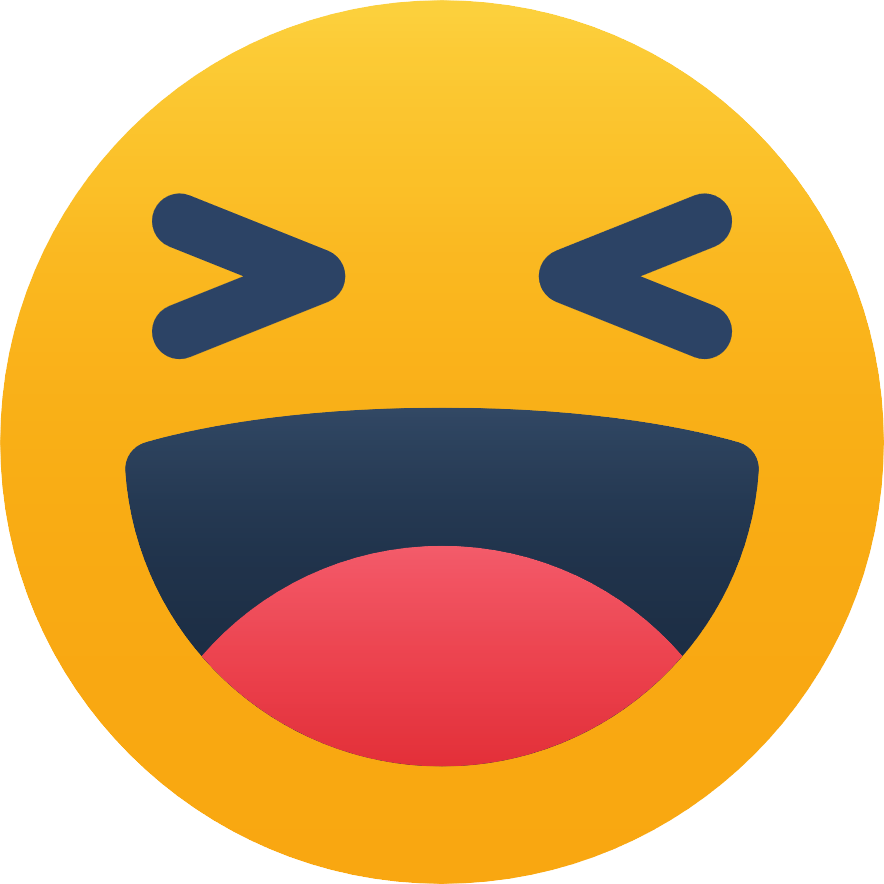 Có 35 quả dưa xếp đều vào 7 rổ, mỗi rổ có mấy quả dưa?
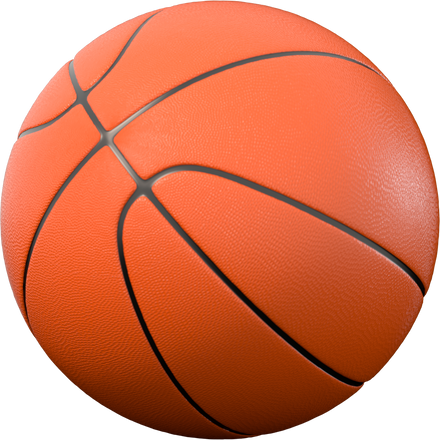 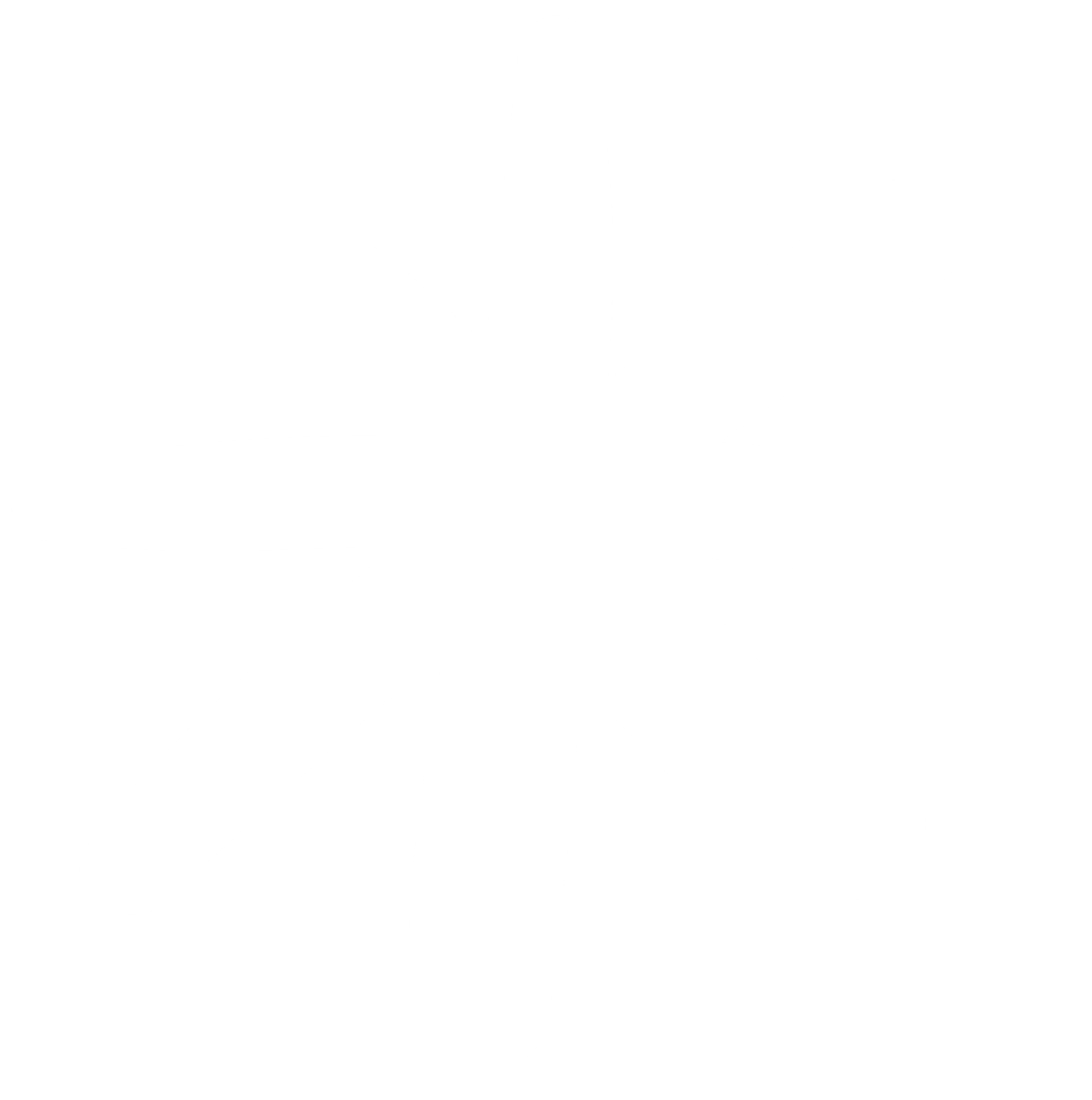 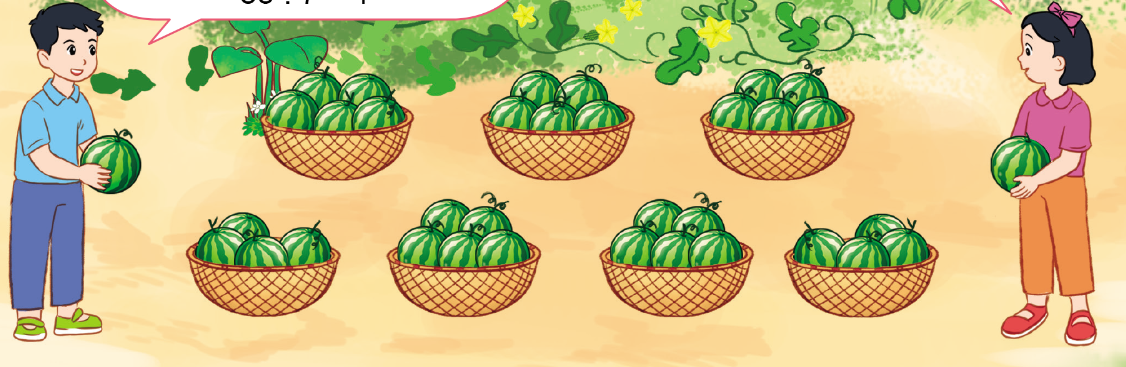 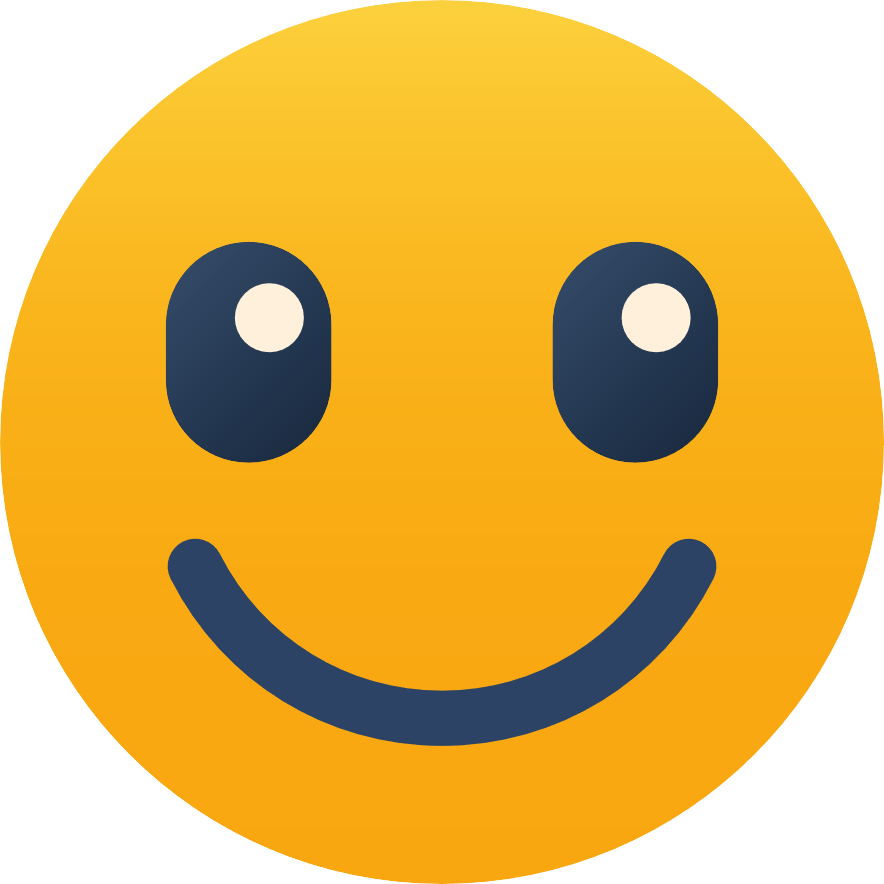 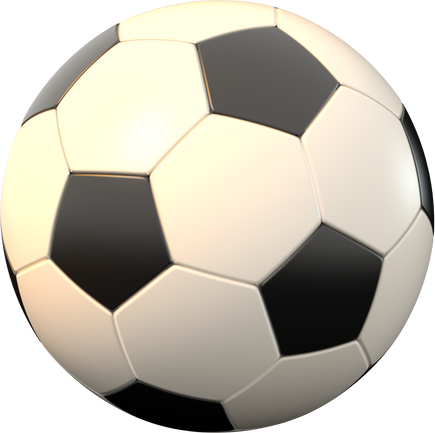 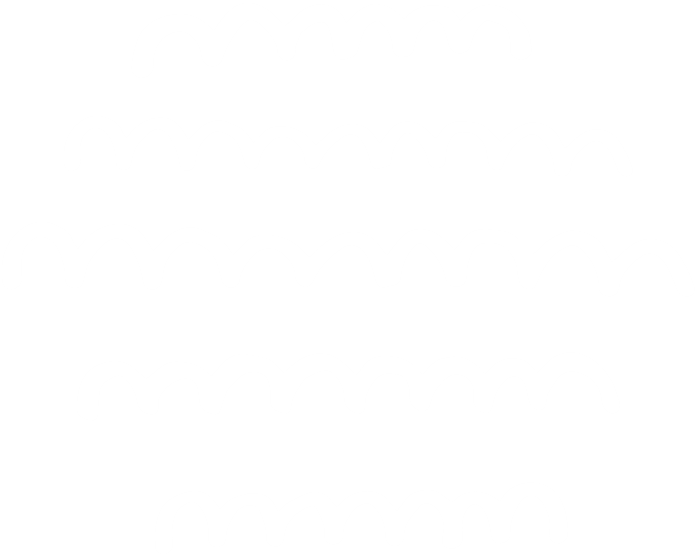 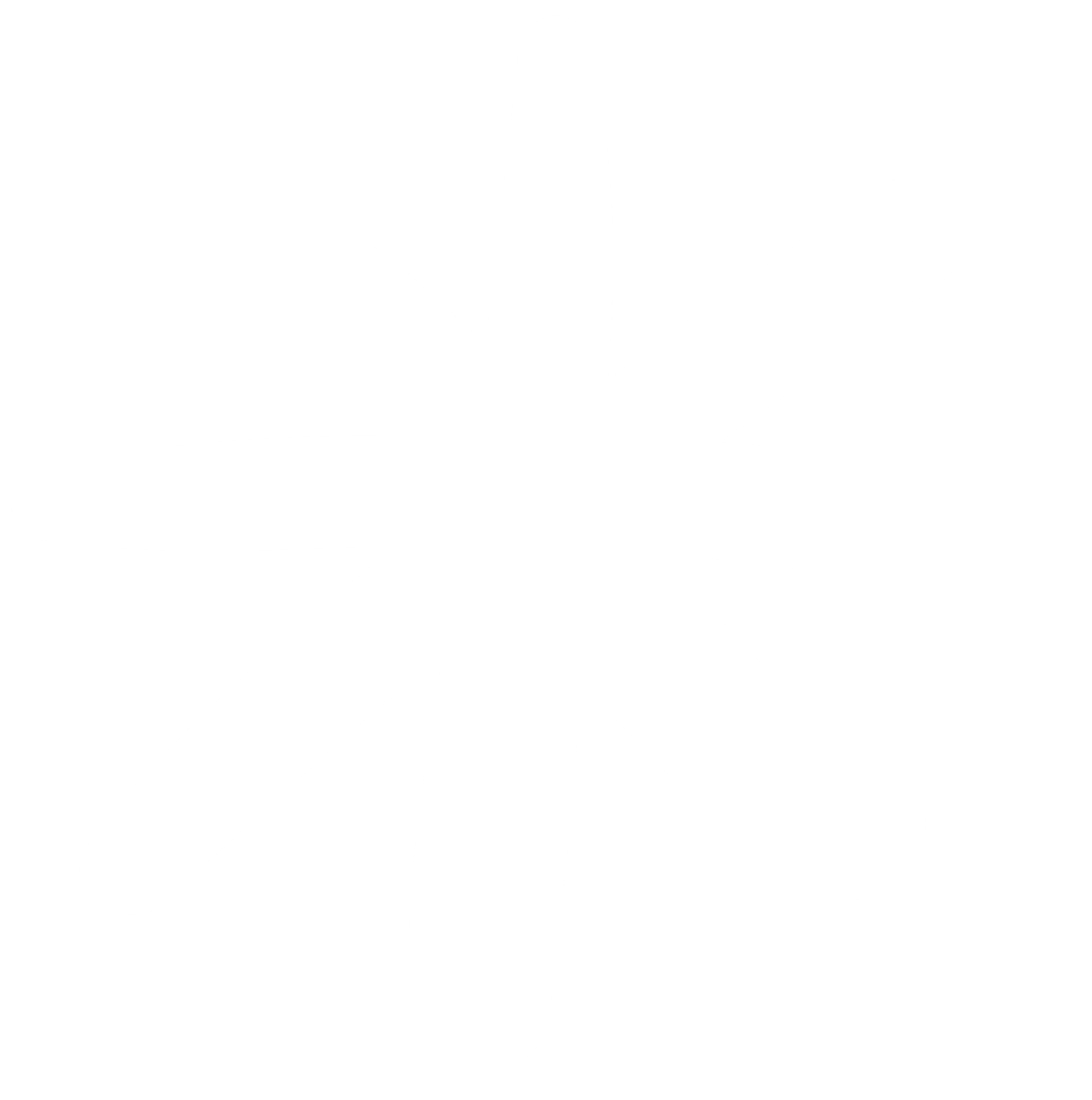 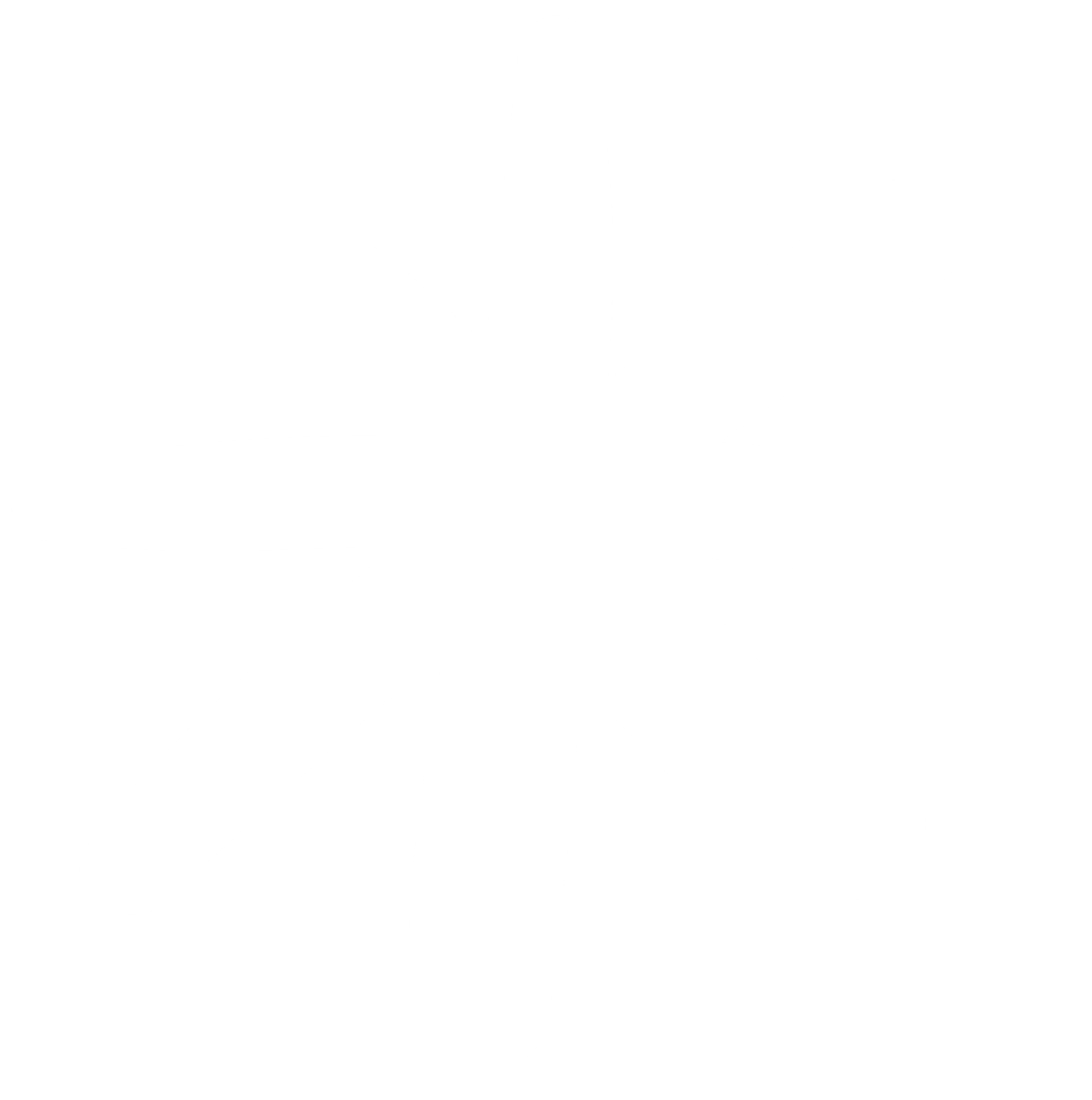 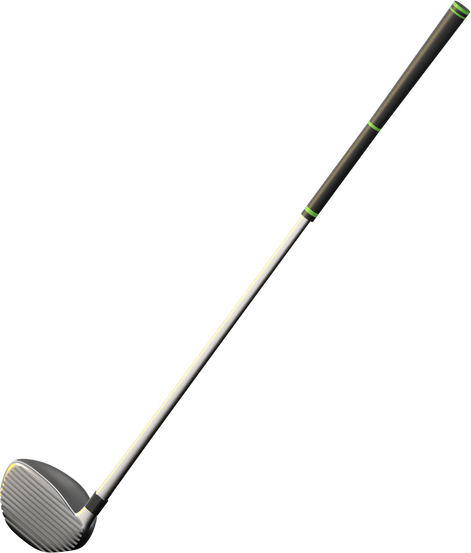 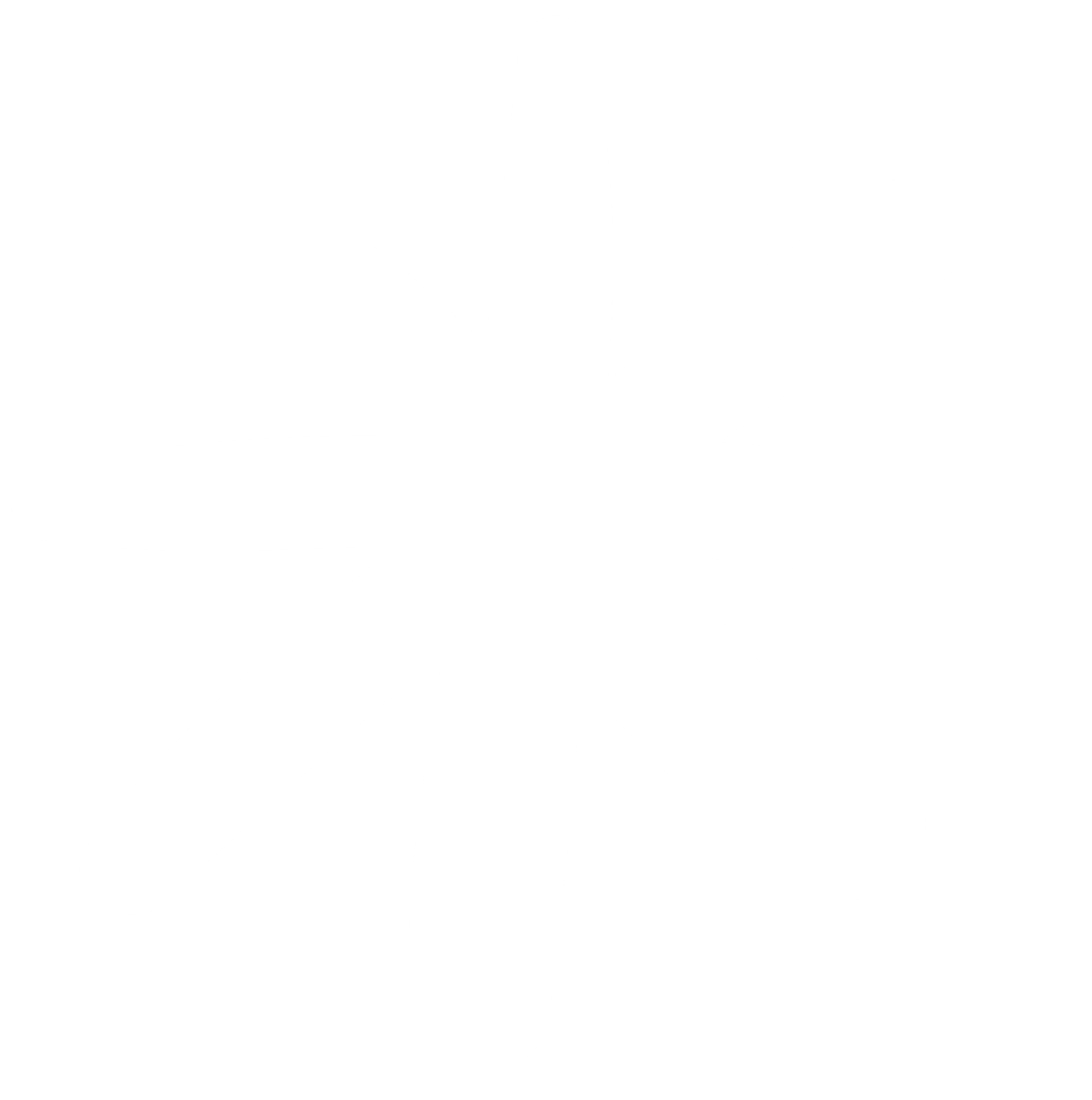 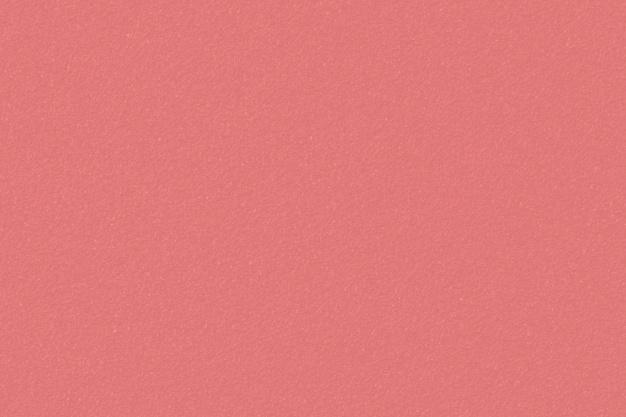 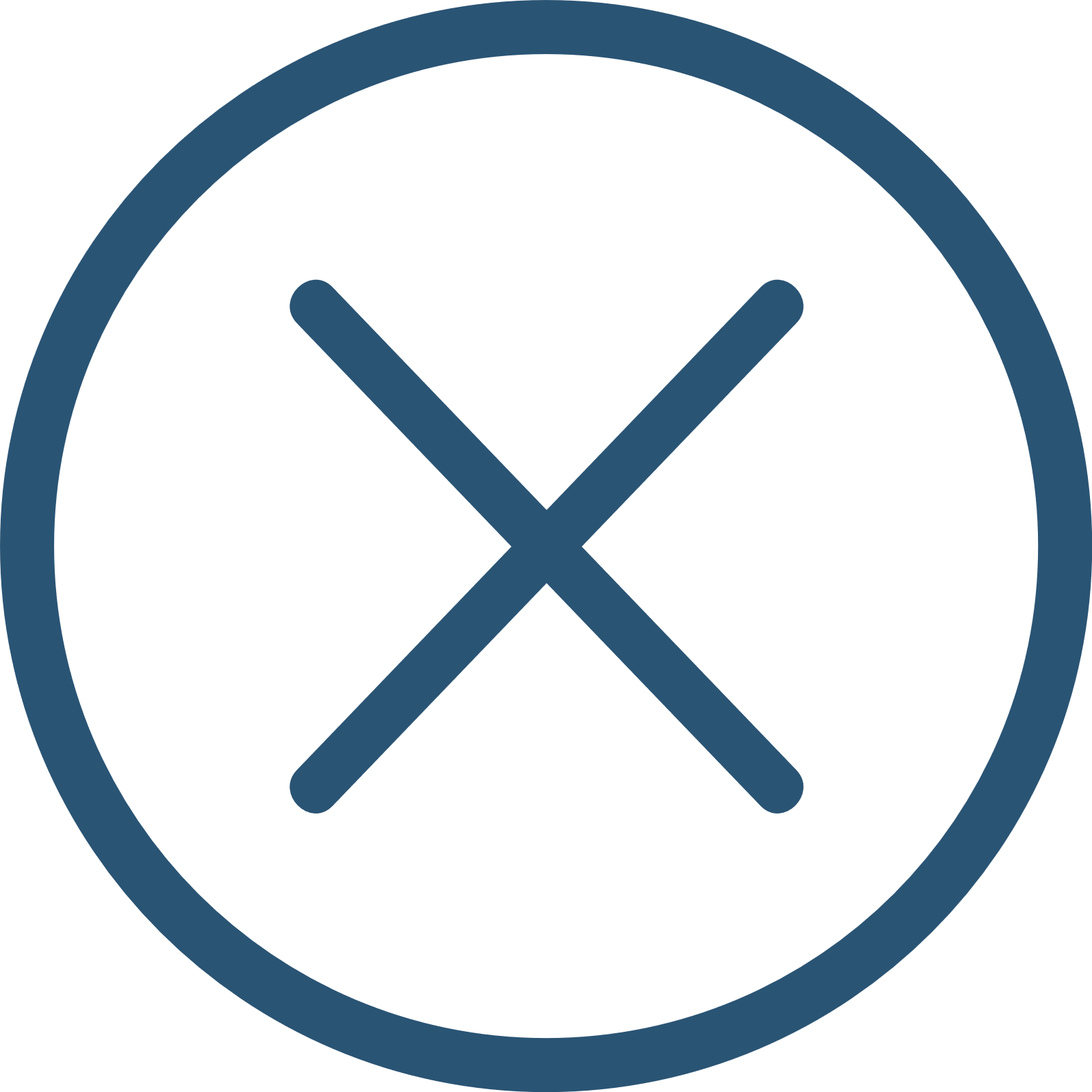 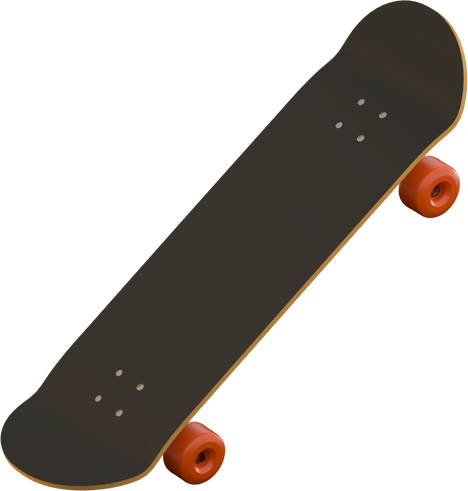 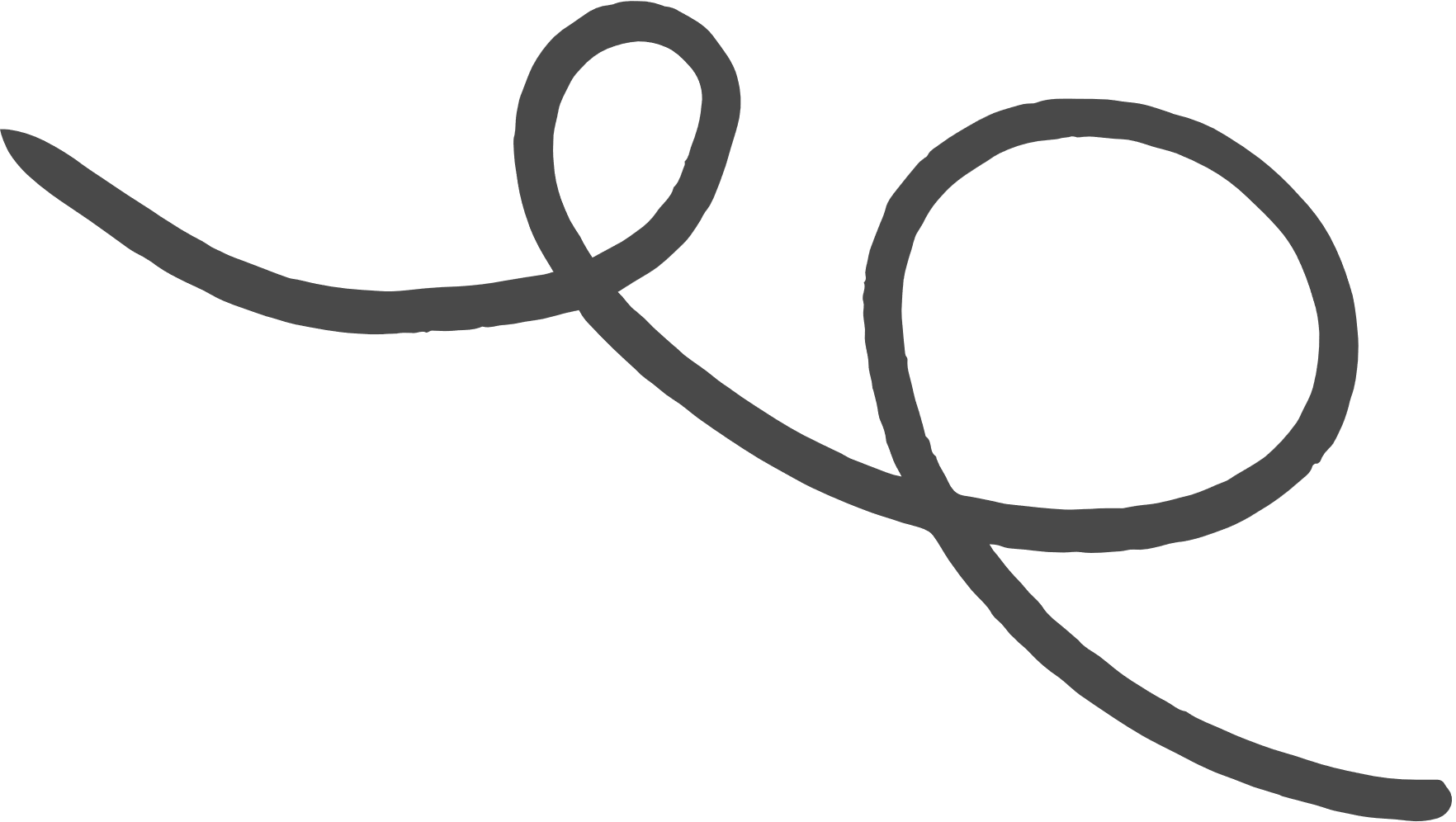 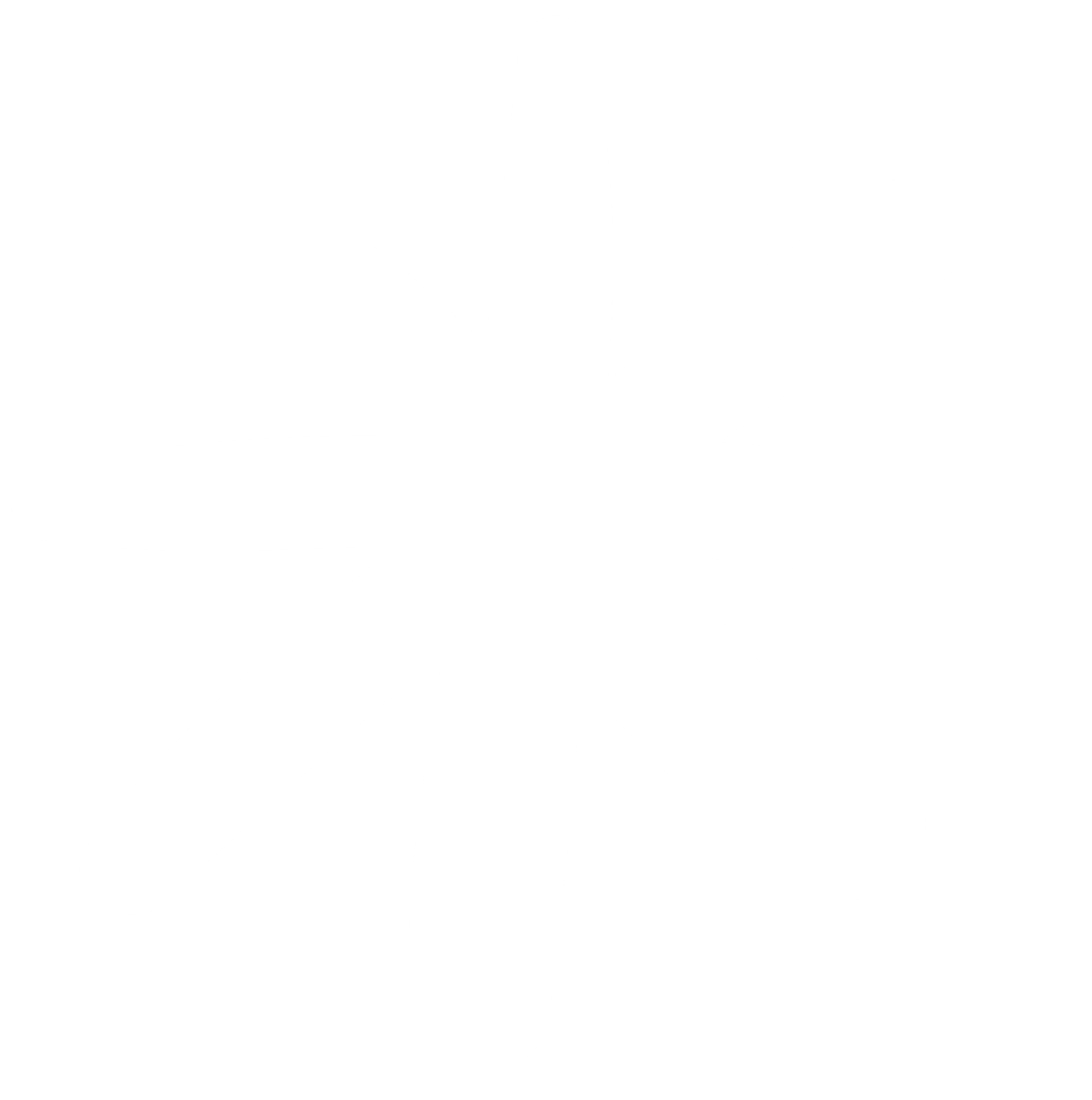 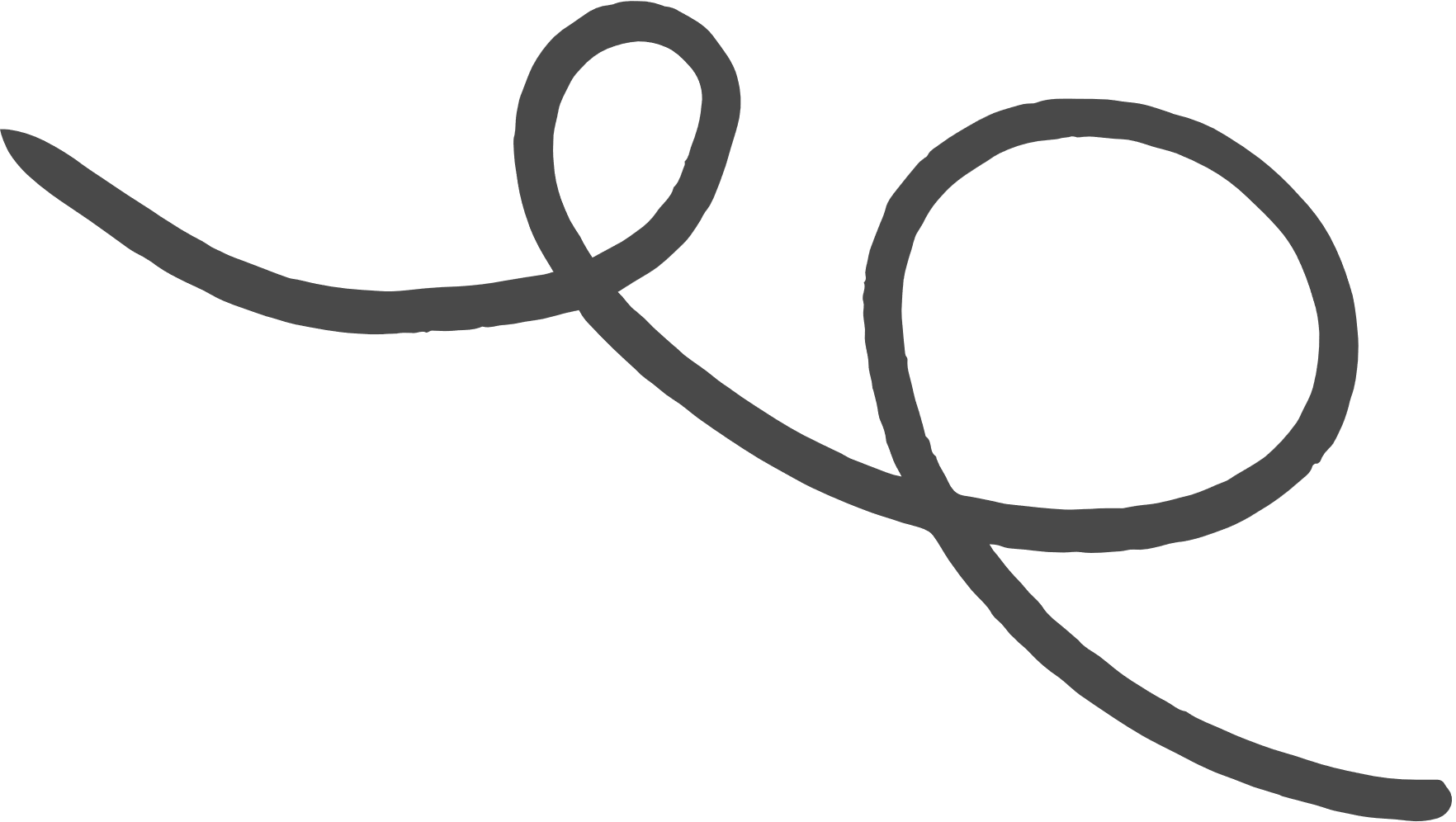 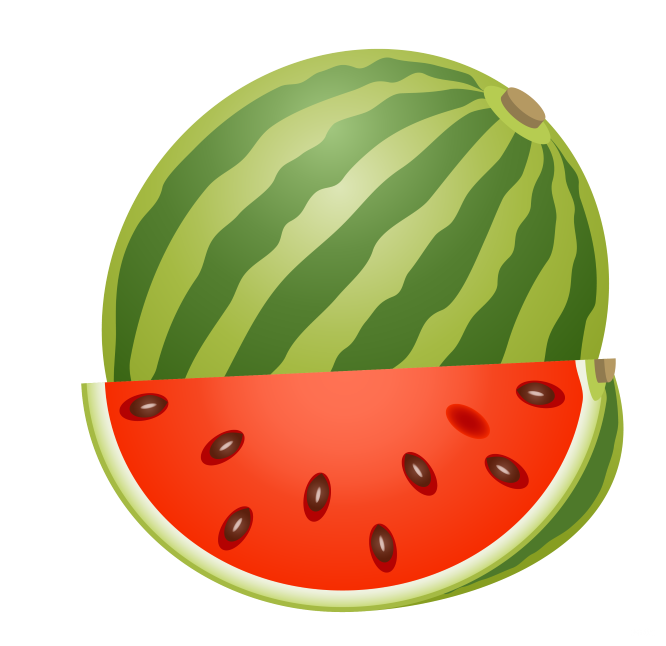 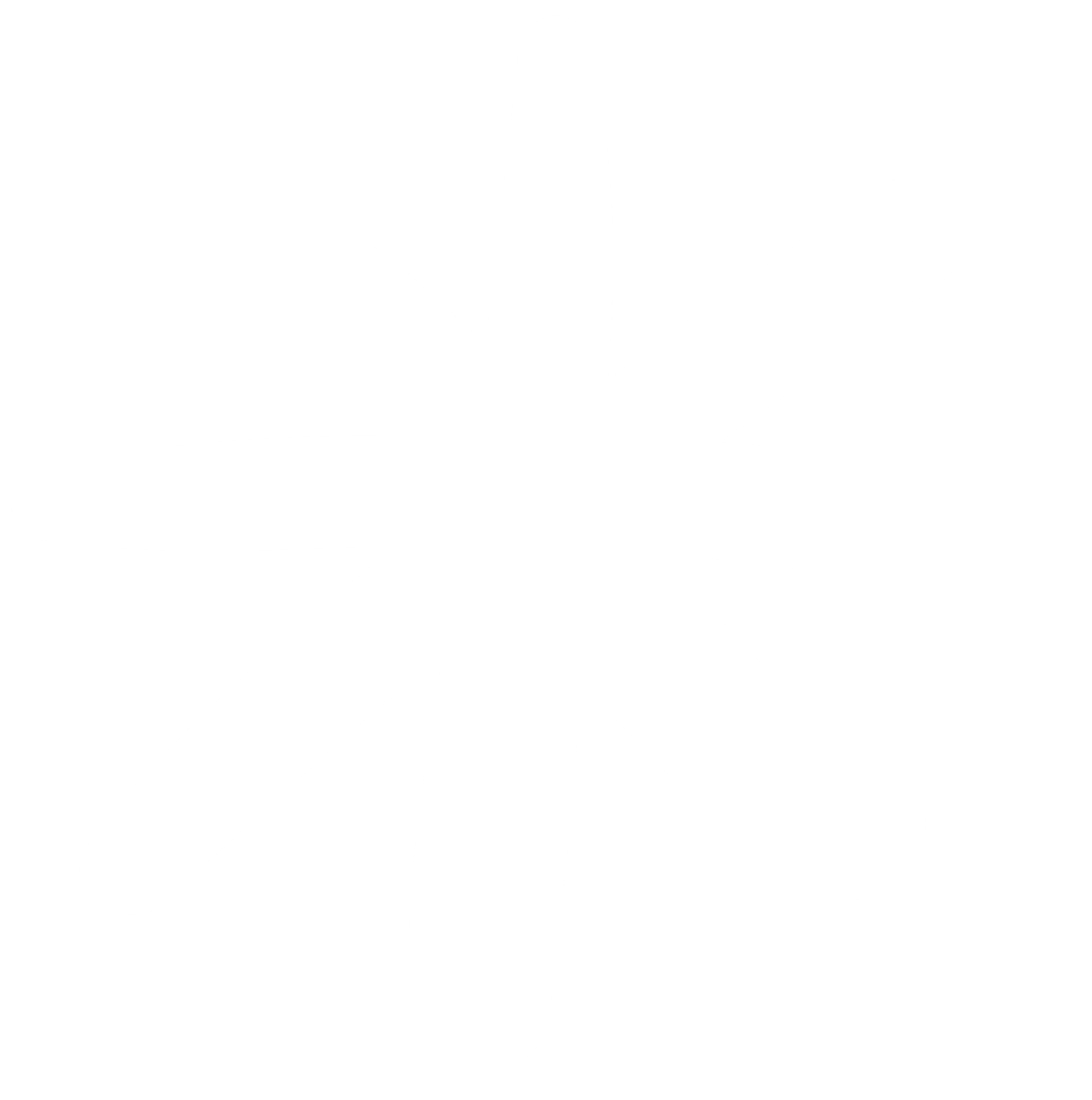 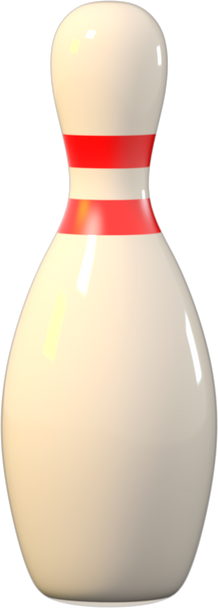 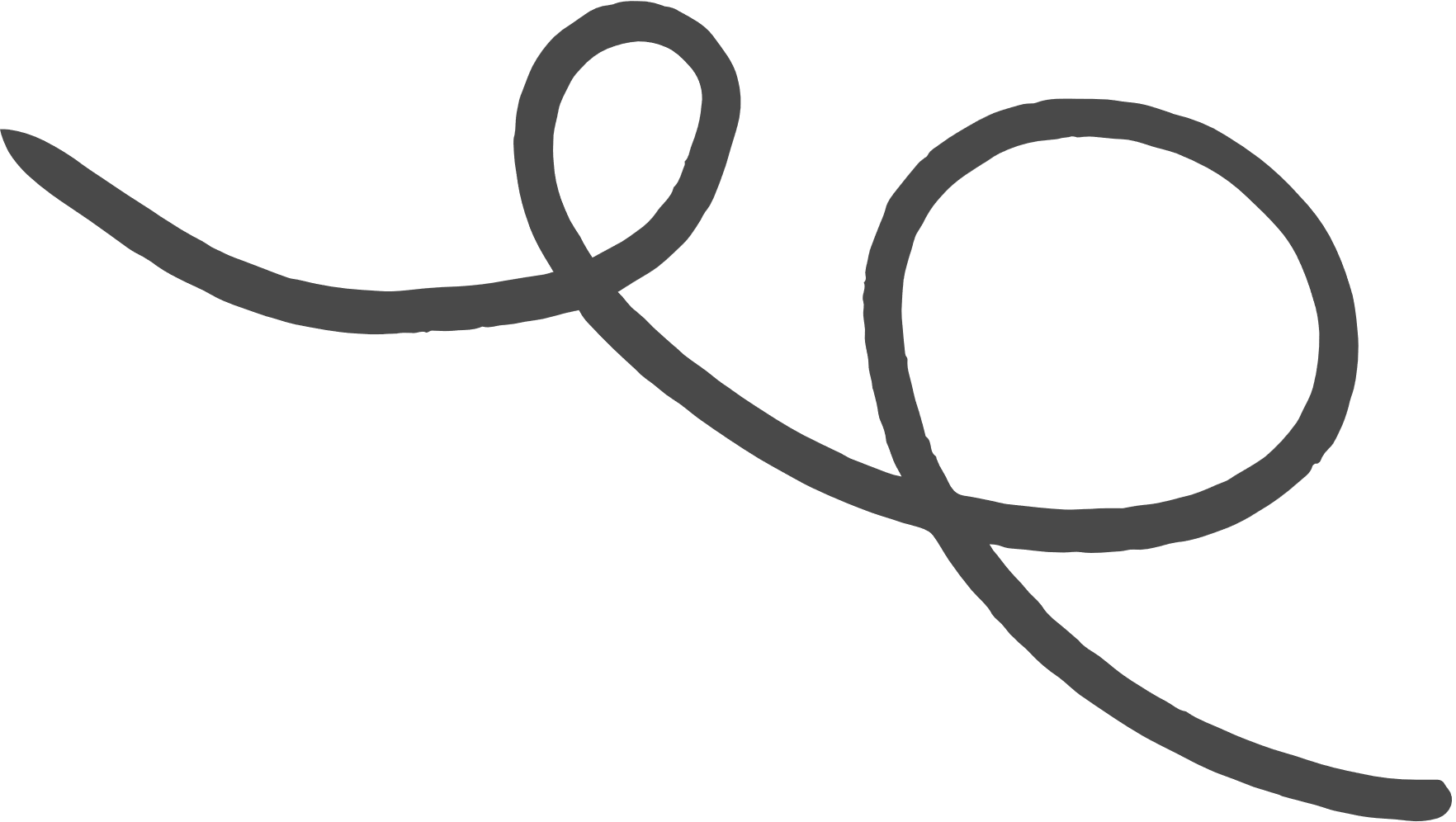 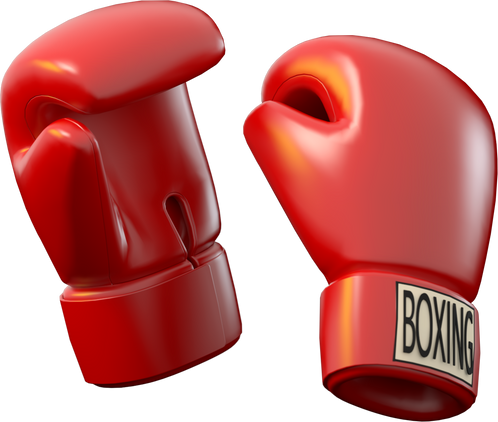 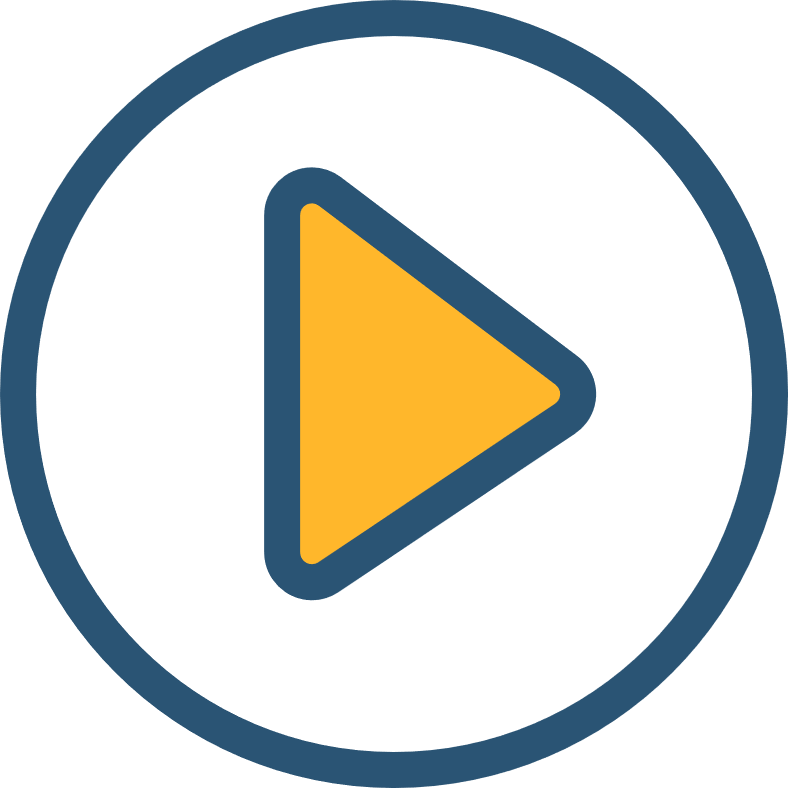 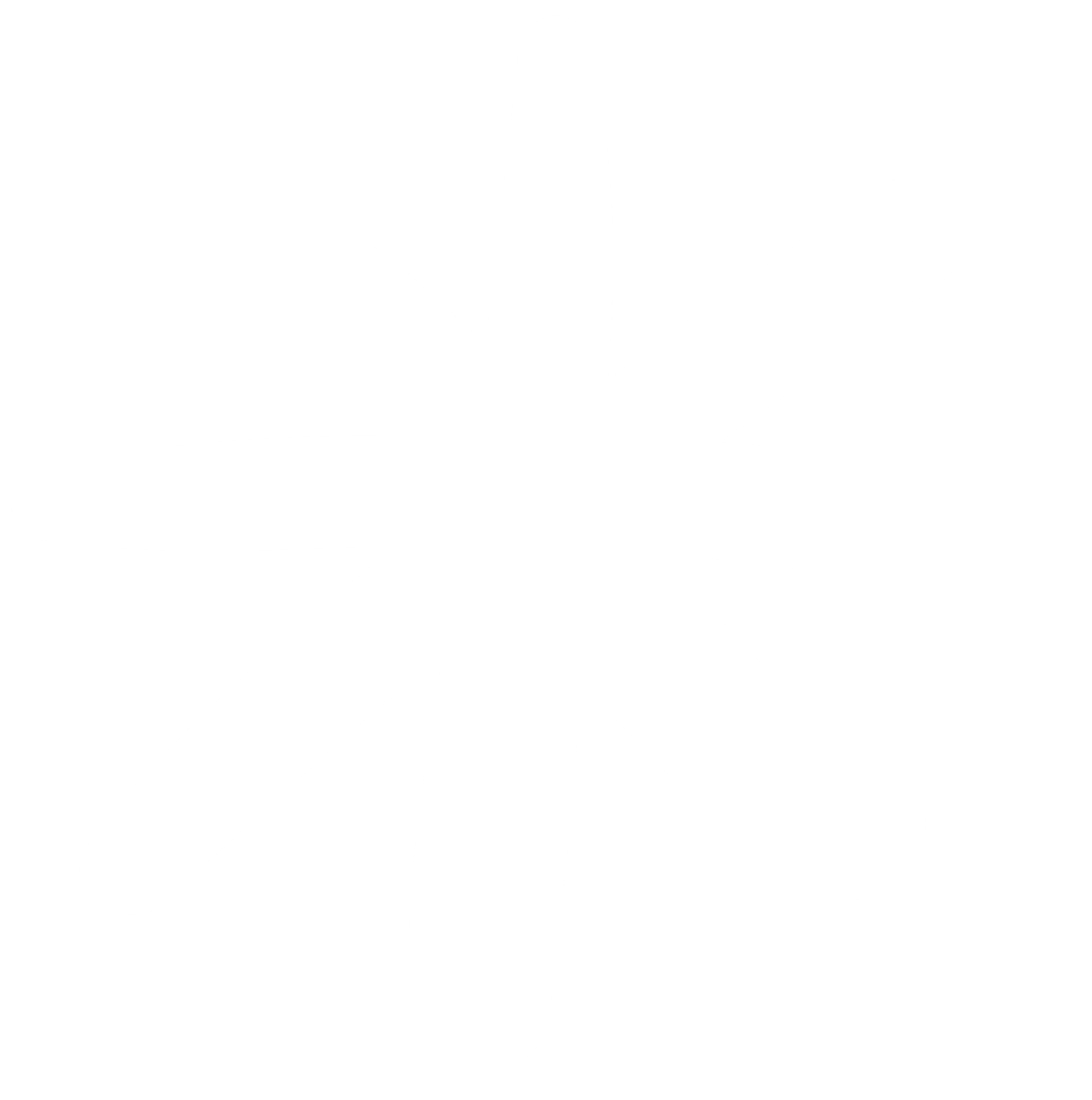 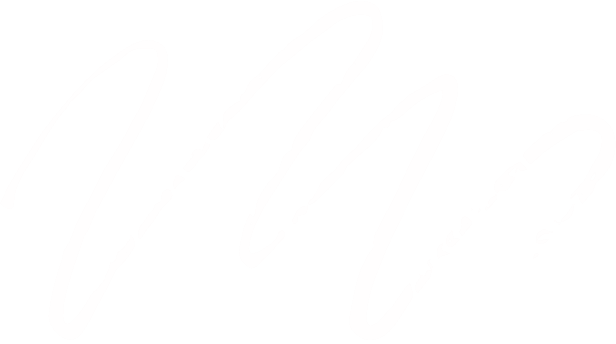 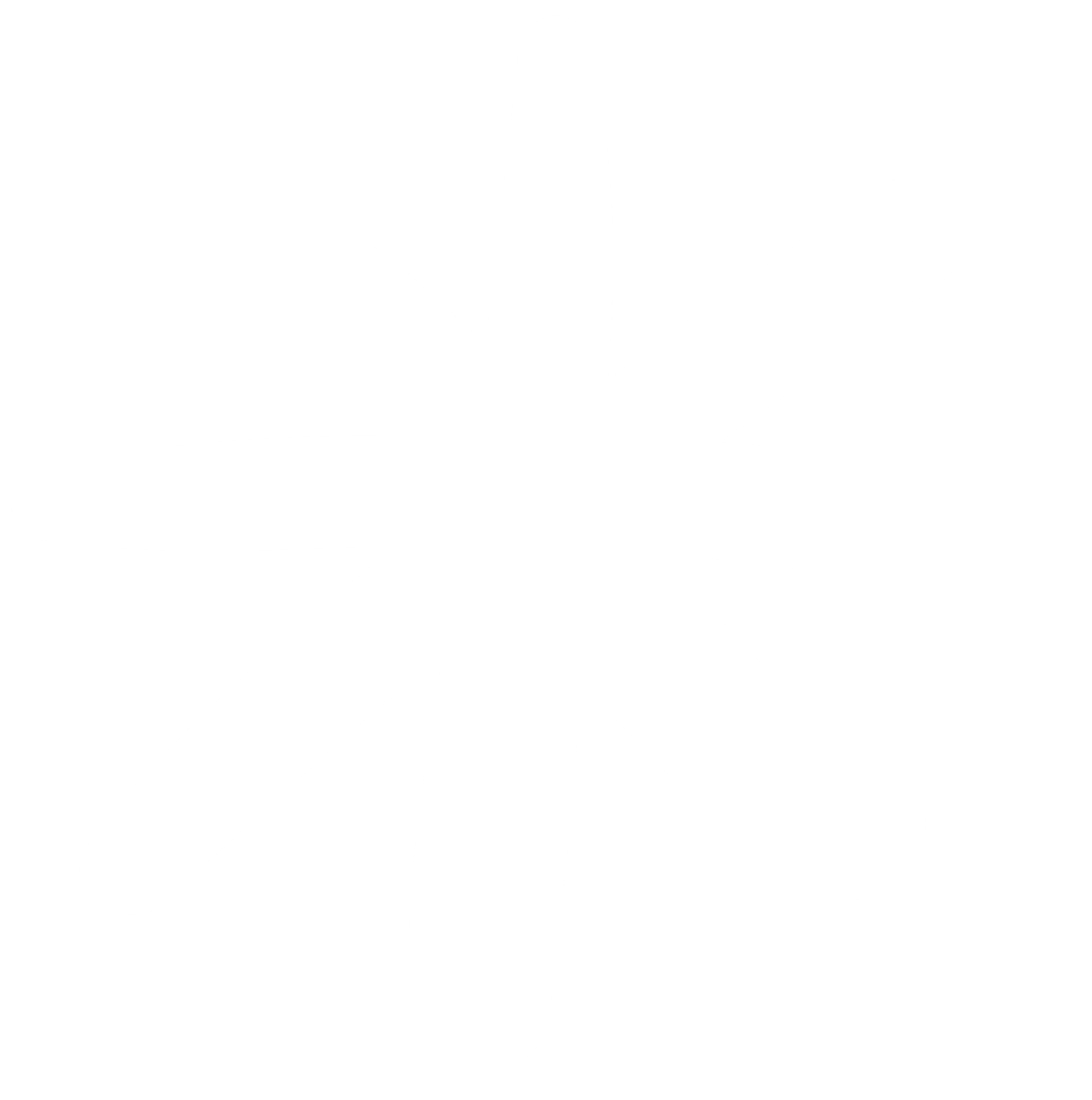 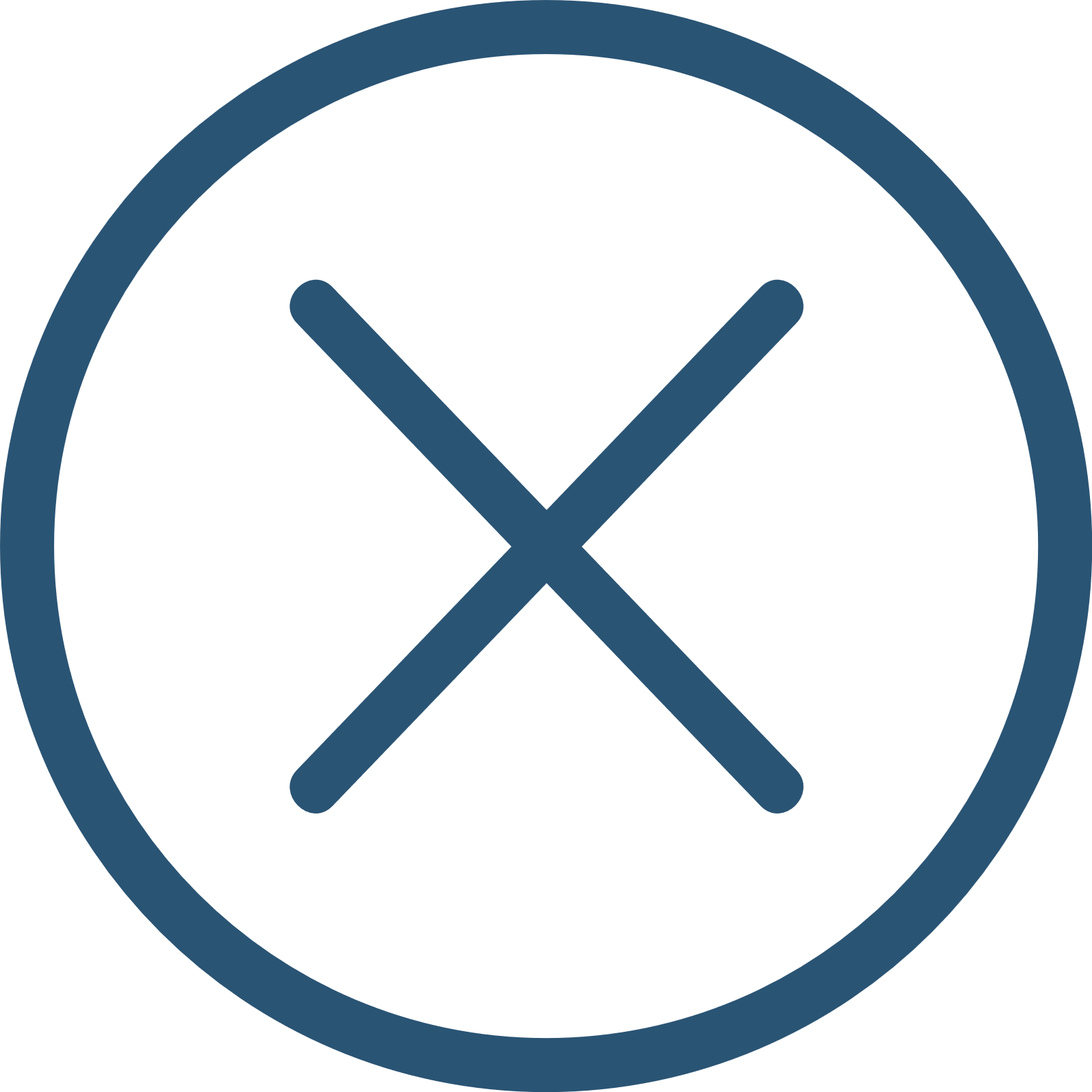 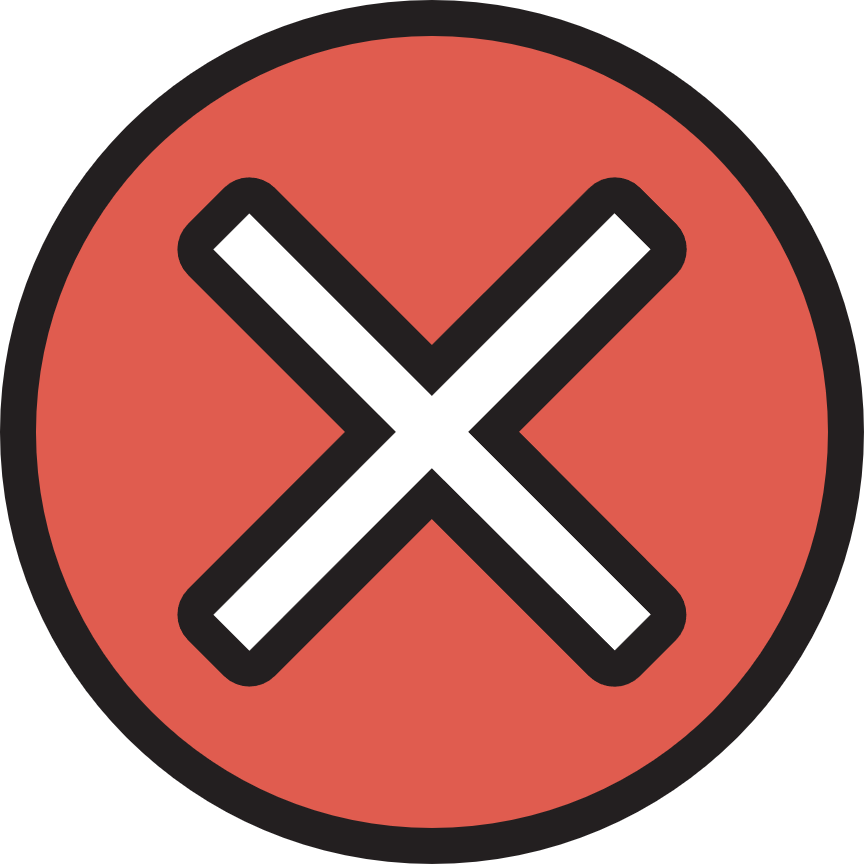 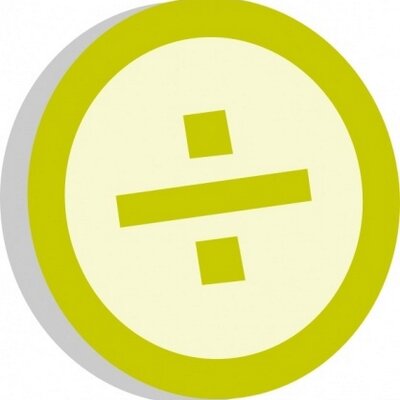 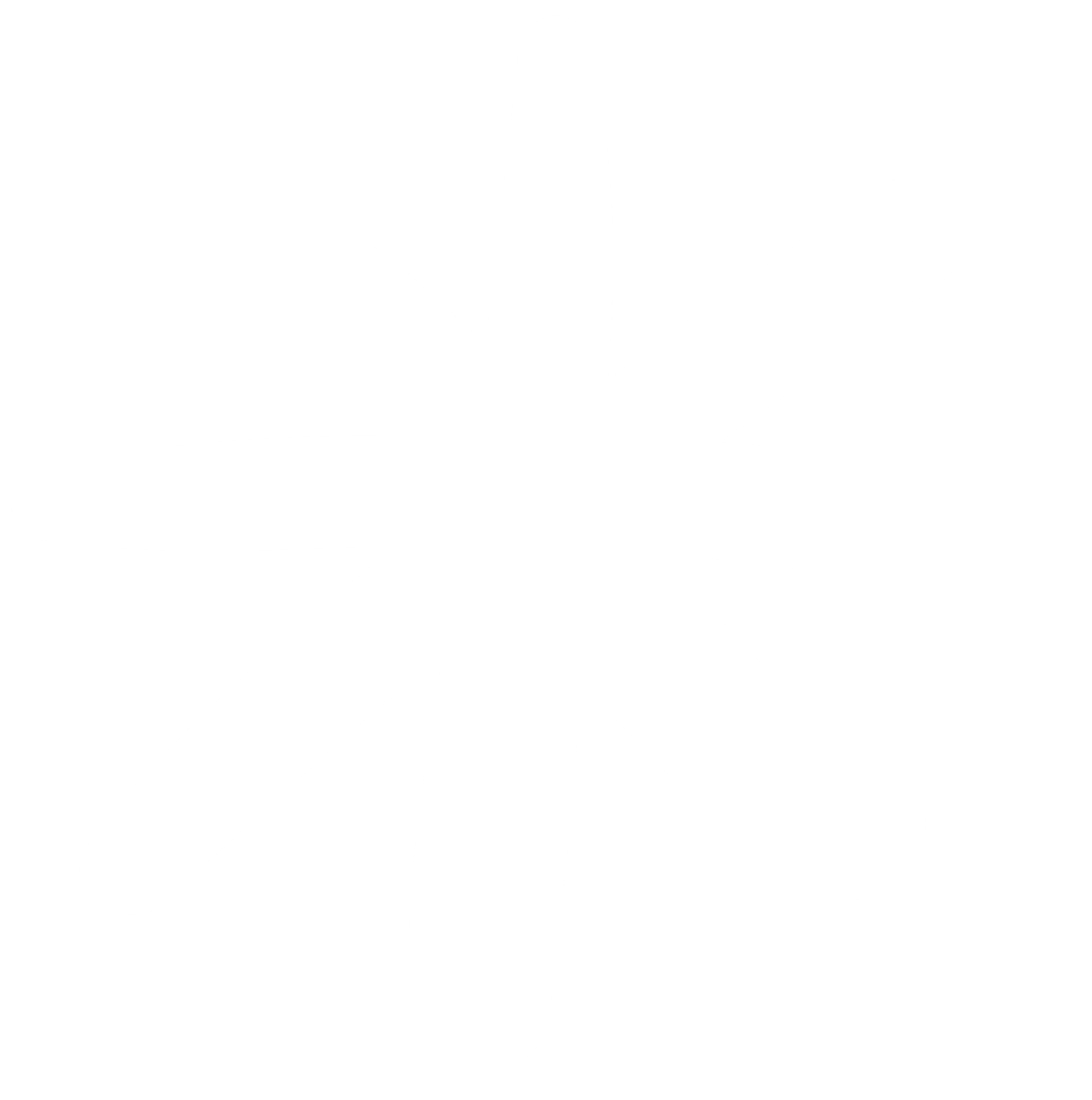 BẢNG CHIA 7
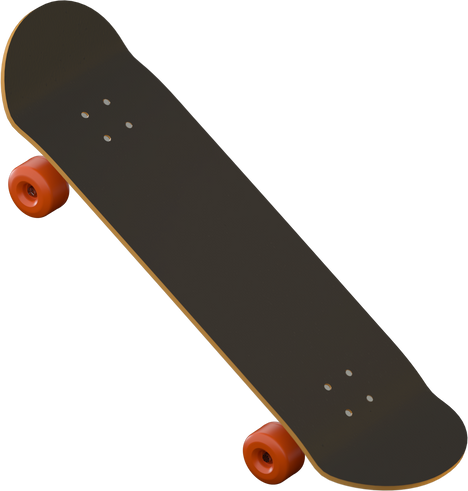 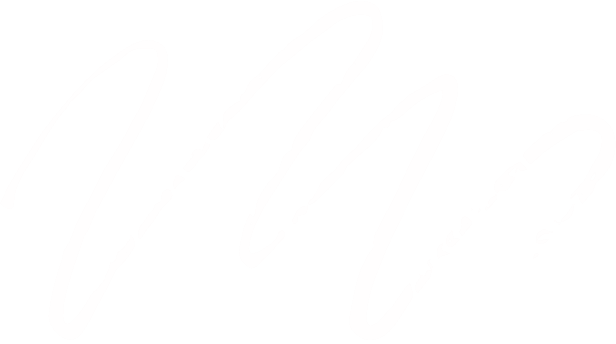 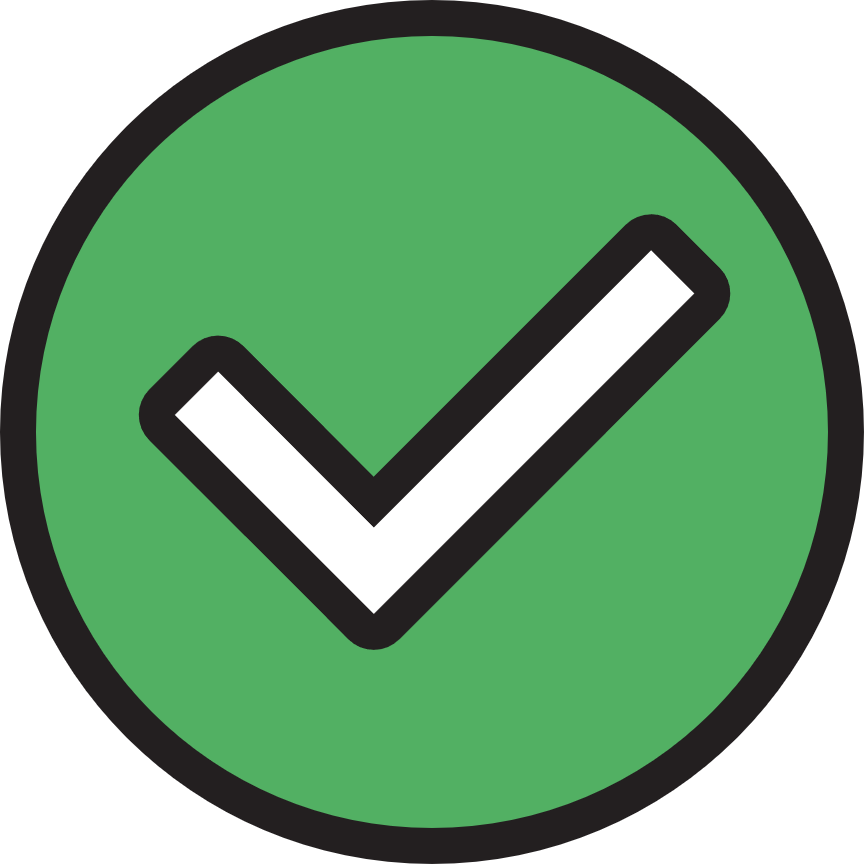 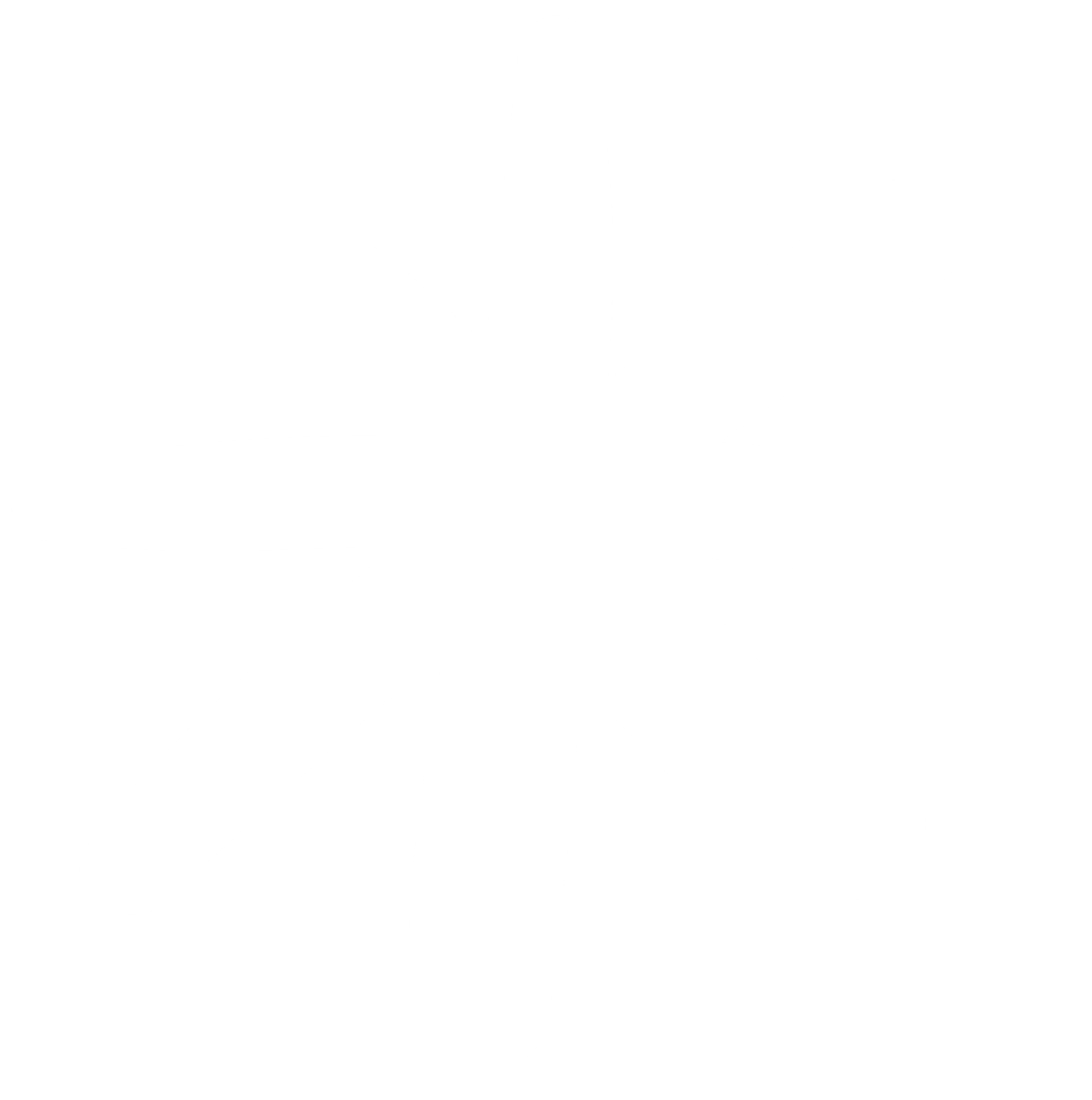 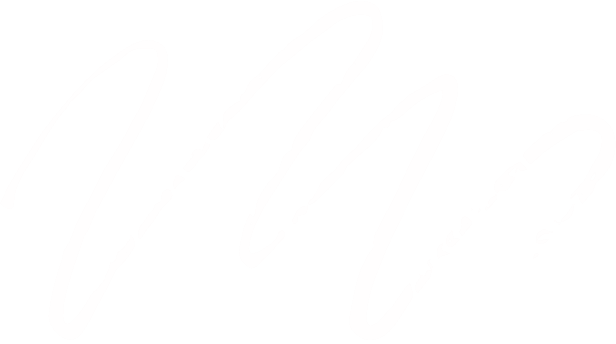 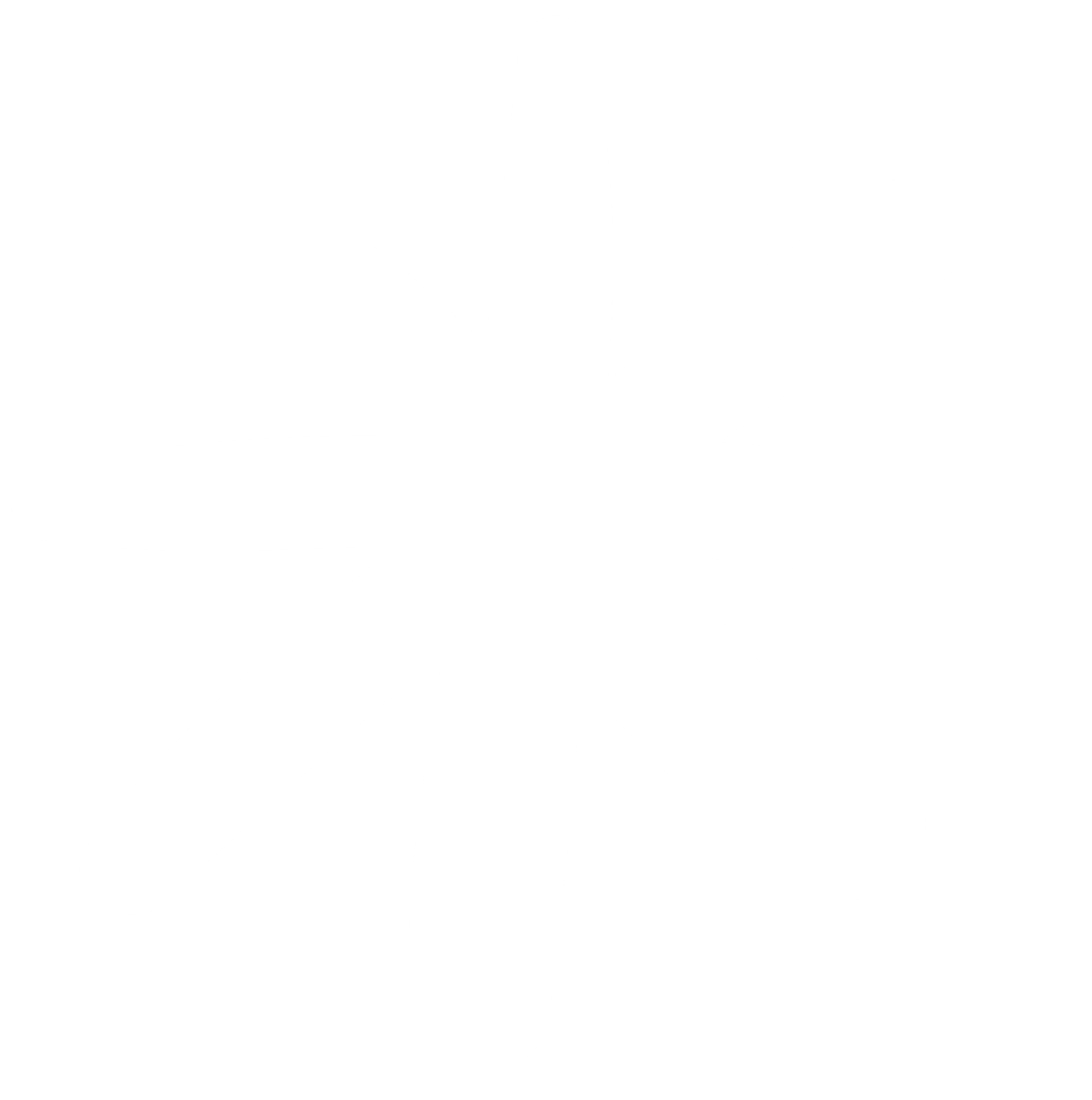 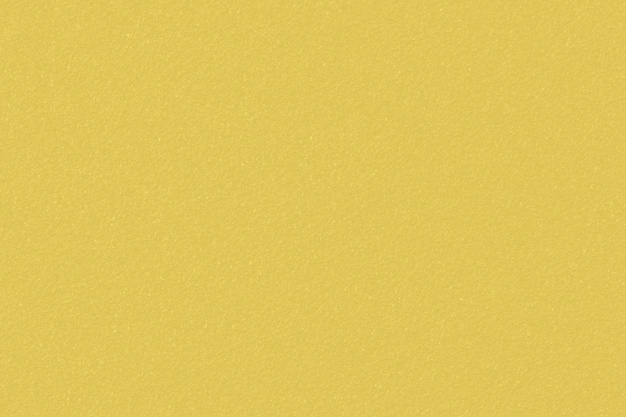 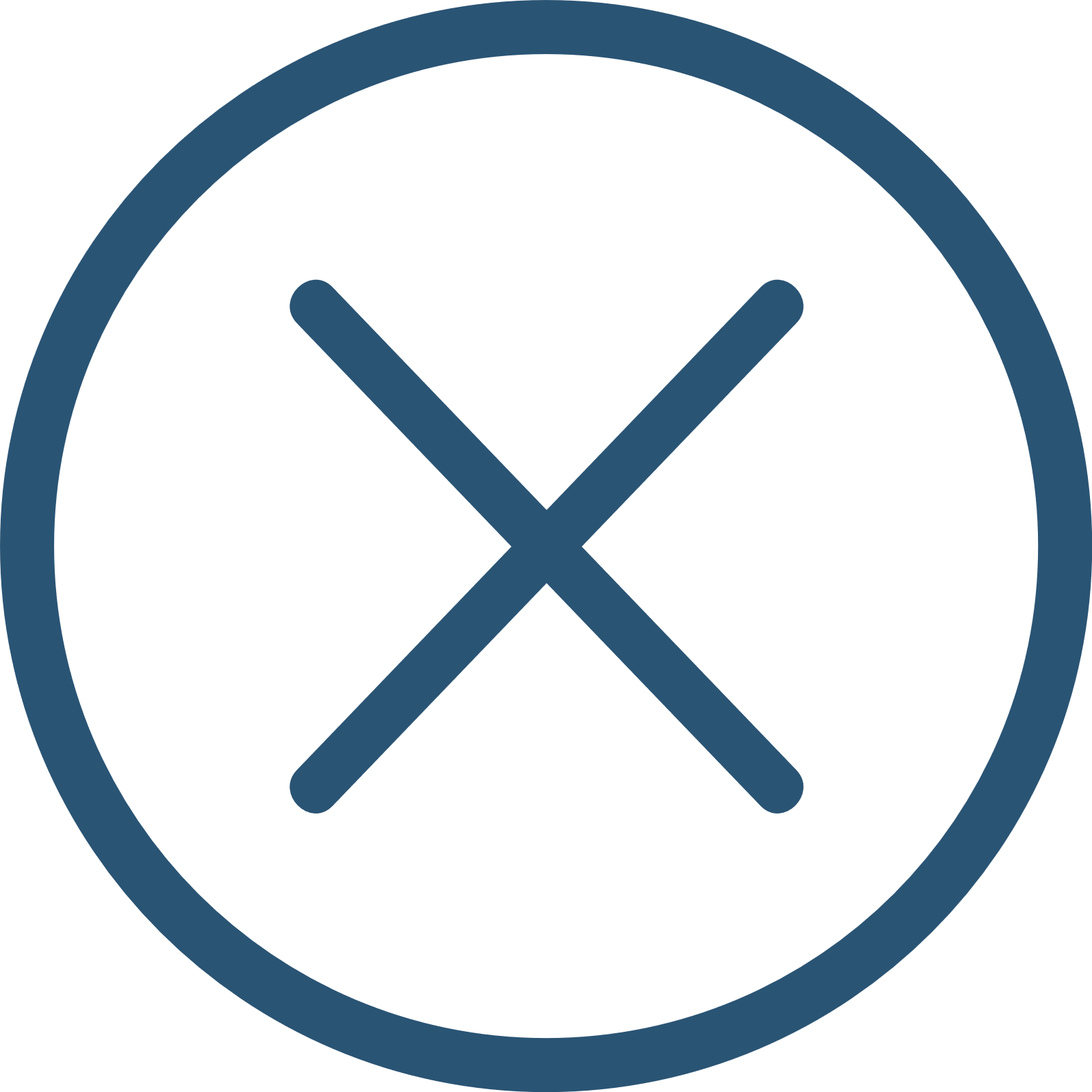 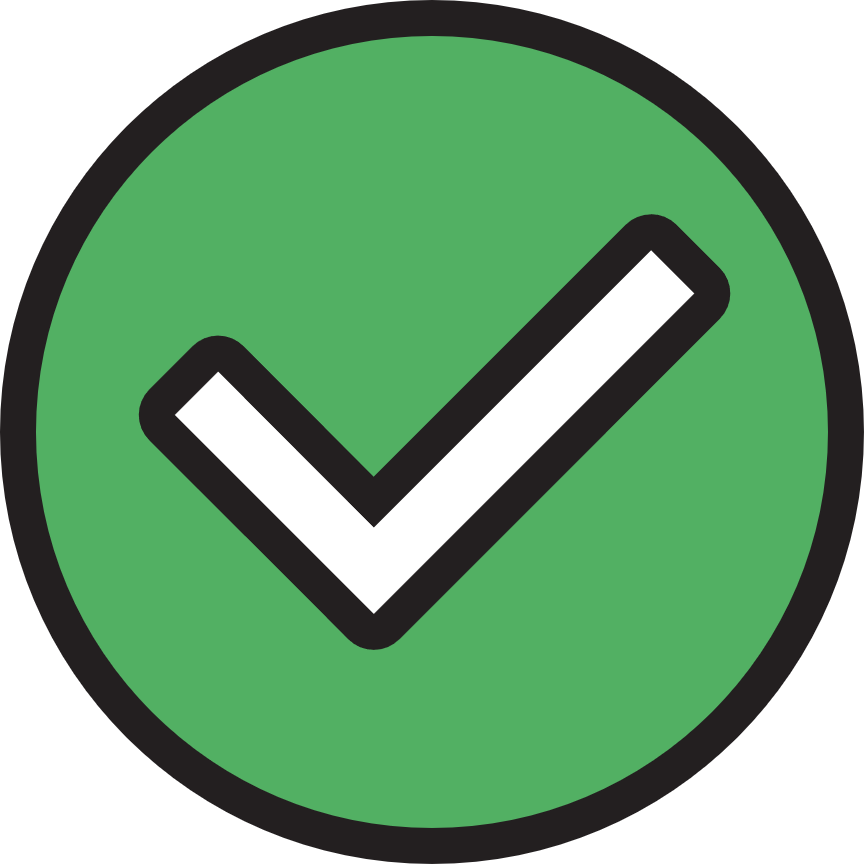 Thực hiện các phép tính sau
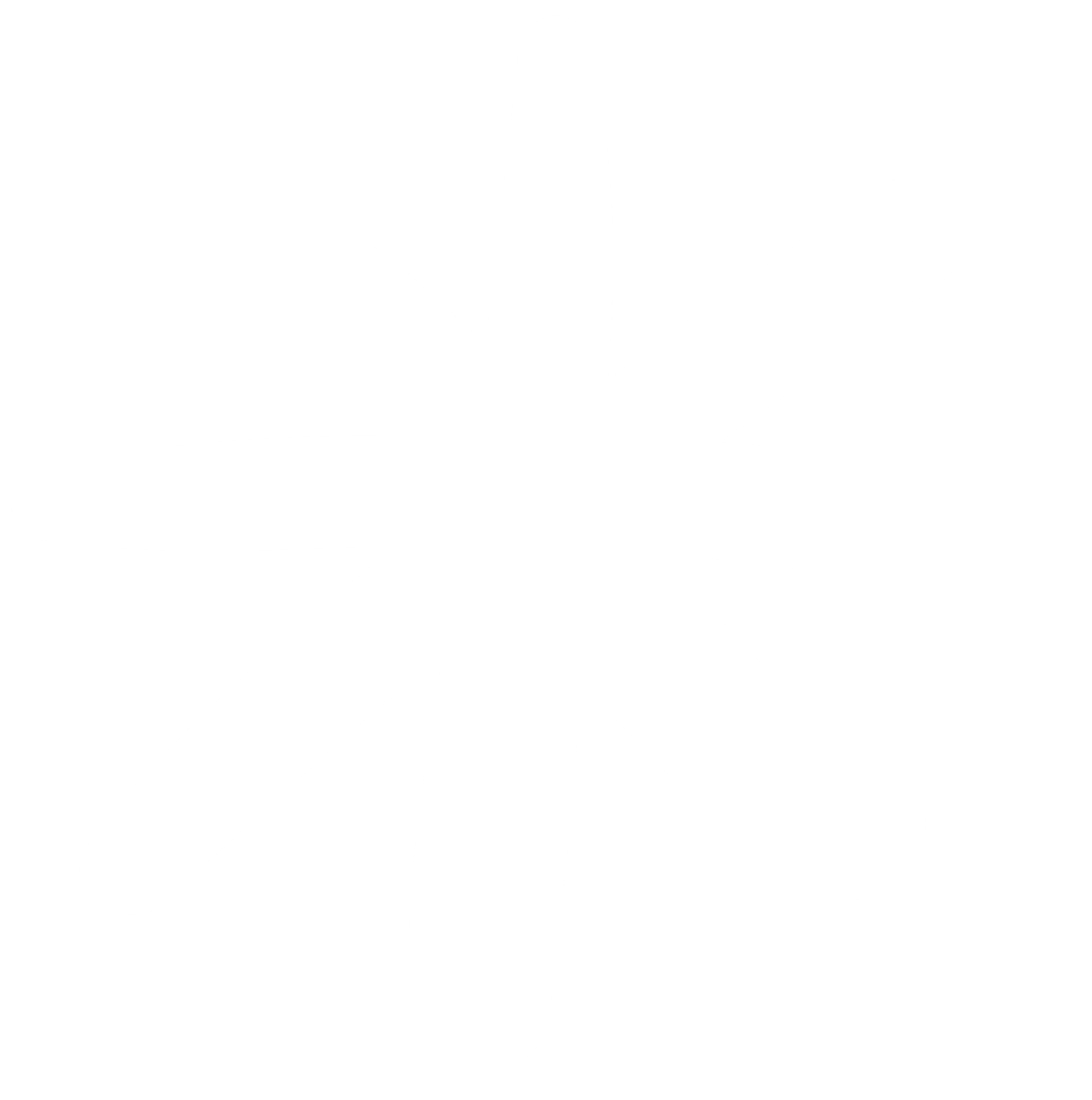 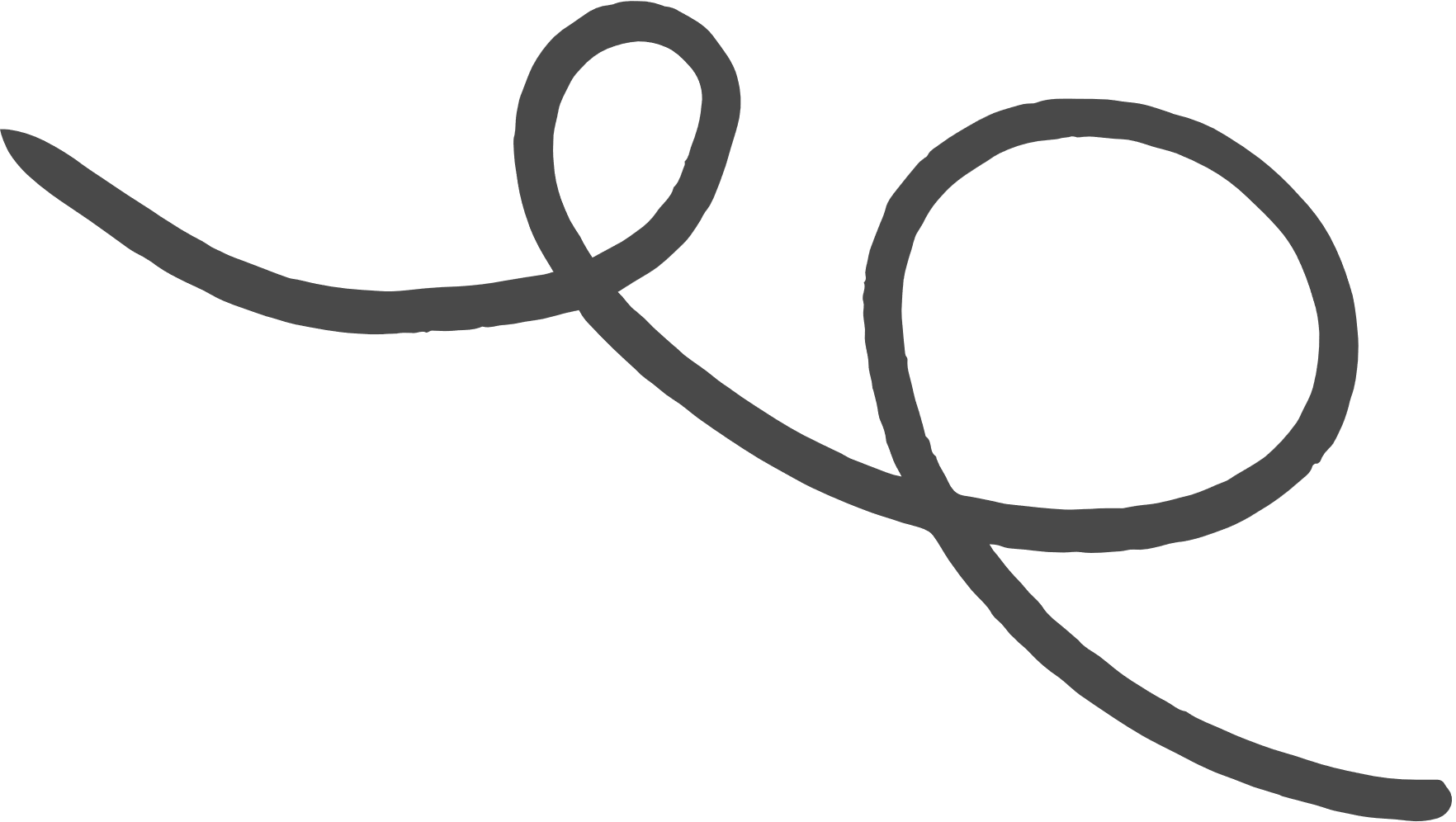 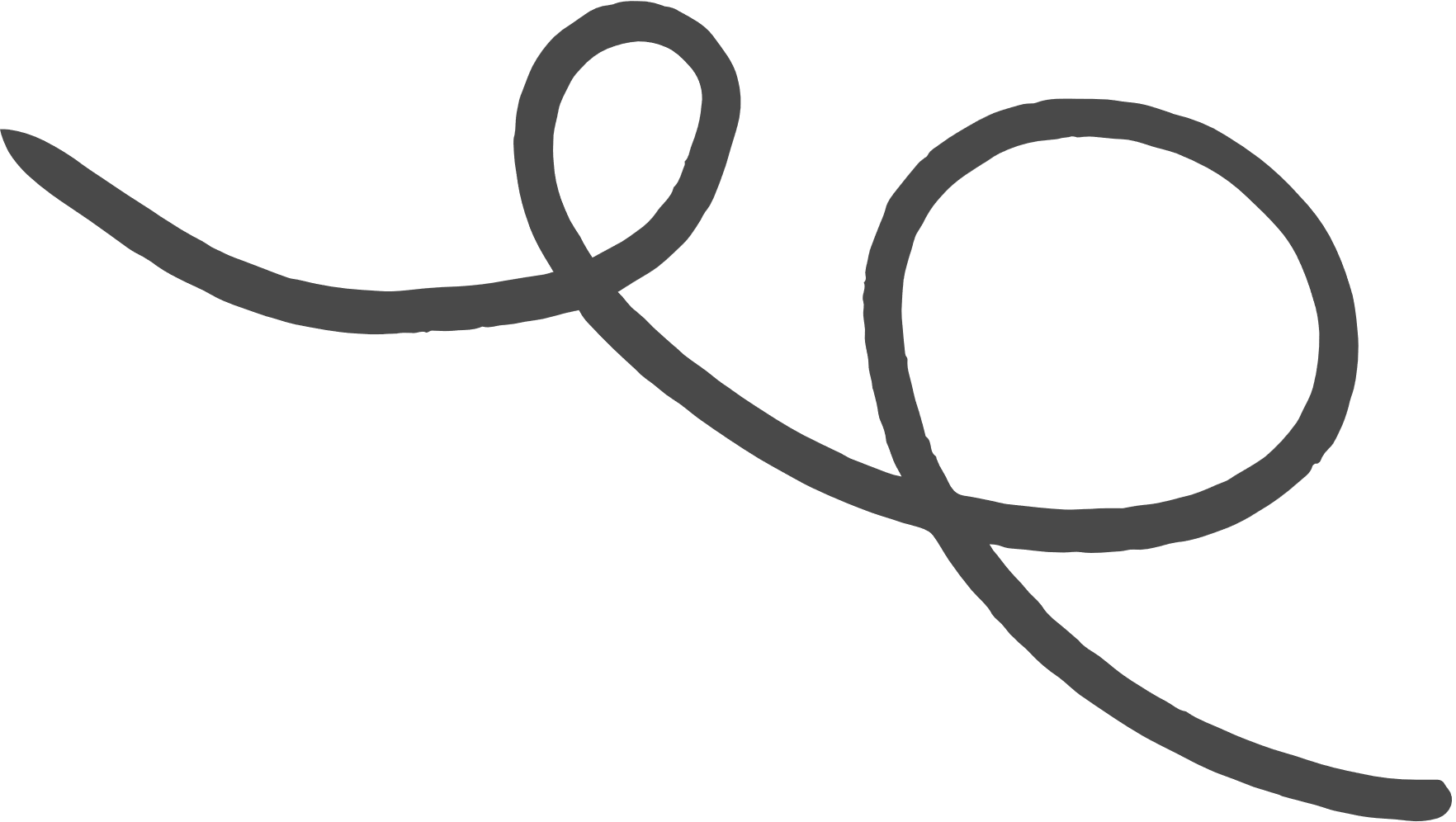 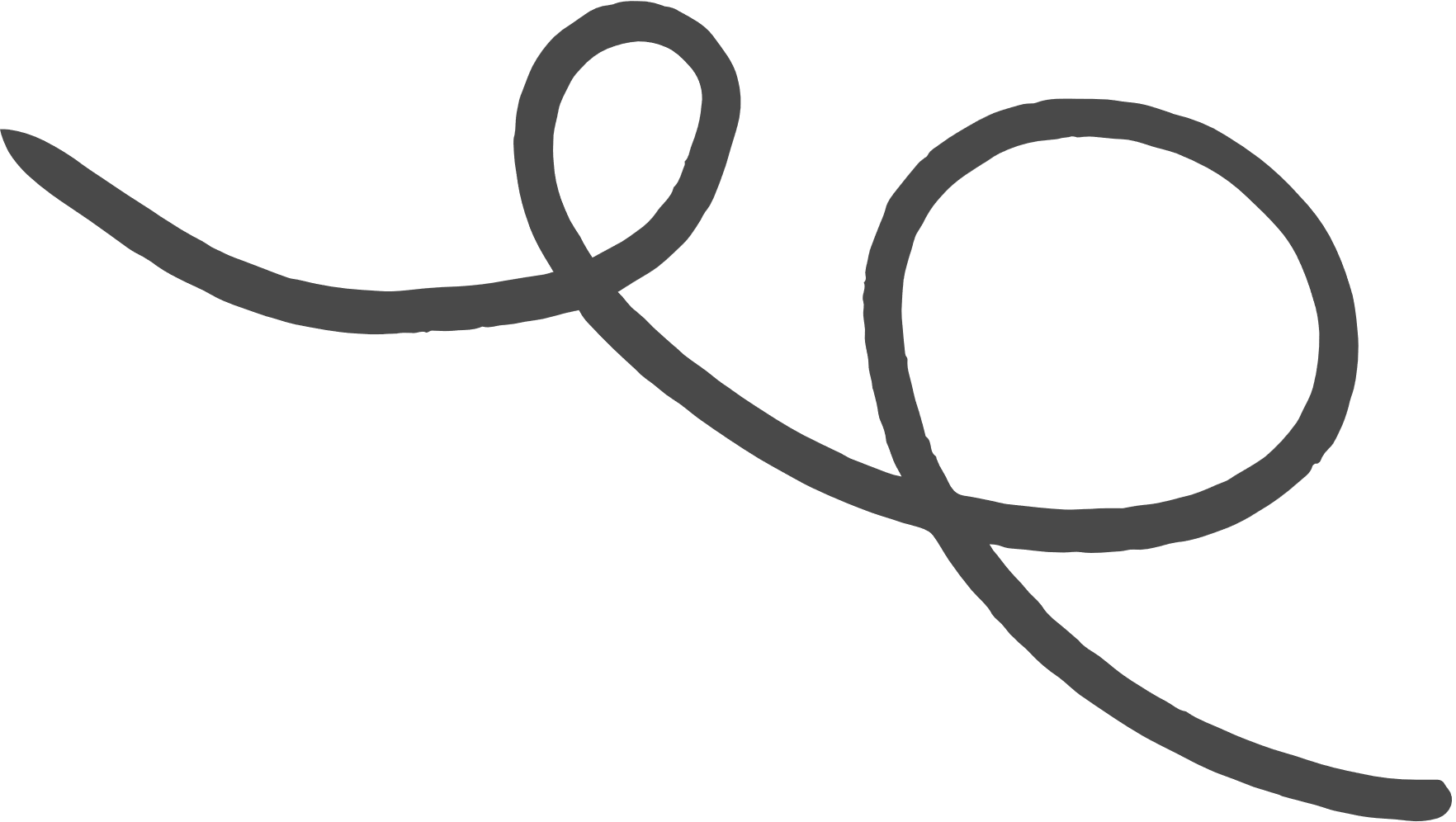 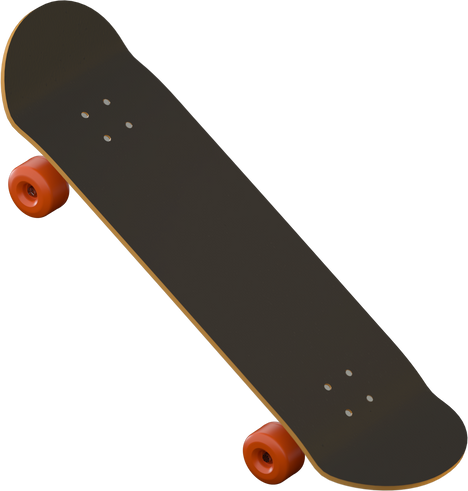 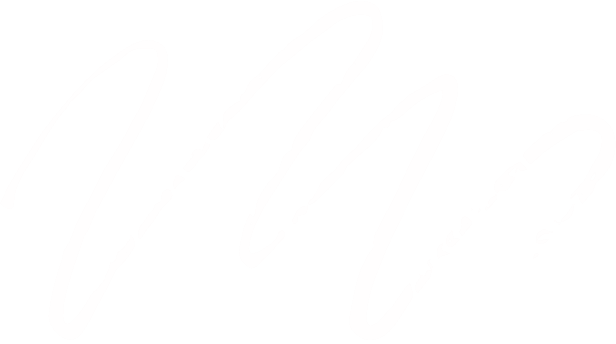 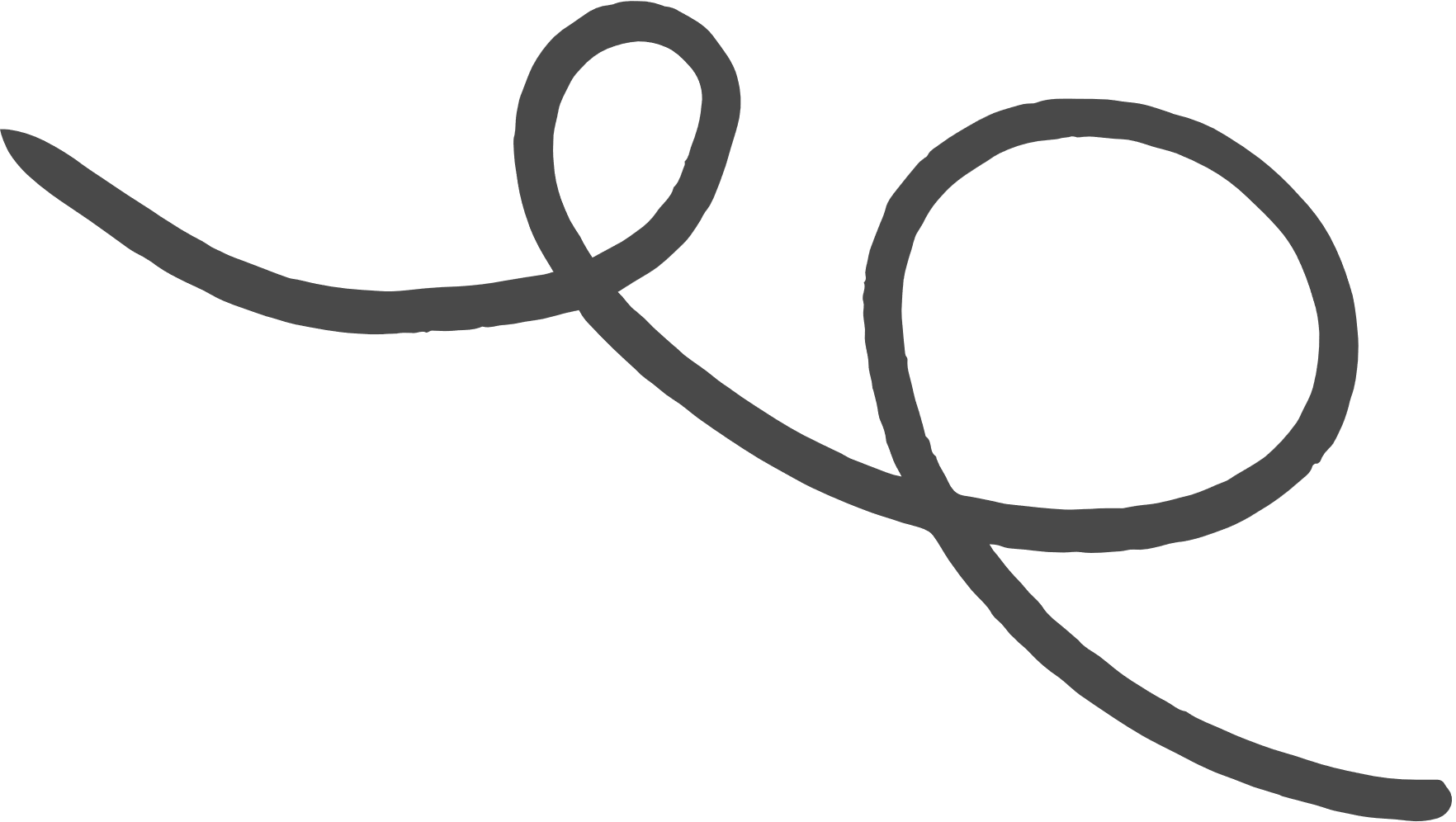 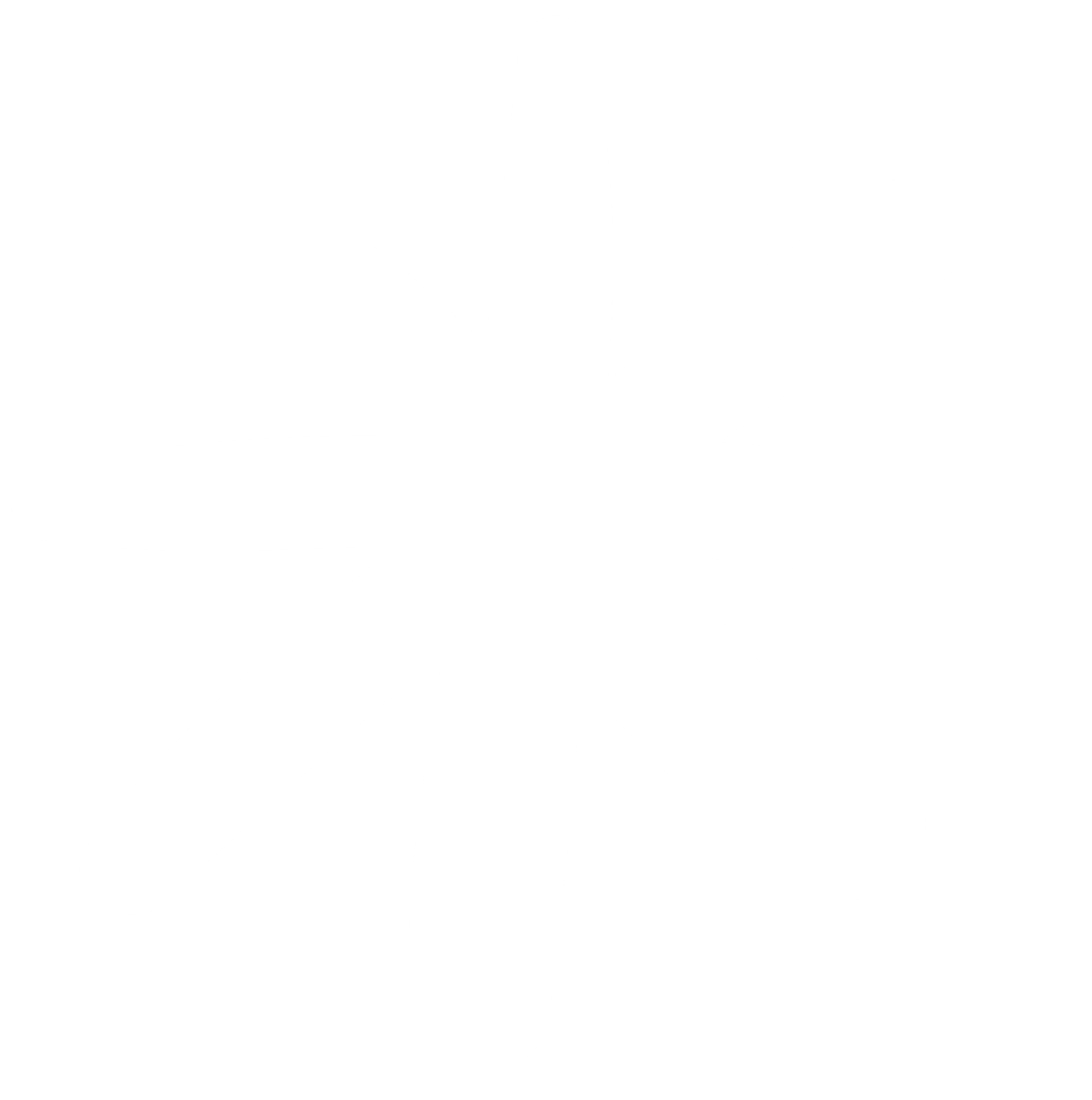 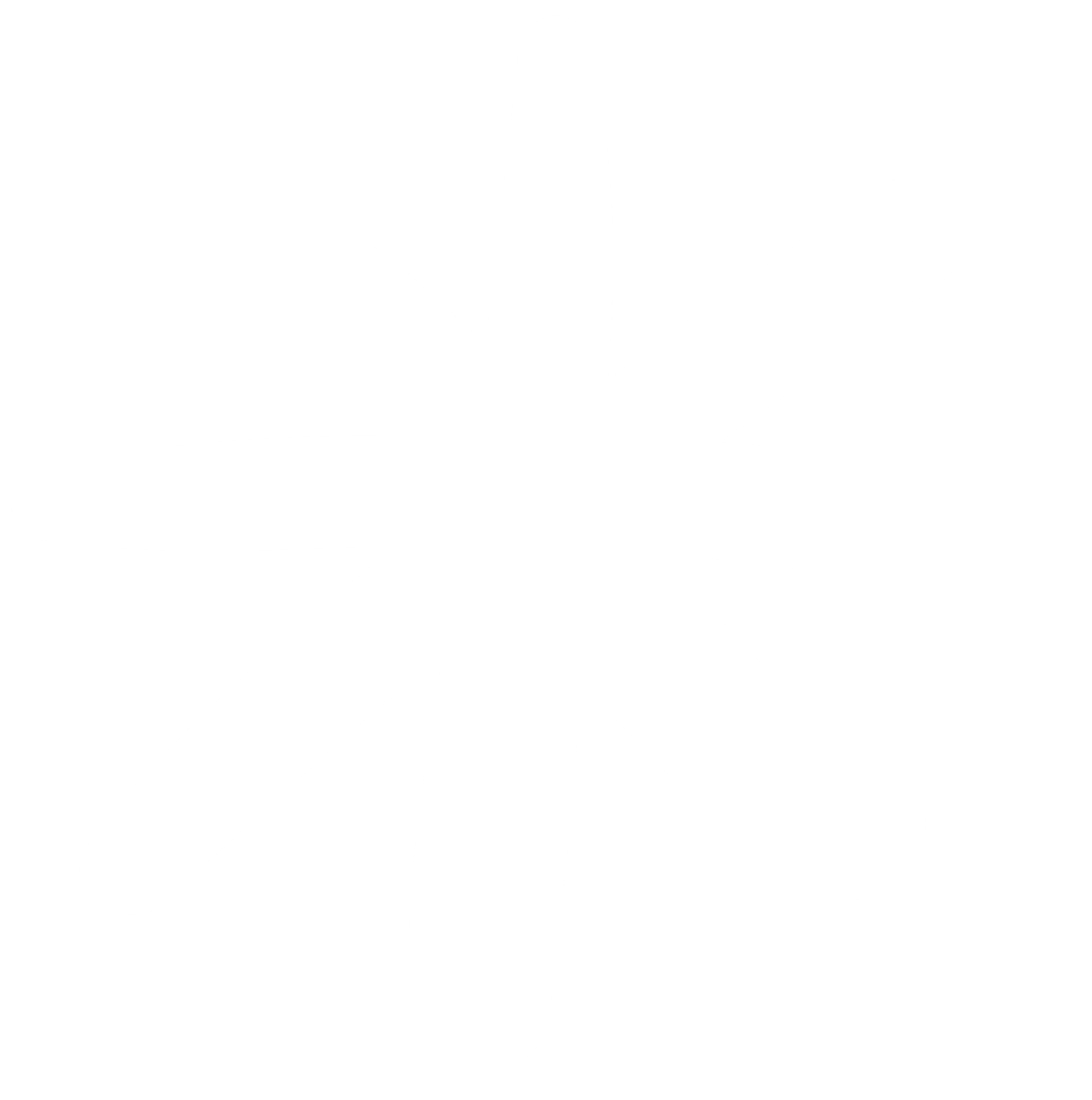 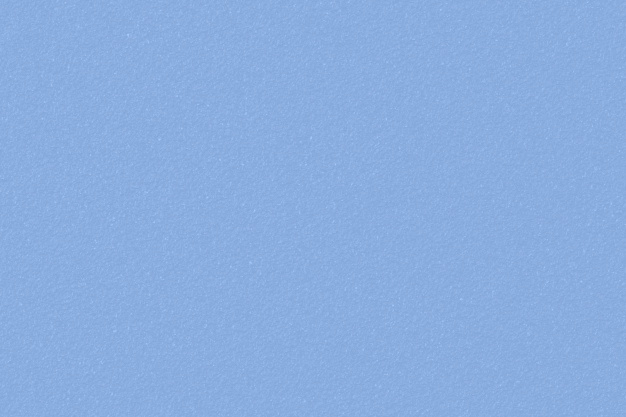 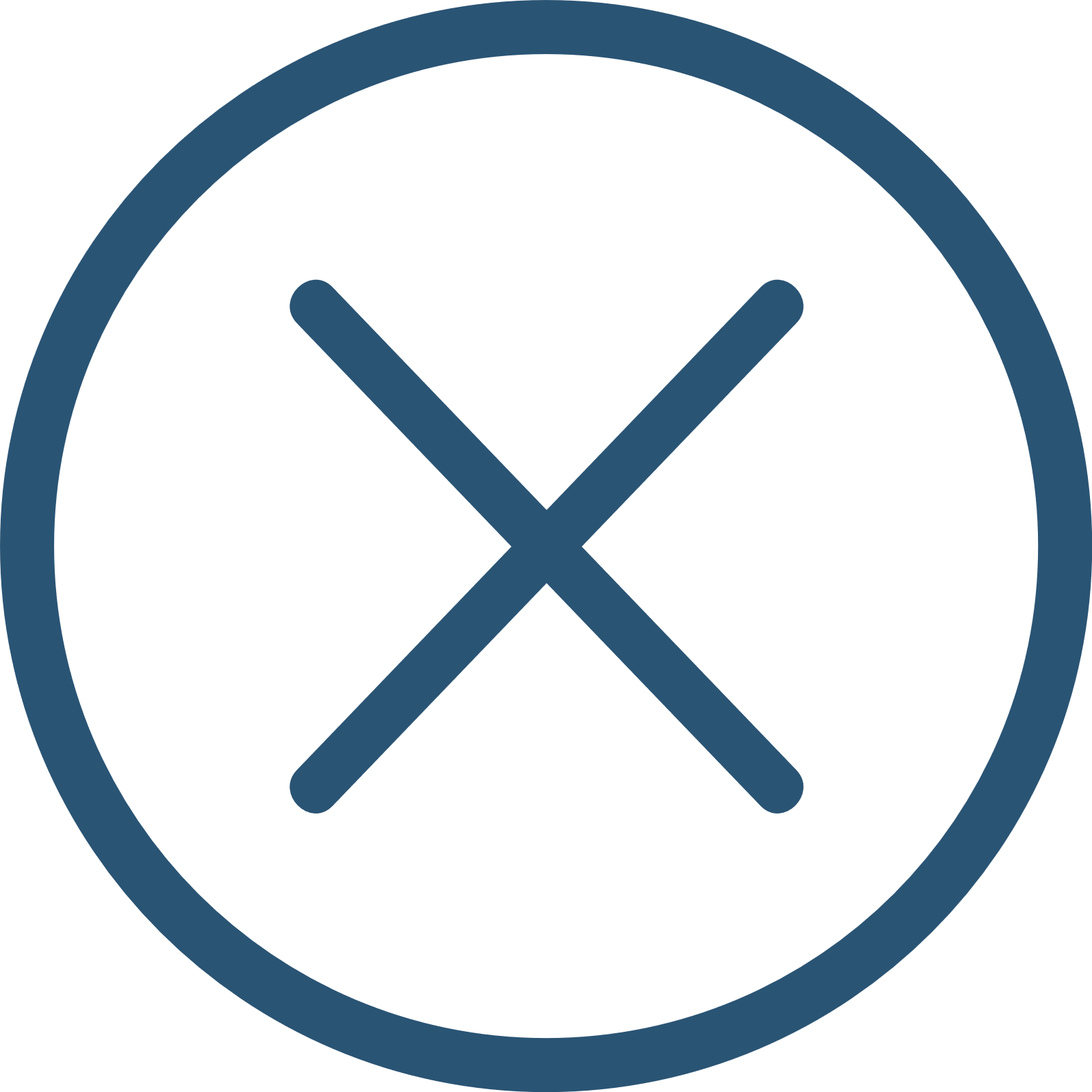 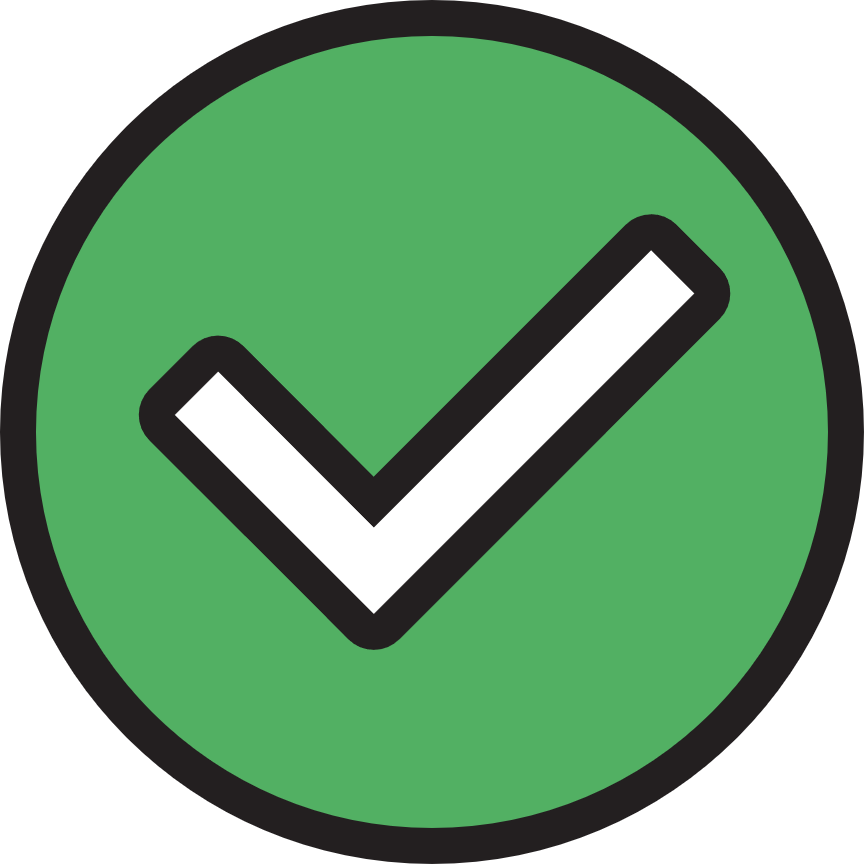 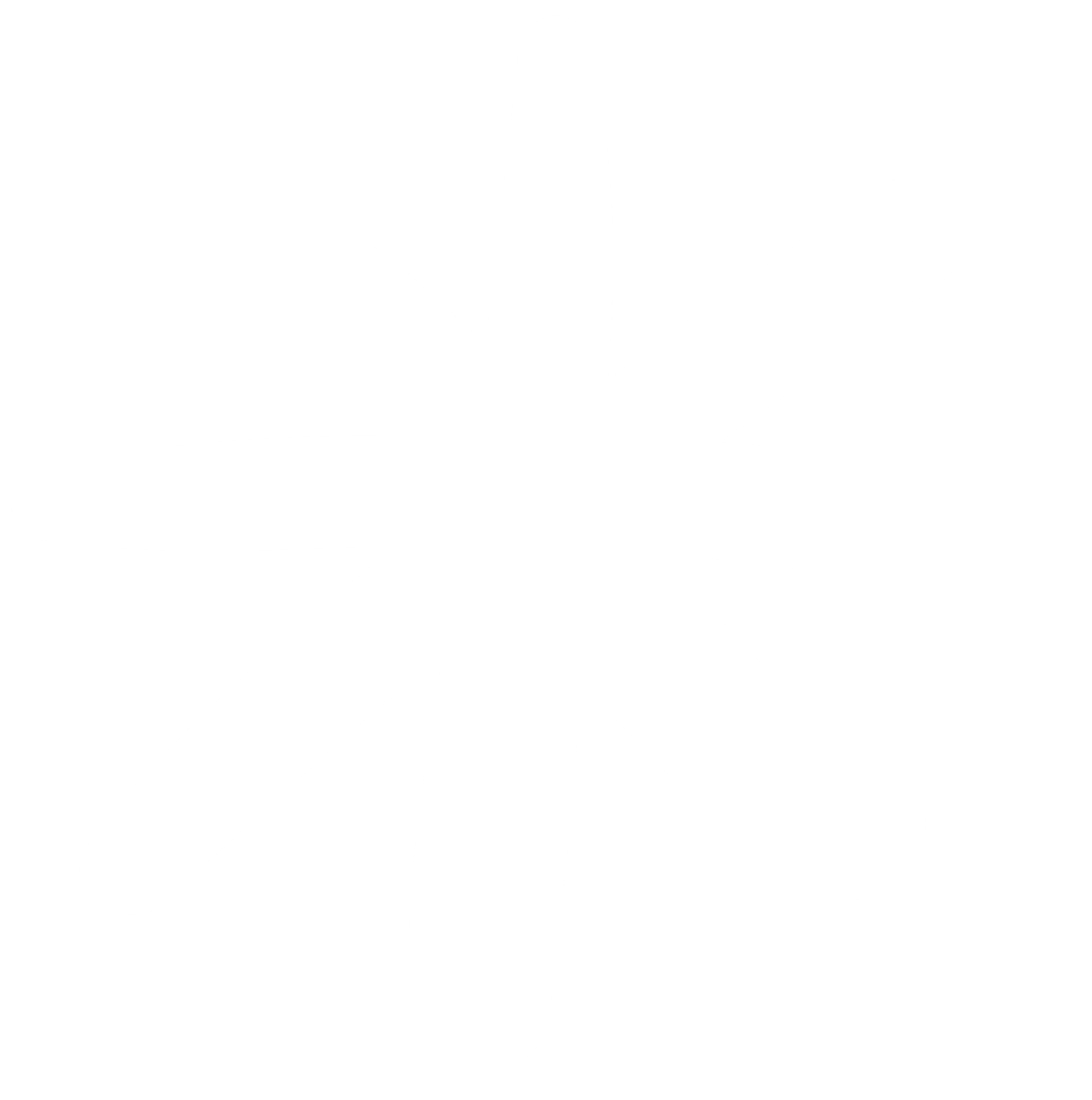 Bảng chia 7
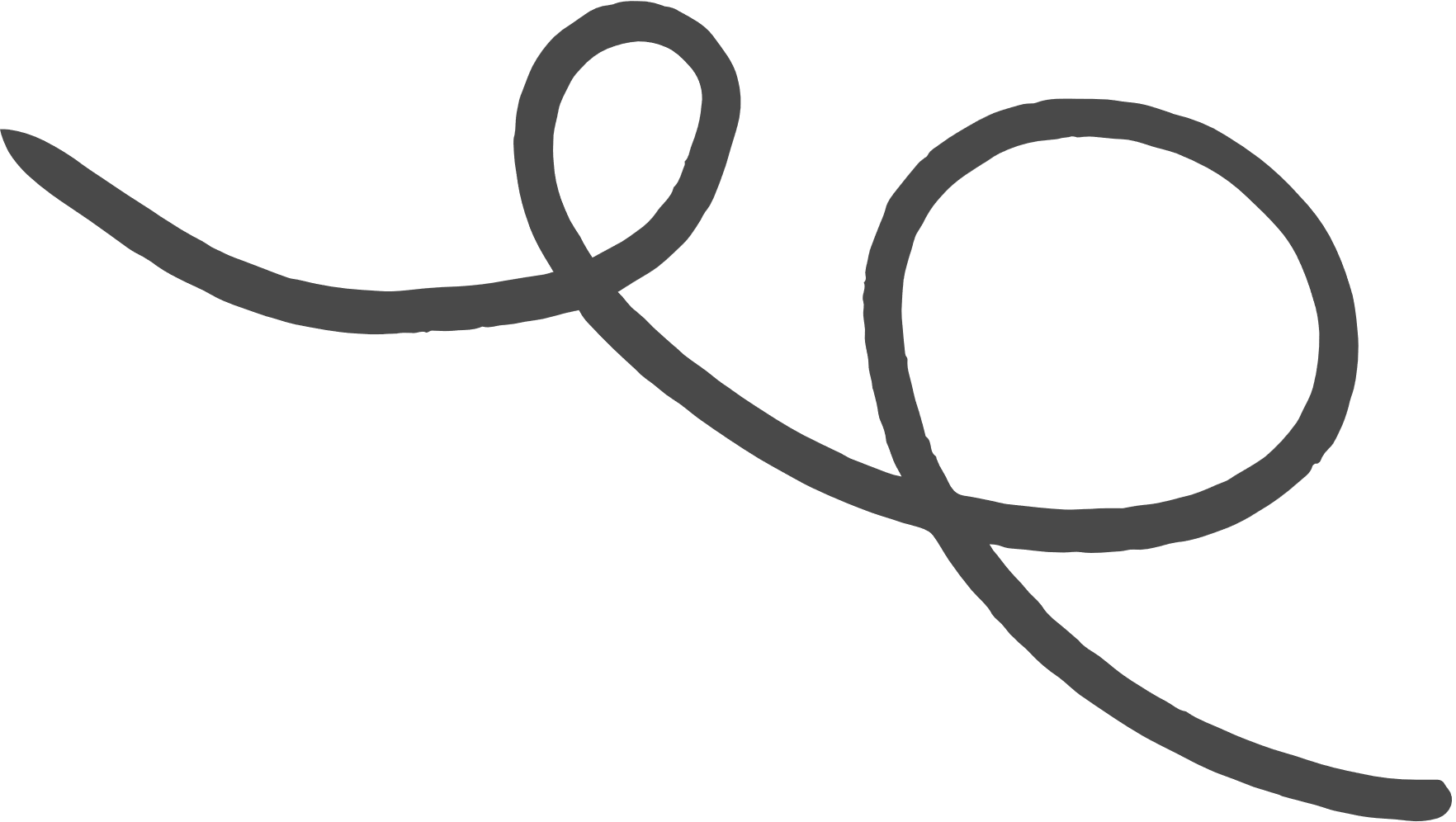 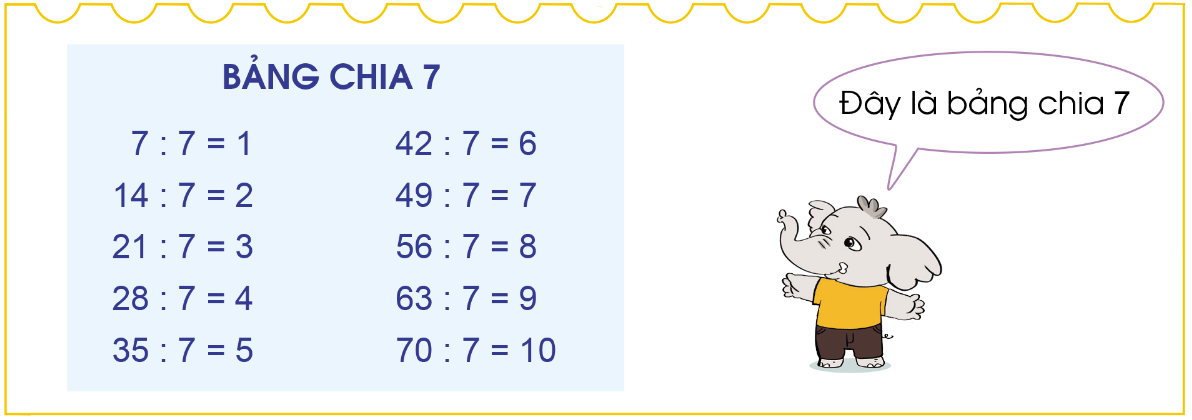 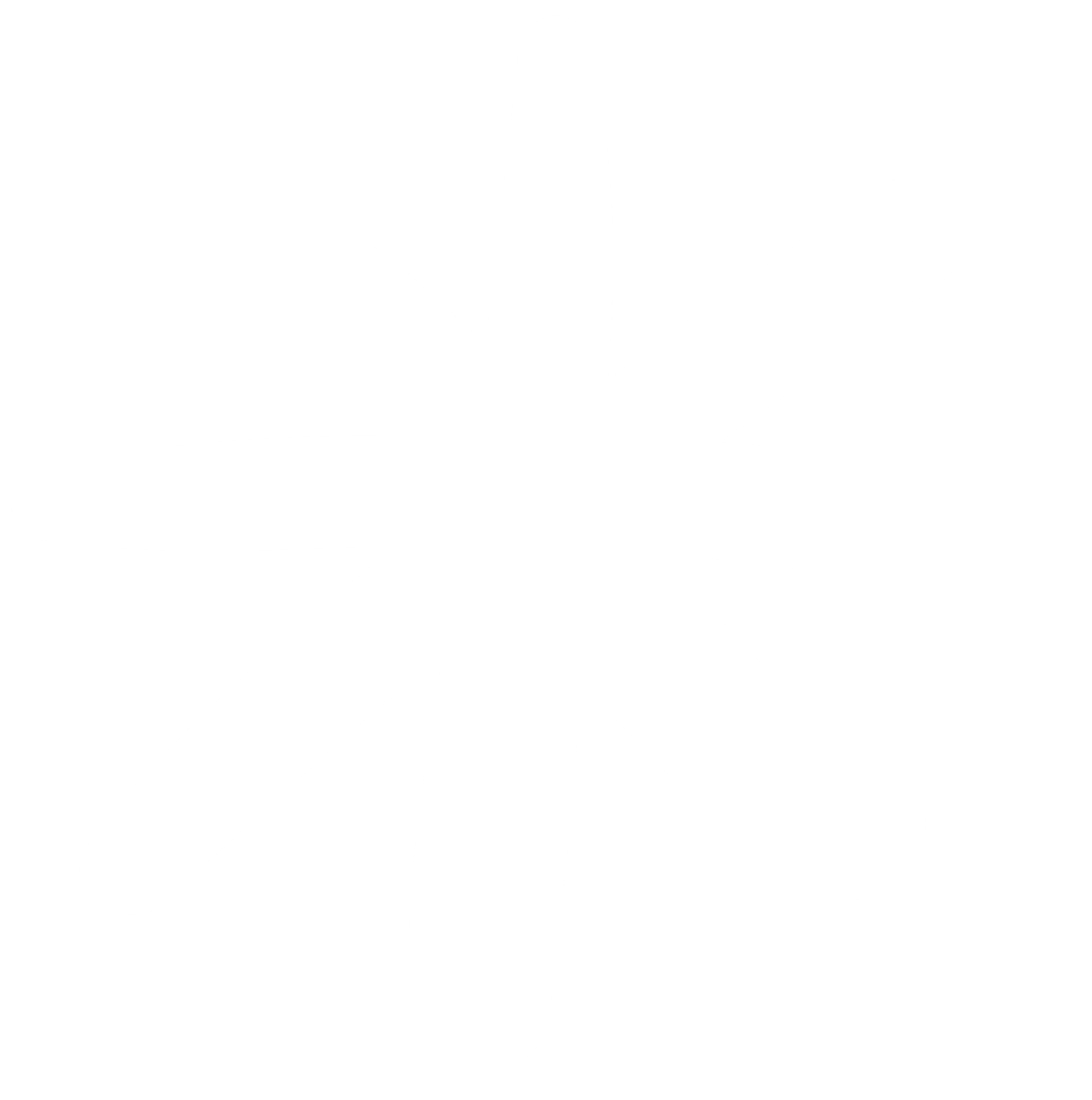 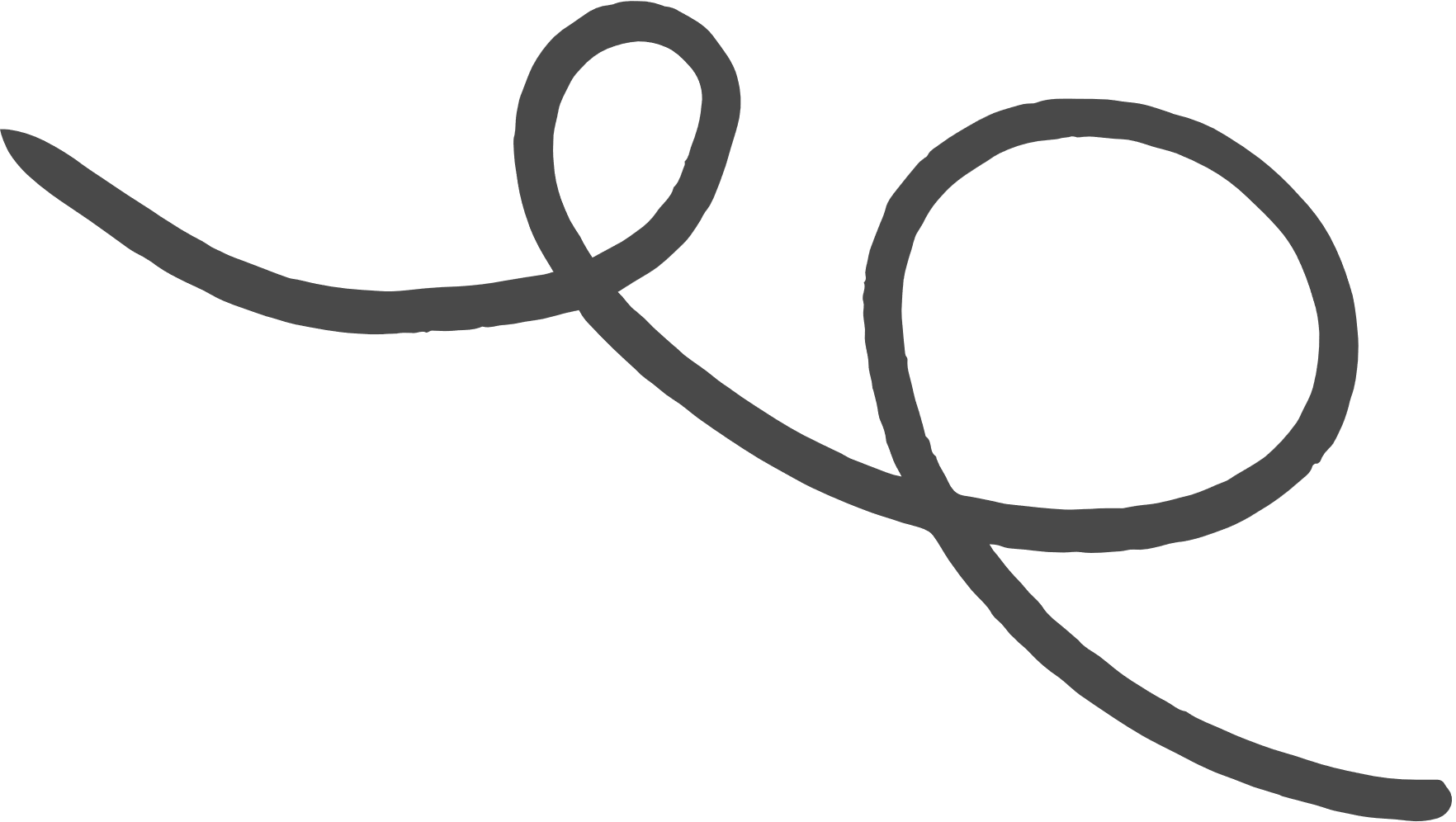 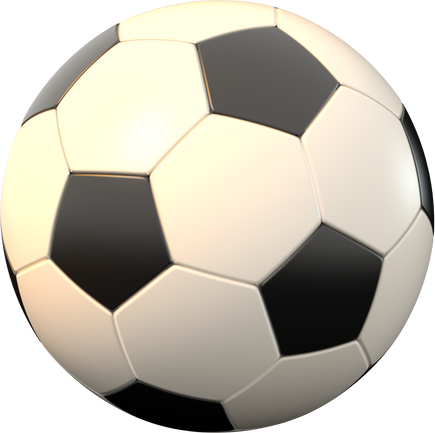 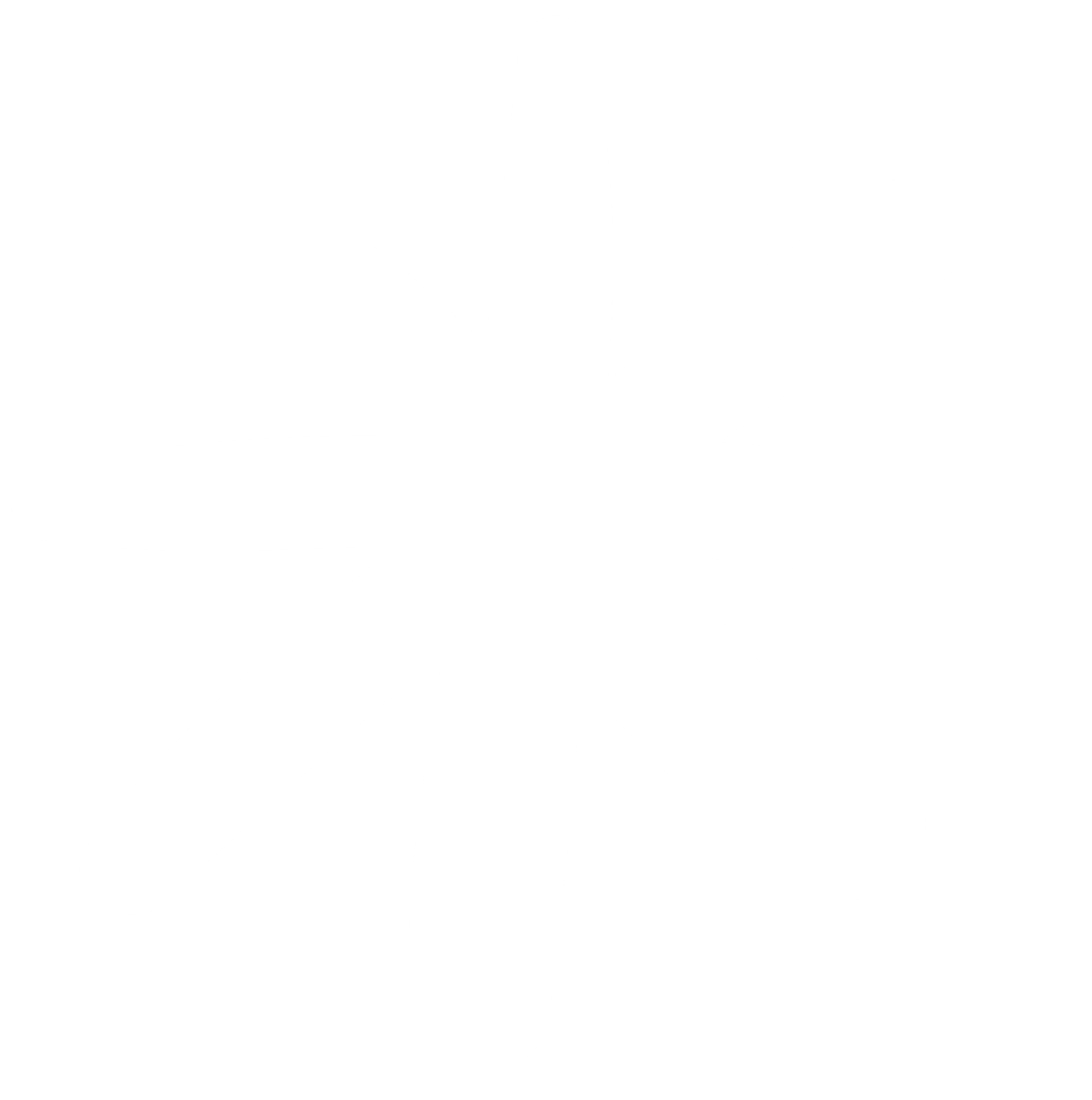 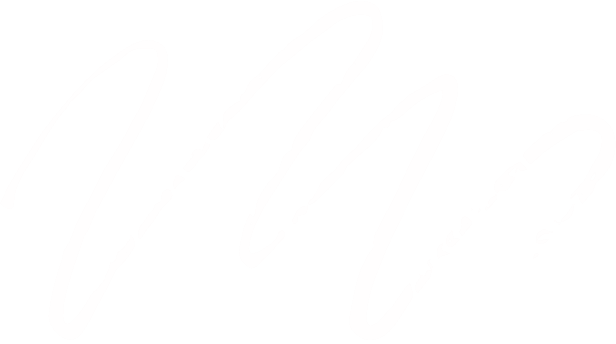 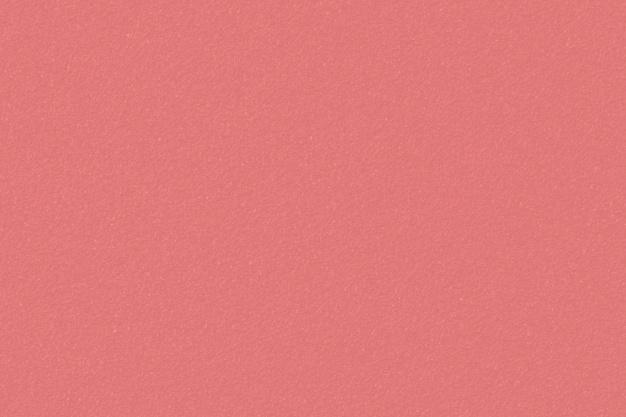 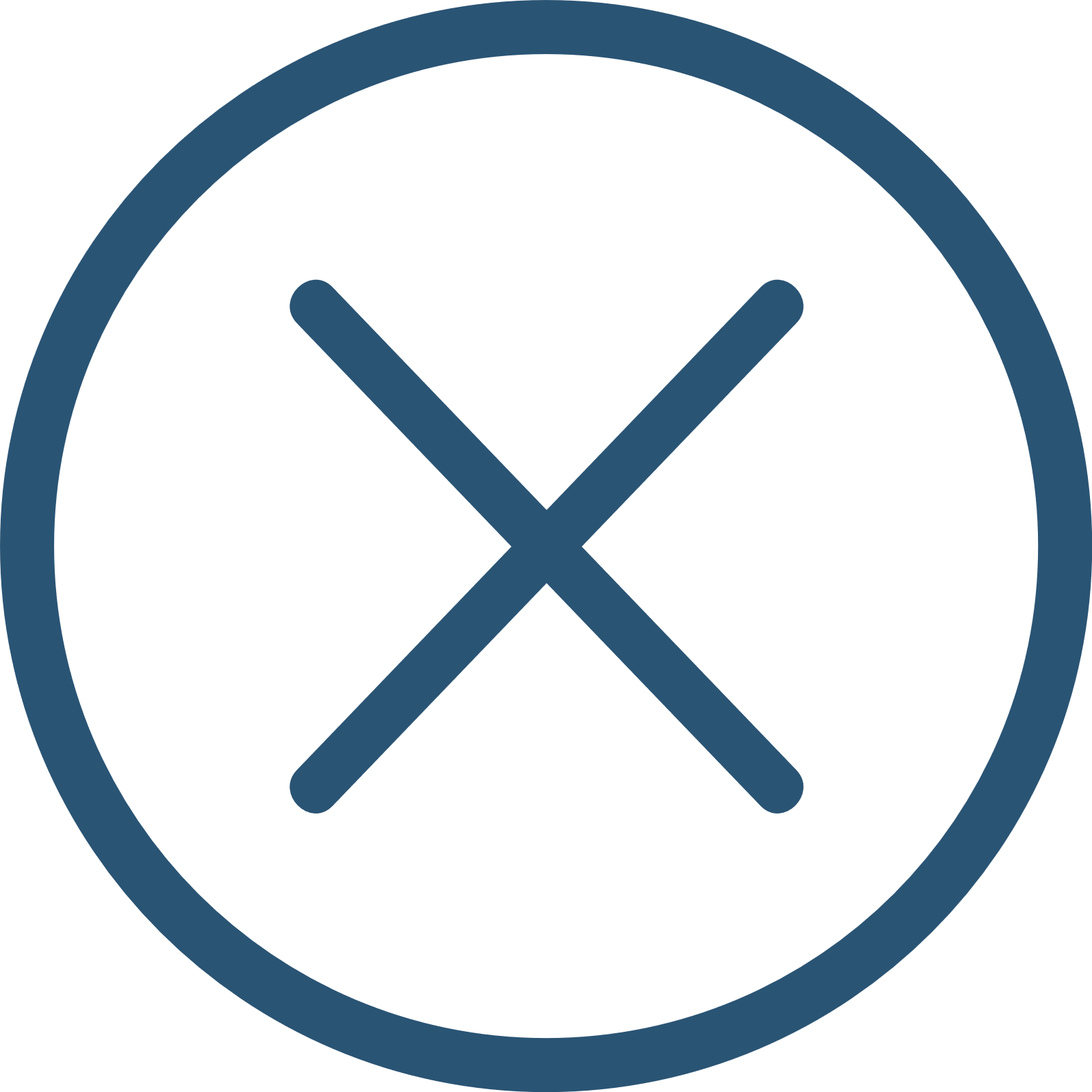 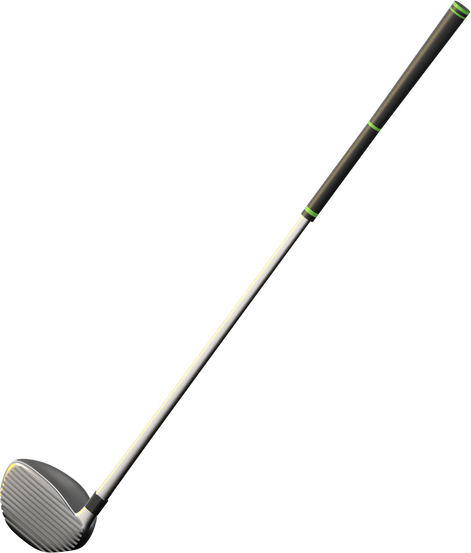 TRÒ CHƠI “ĐỐ BẠN”
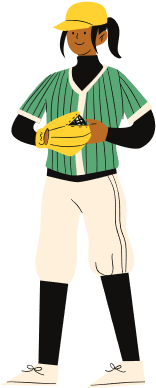 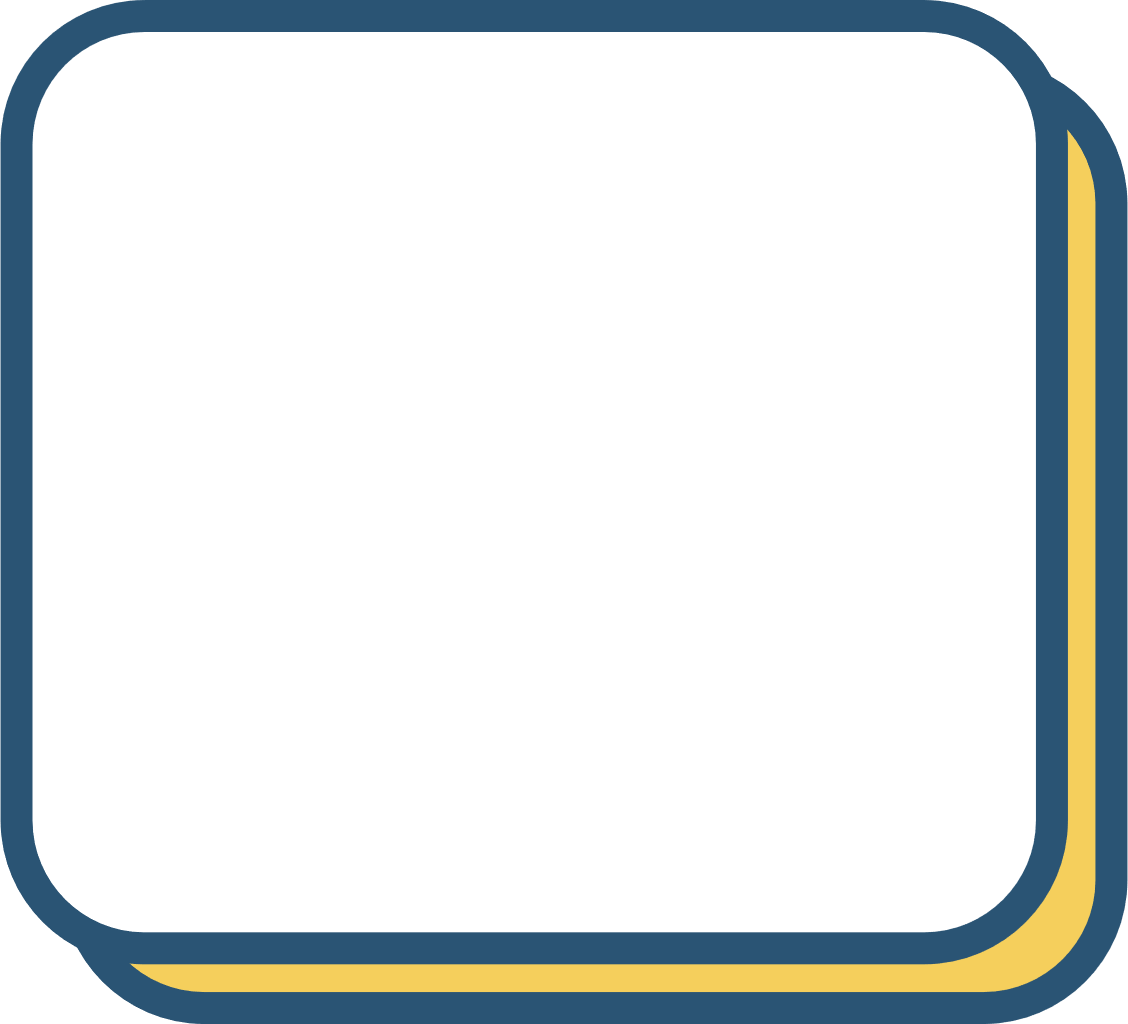 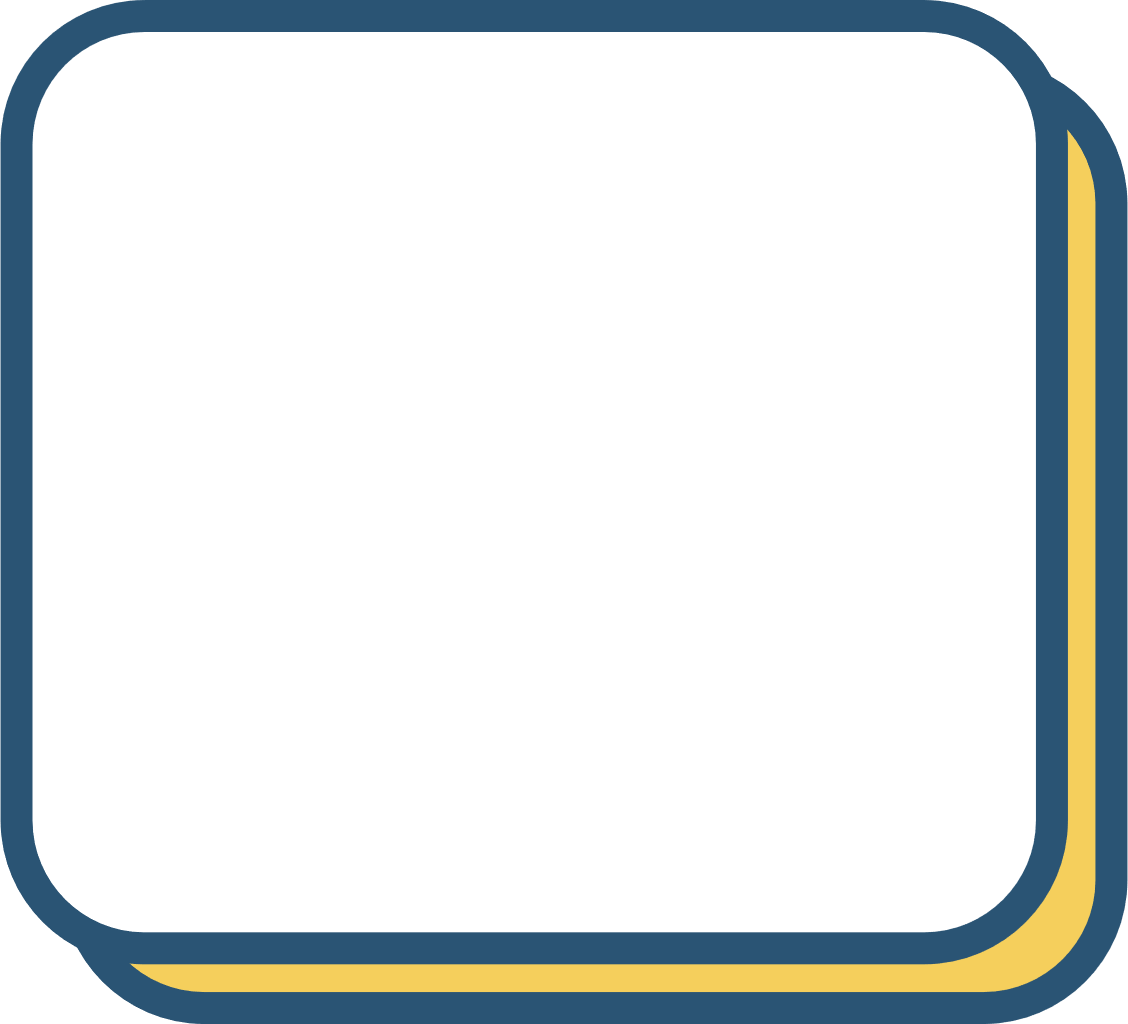 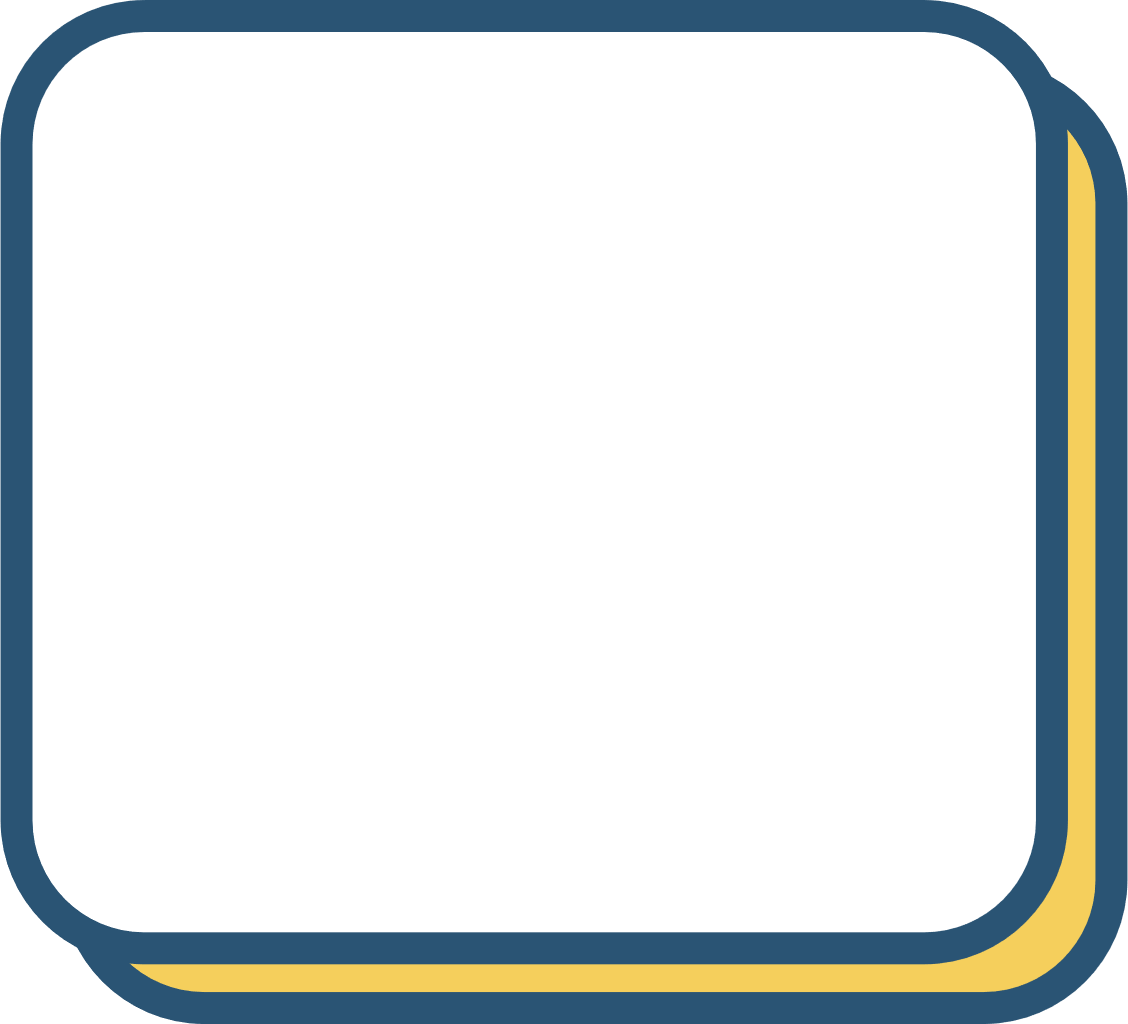 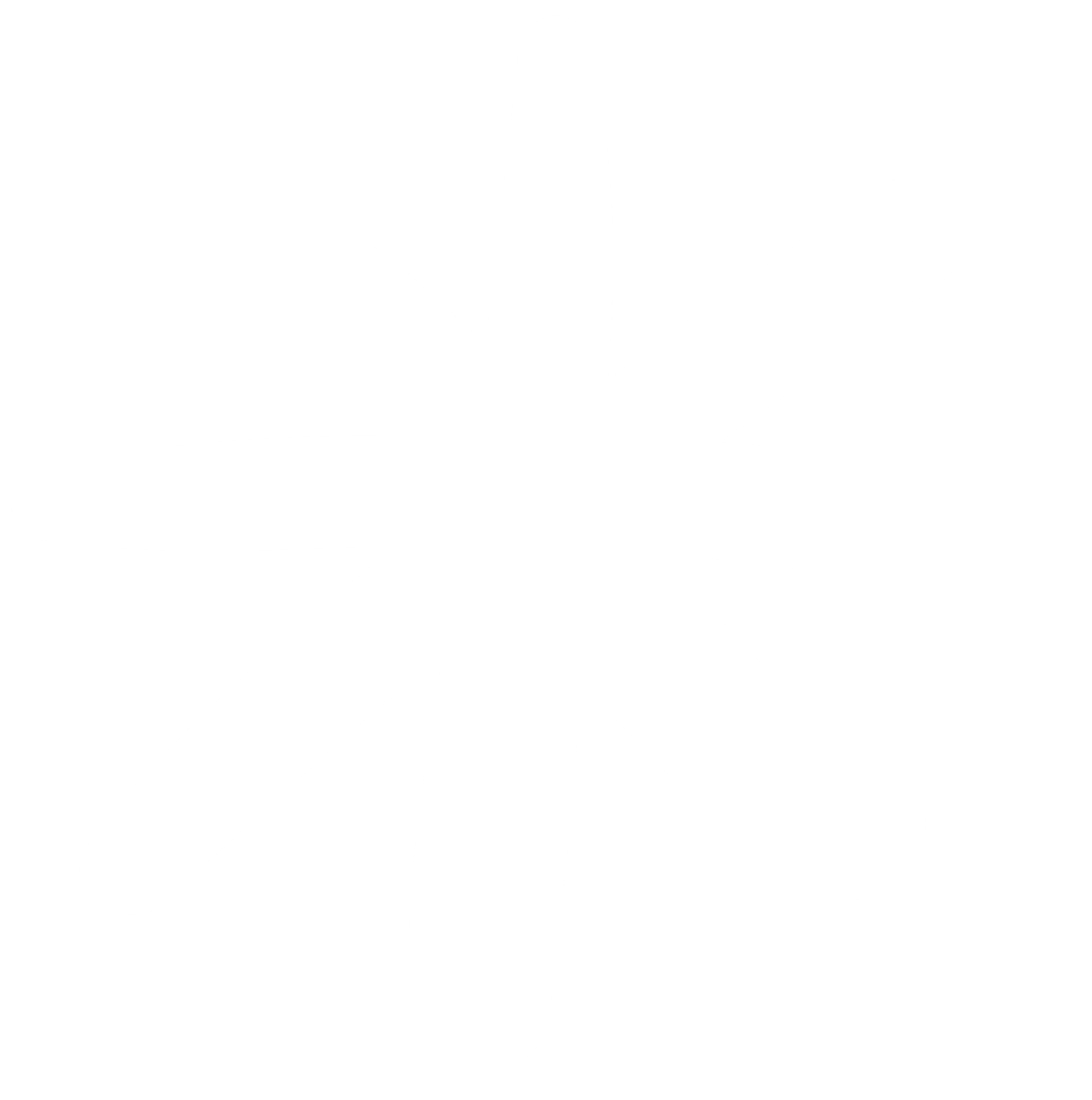 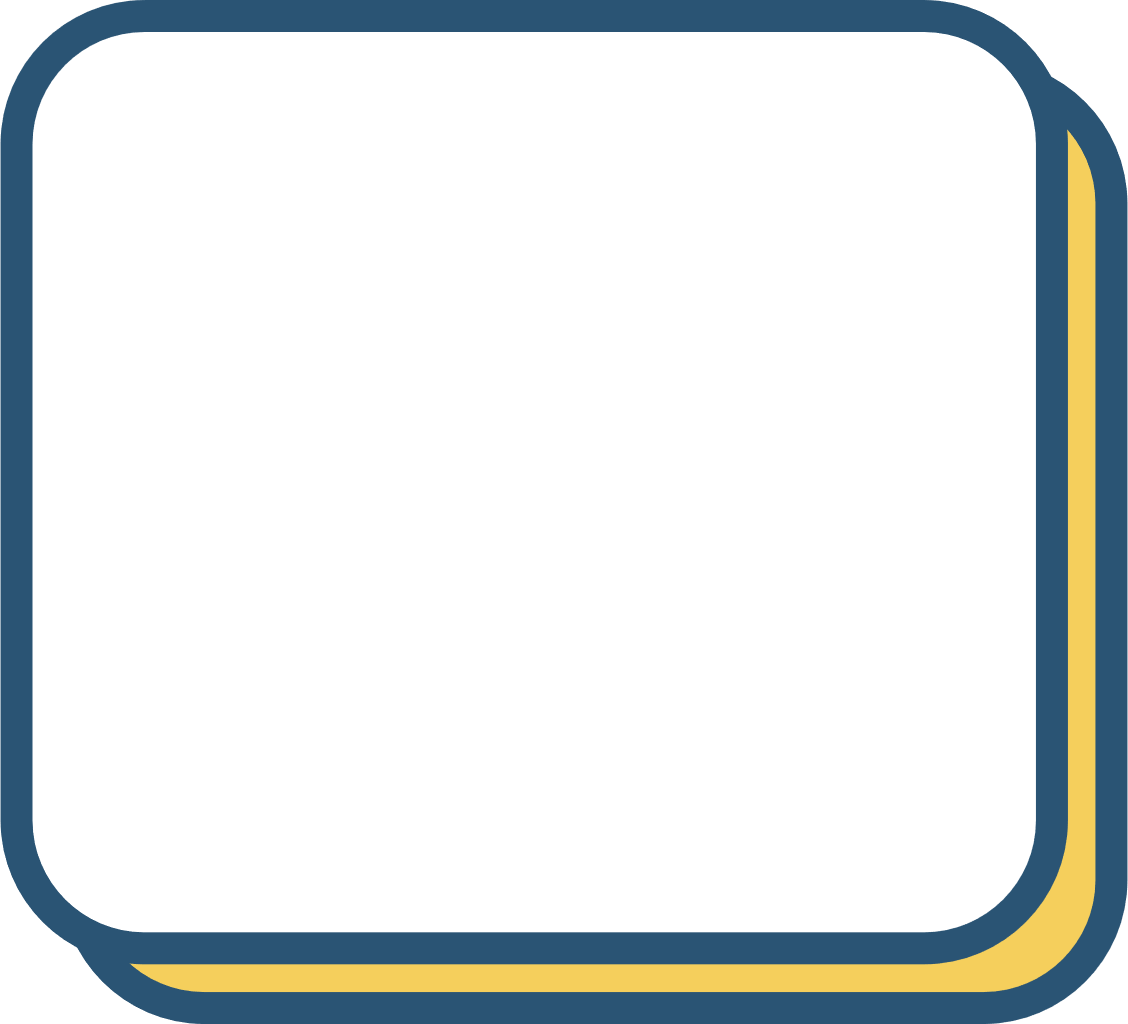 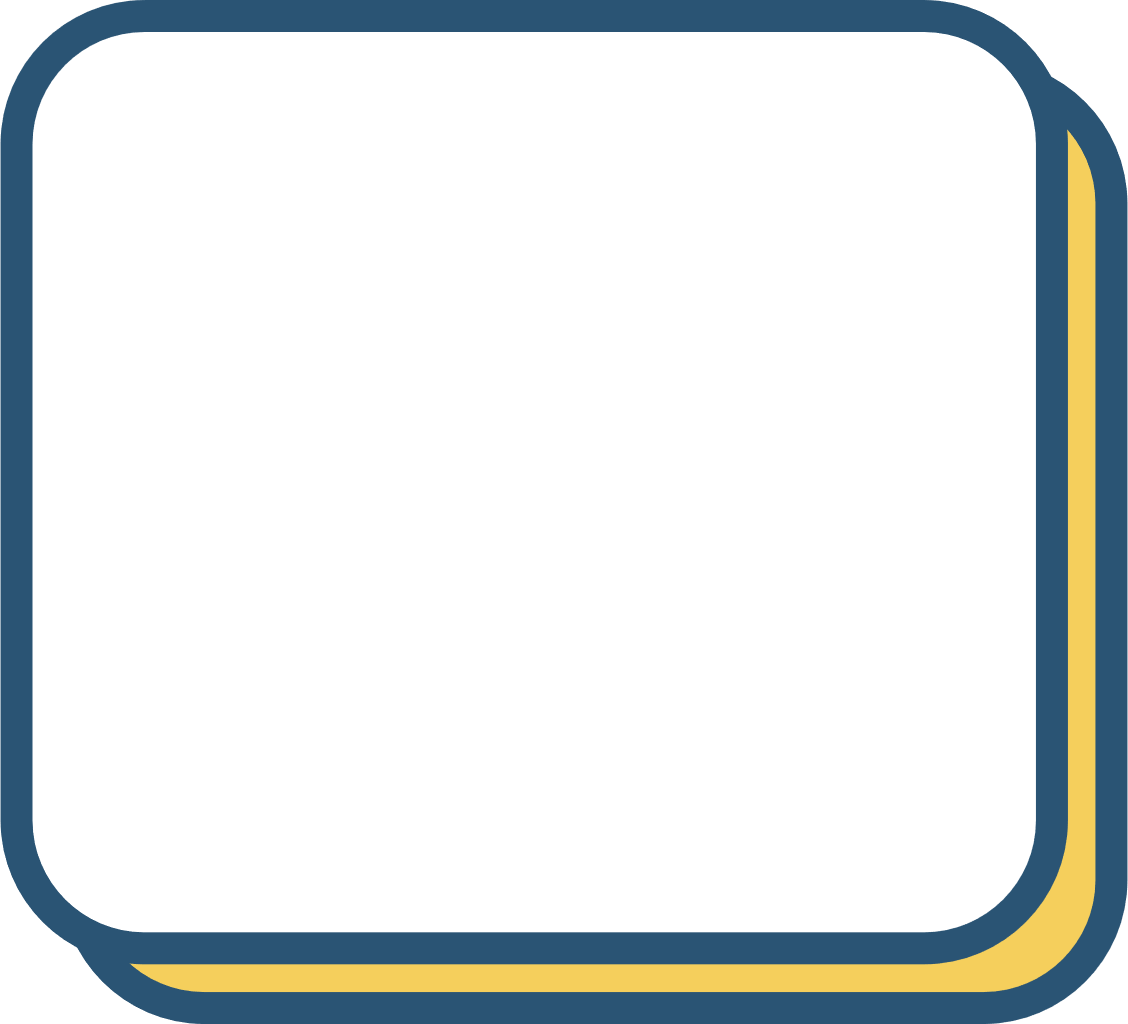 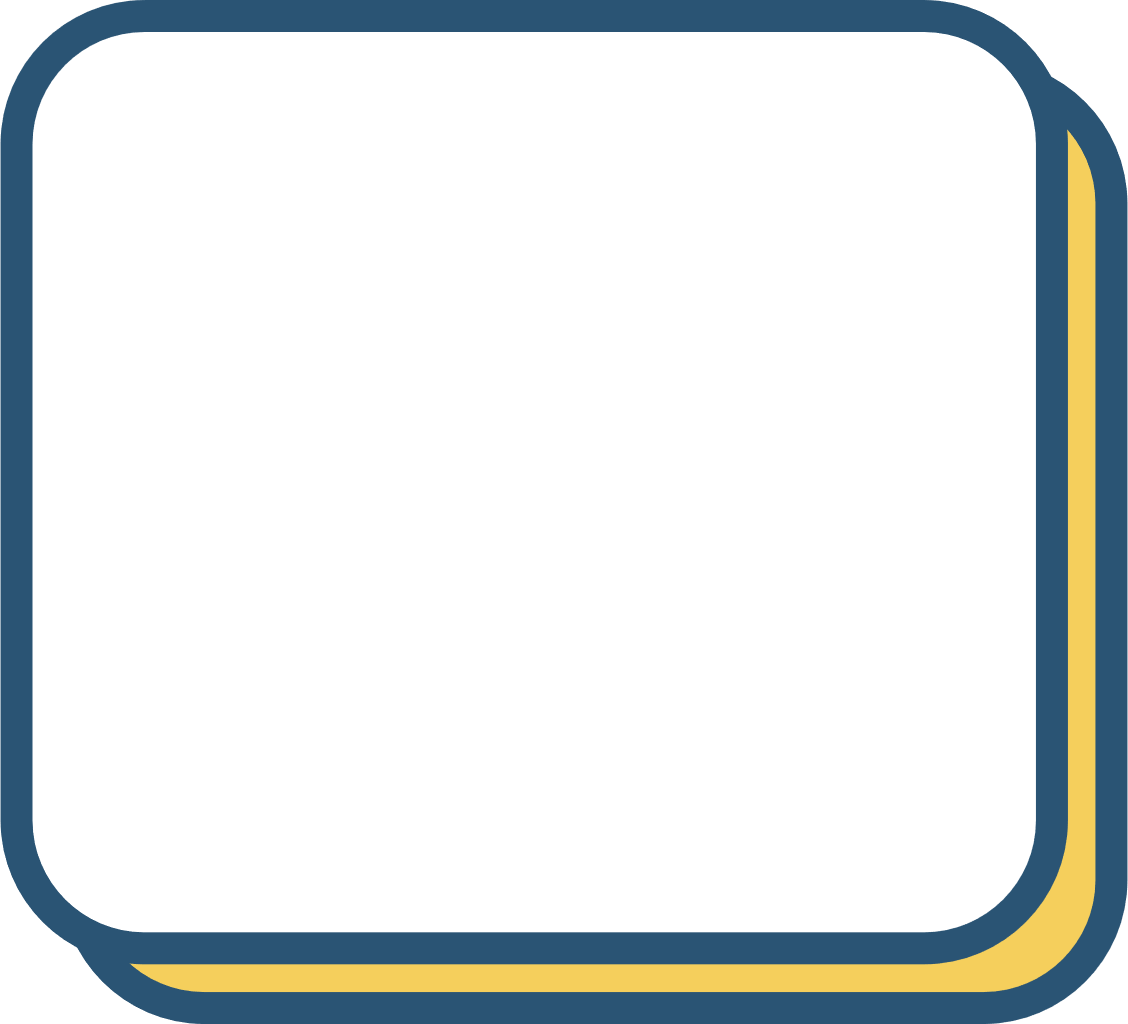 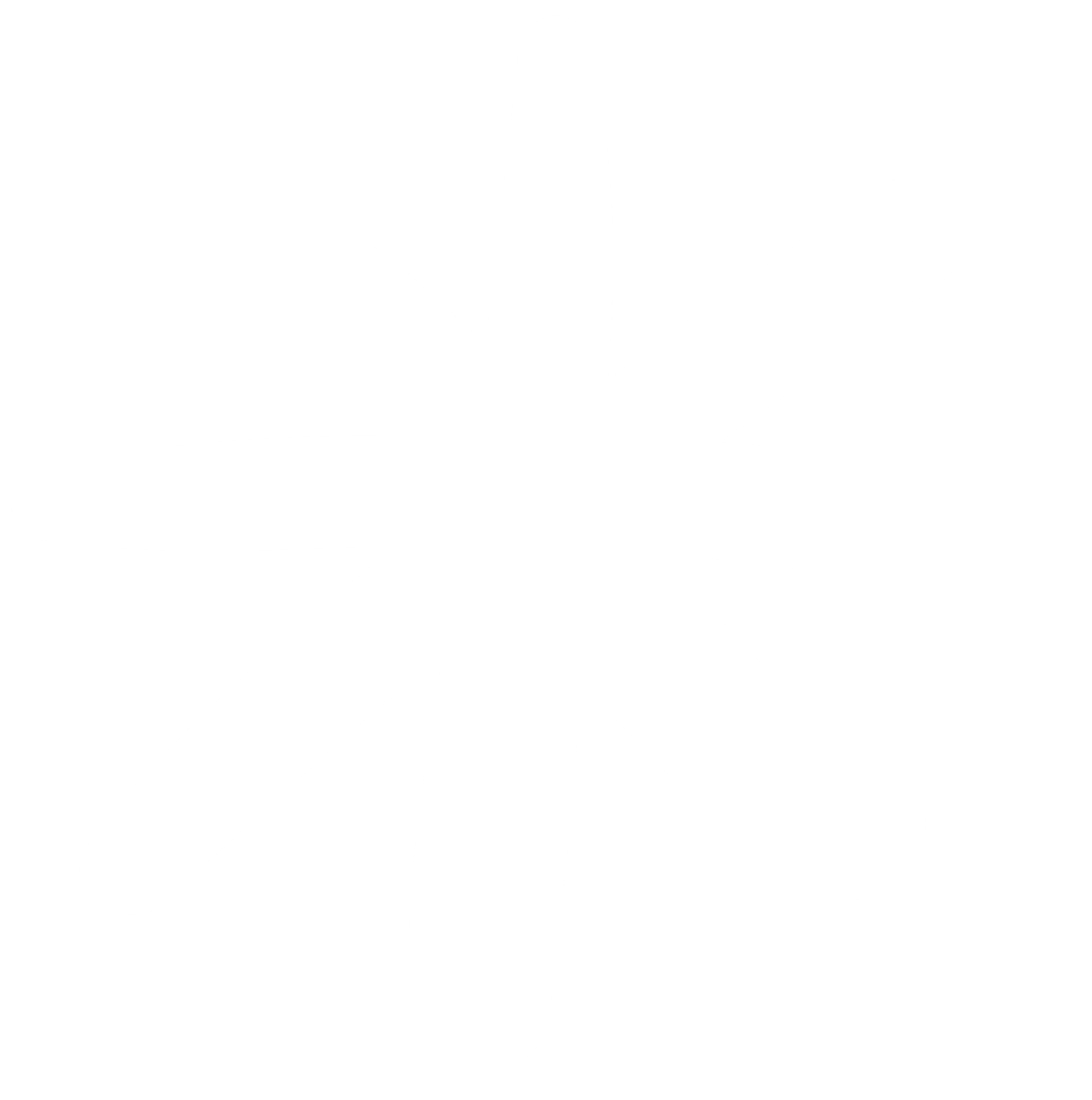 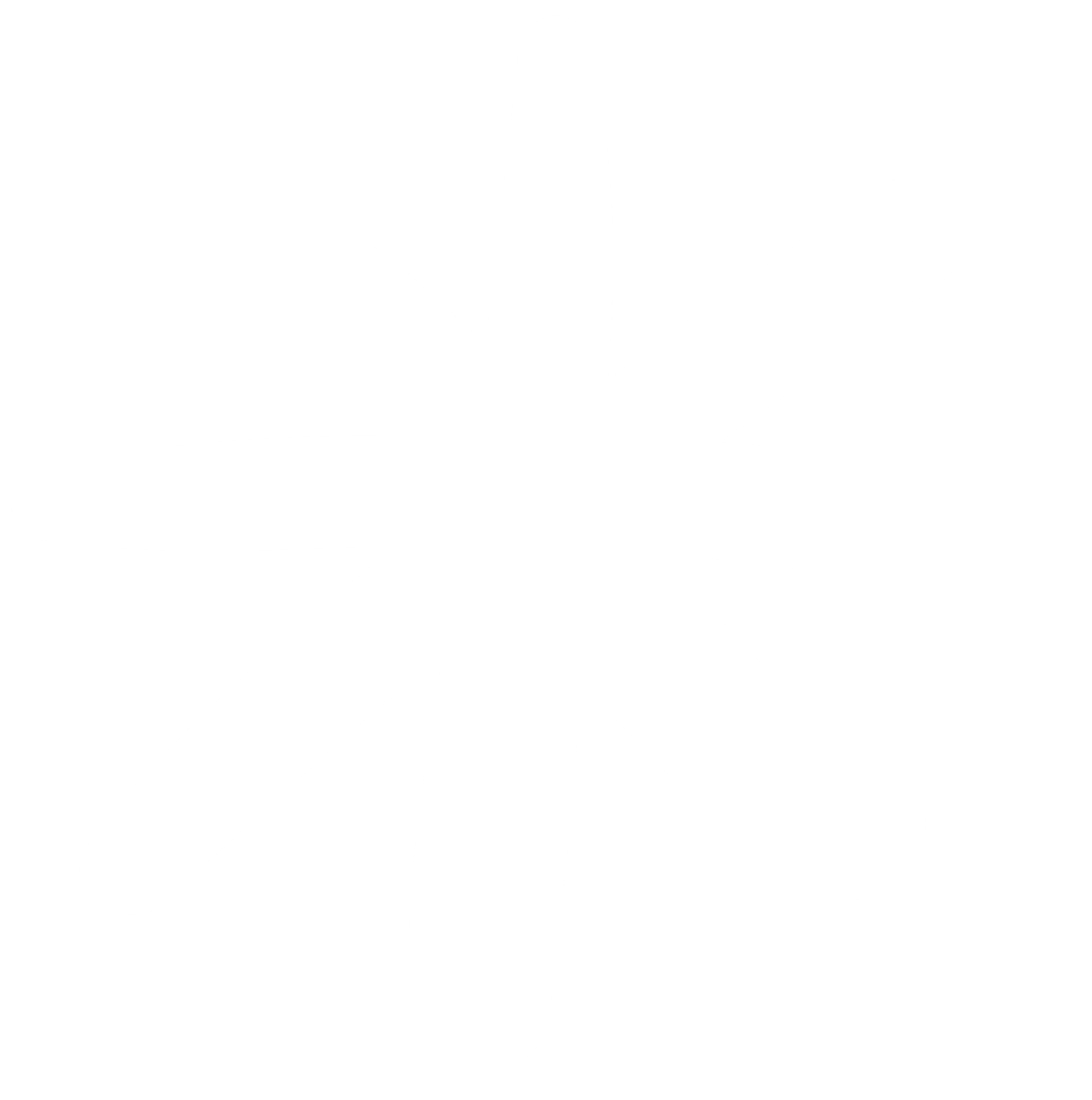 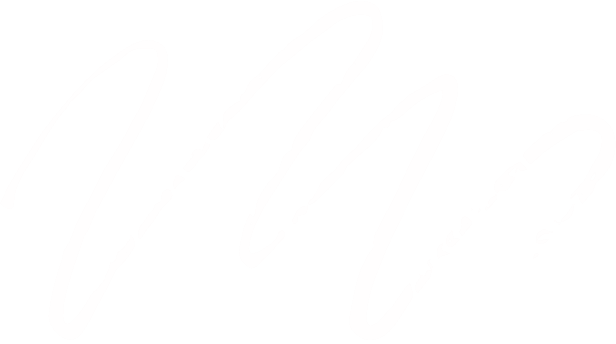 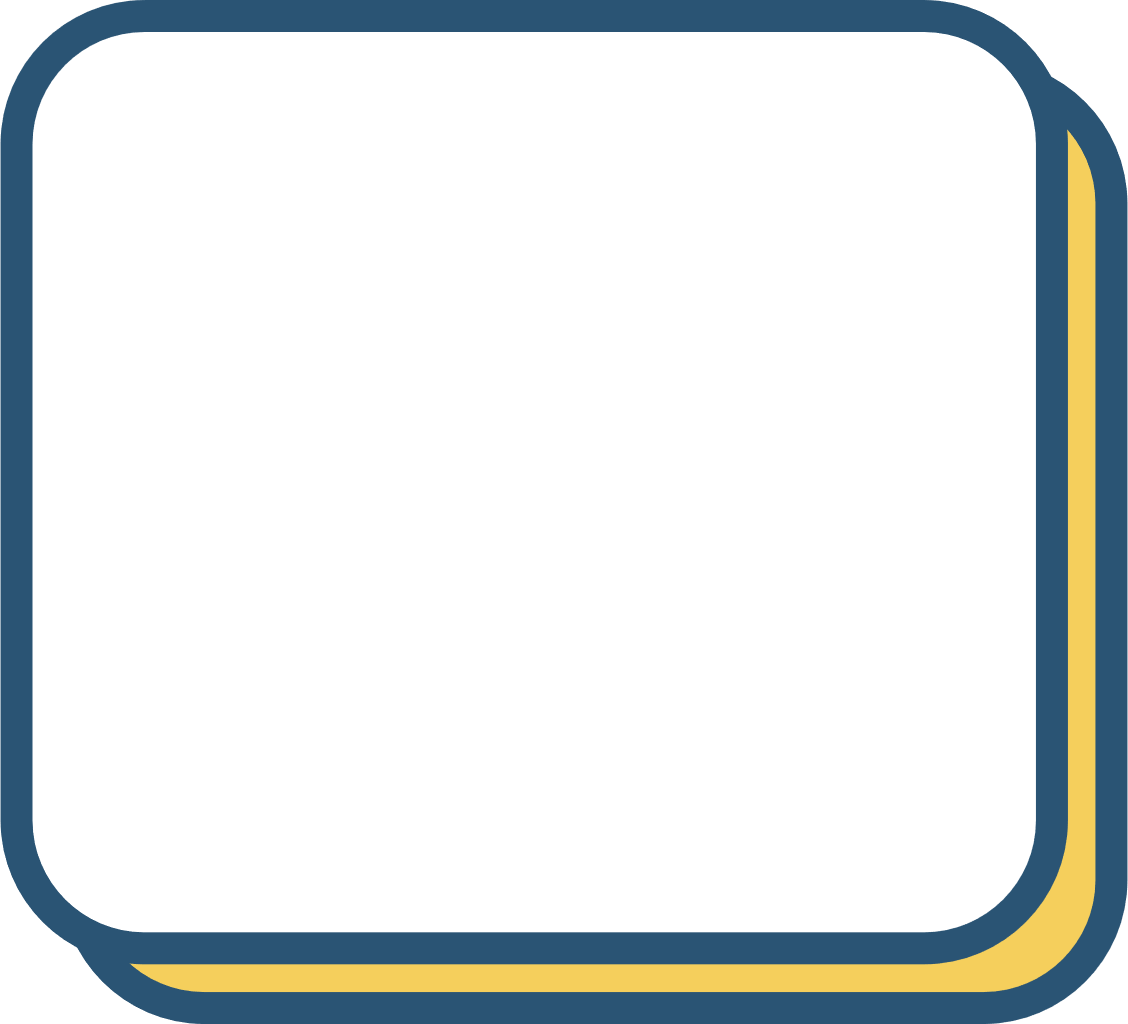 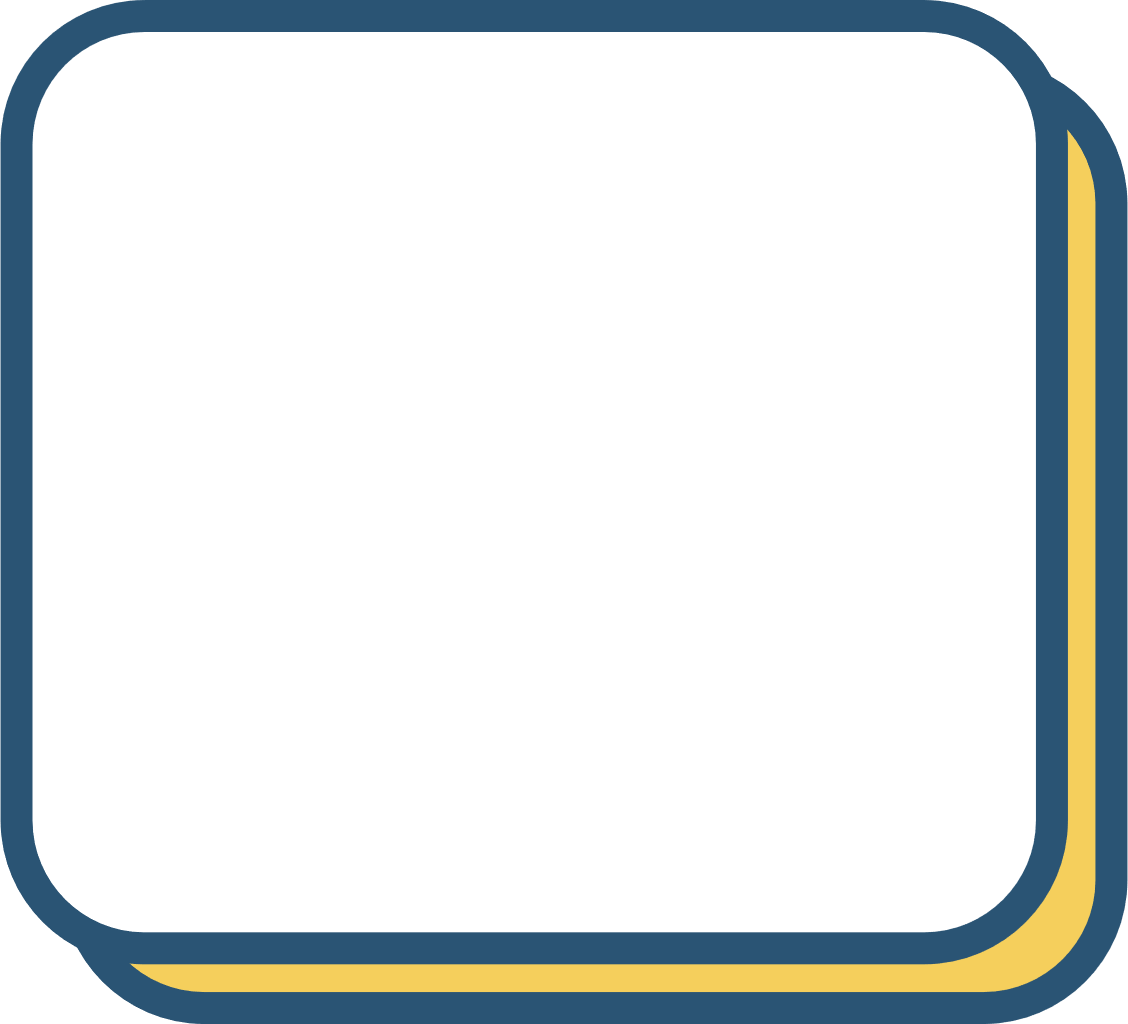 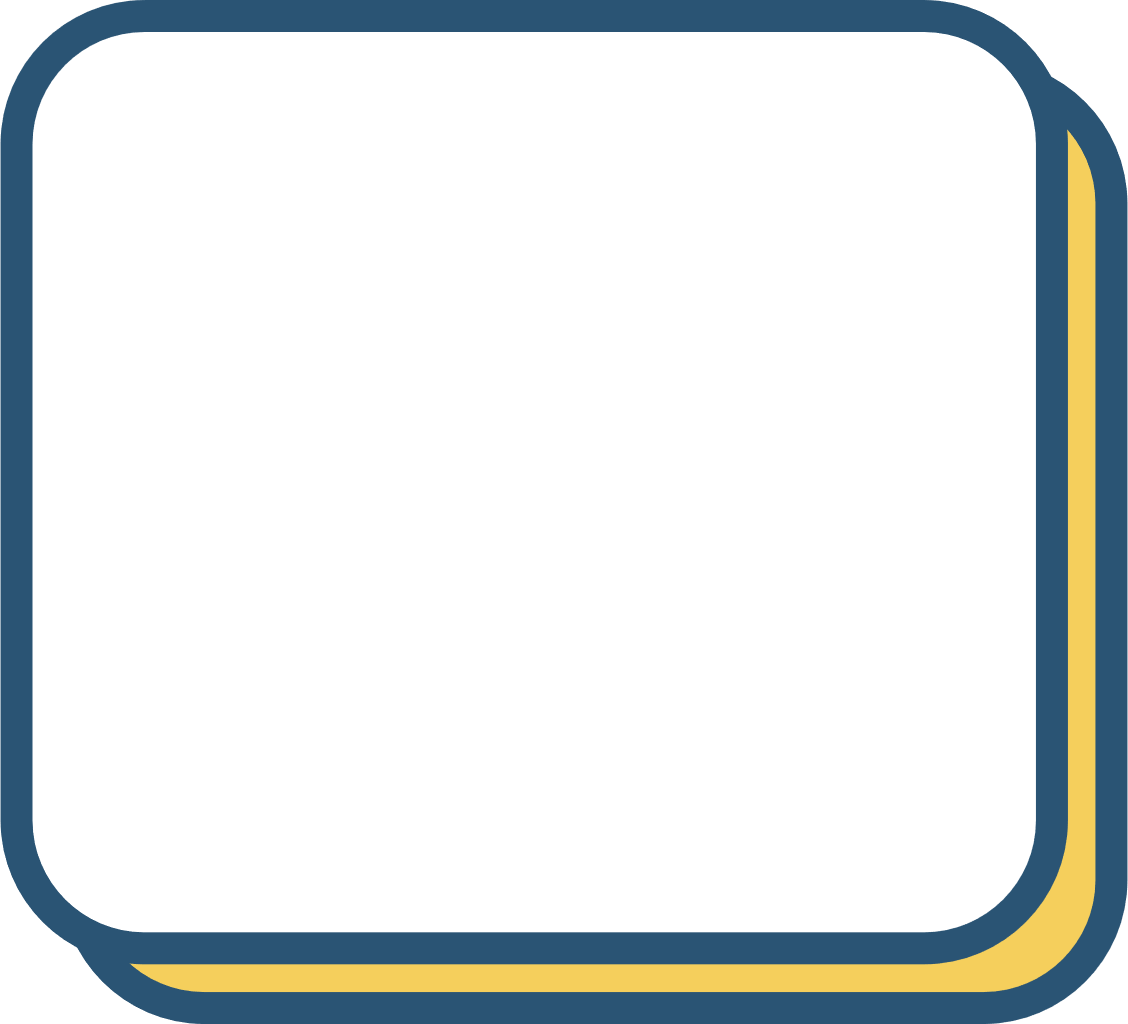 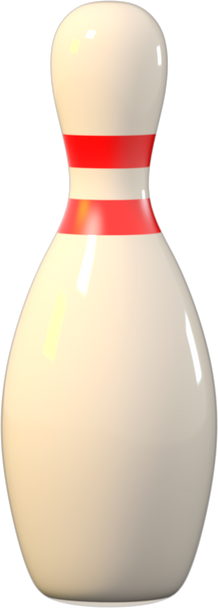 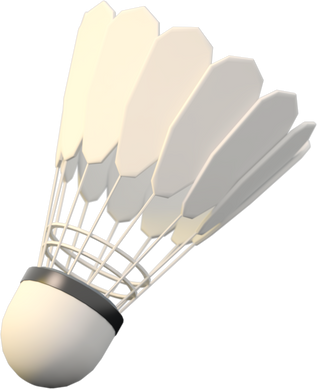 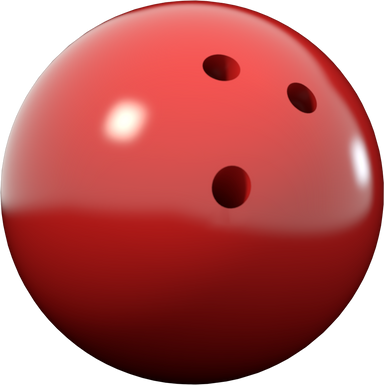 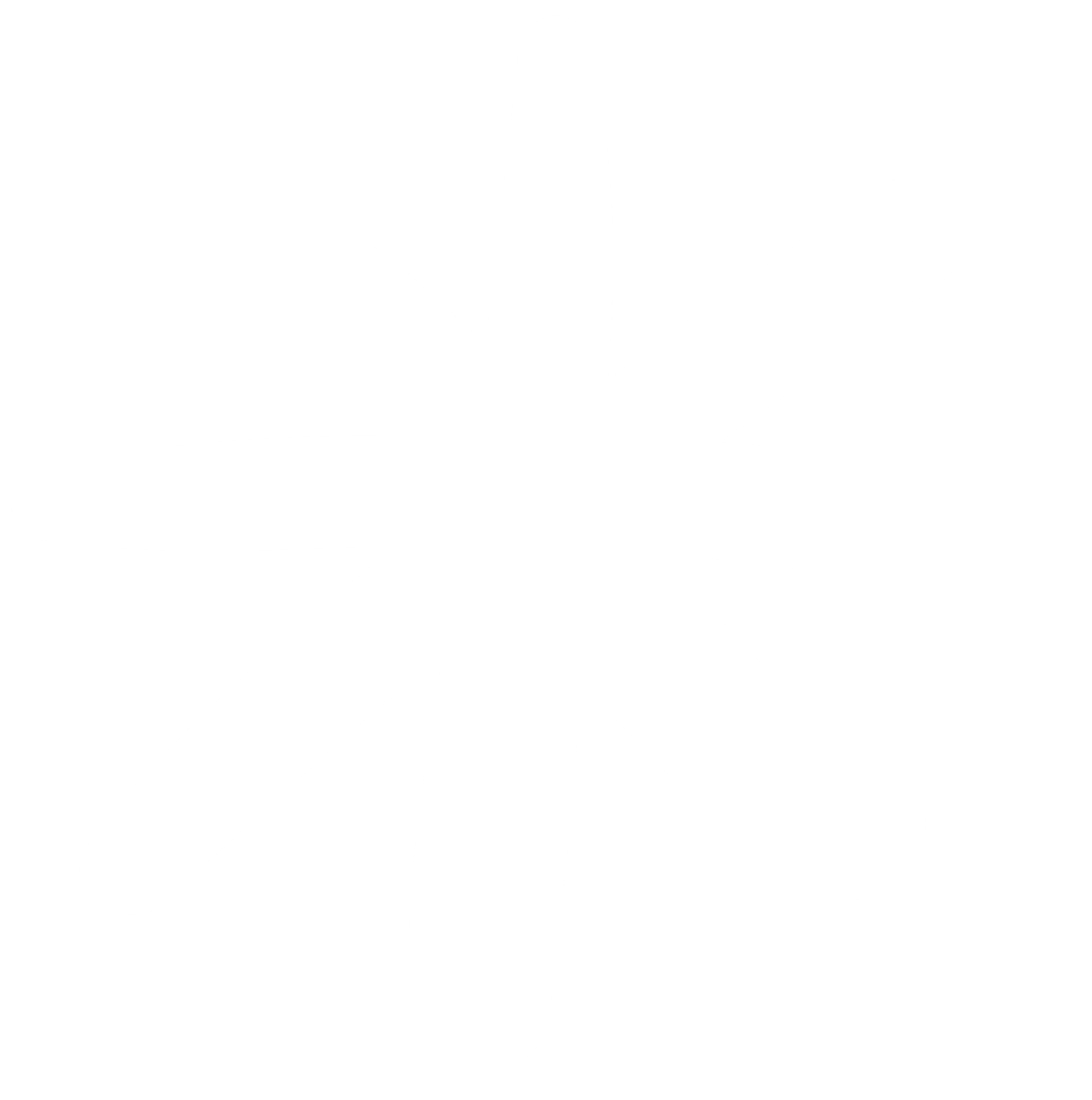 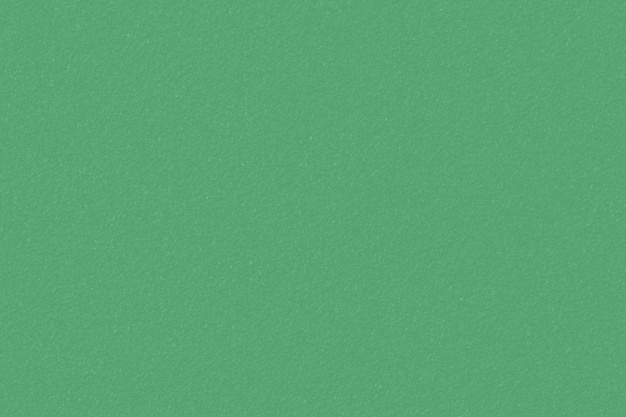 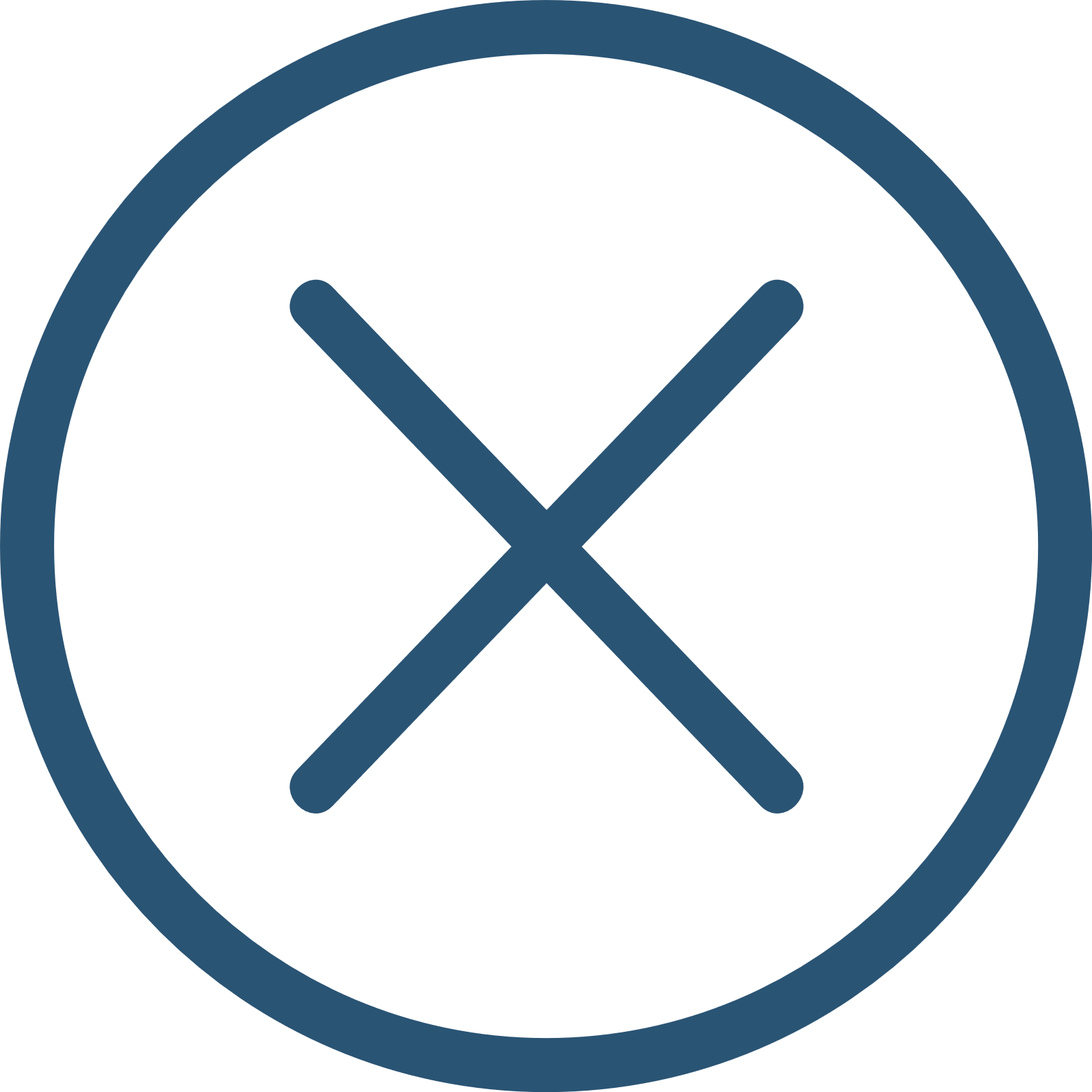 LUYỆN TẬP
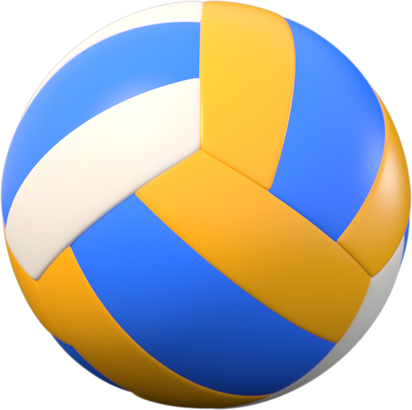 Bài 1: Tính nhẩm
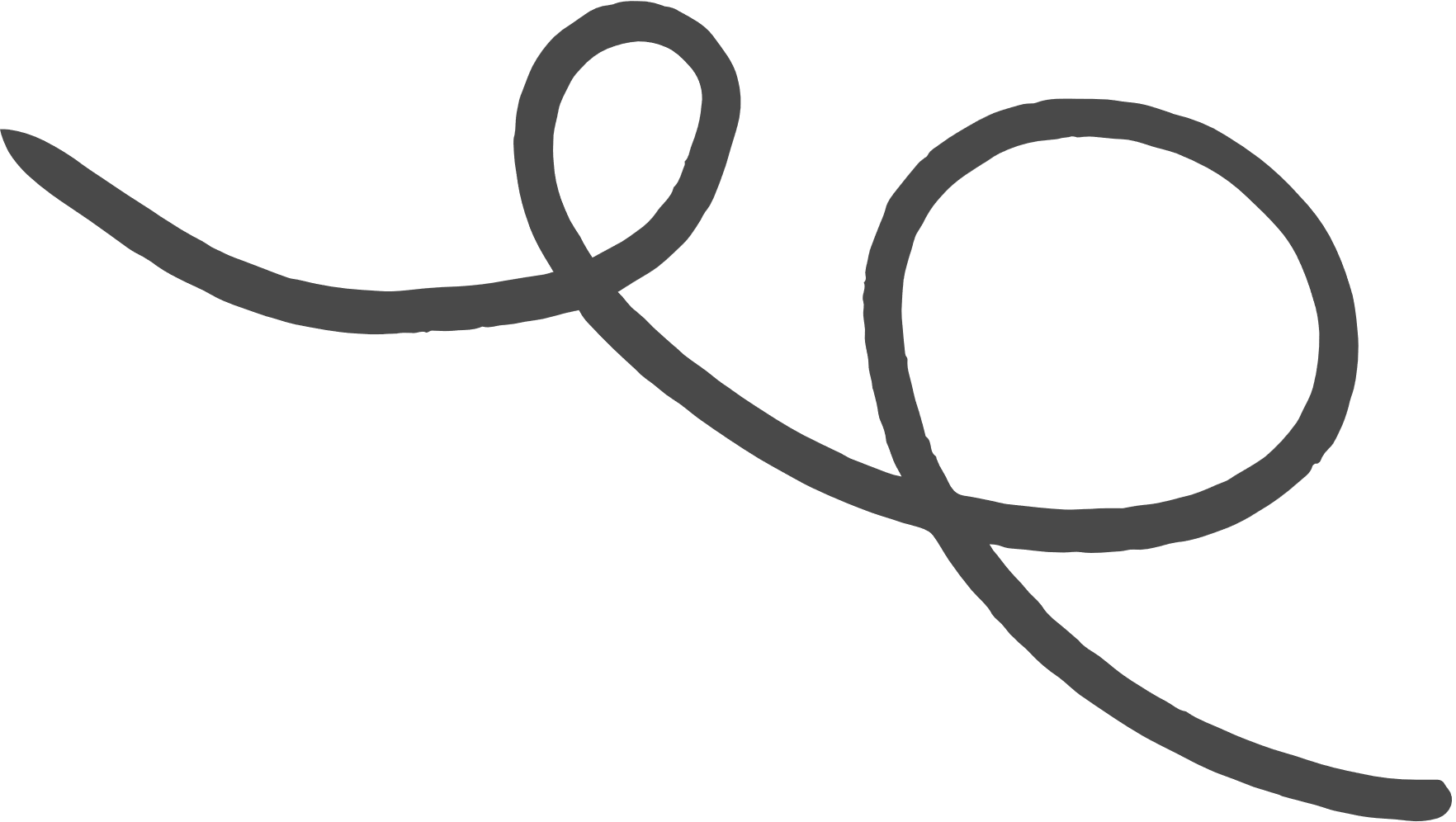 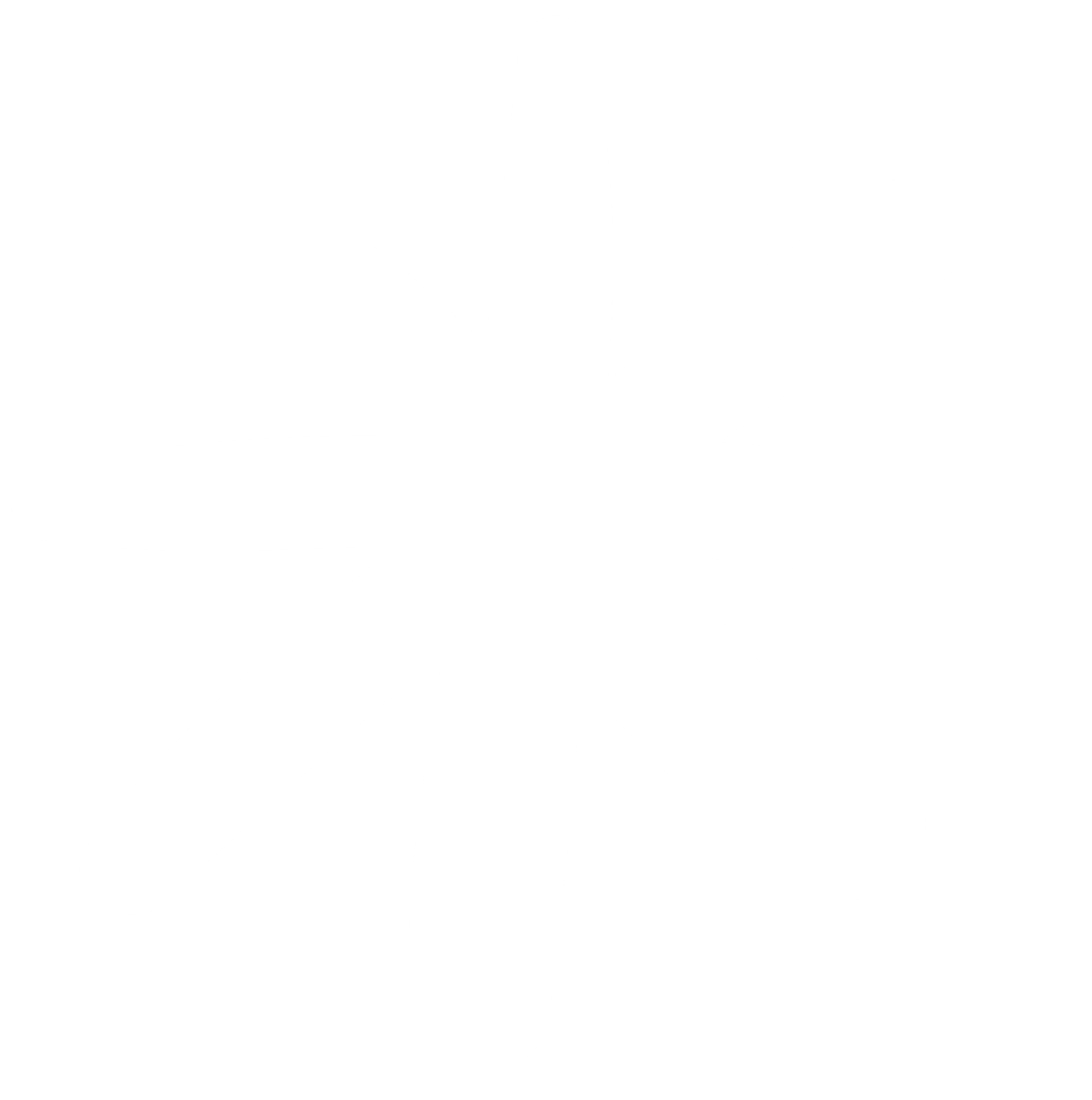 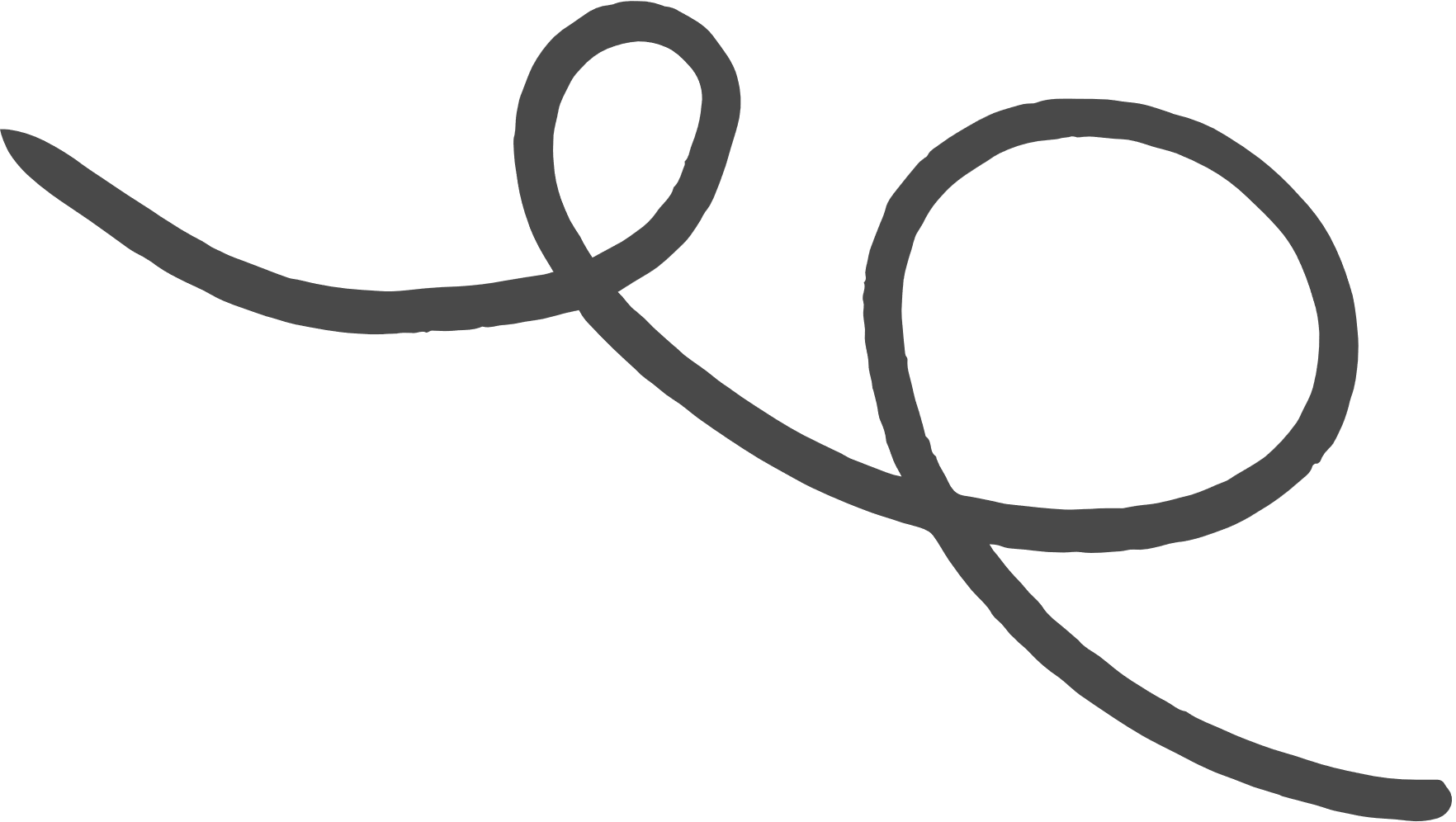 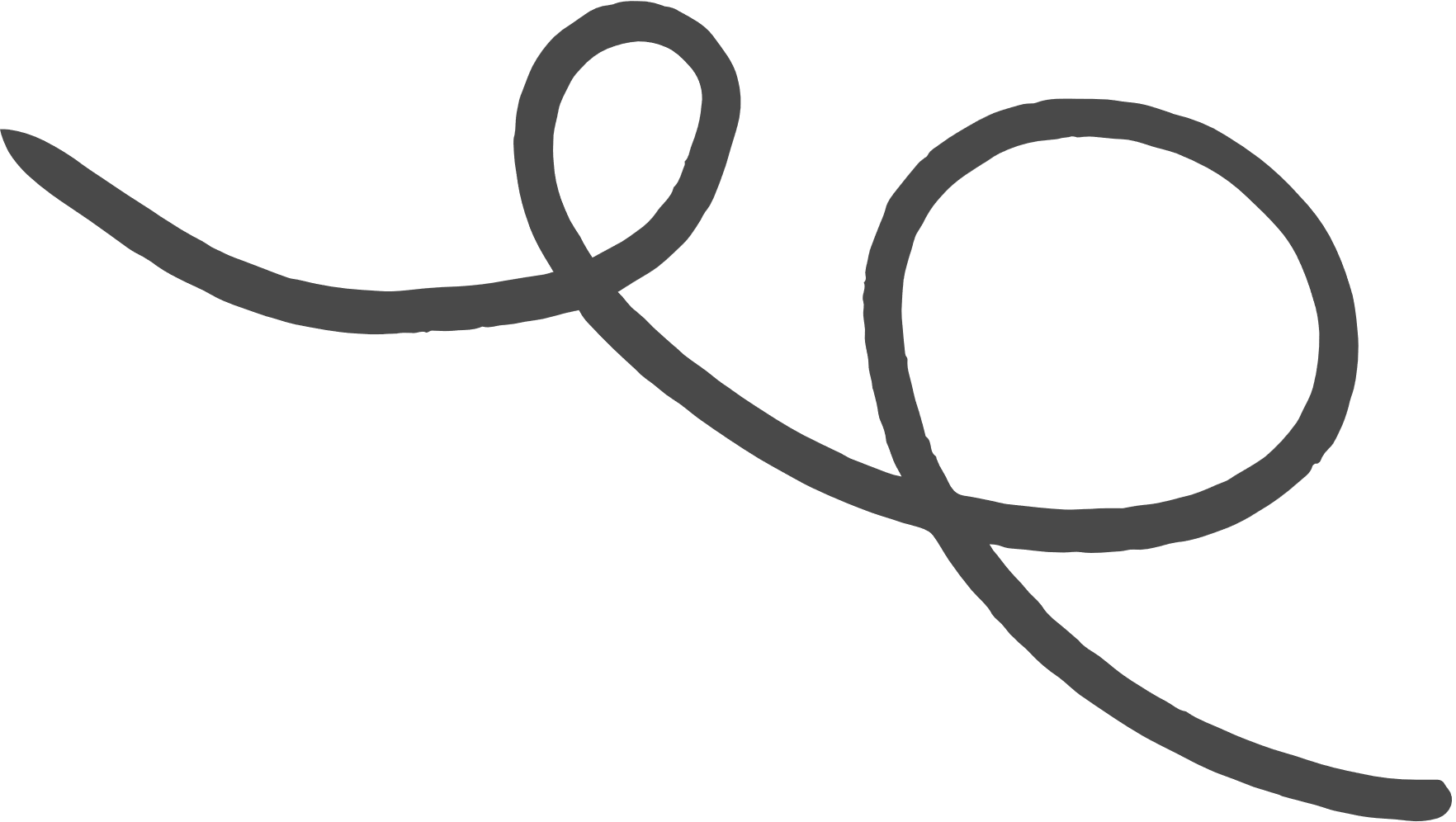 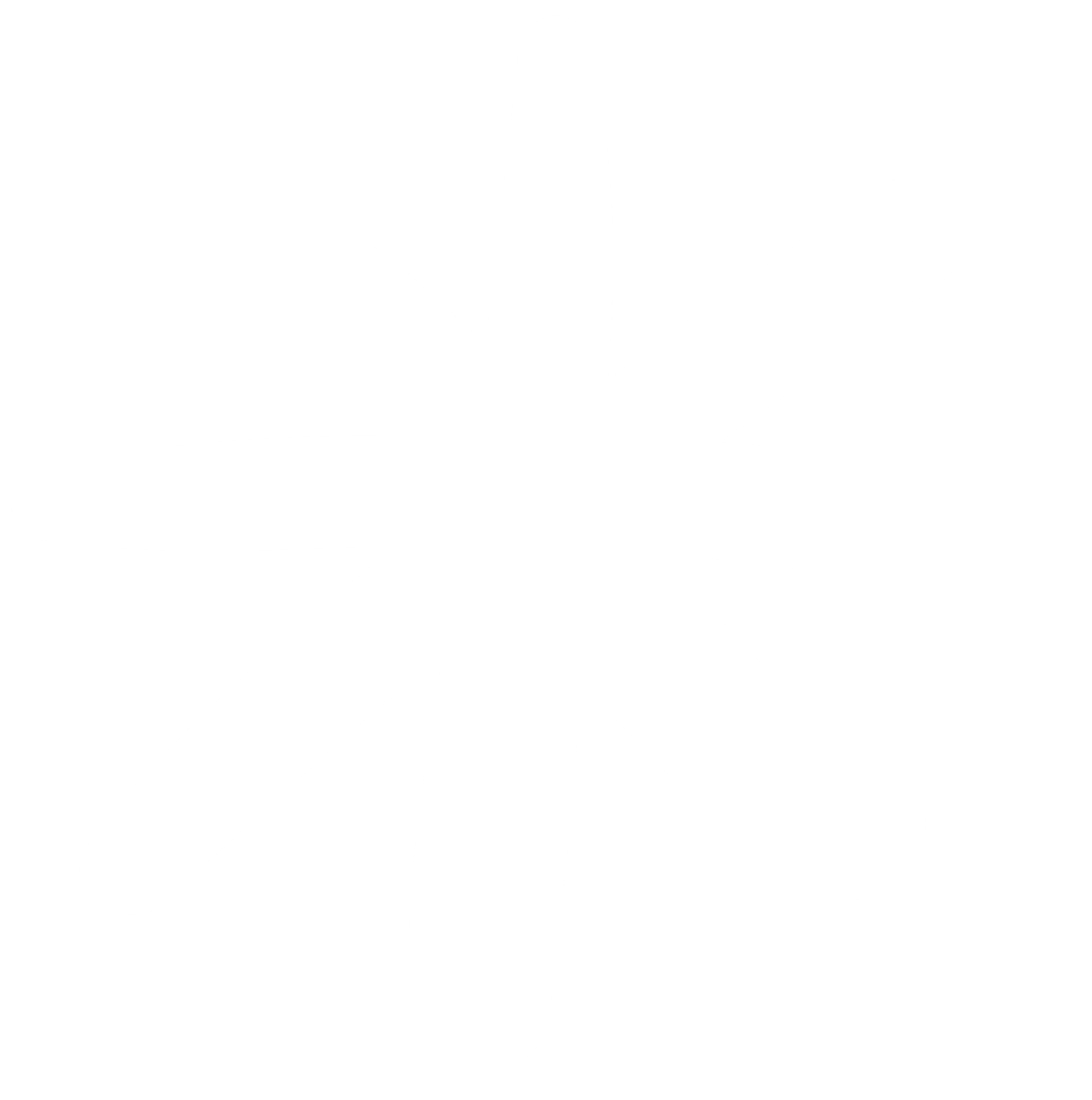 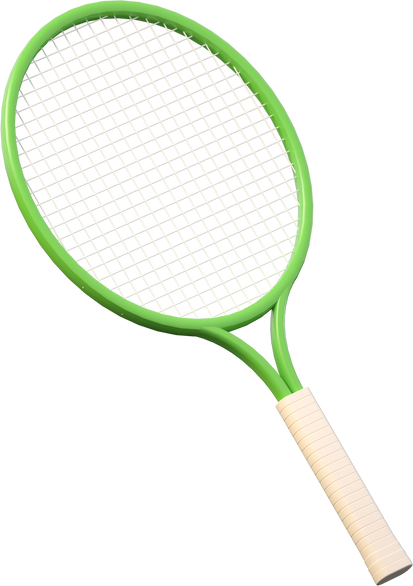 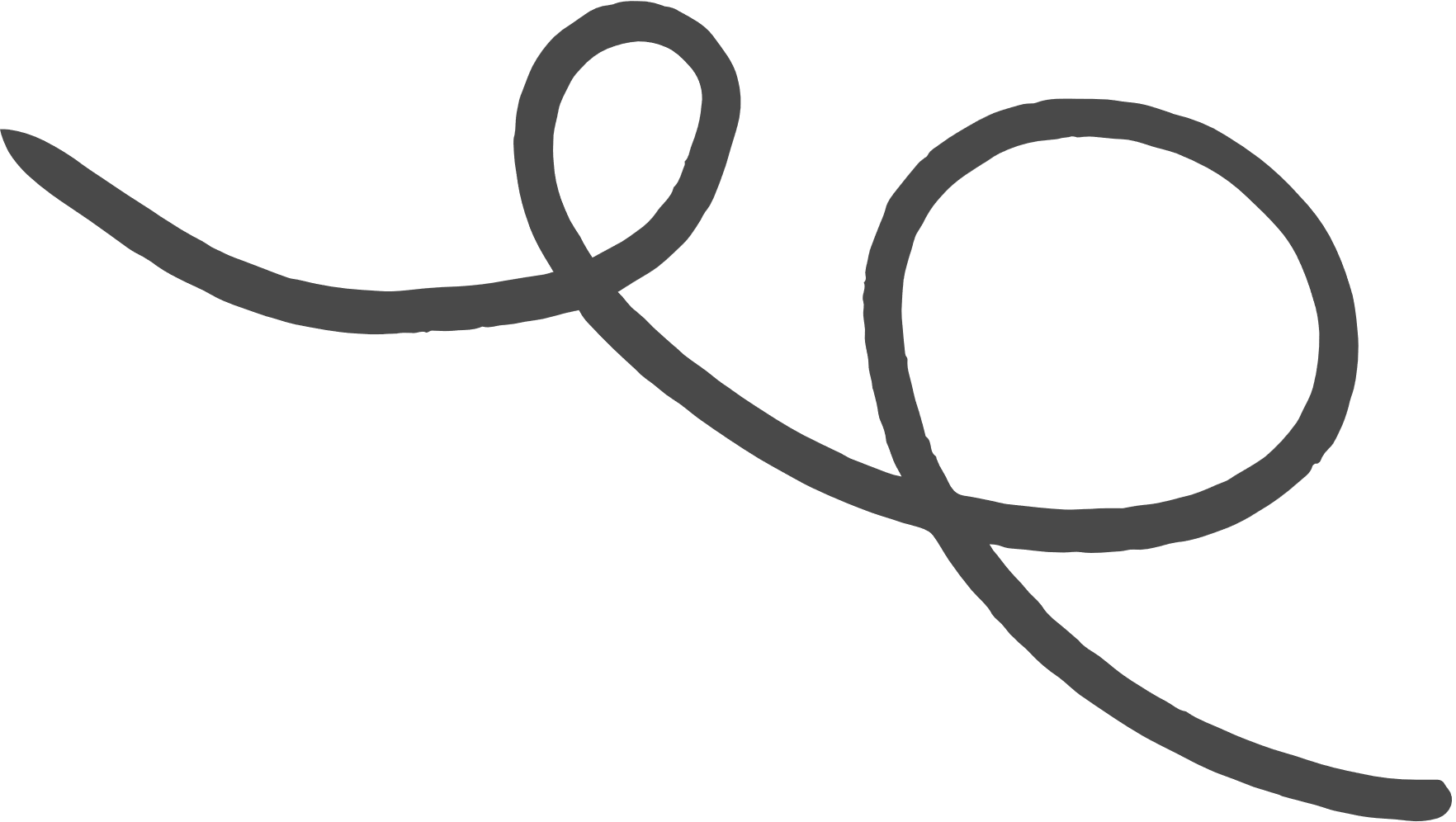 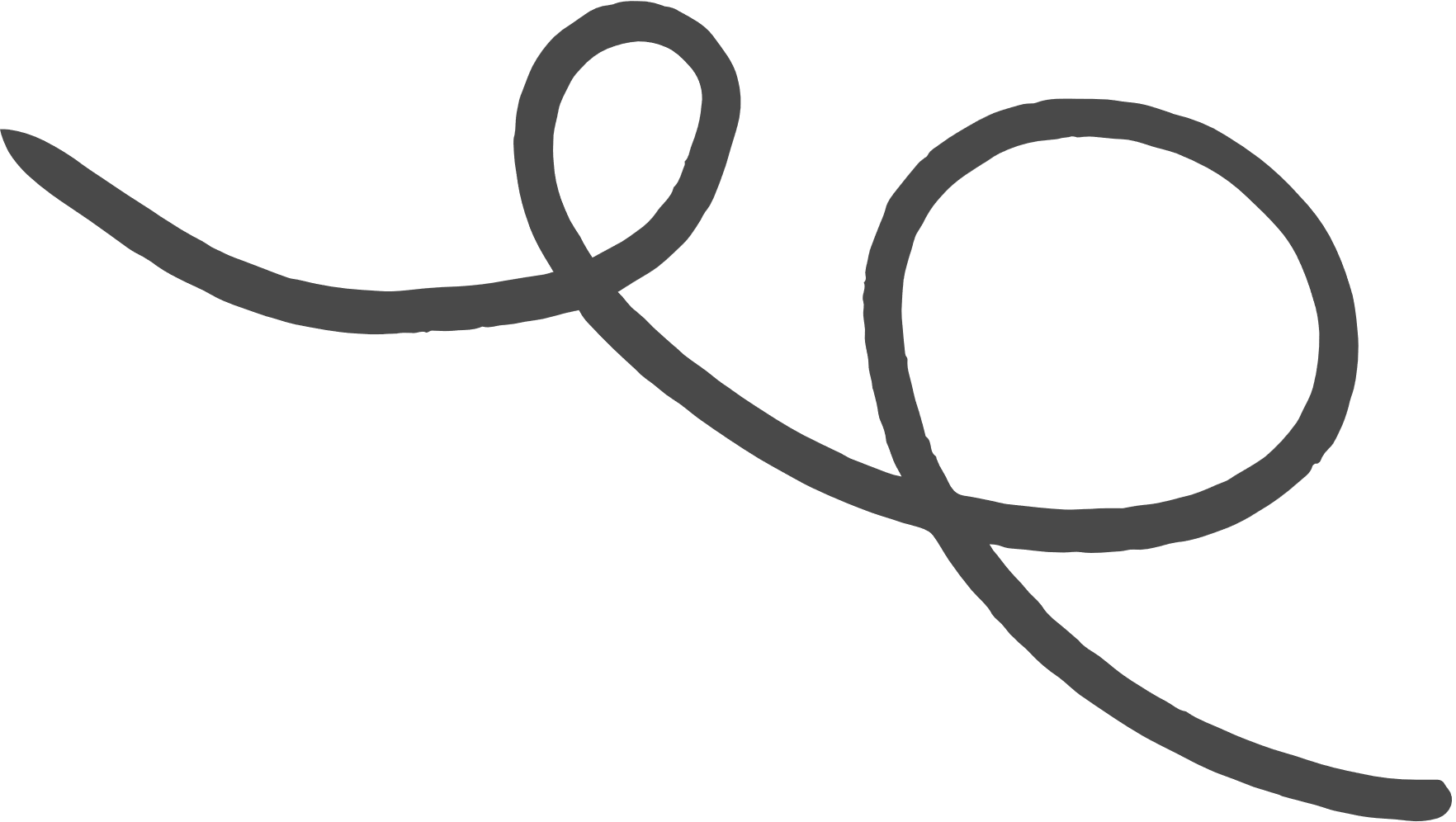 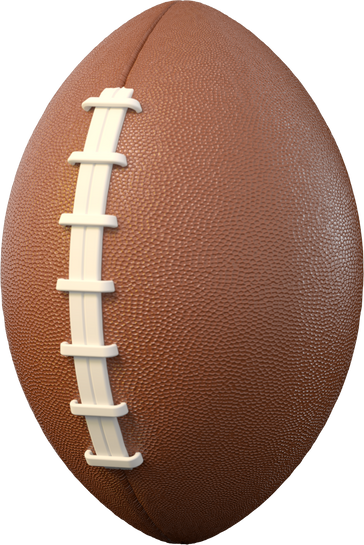 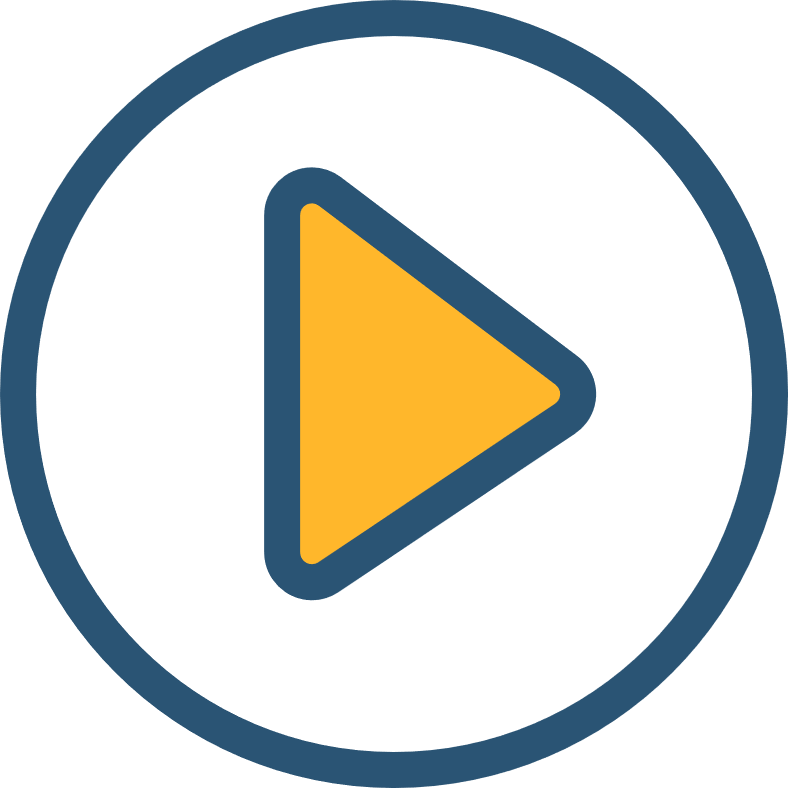 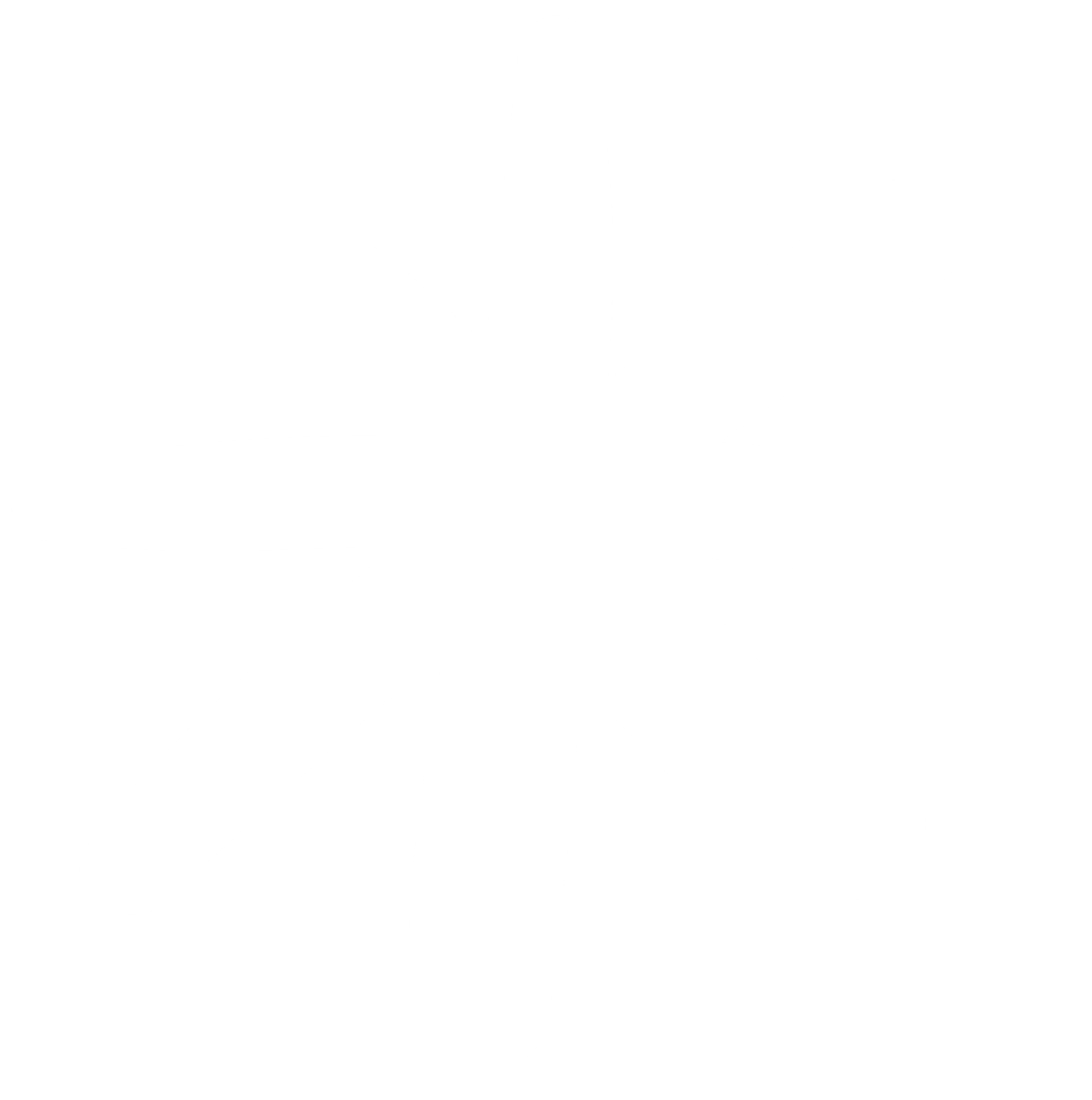 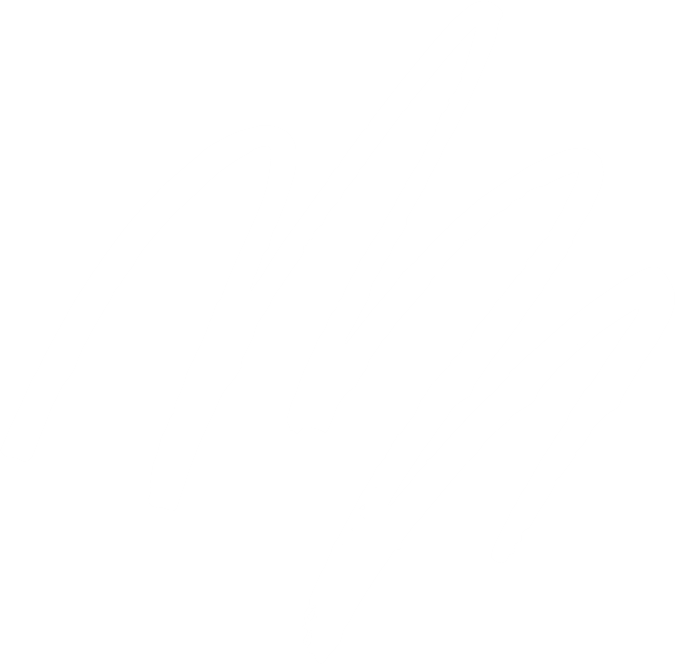 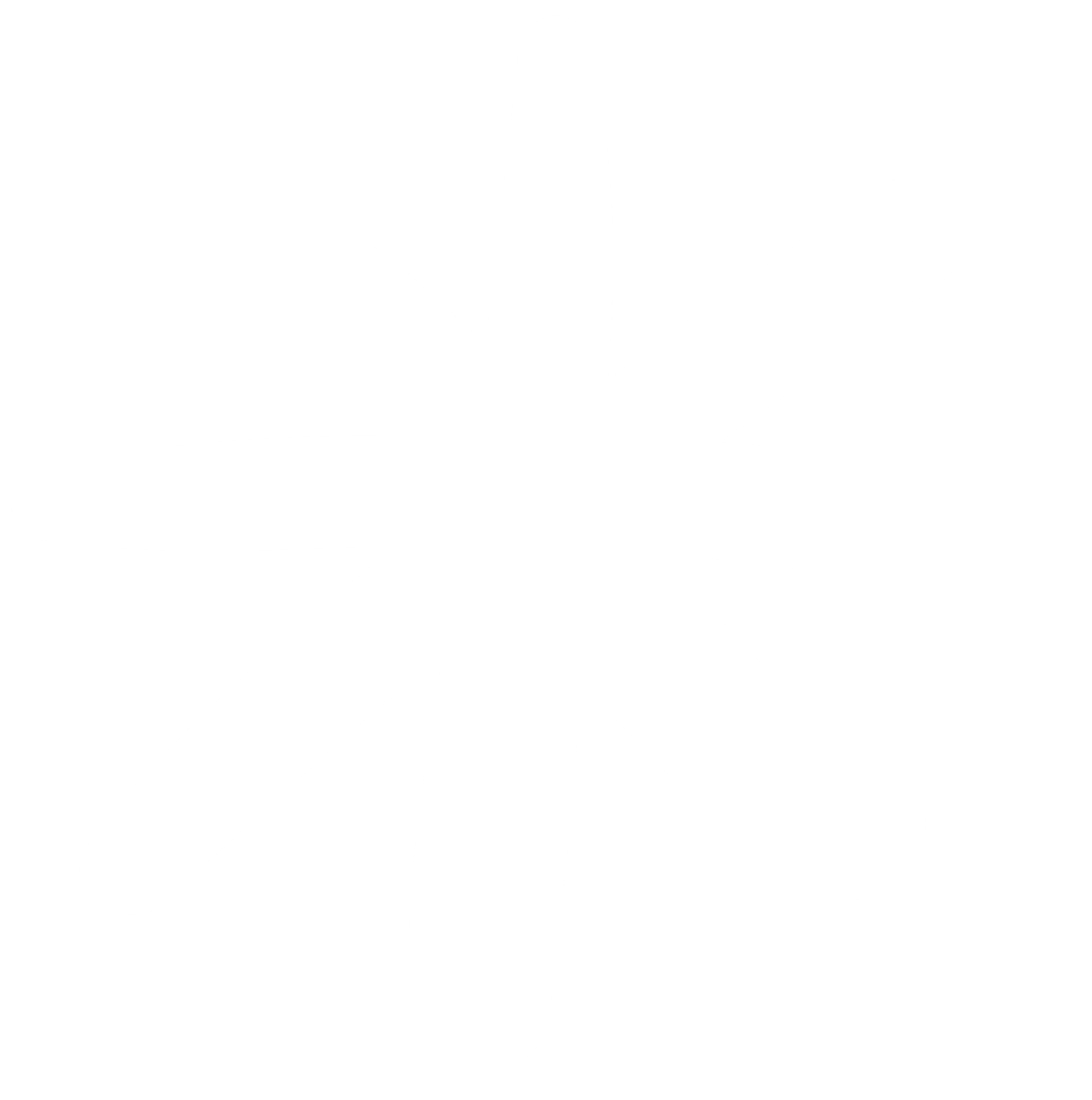 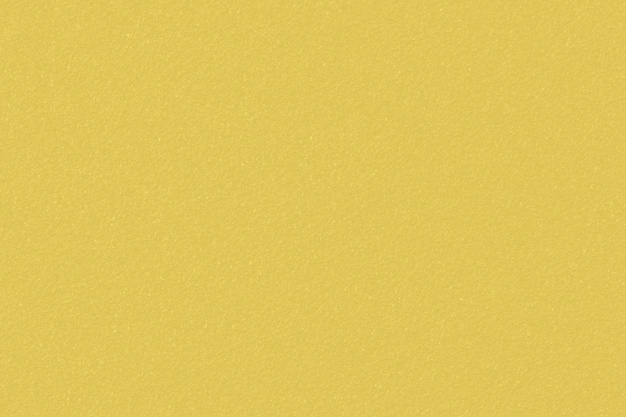 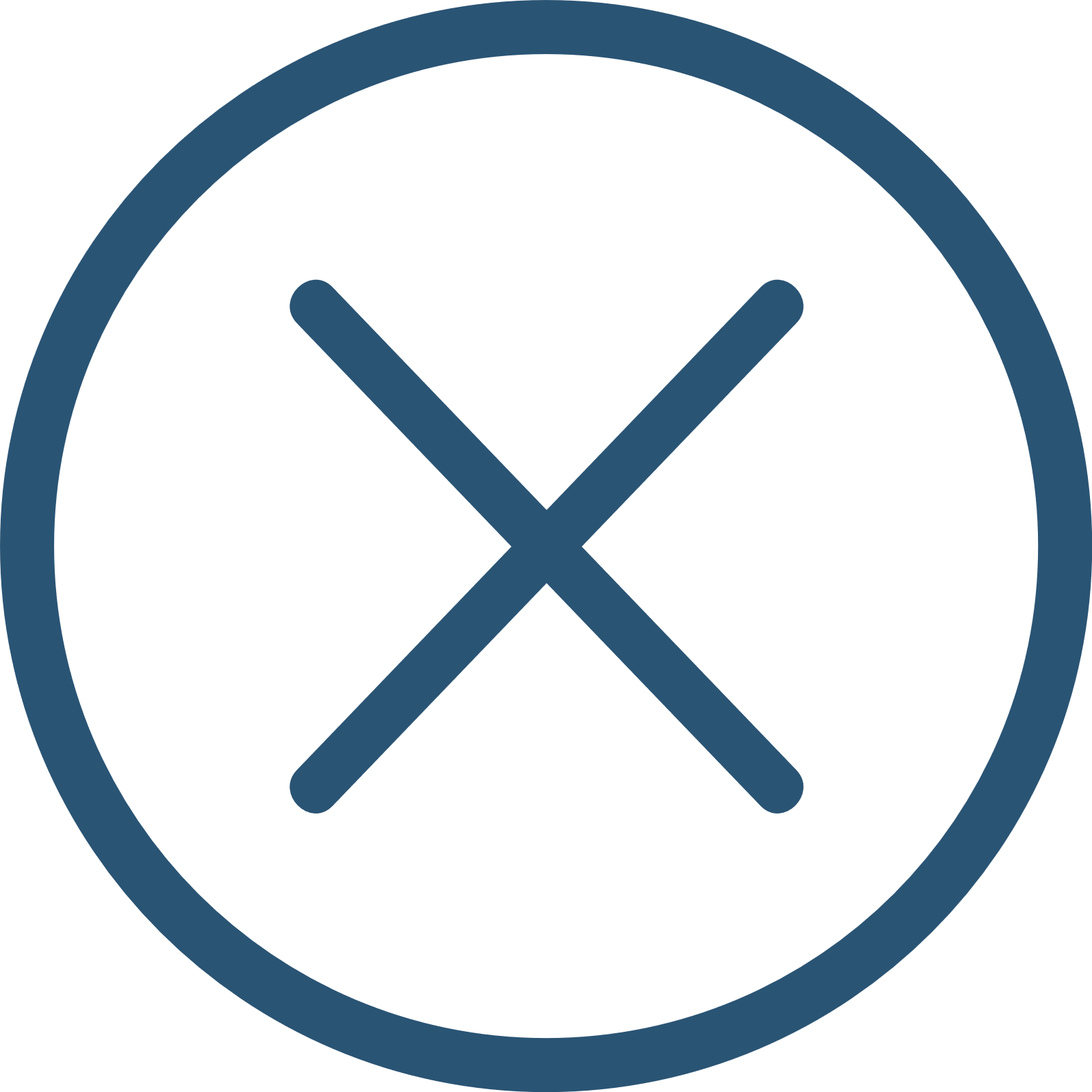 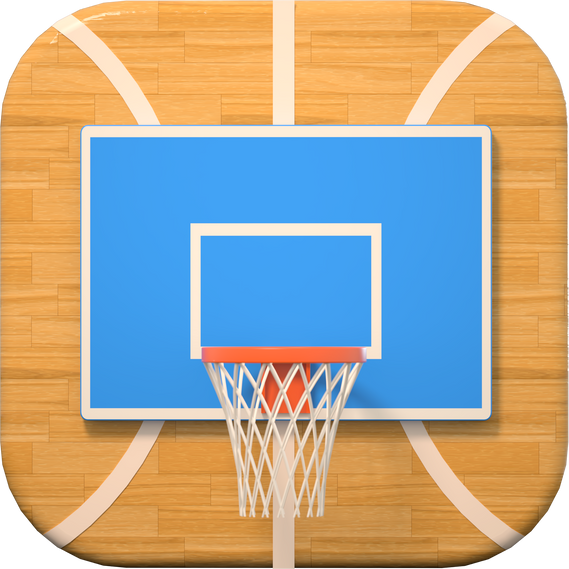 Bài 3: Quan sát bức tranh, nêu các phép tính thích hợp
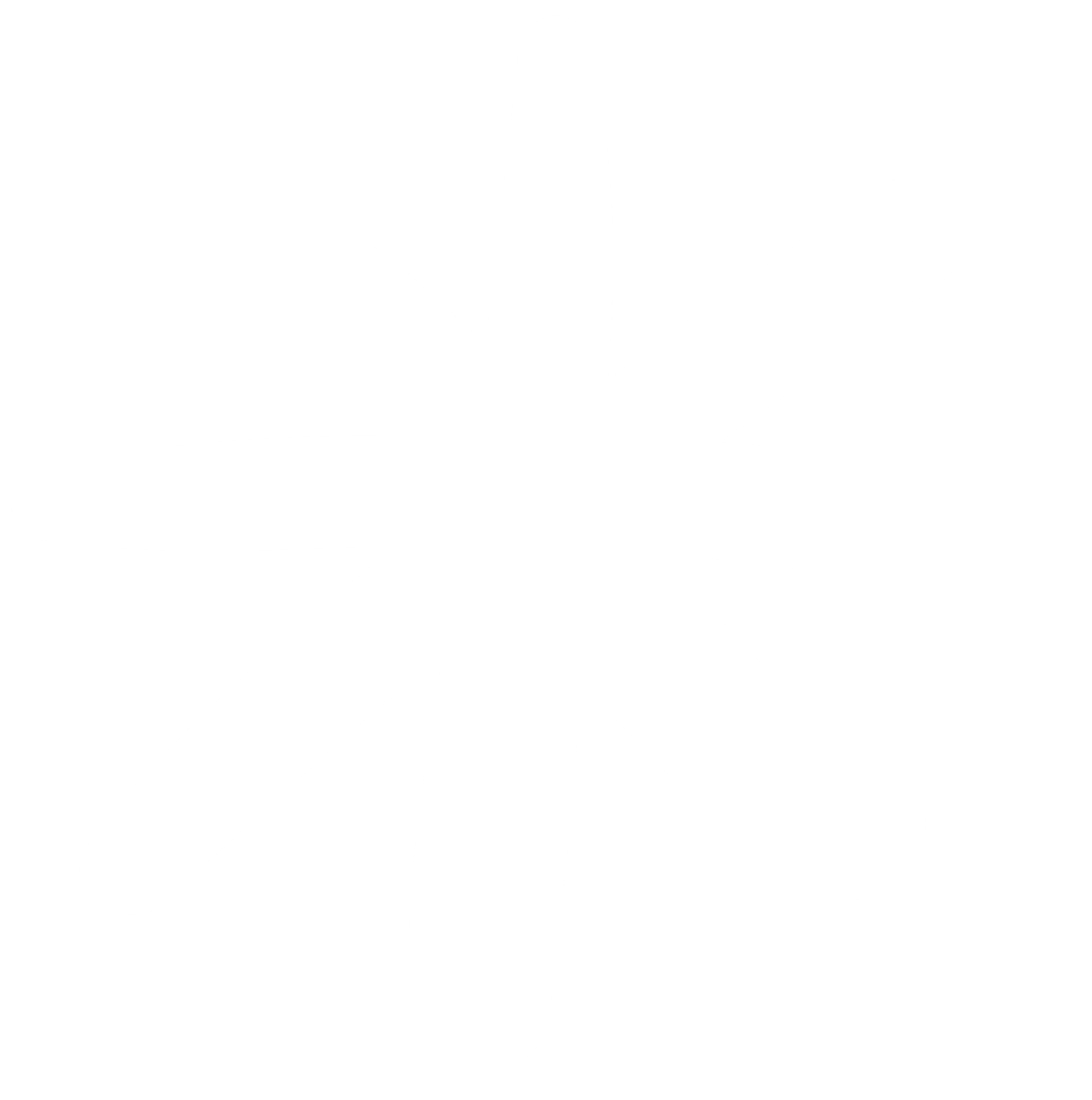 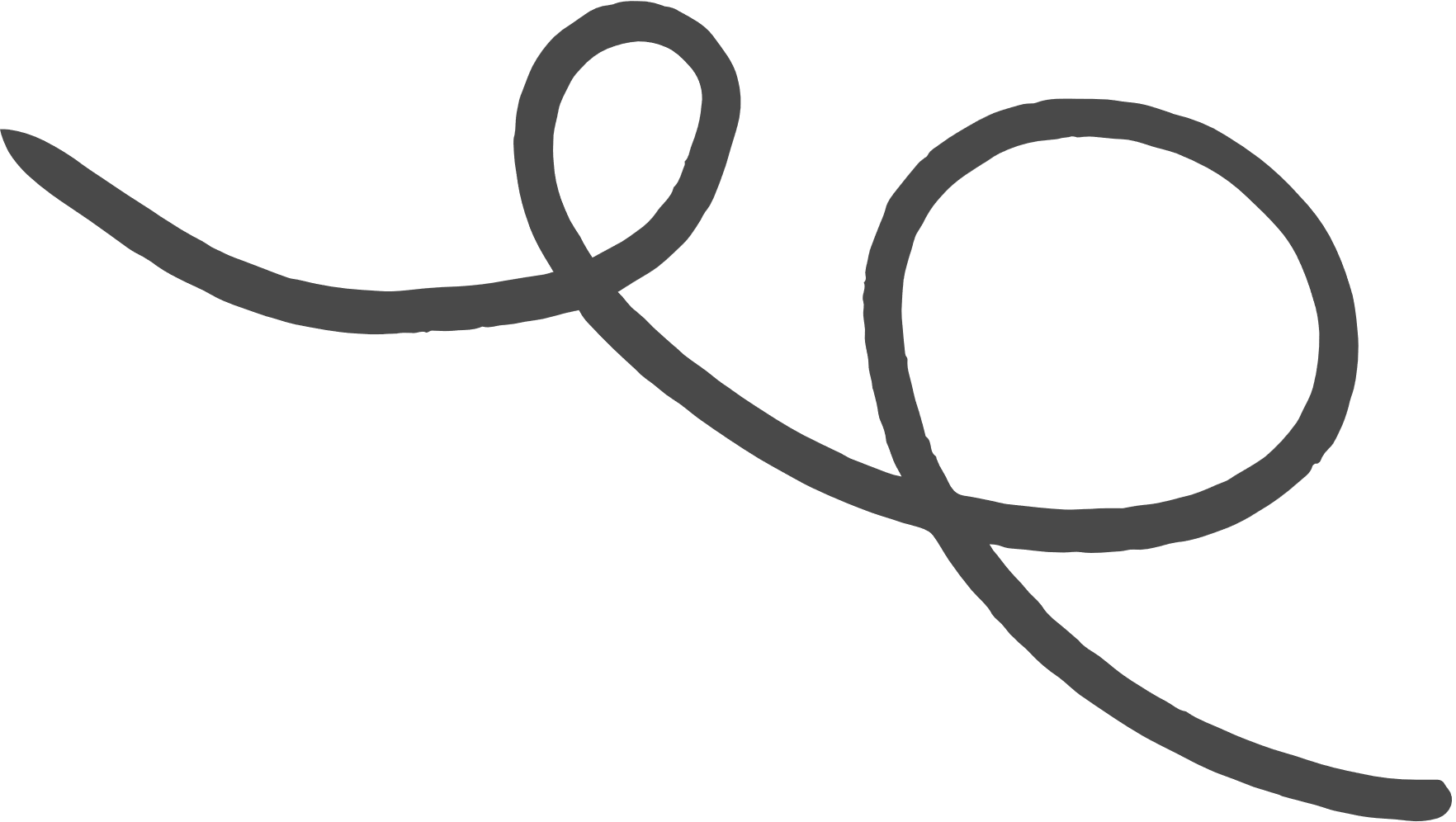 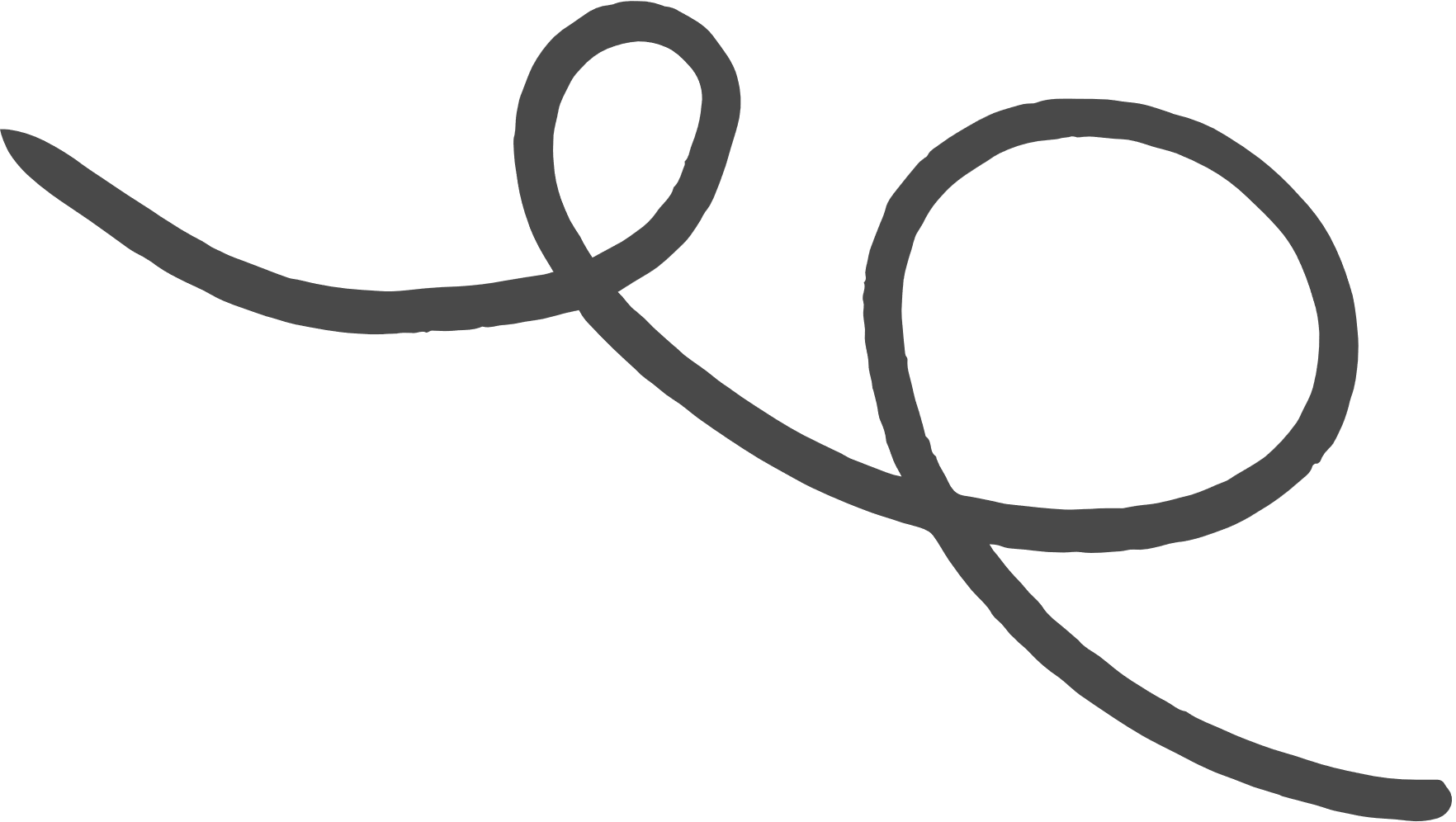 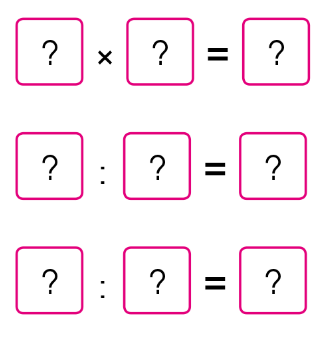 42
7
6
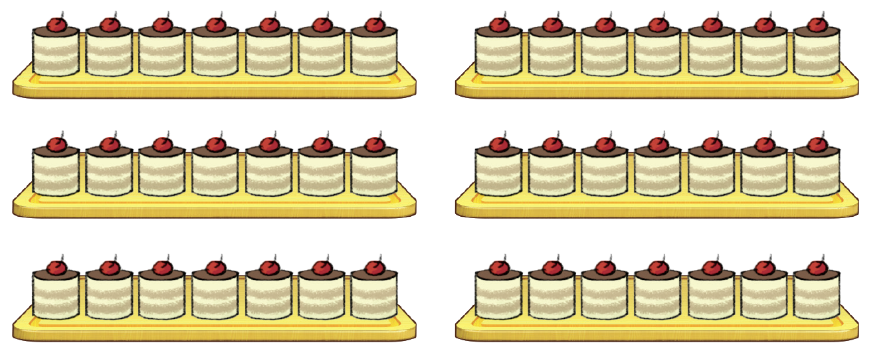 42
7
6
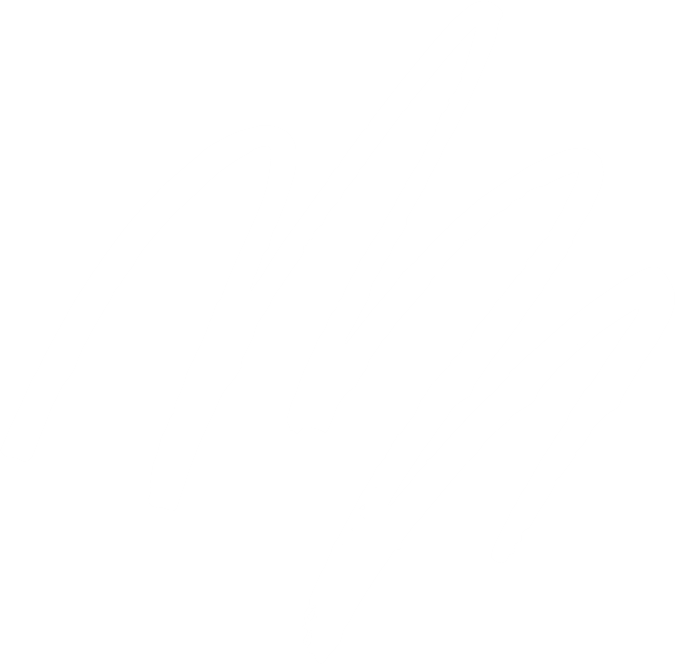 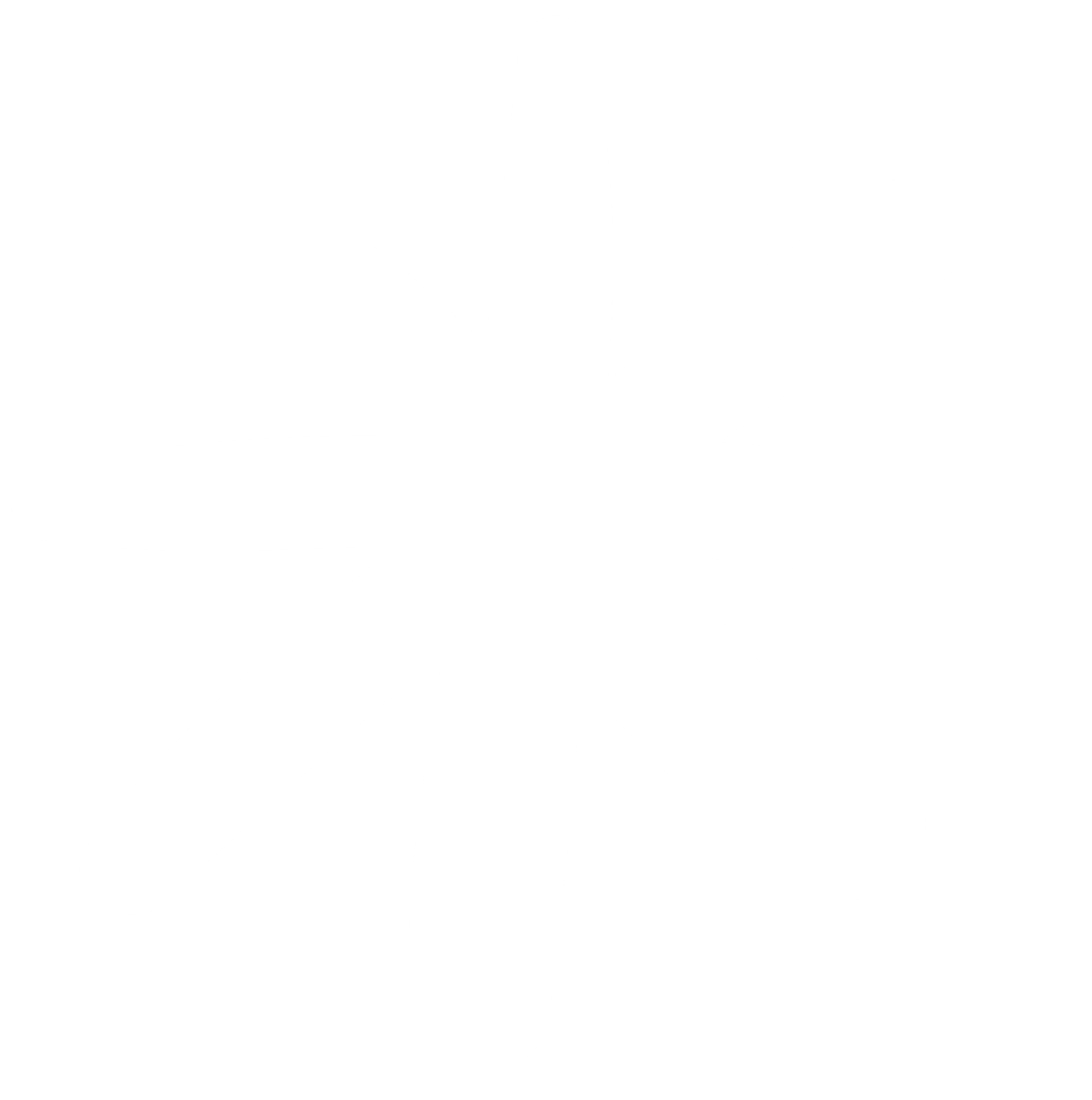 42
7
6
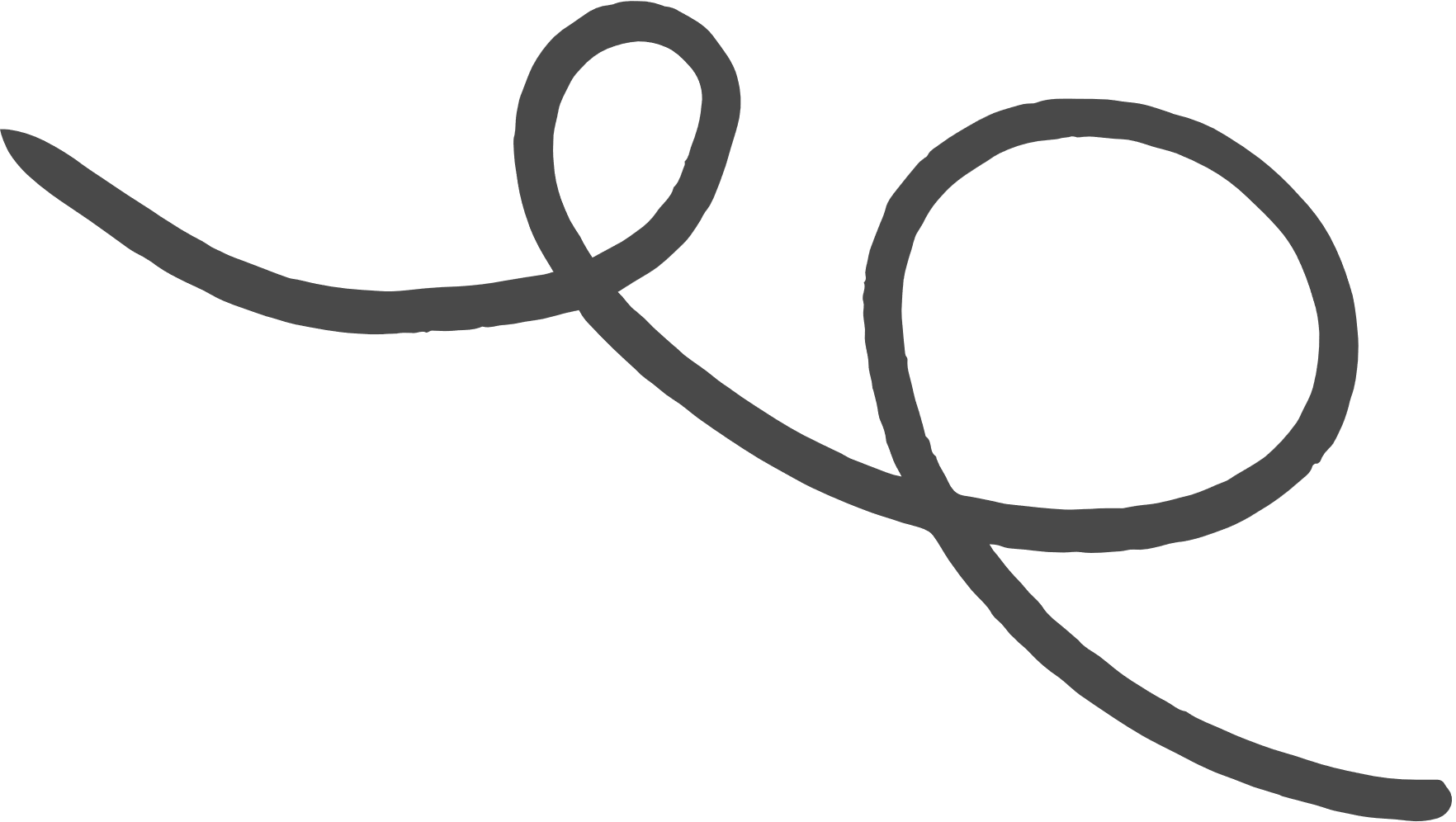 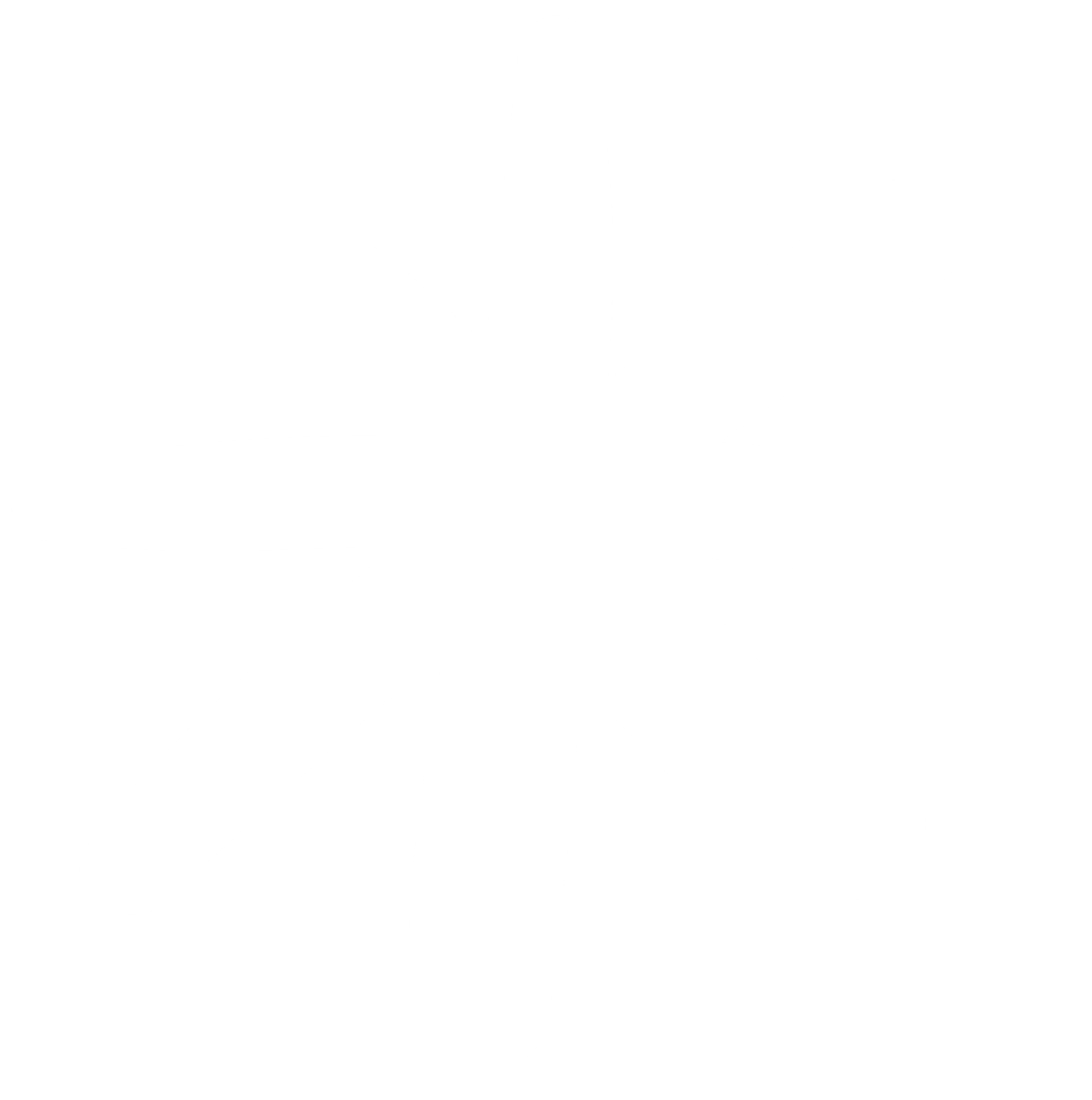 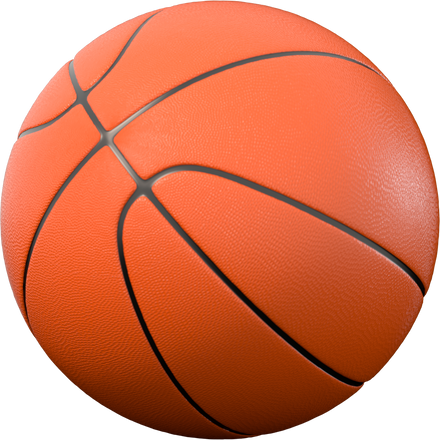 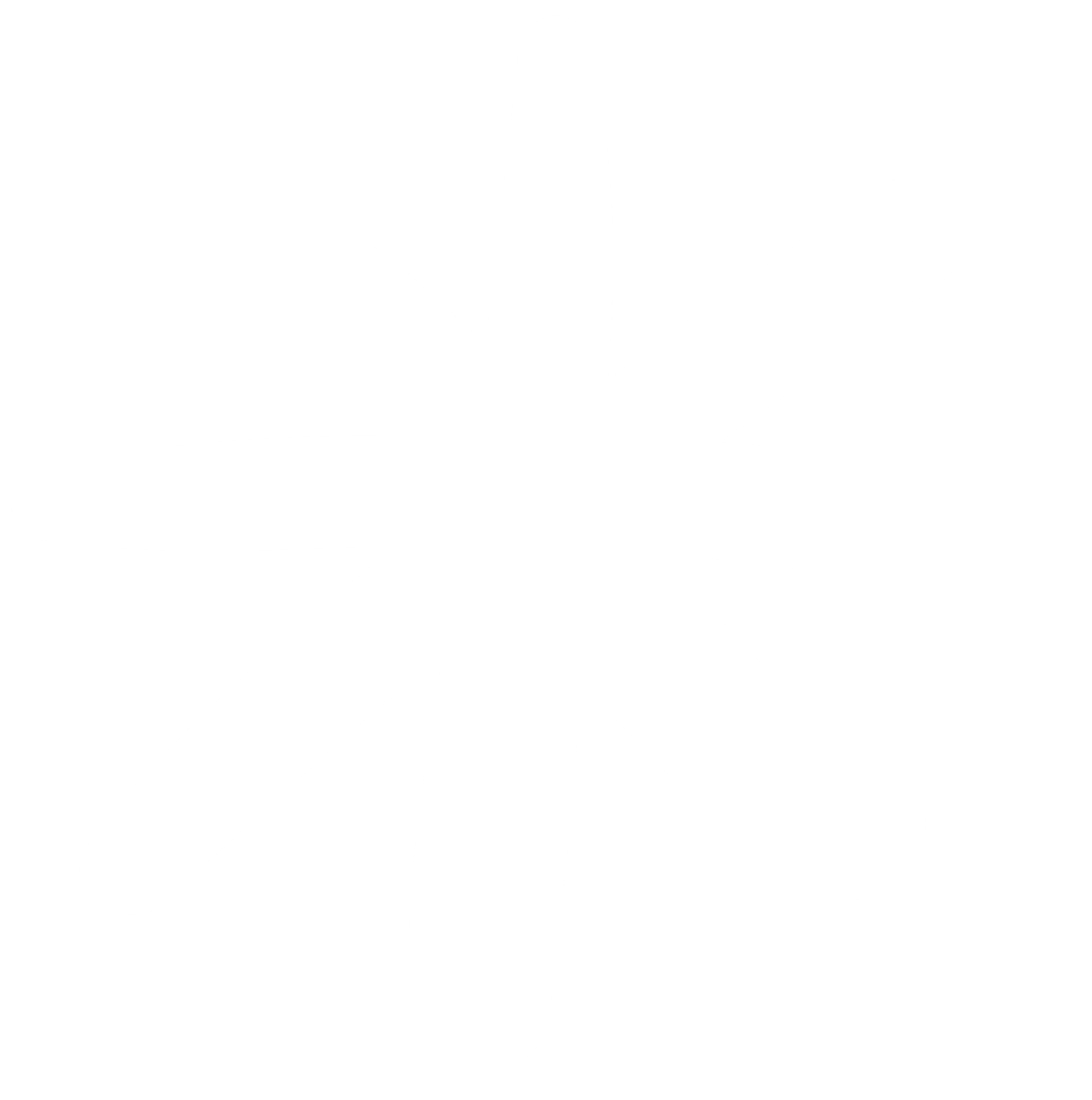 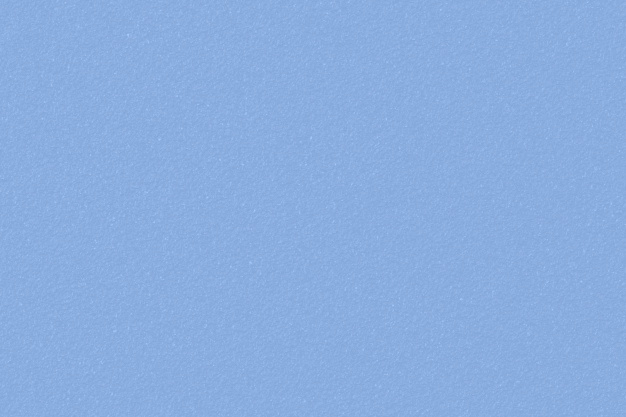 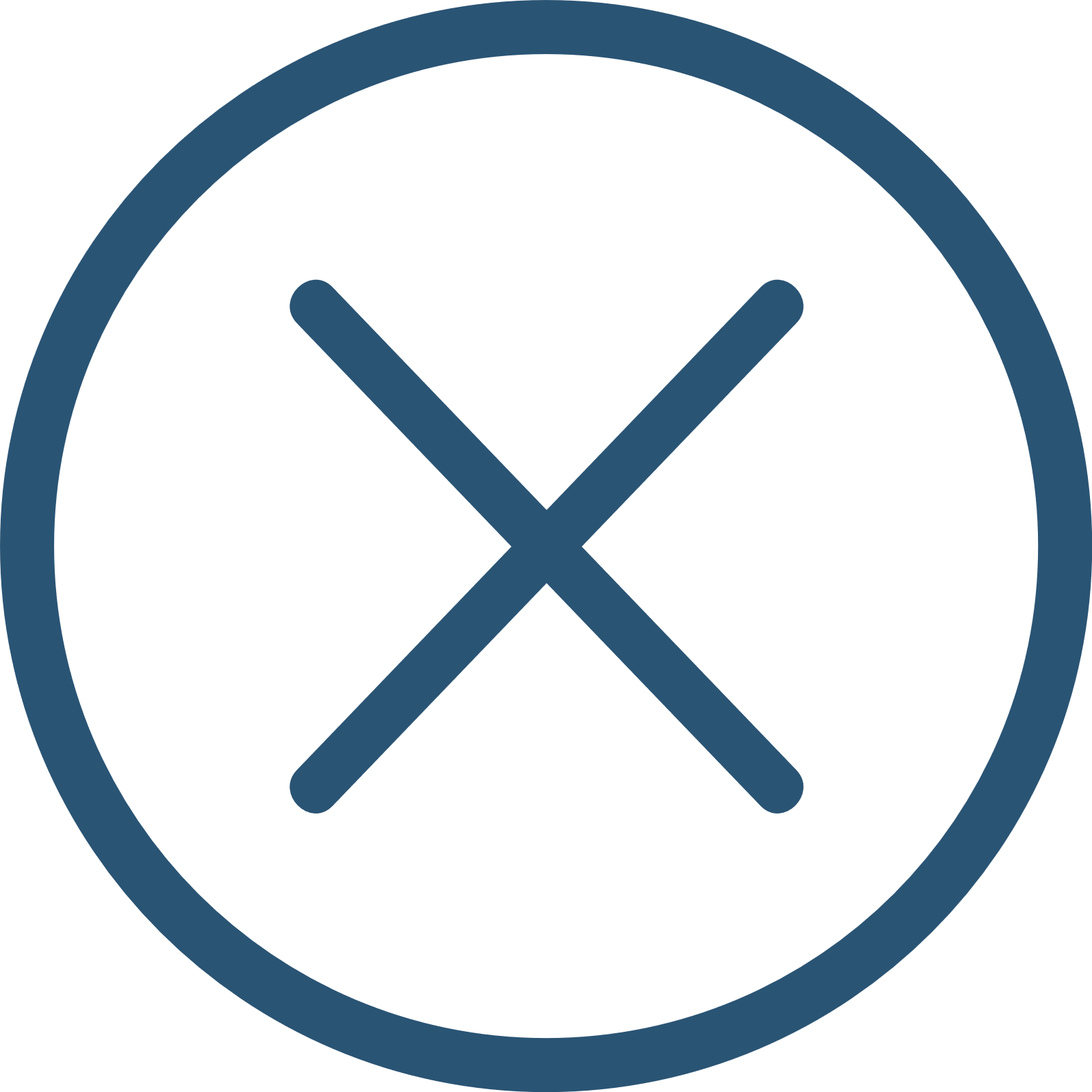 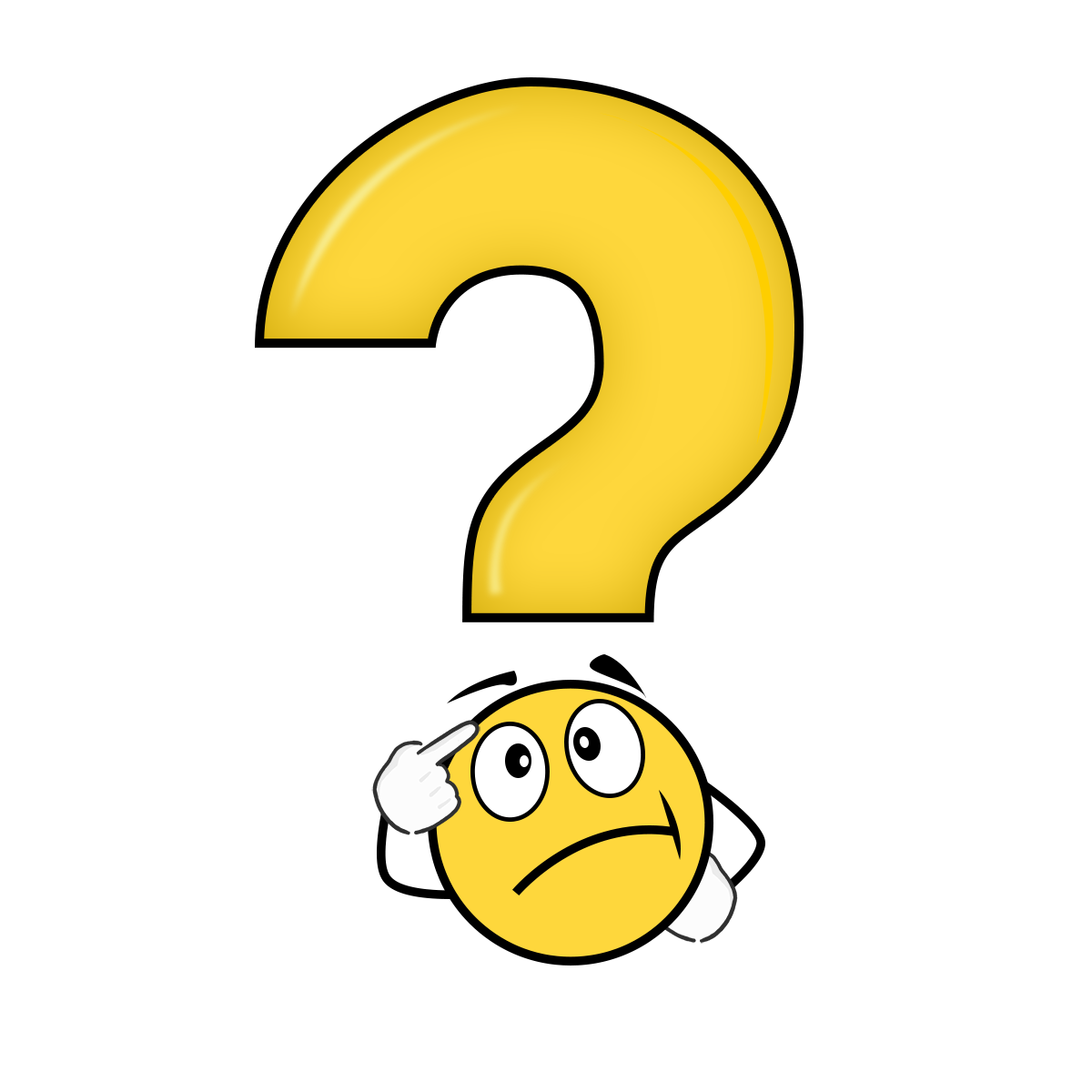 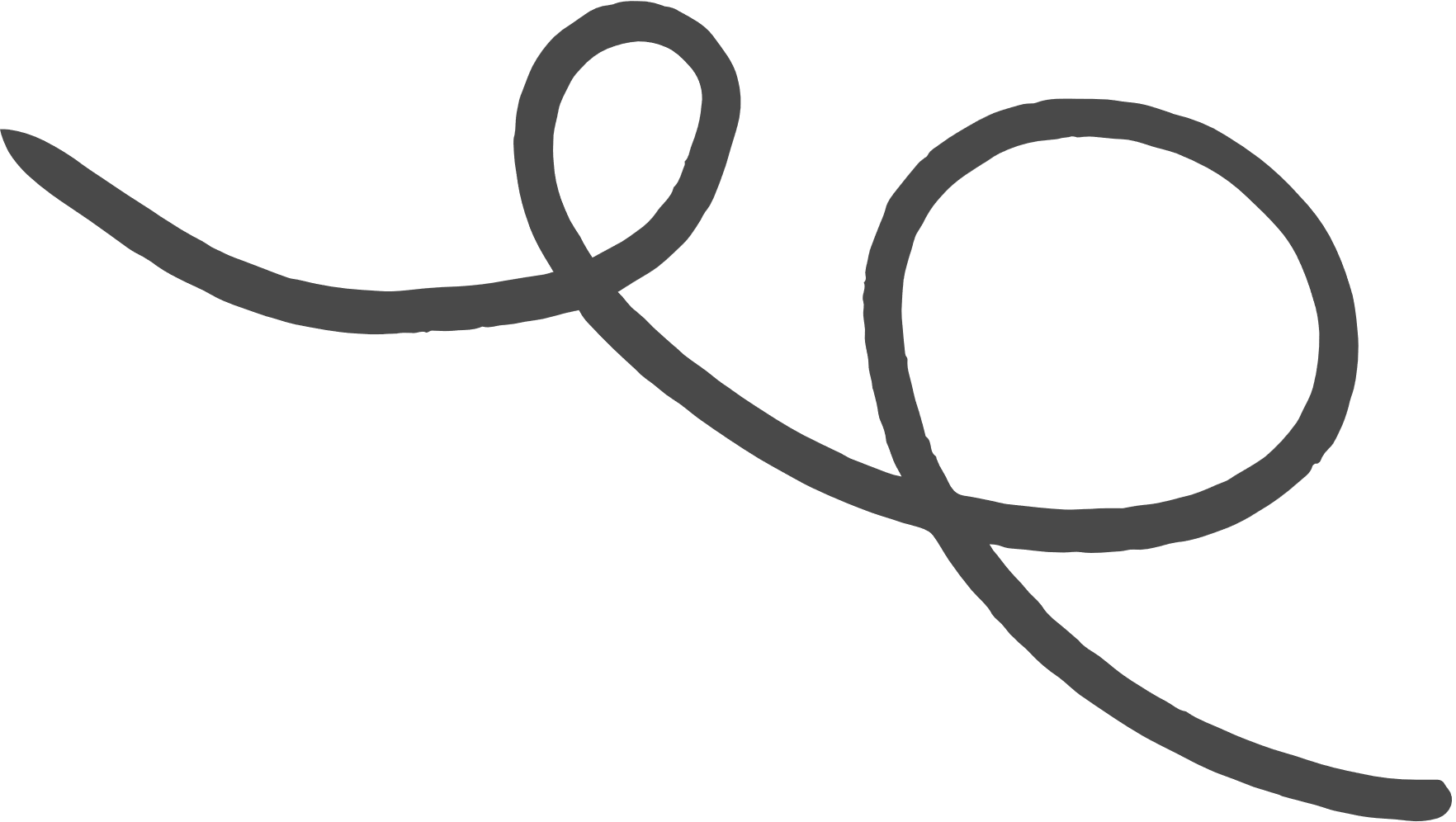 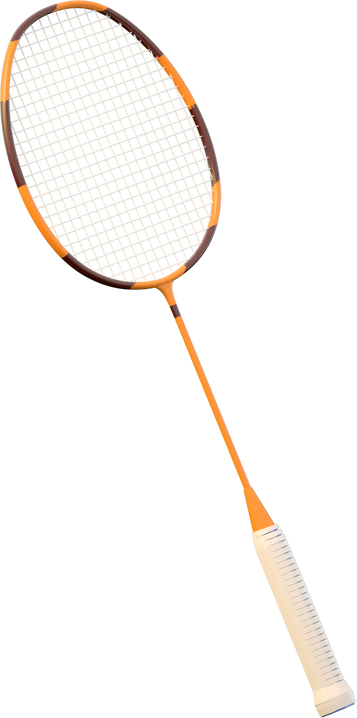 Mối quan hệ giữa phép nhân và phép chia
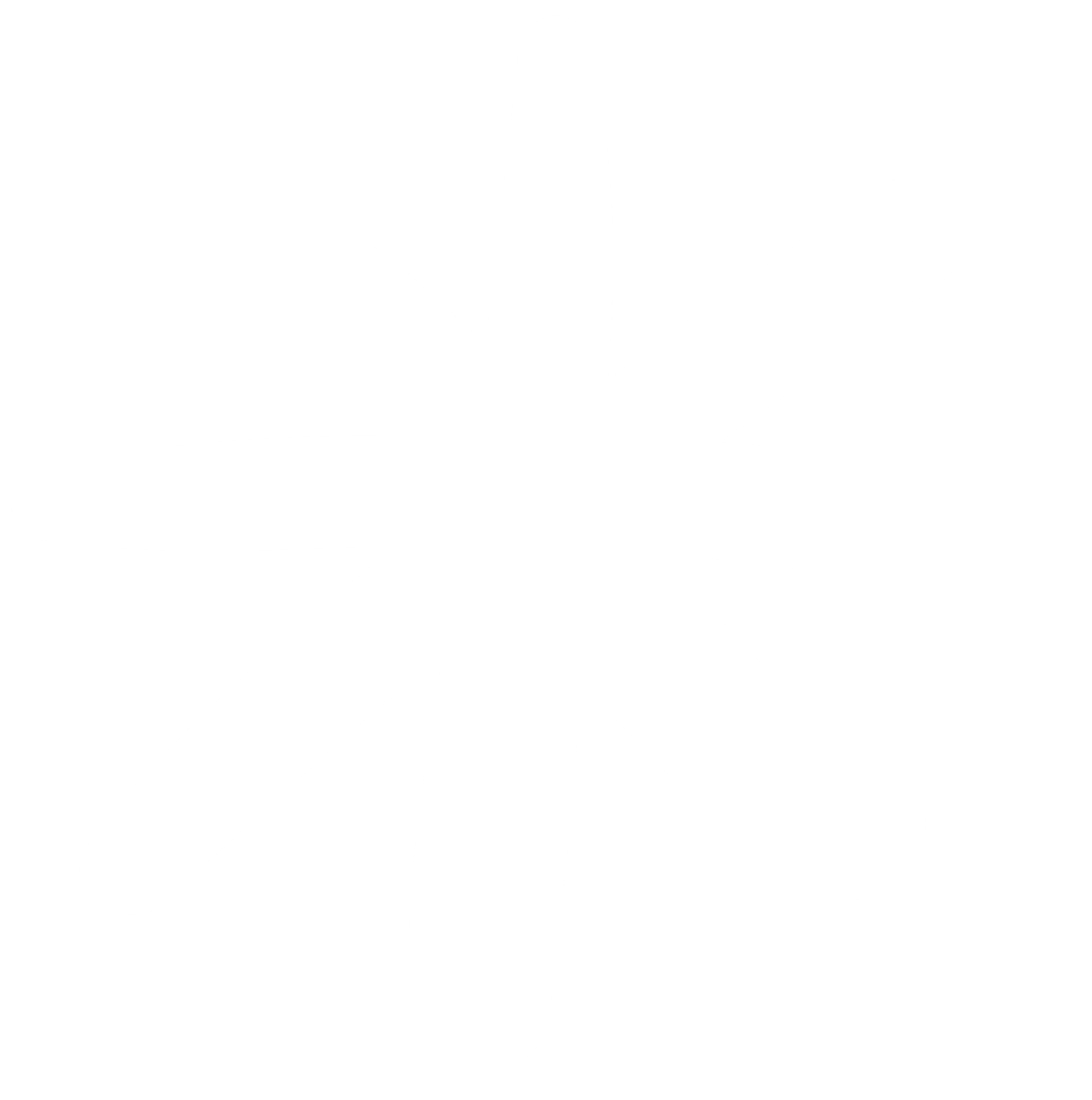 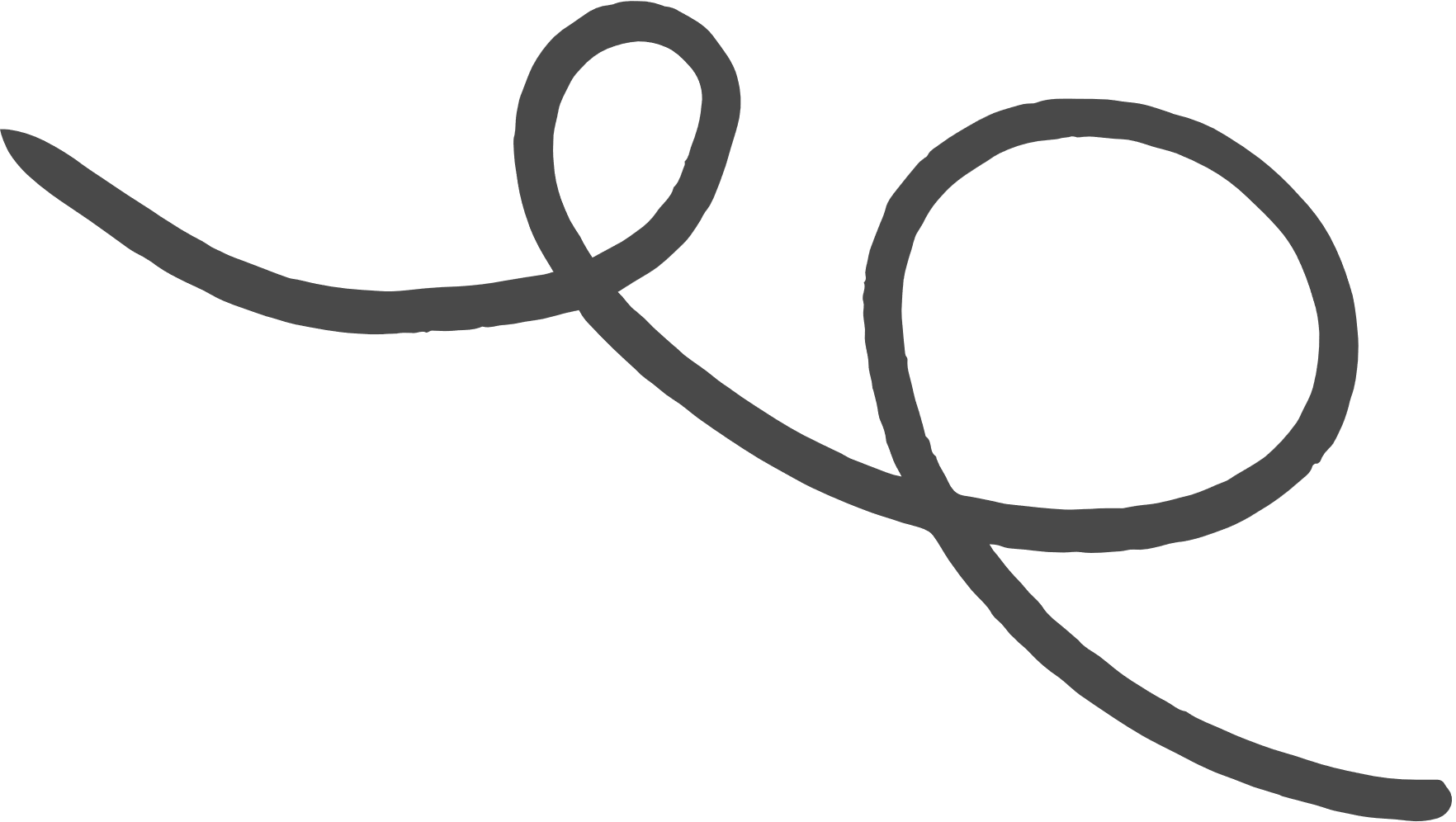 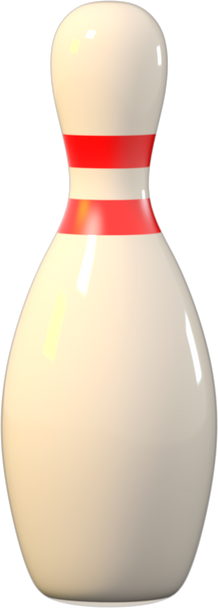 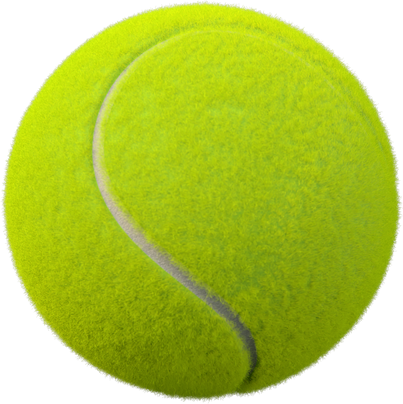 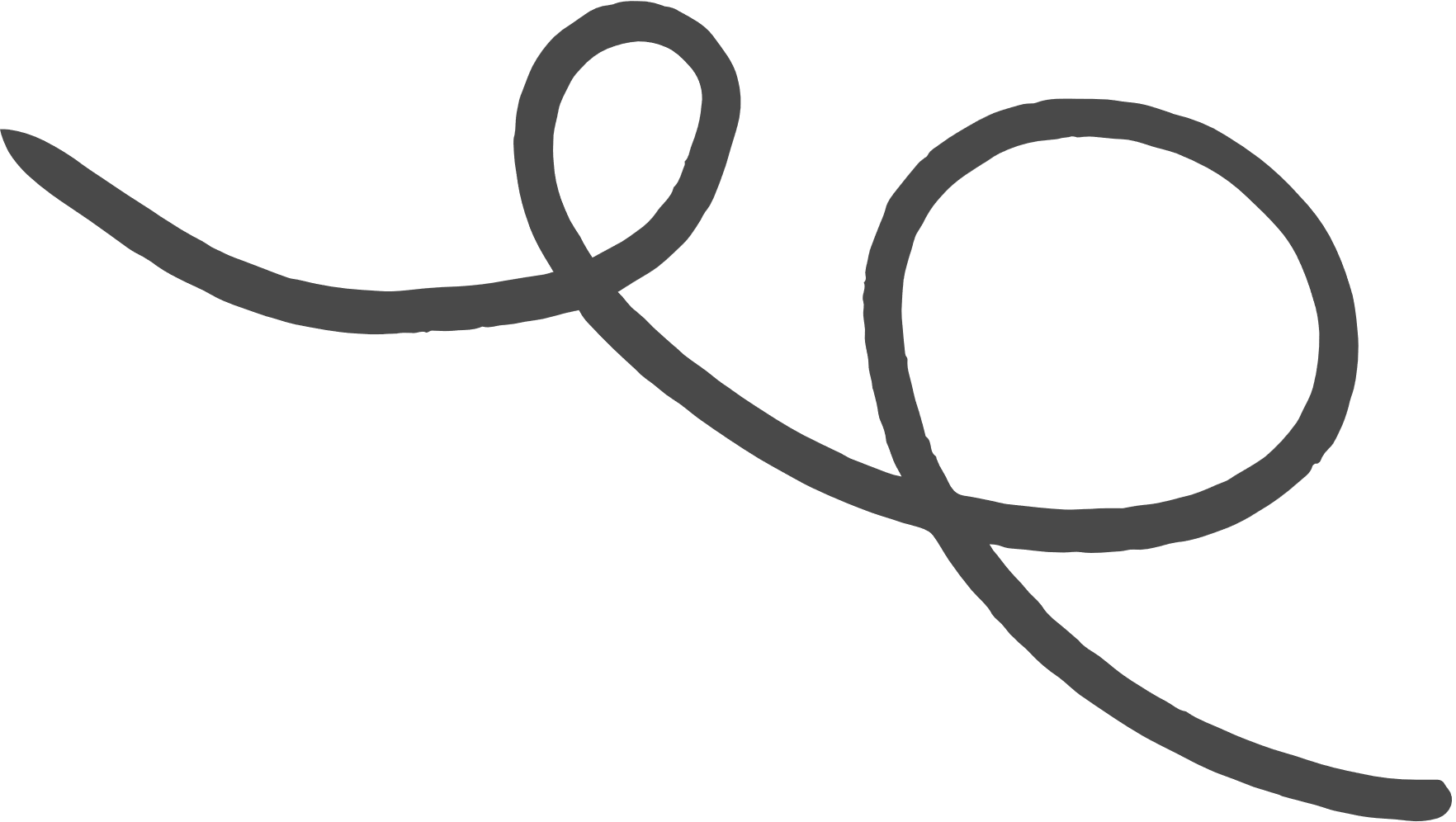 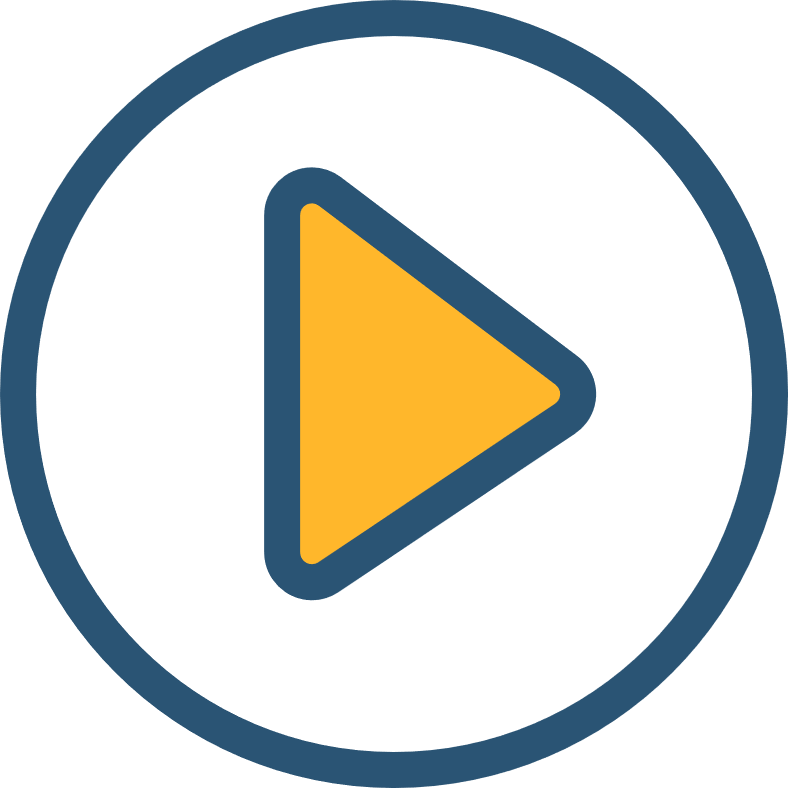 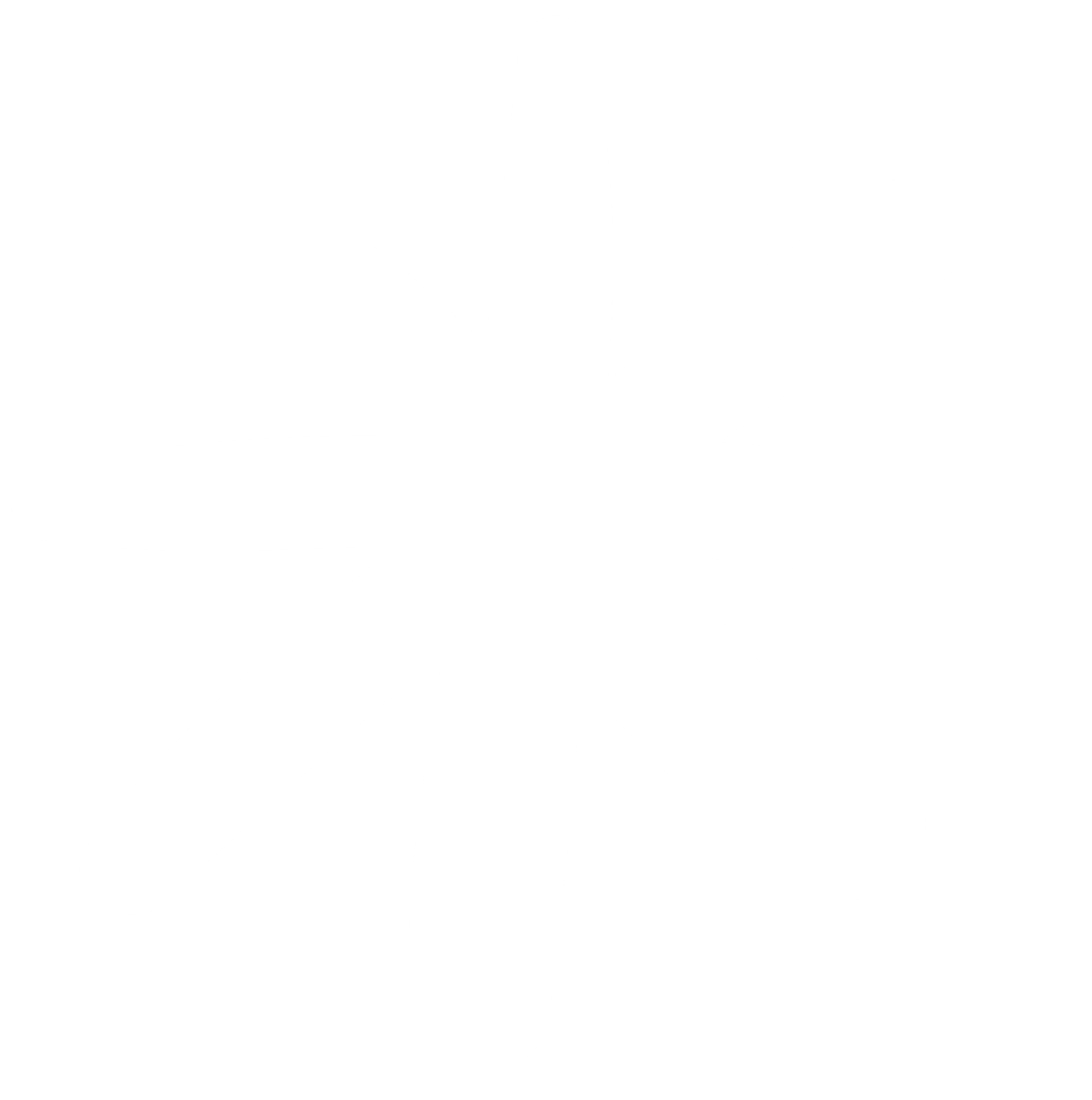 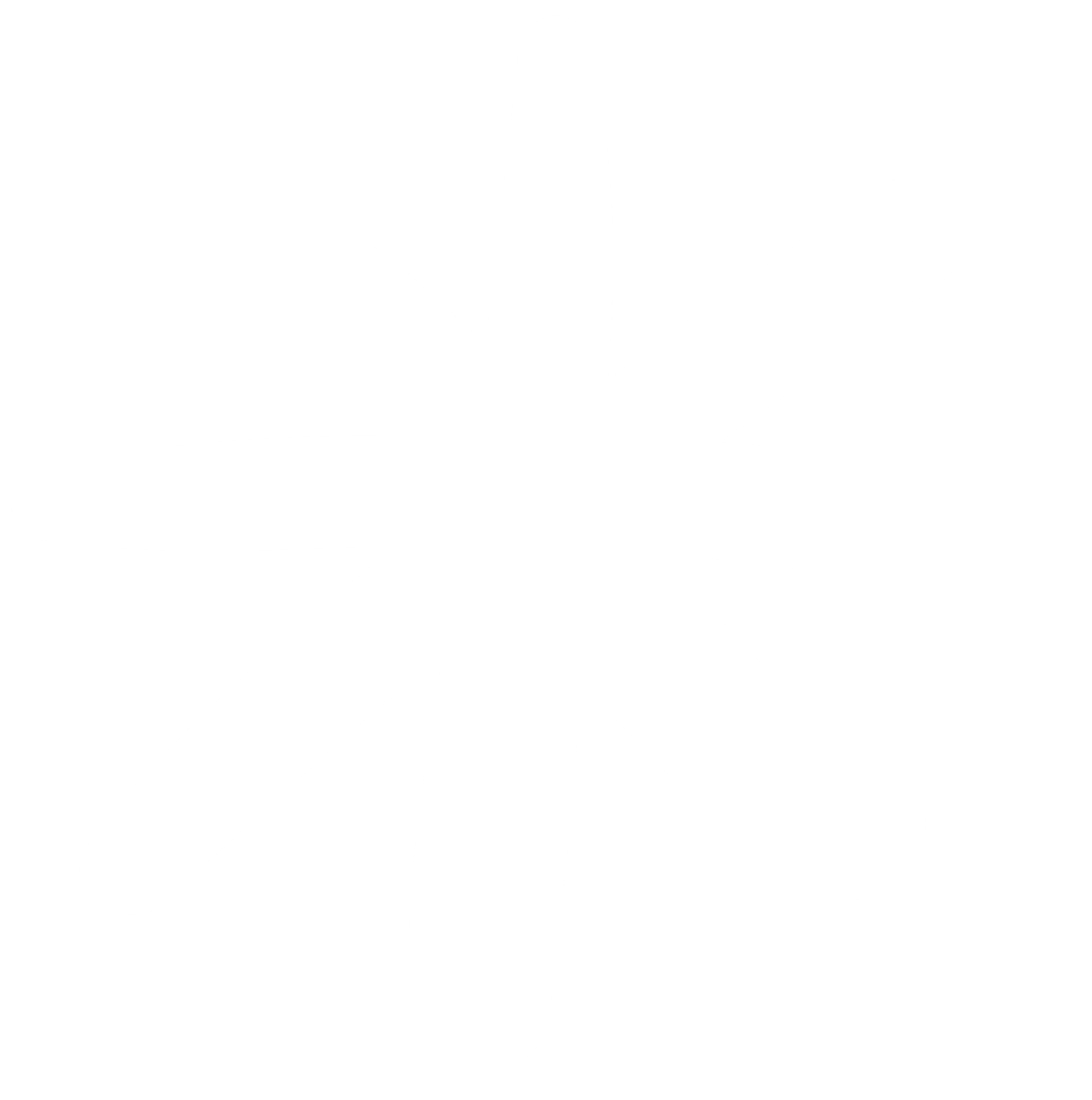 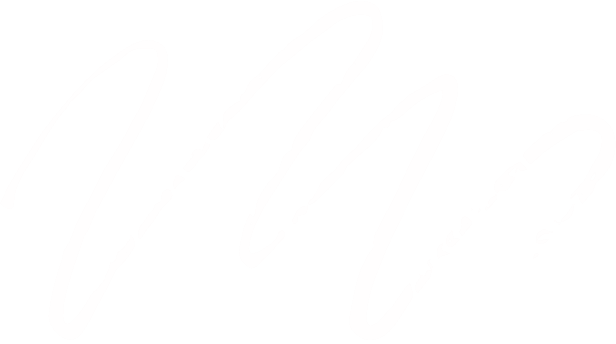 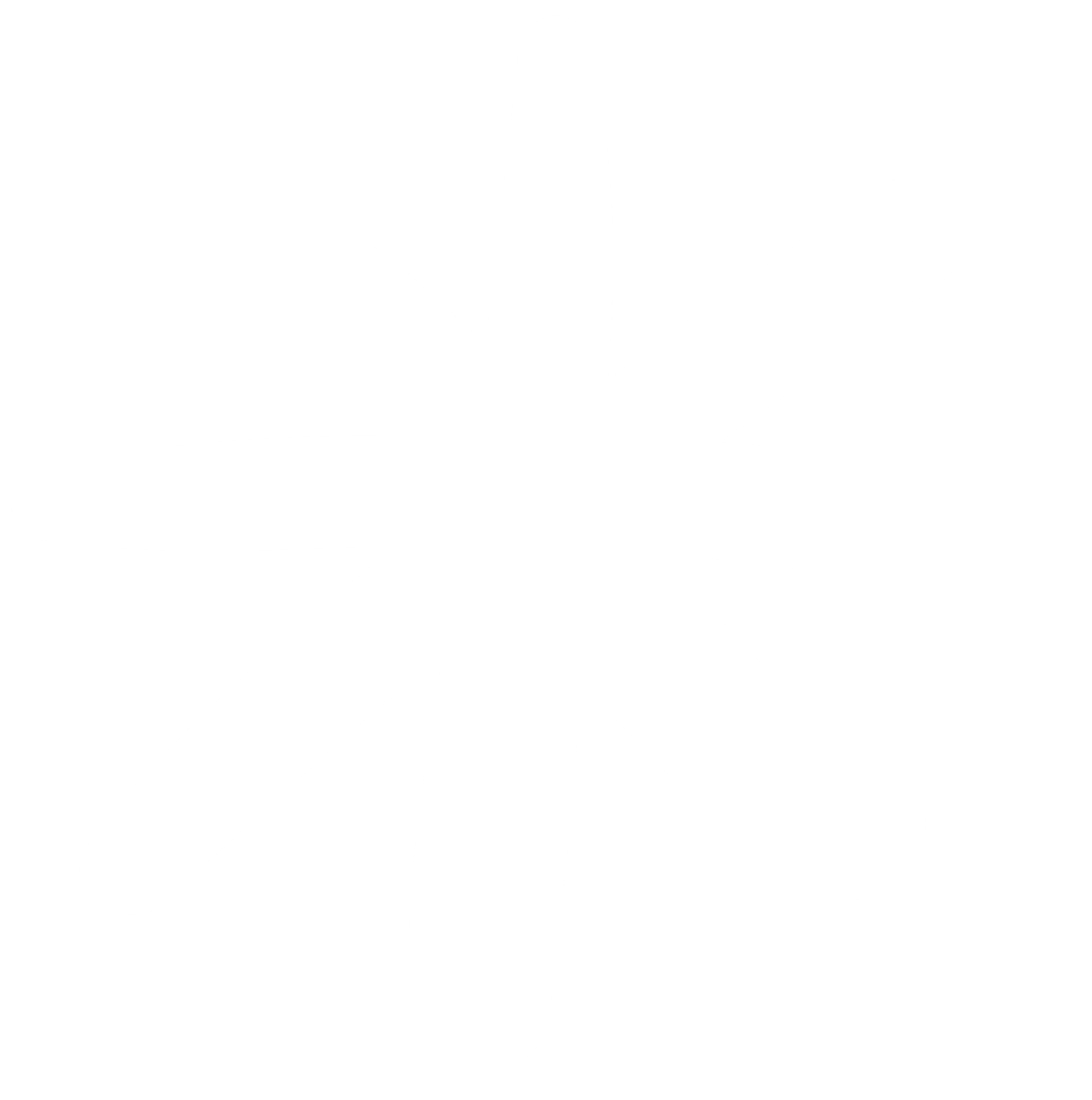 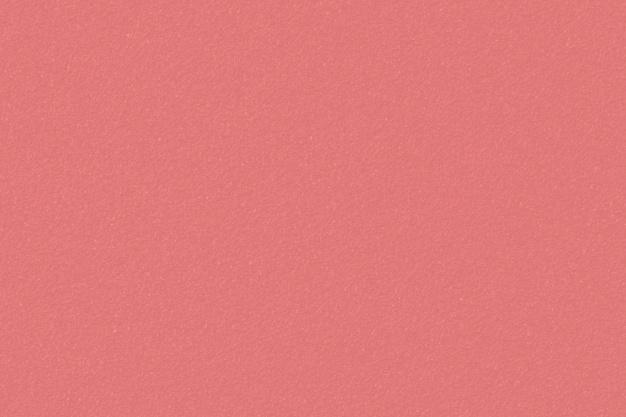 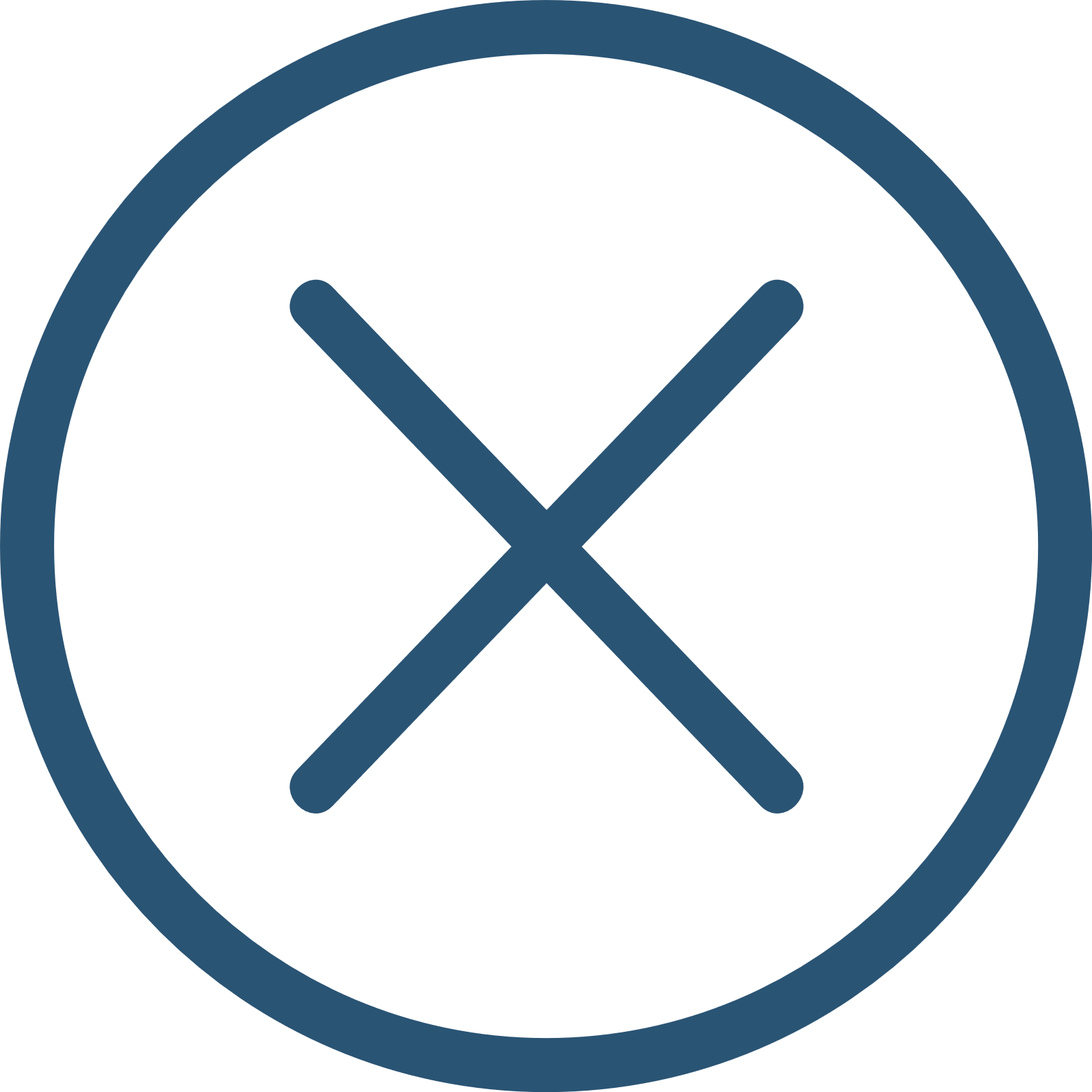 Bài 2: Tính
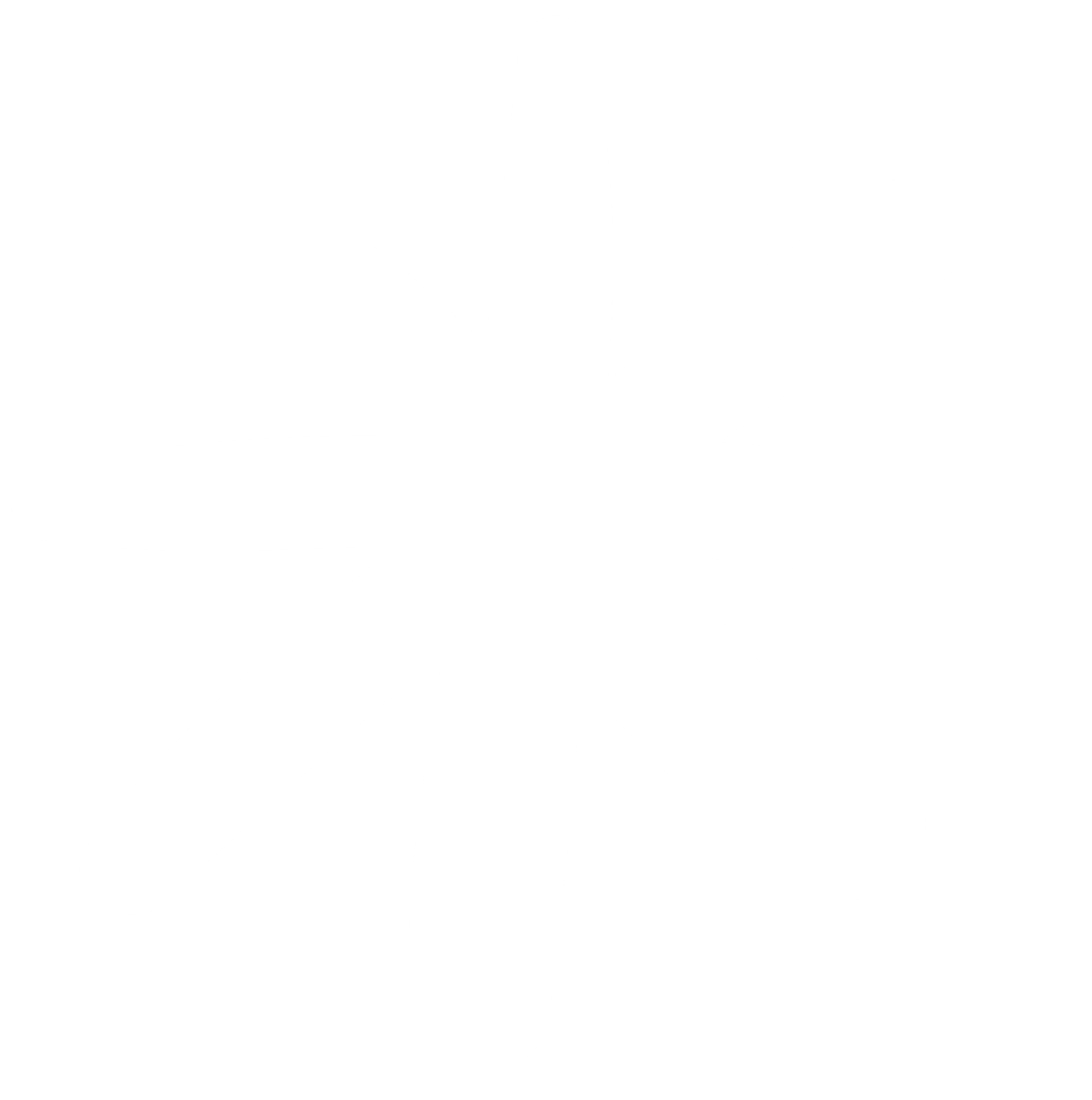 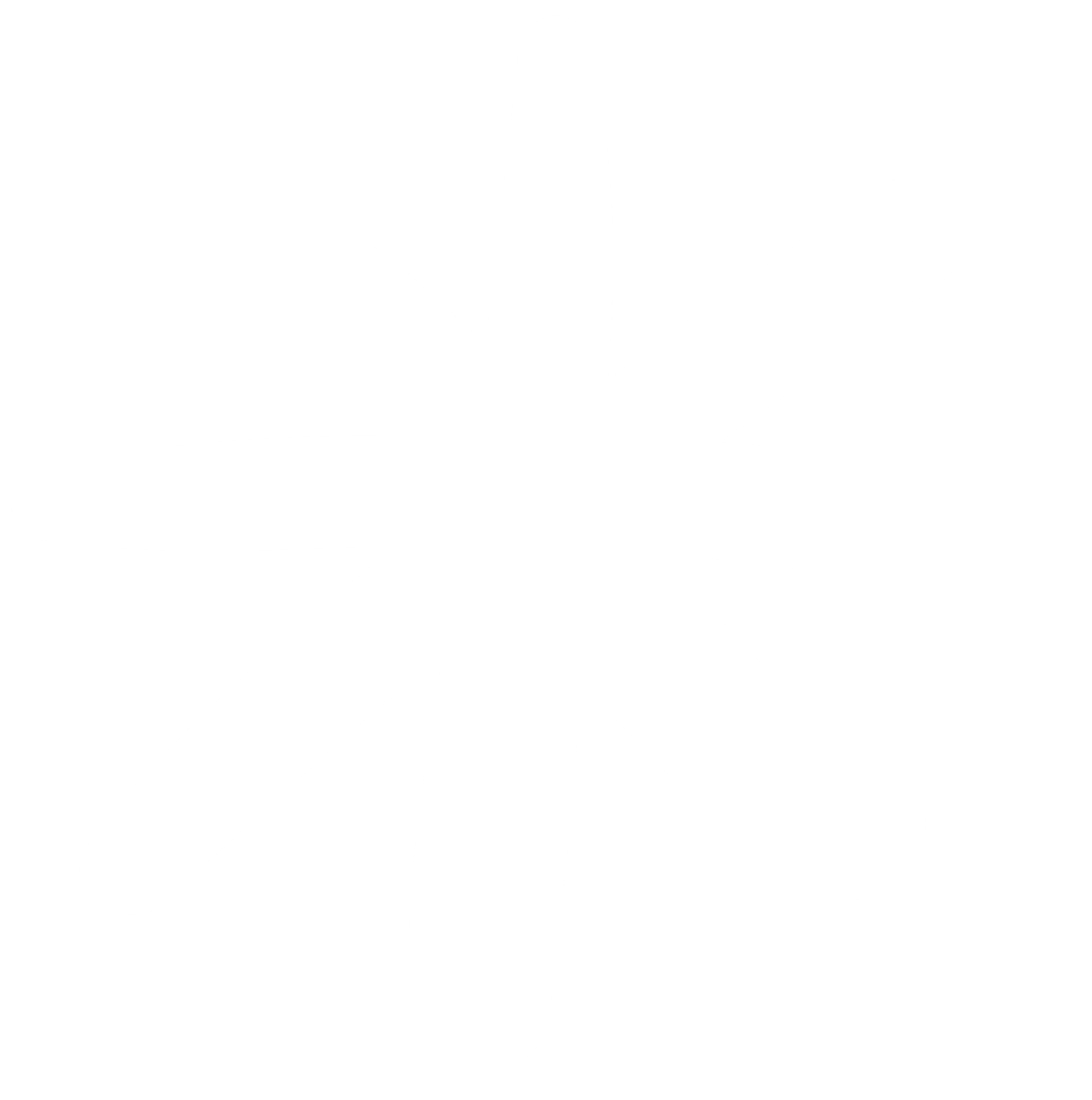 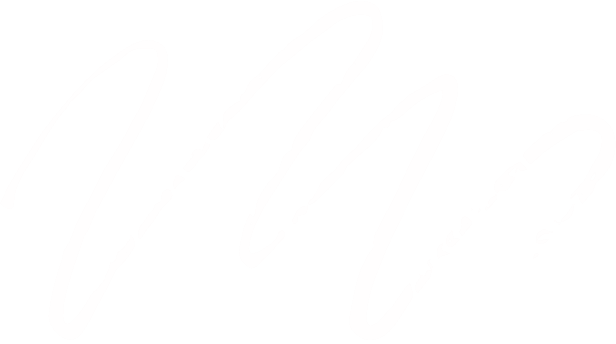 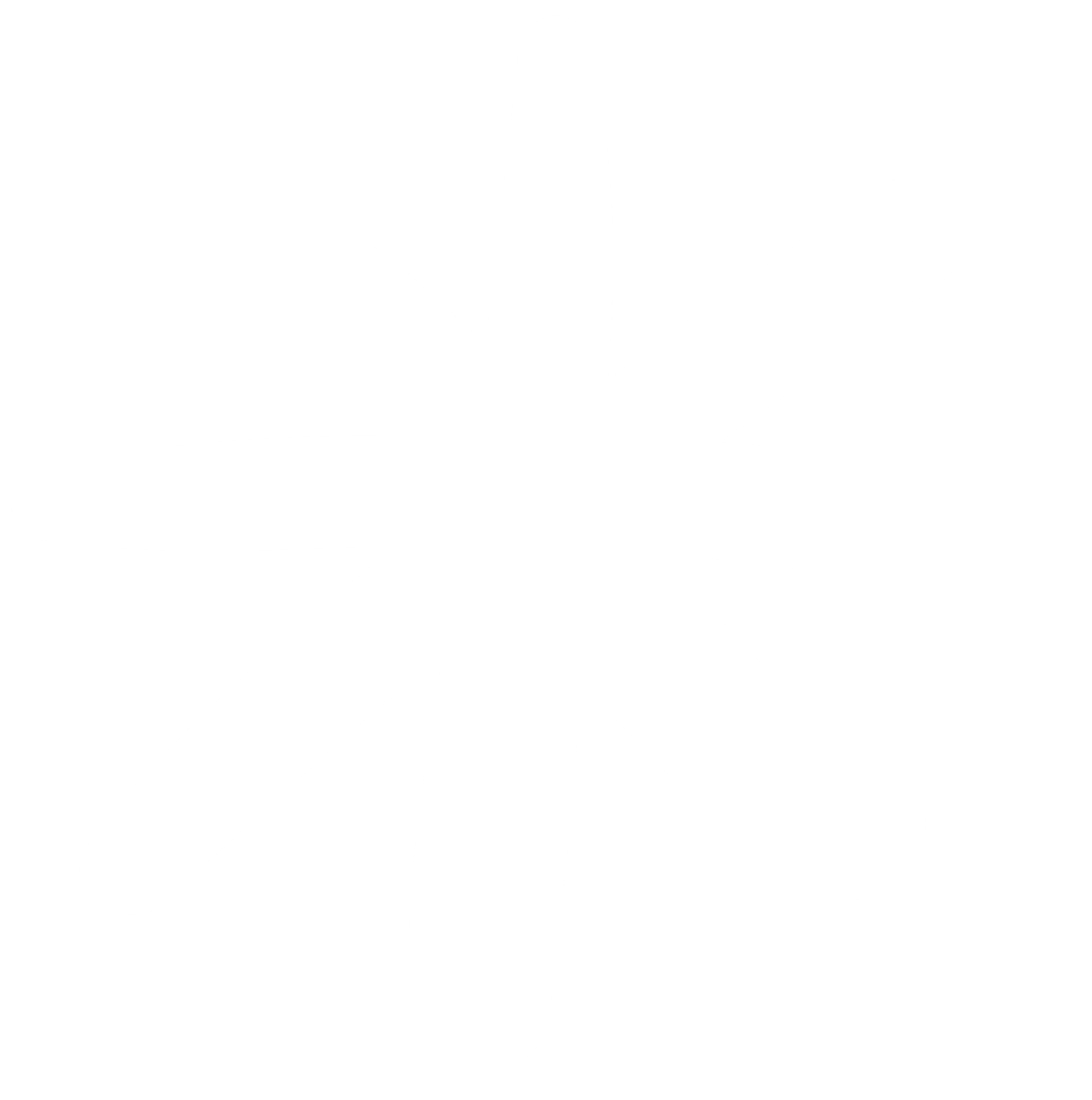 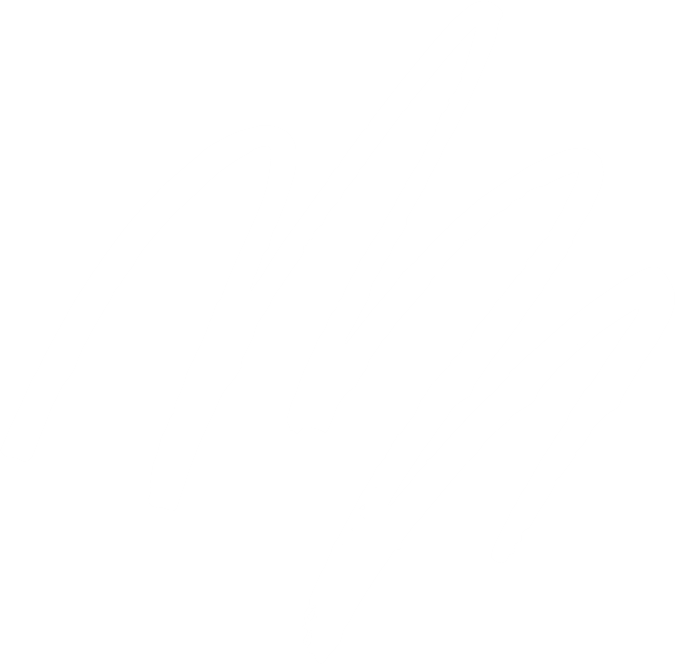 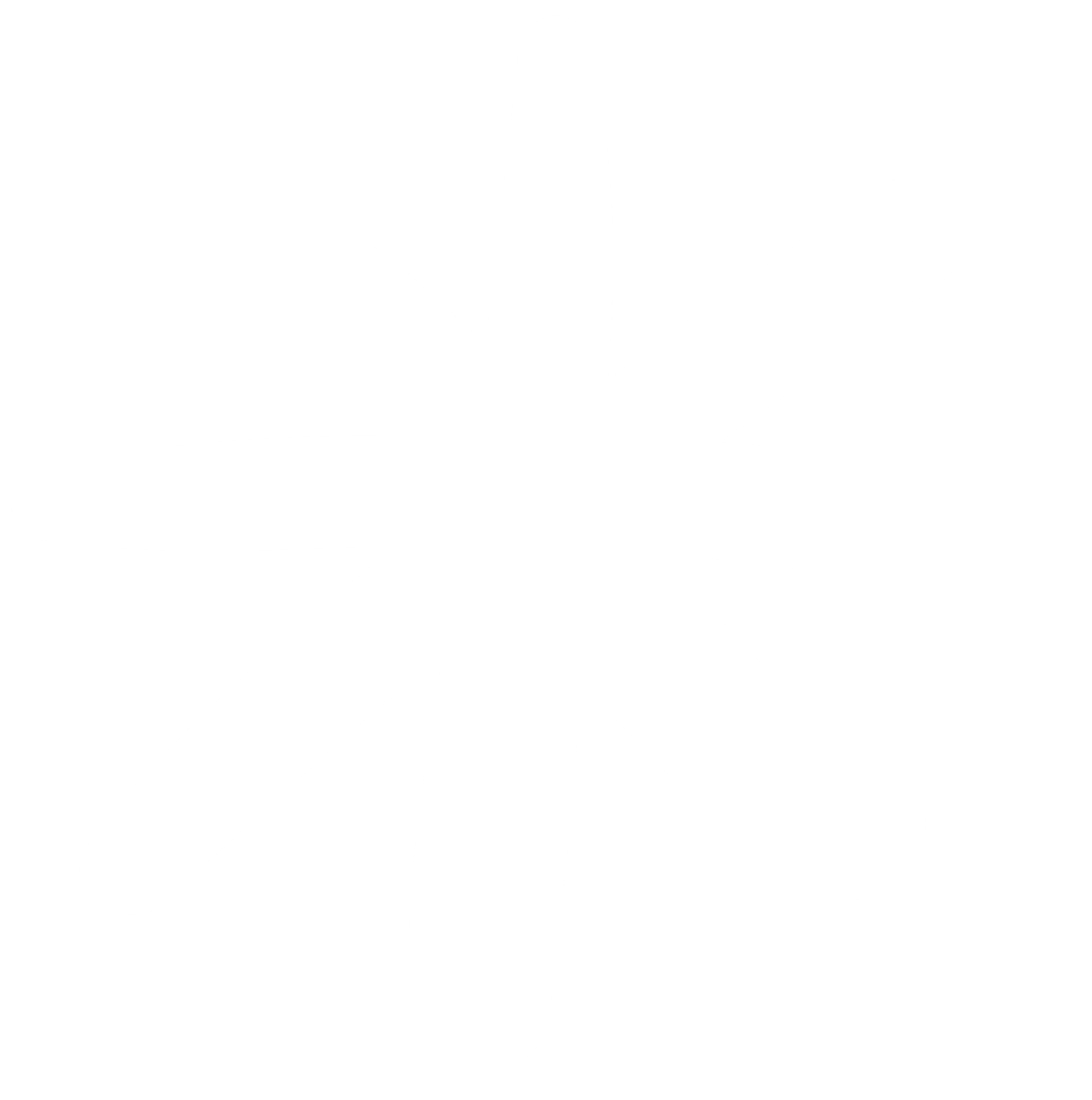 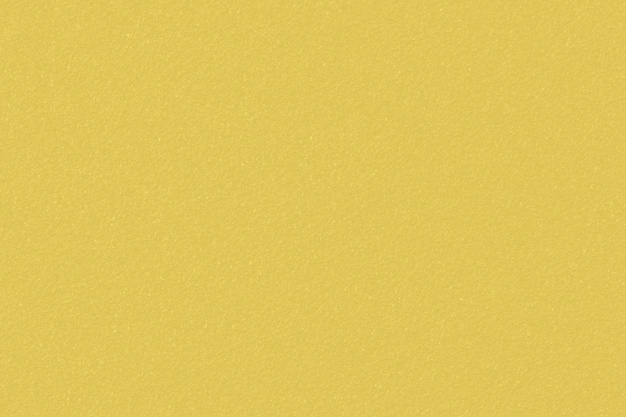 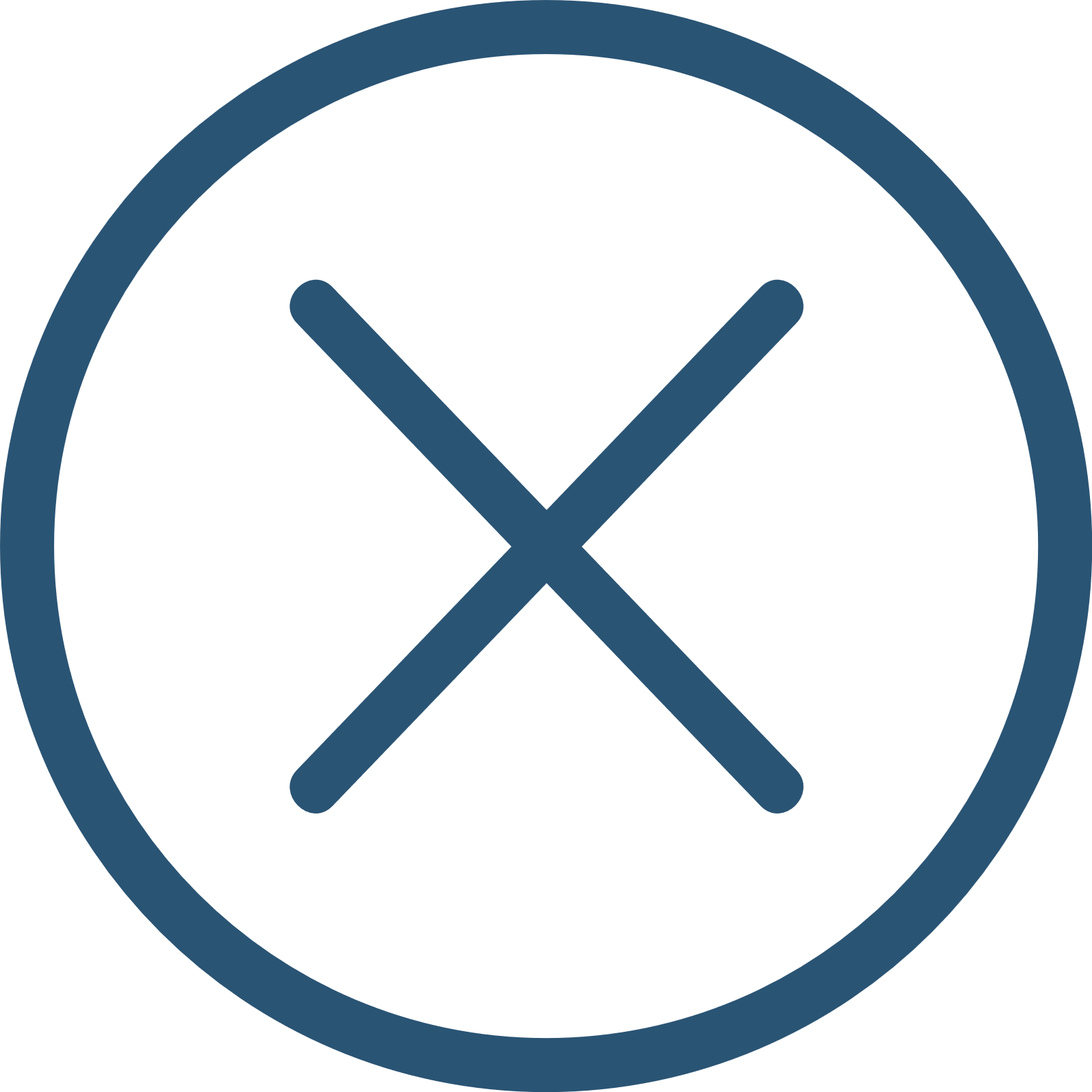 Bài 4: Tính (theo mẫu)
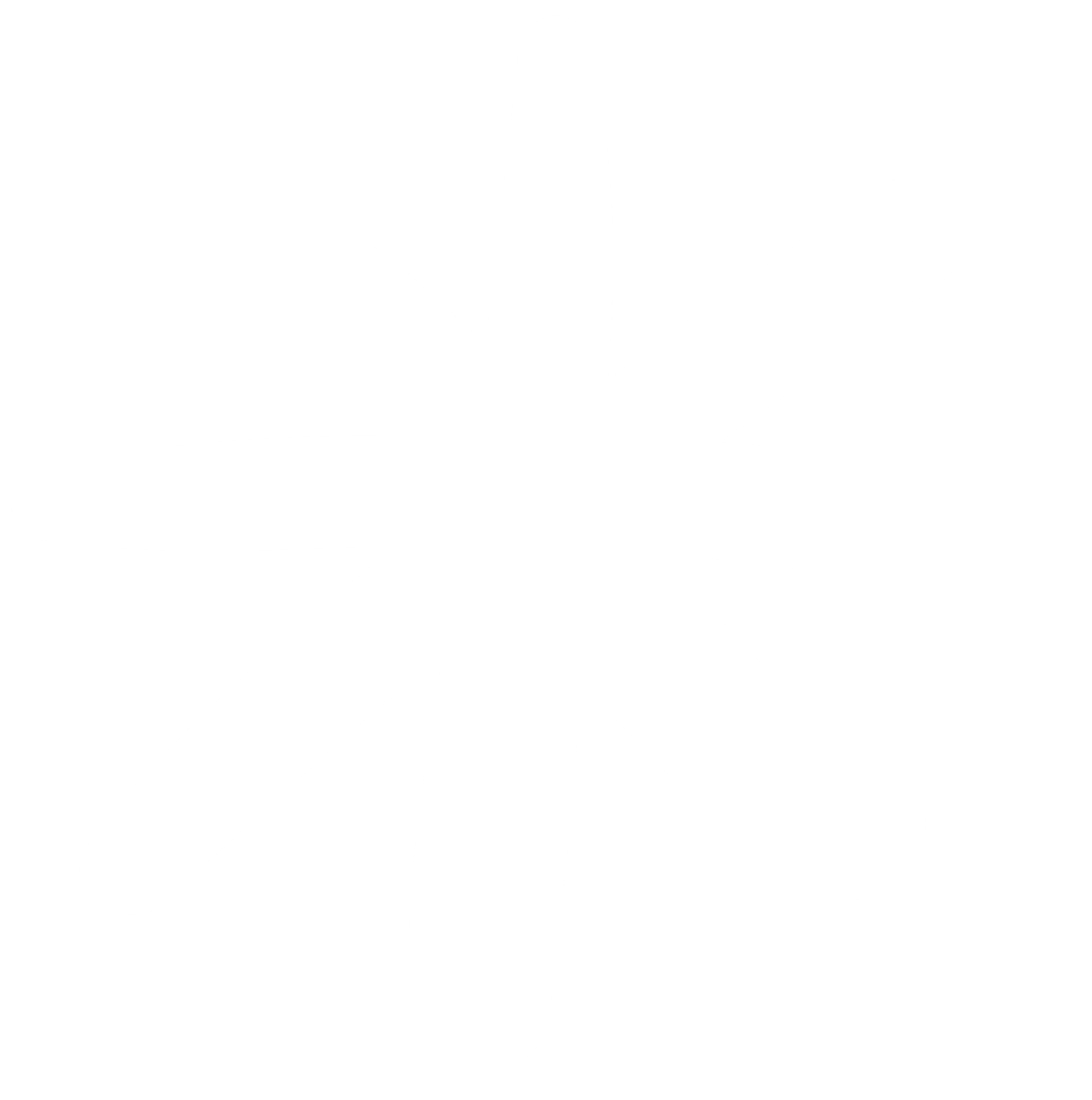 Mẫu
giảm 3 lần
gấp 6 lần
4
2
12
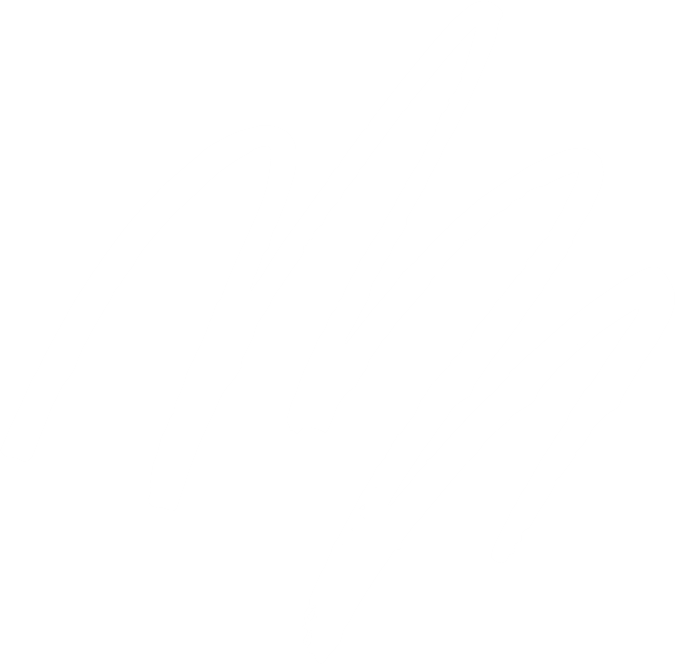 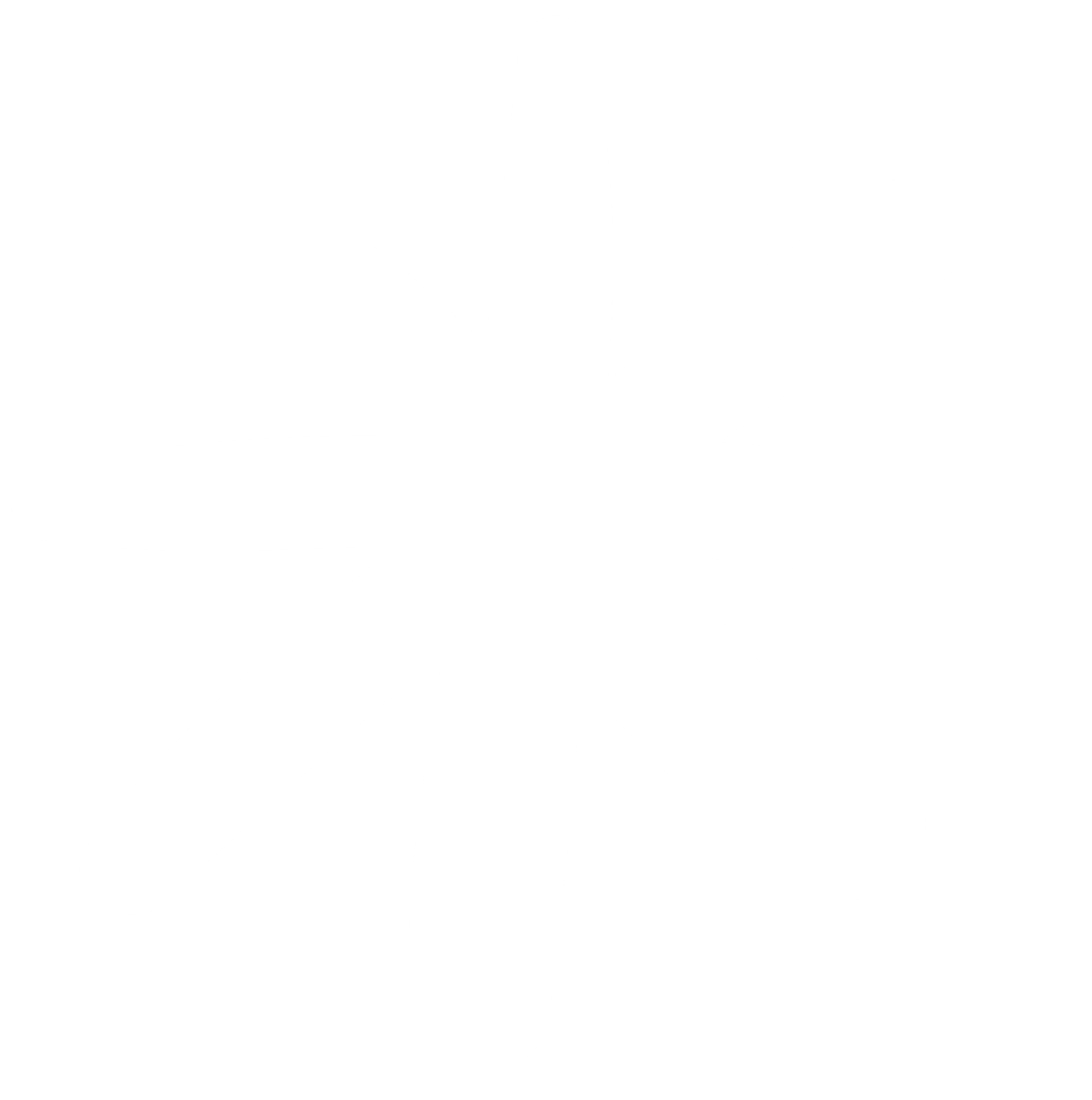 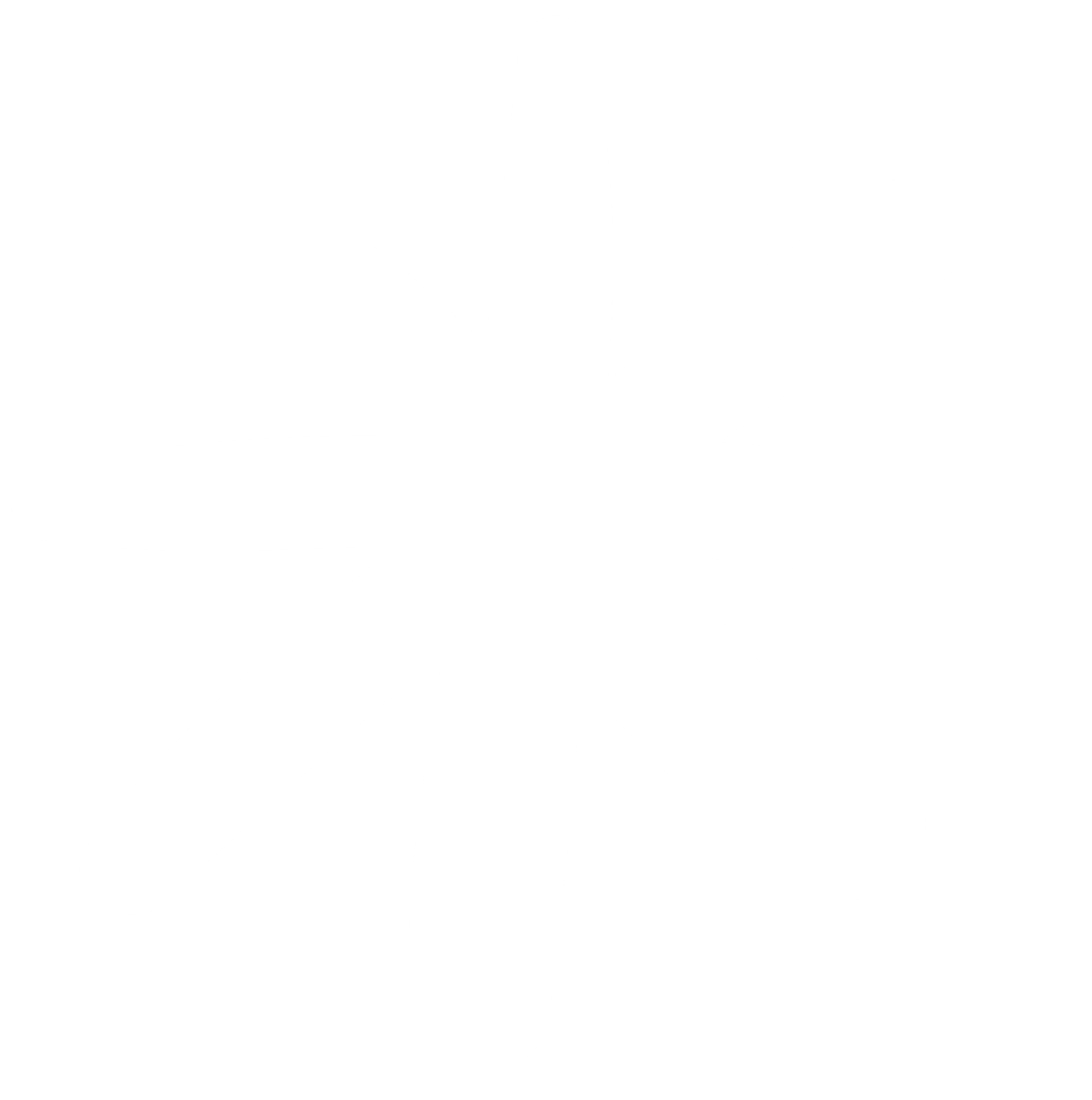 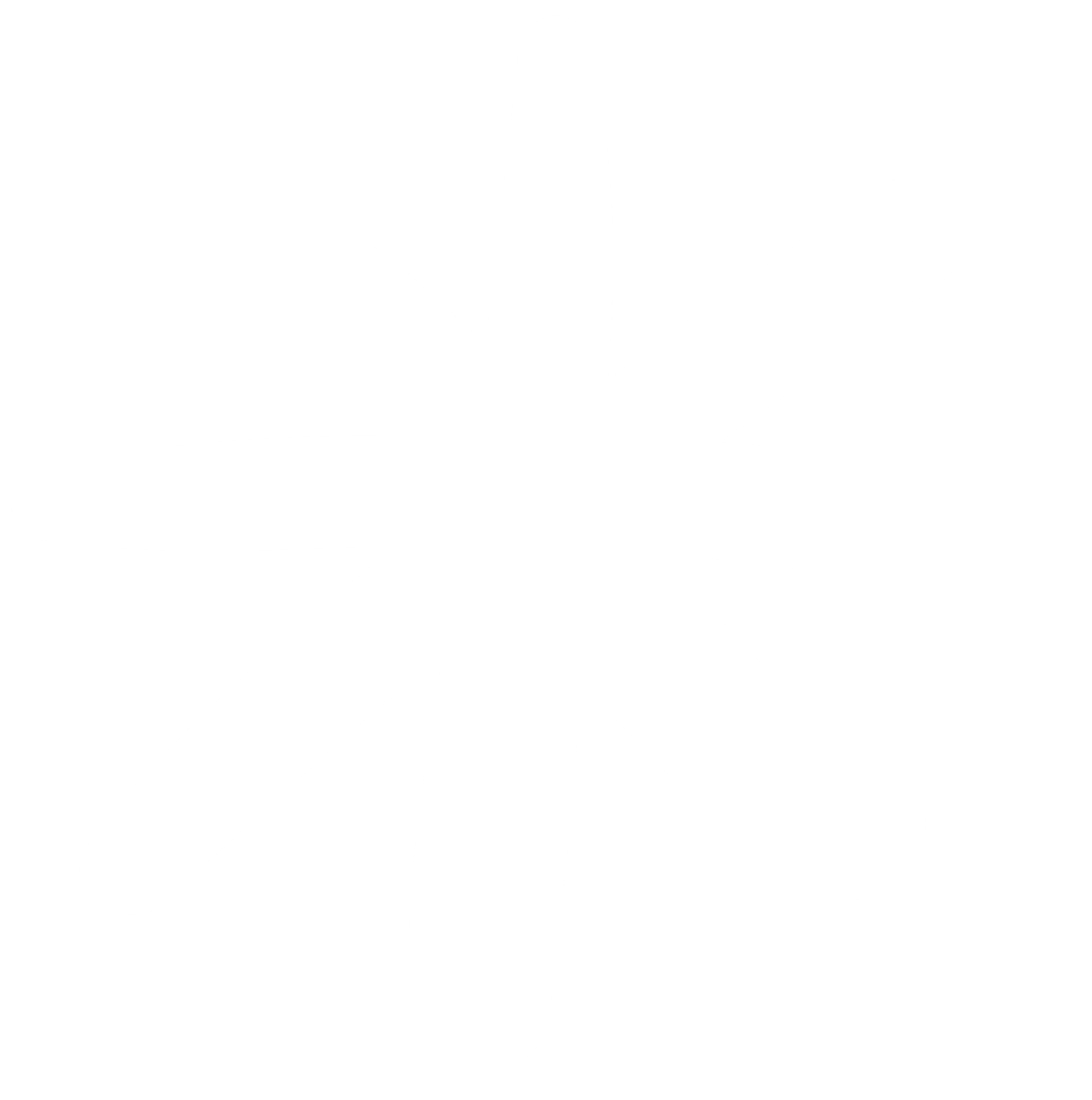 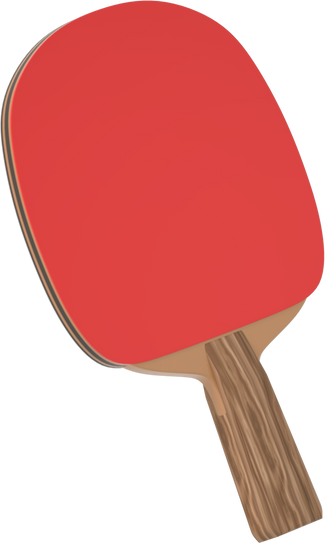 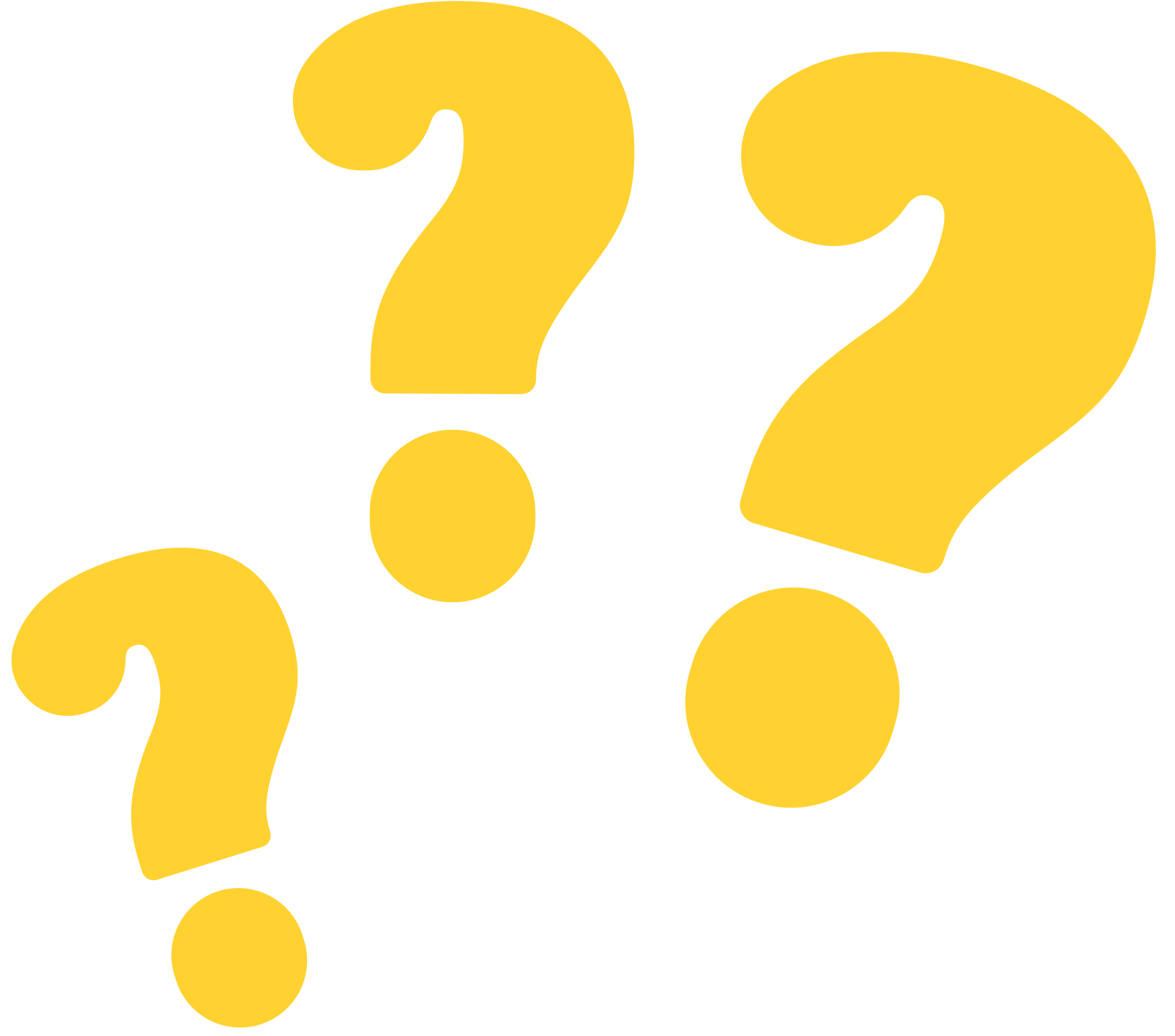 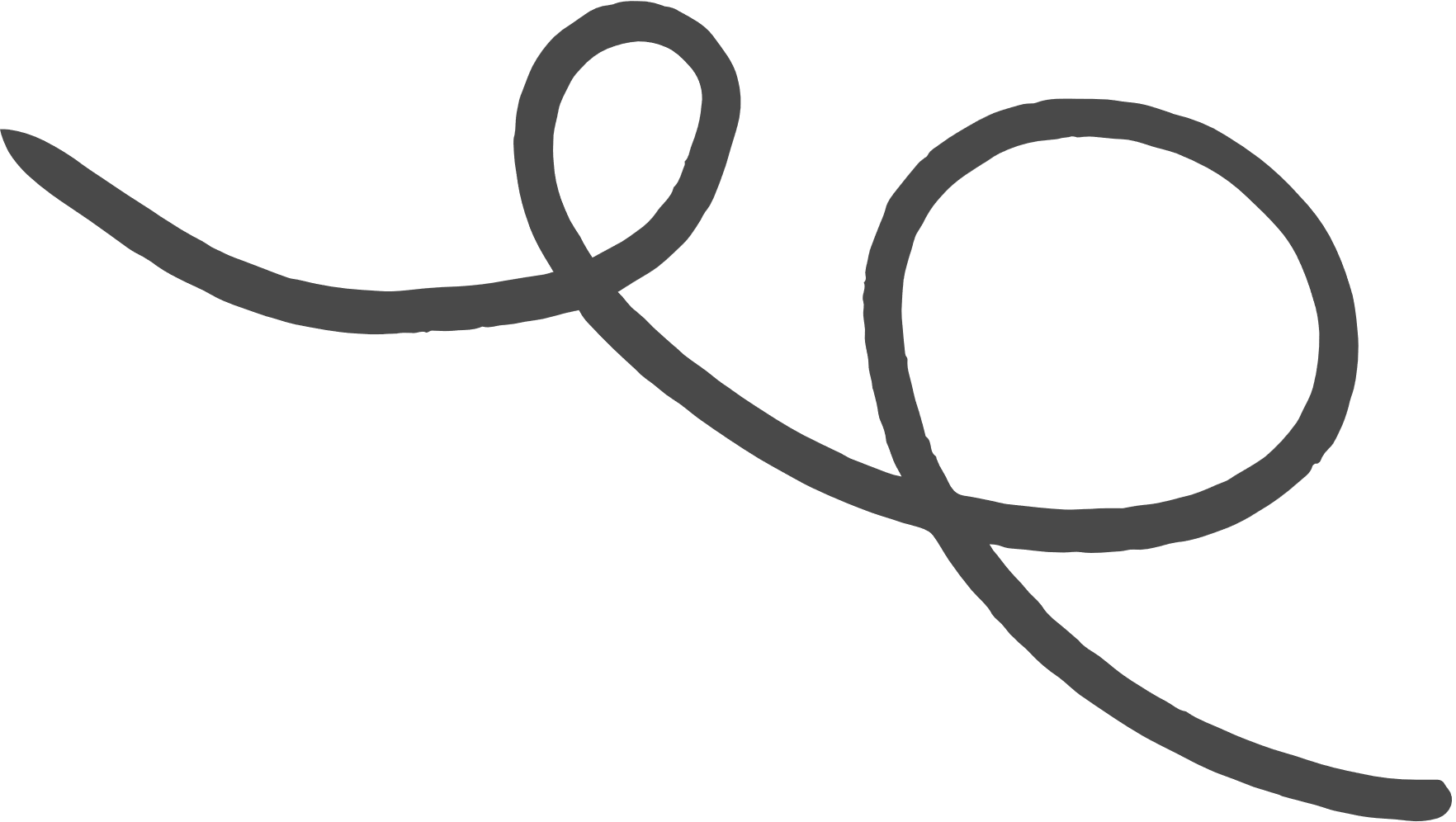 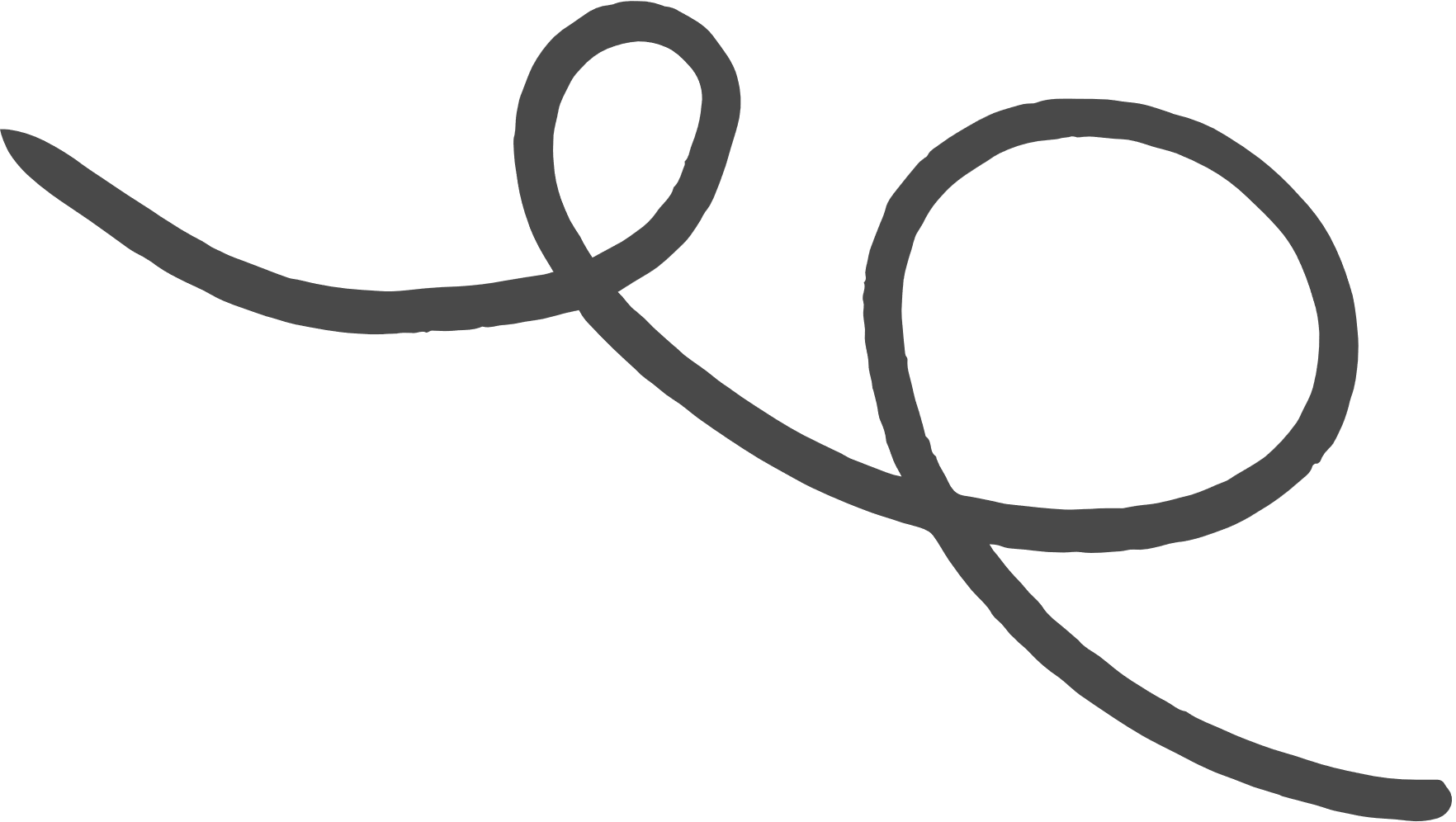 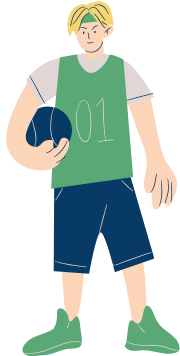 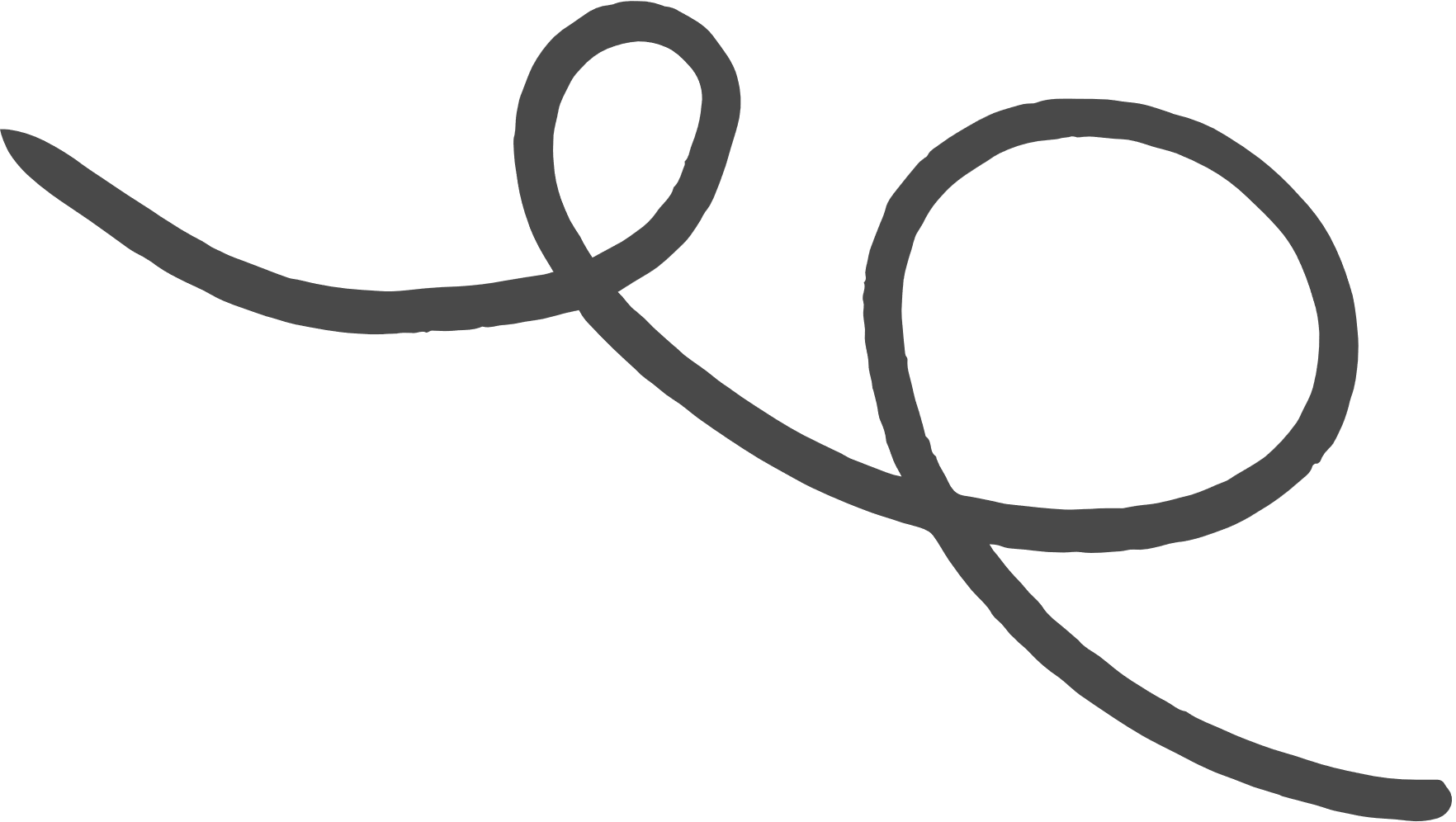 giảm 7 lần
gấp 9 lần
9
7
63
a)
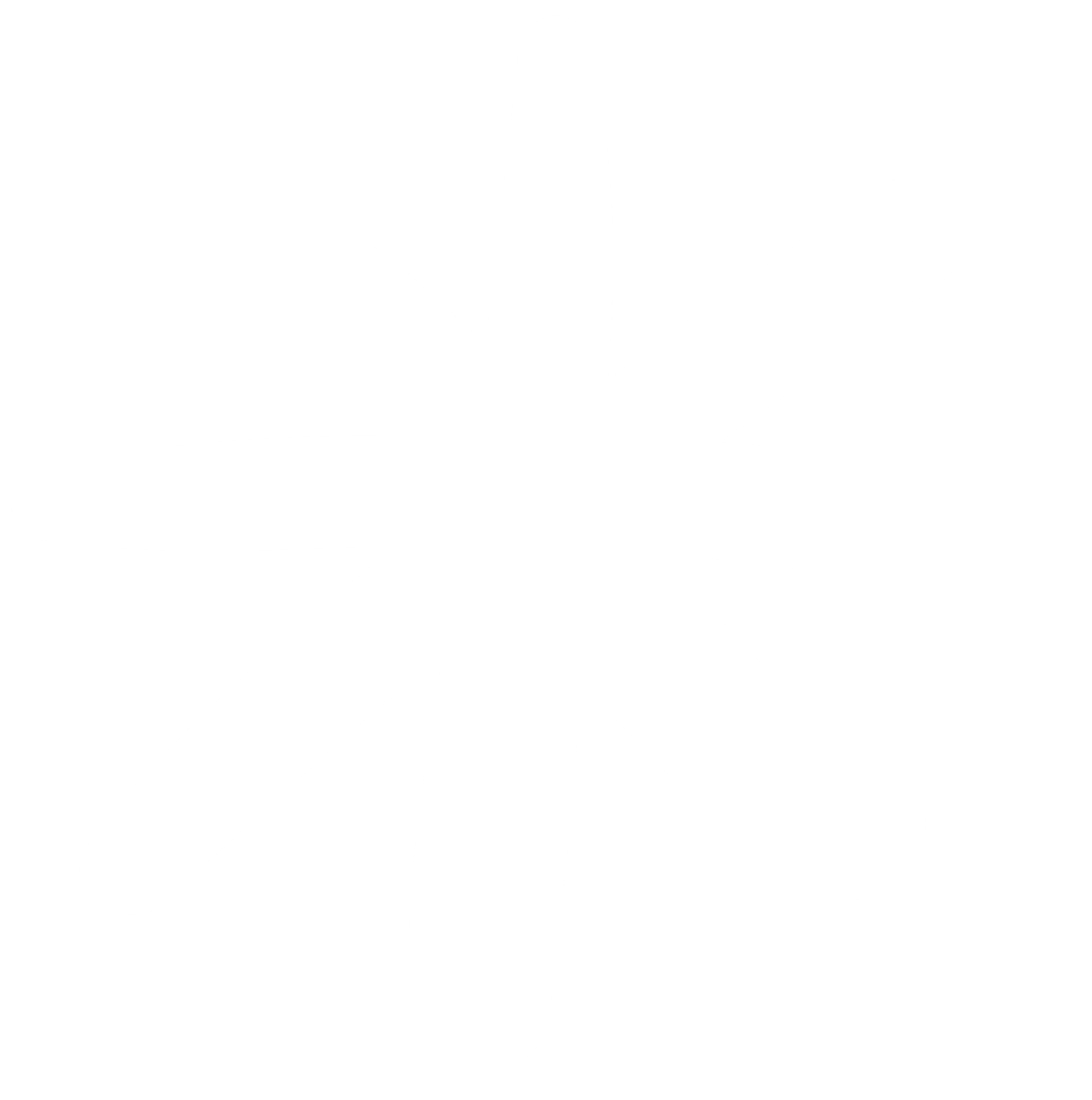 giảm 7 lần
gấp 8 lần
8
7
56
b)
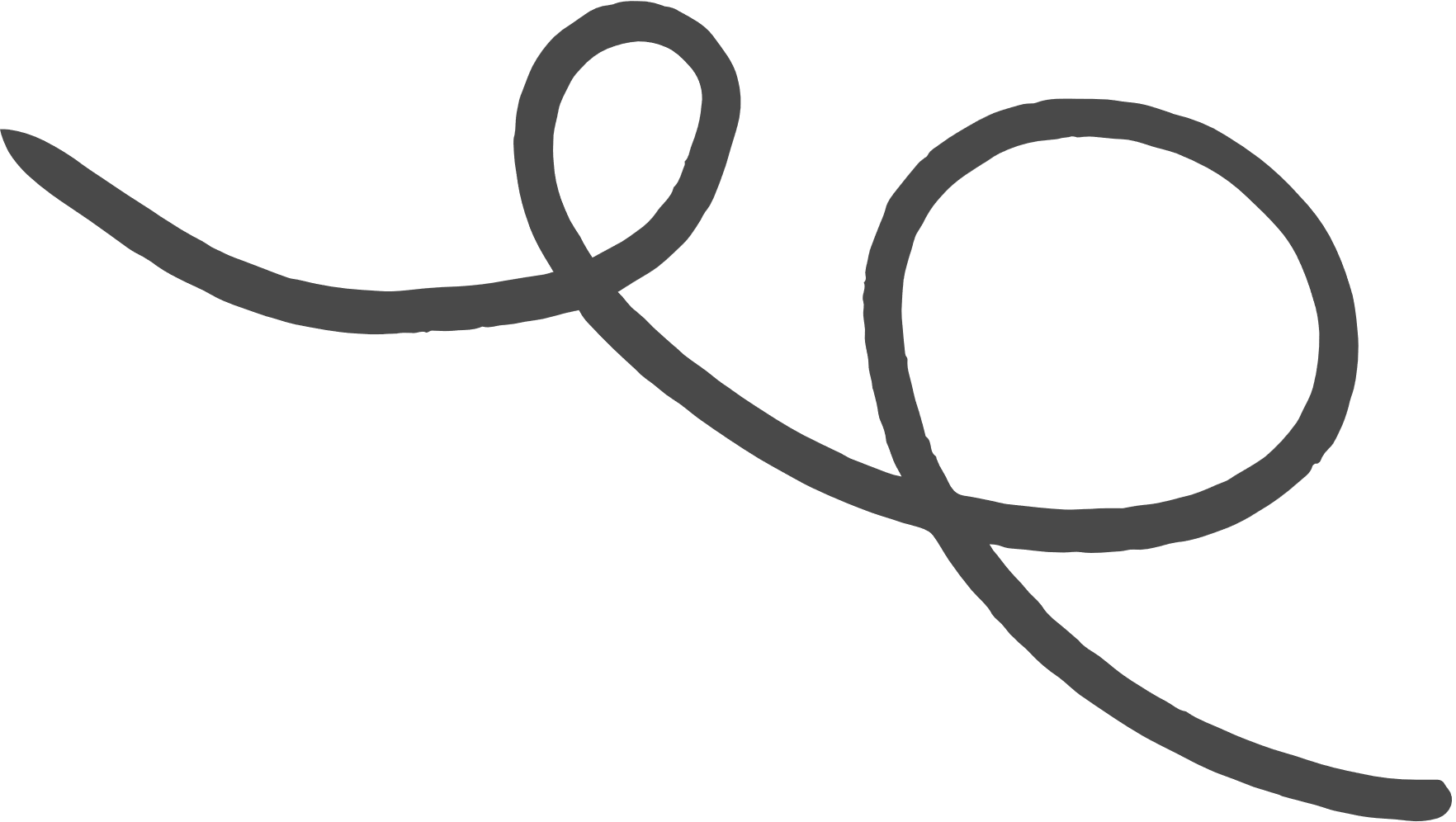 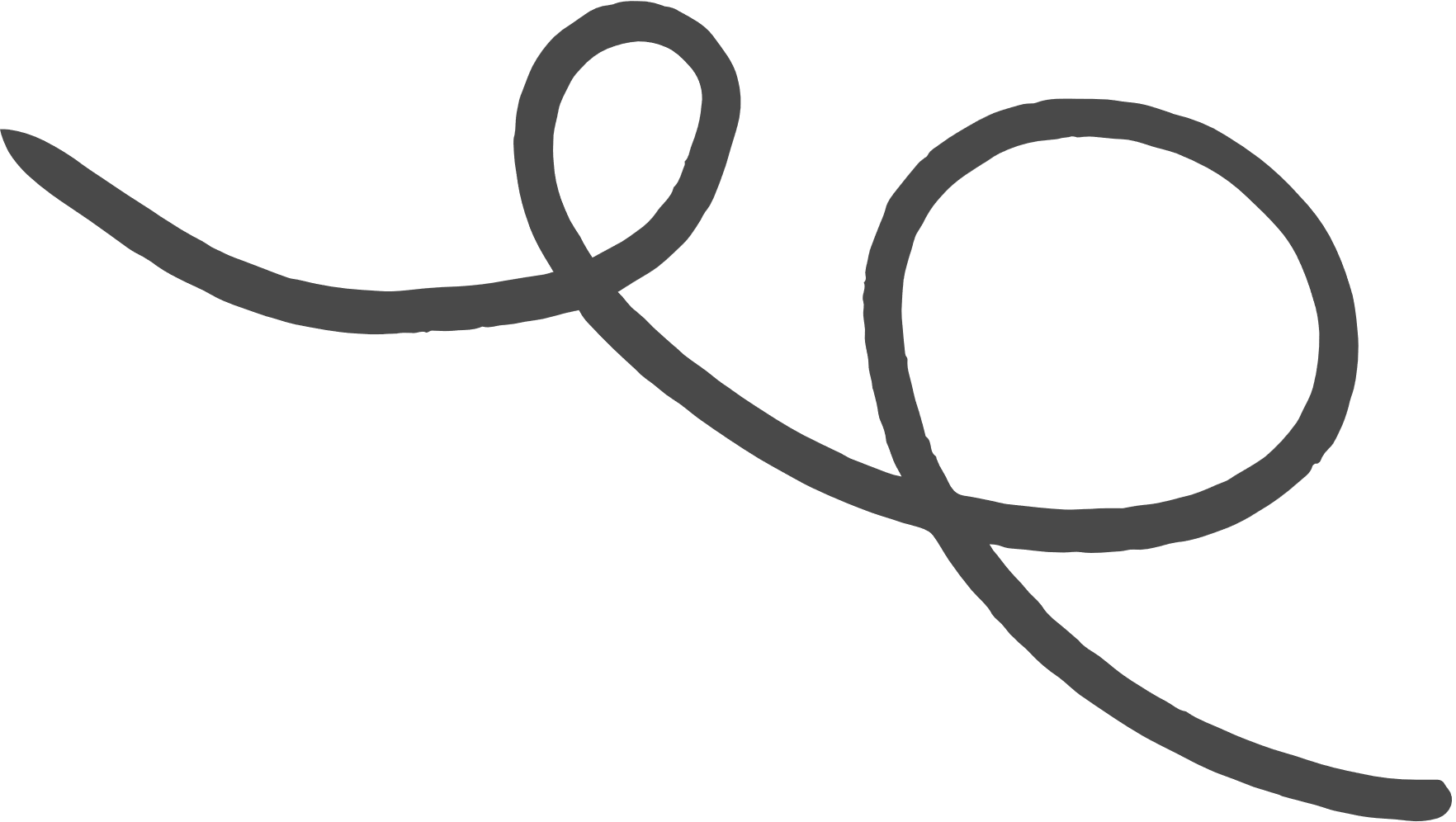 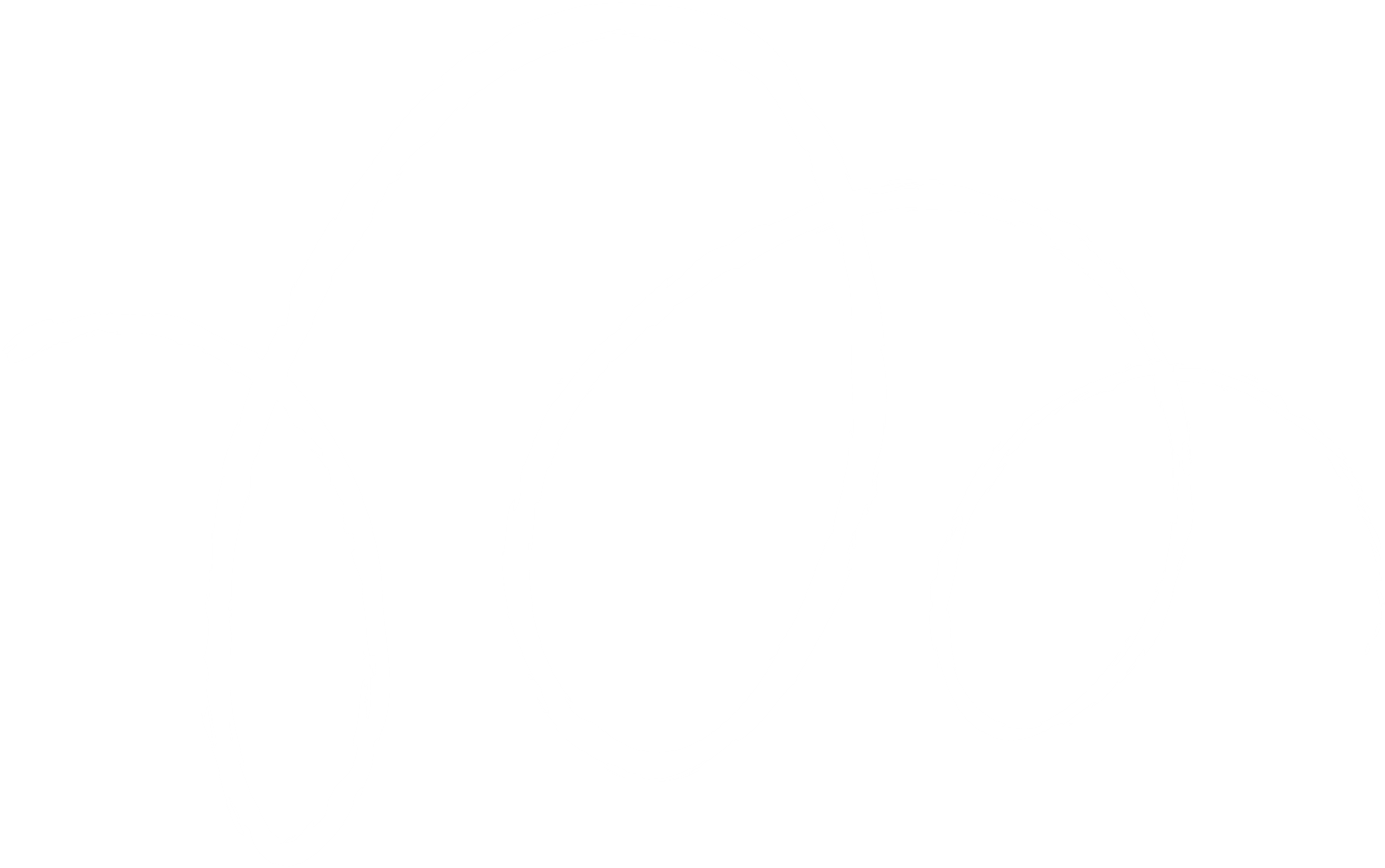 gấp 6 lần
giảm 7 lần
12
21
3
c)
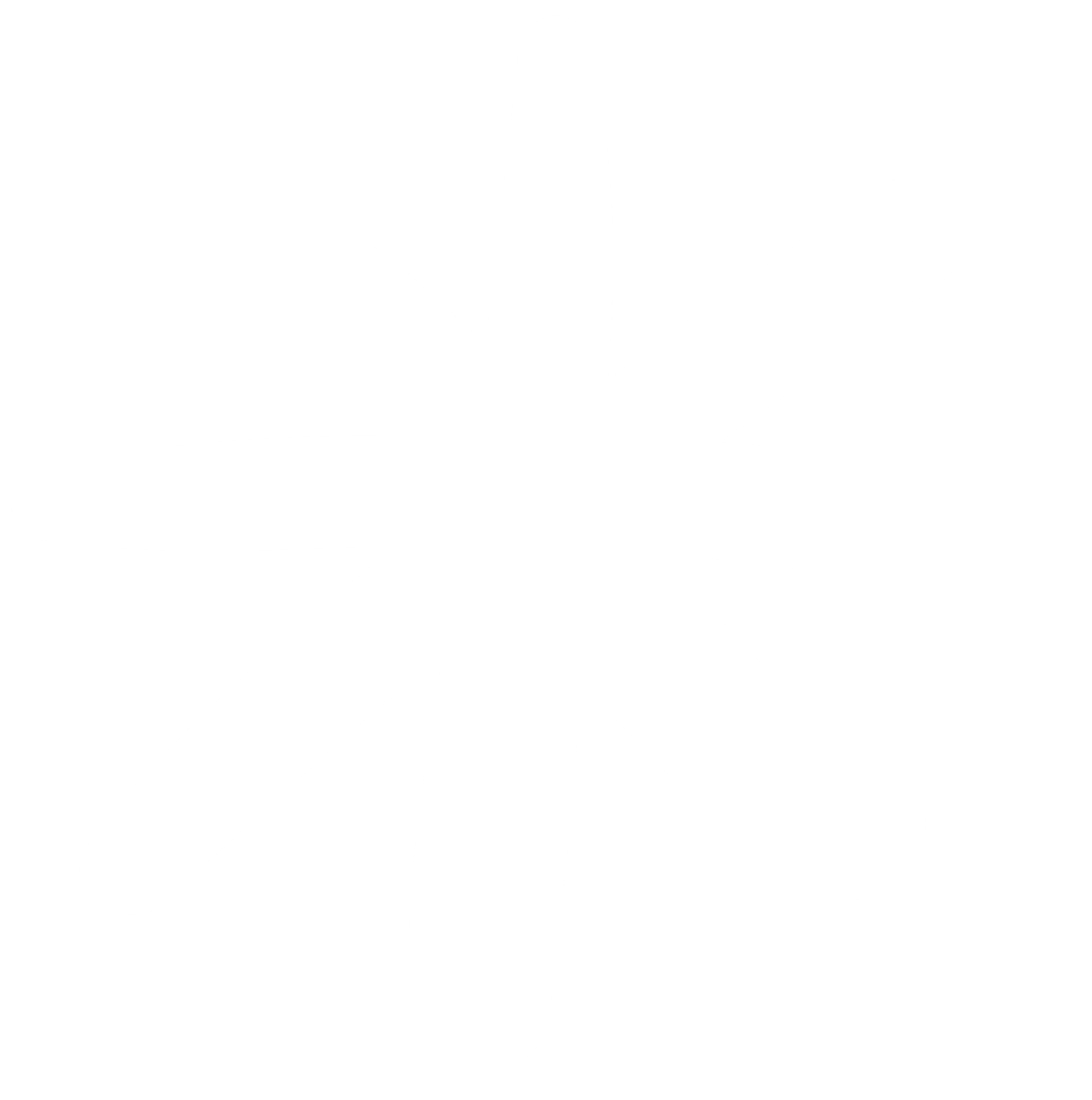 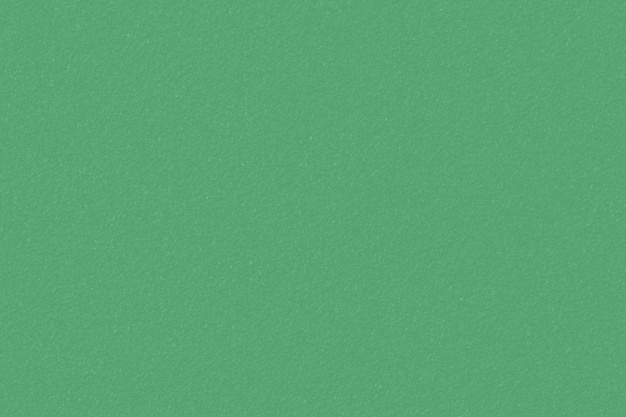 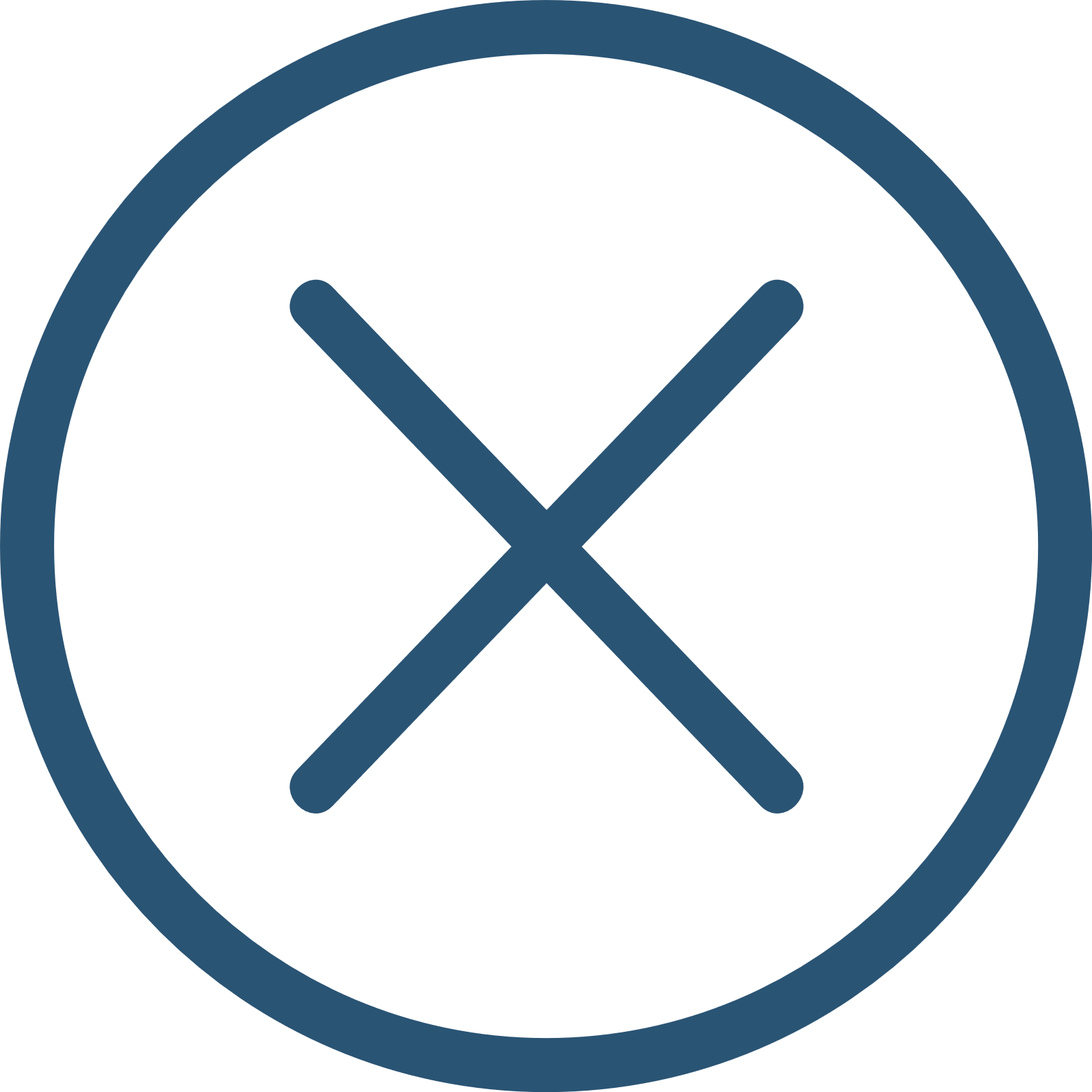 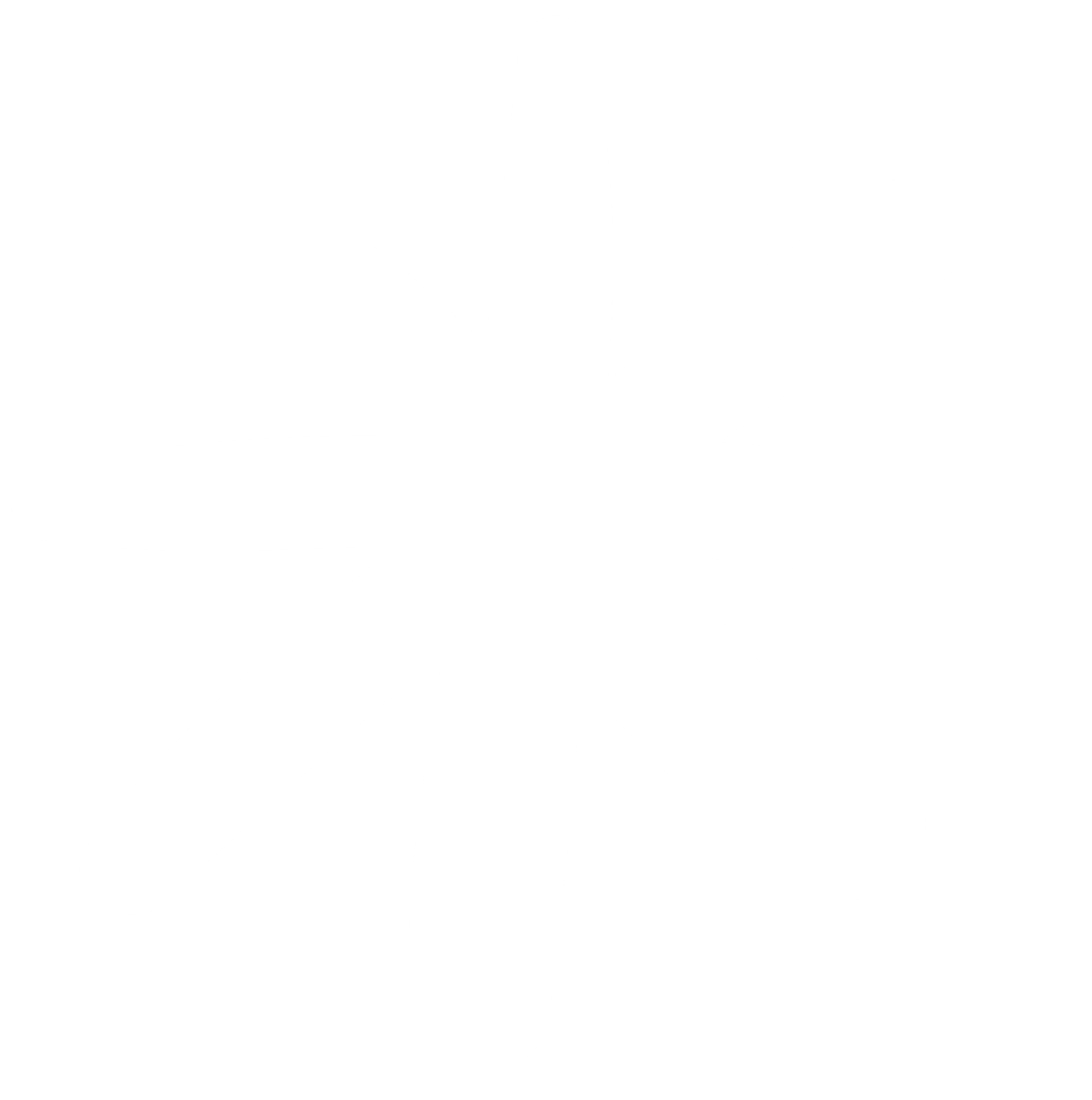 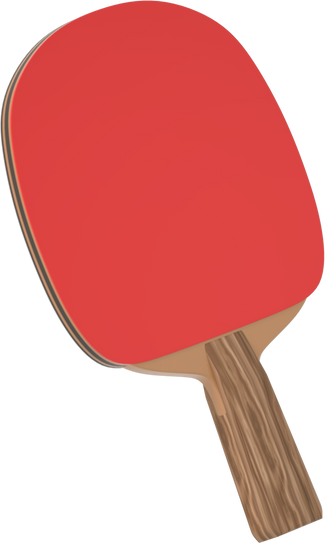 VẬN DỤNG
Bài 5: 
a) Chị Mai đã tham dự một khóa học nấu ăn liên tiếp trong 35 ngày. Hỏi khóa học của chị Mai diễn ra trong mấy tuần lễ? Biết mỗi tuần lễ có 7 ngày.
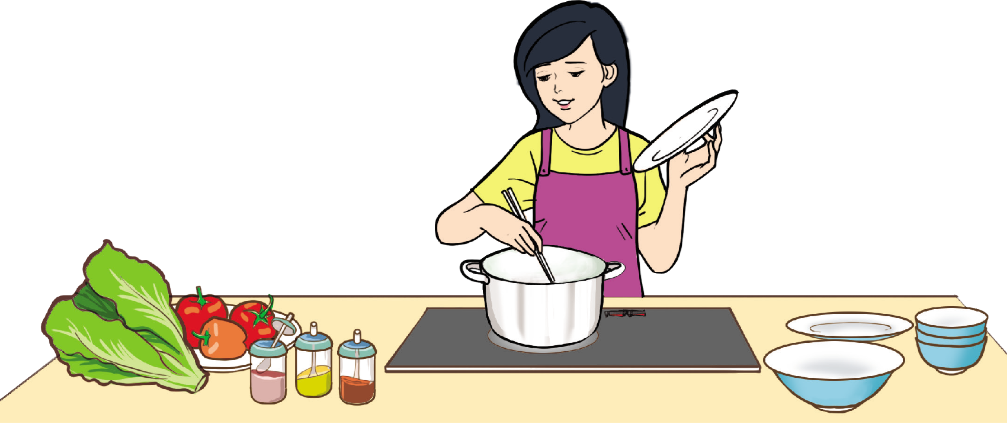 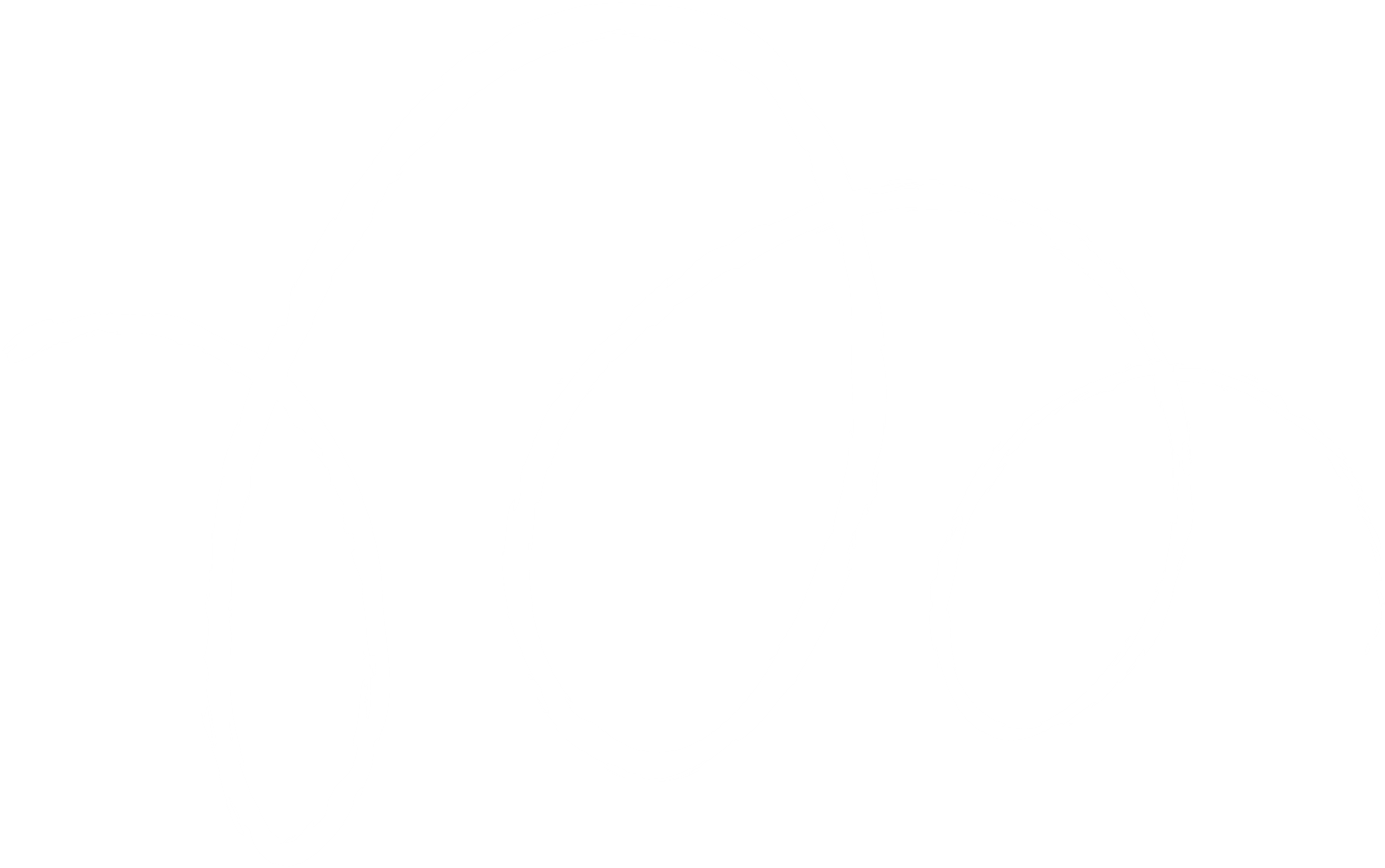 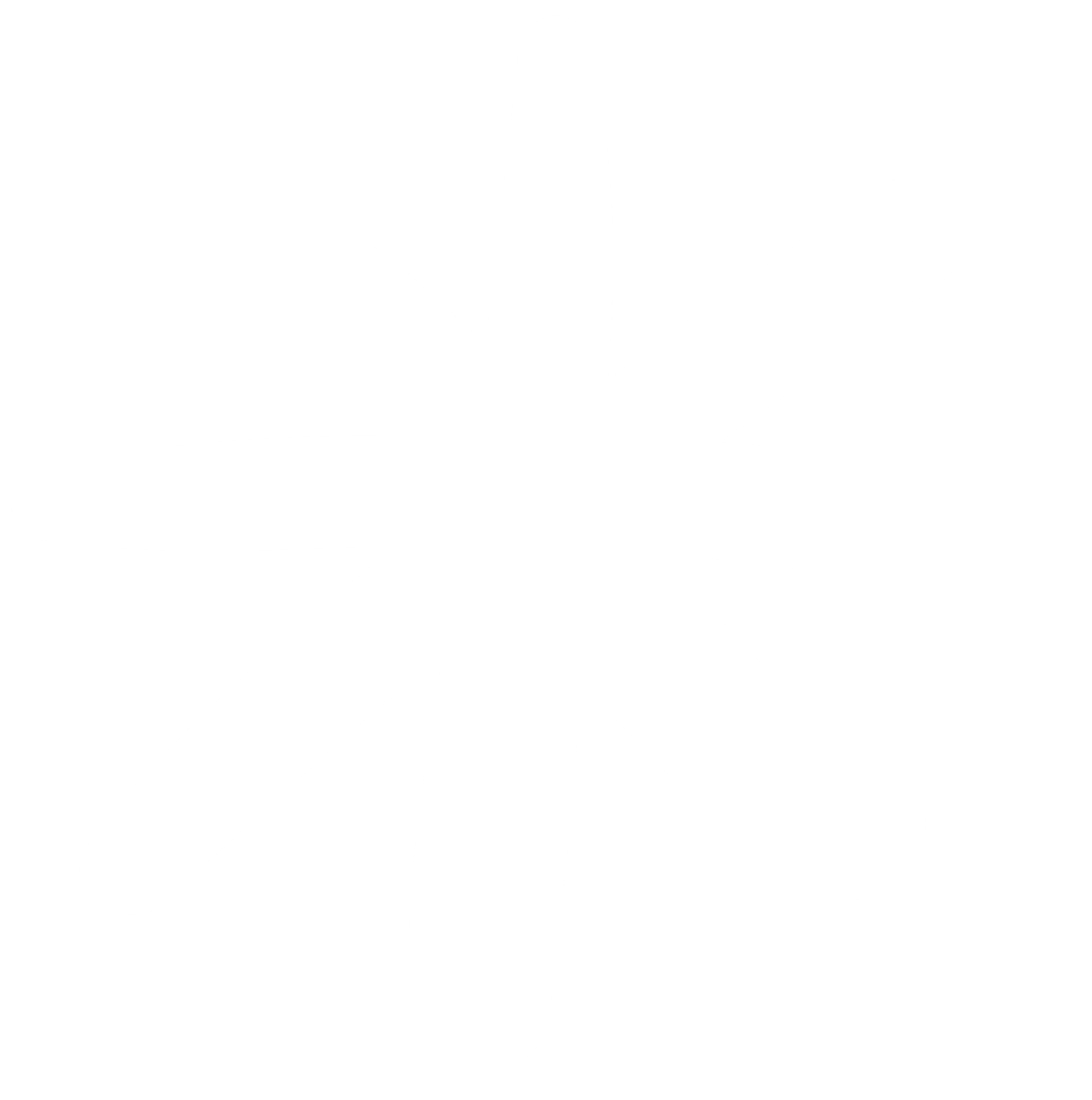 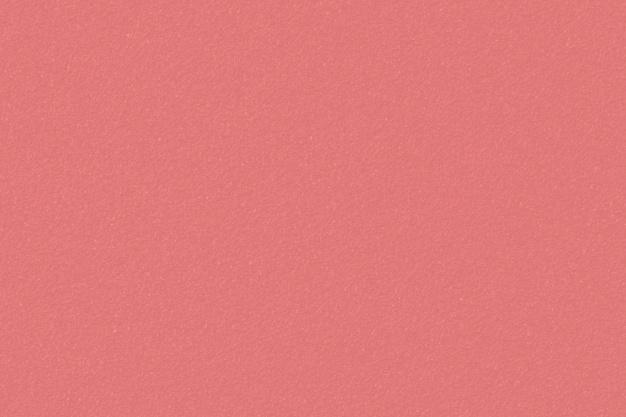 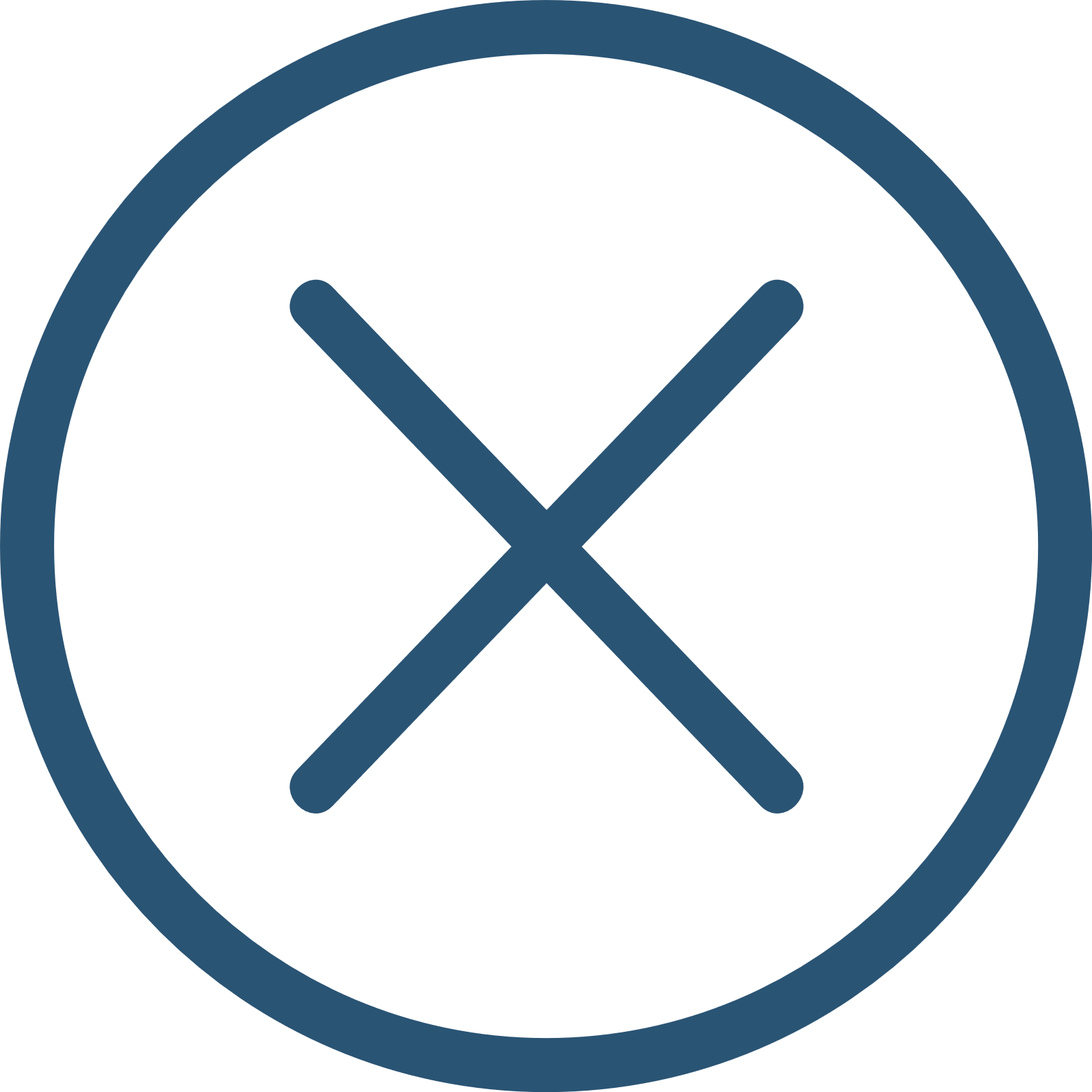 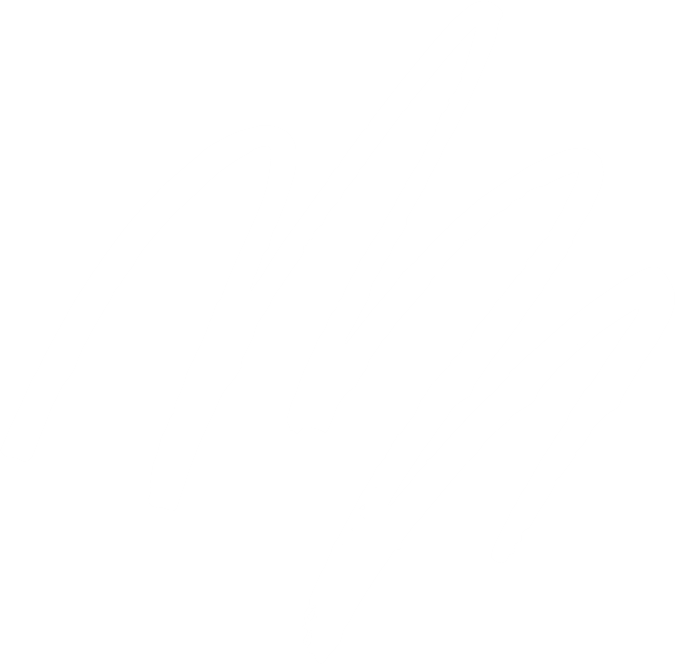 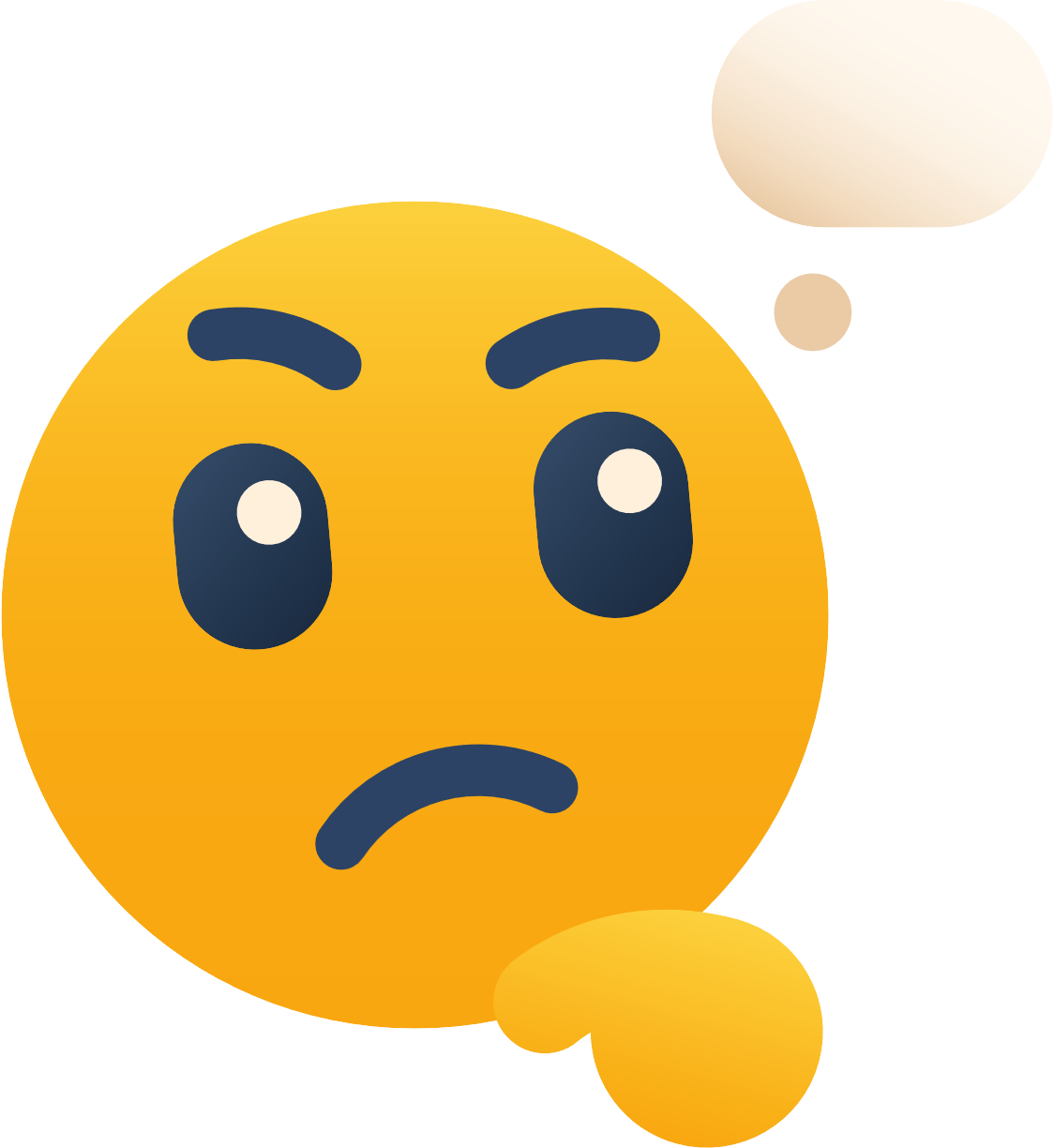 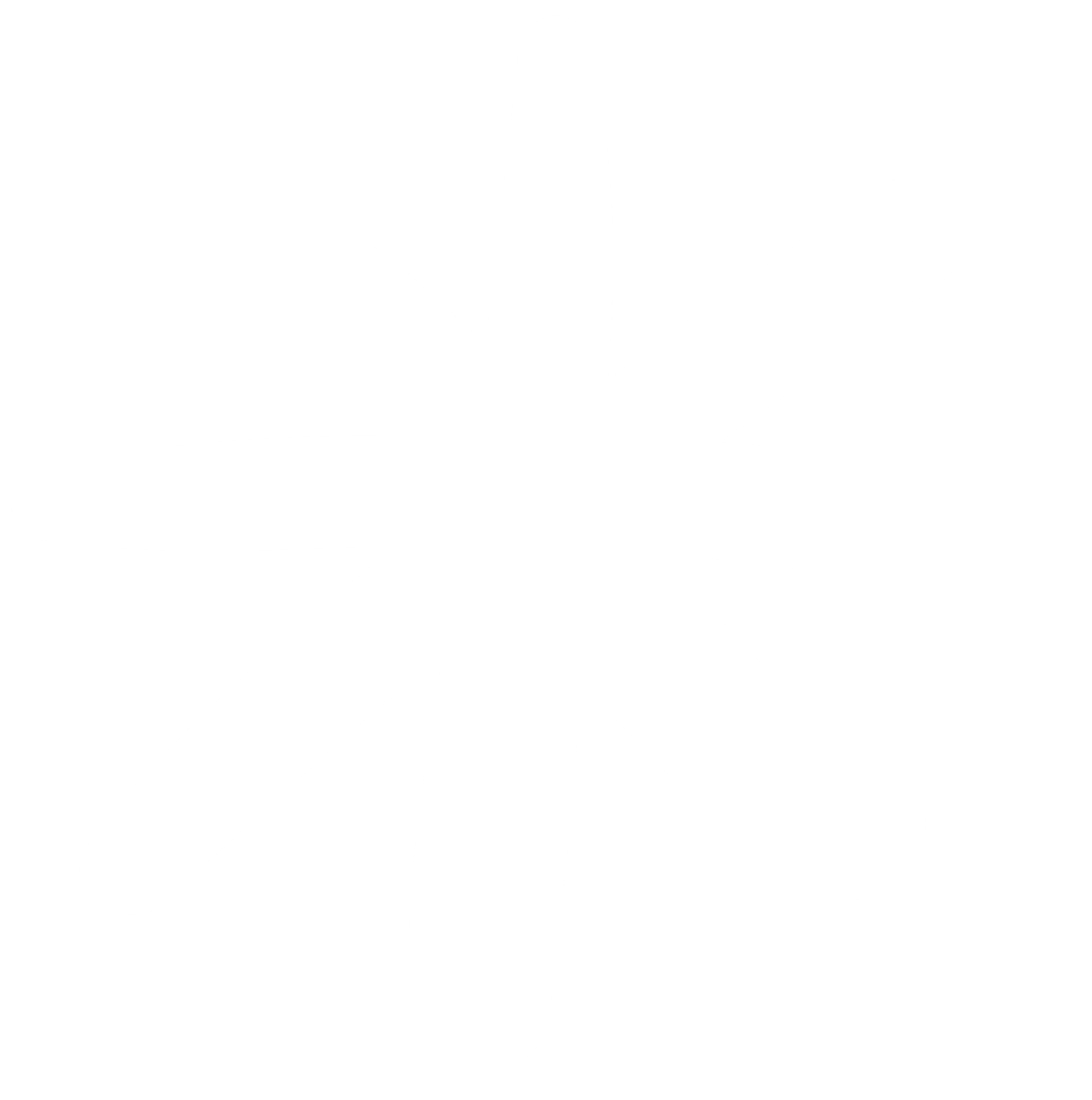 Lời giải
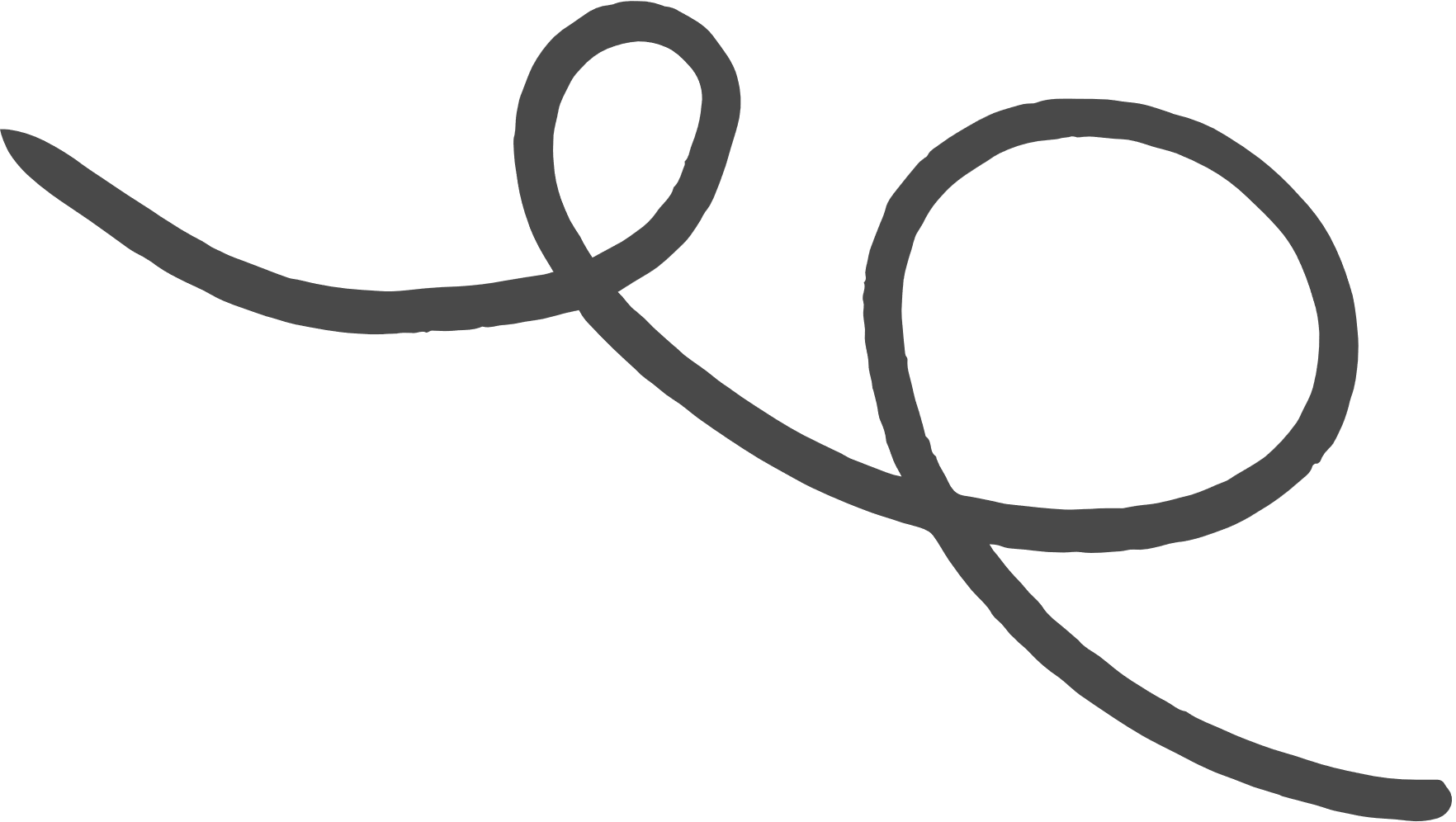 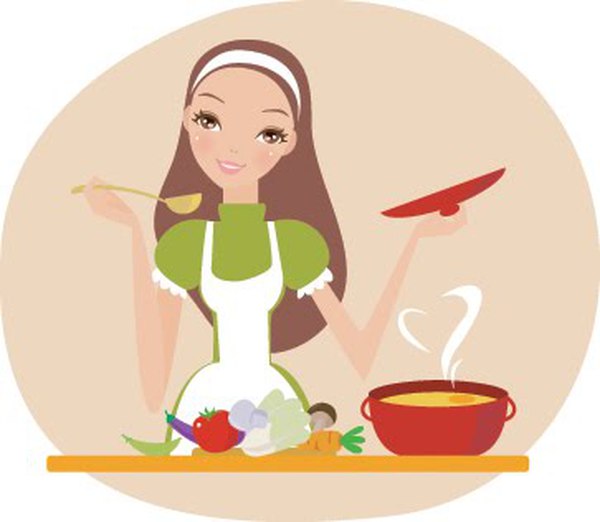 Khóa học của chị Mai diễn ra trong số tuần lễ là:
		35 : 7 = 5 (tuần)
			Đáp số: 5 tuần.
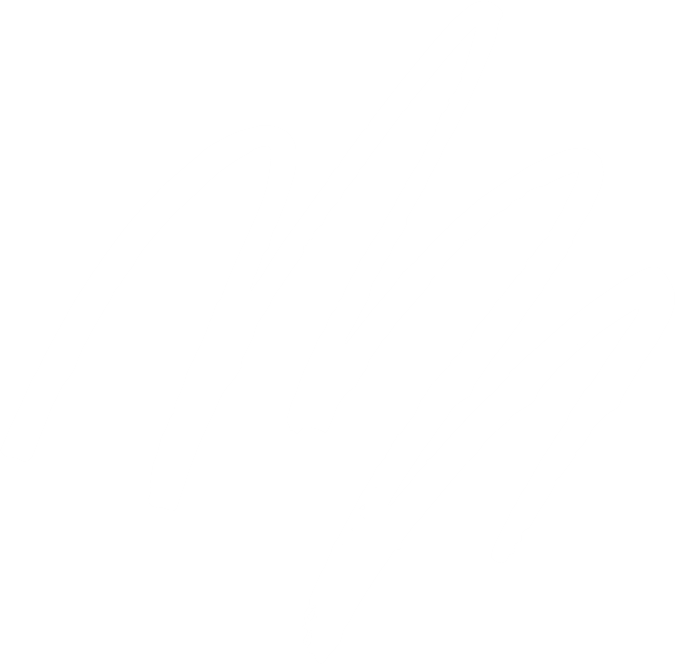 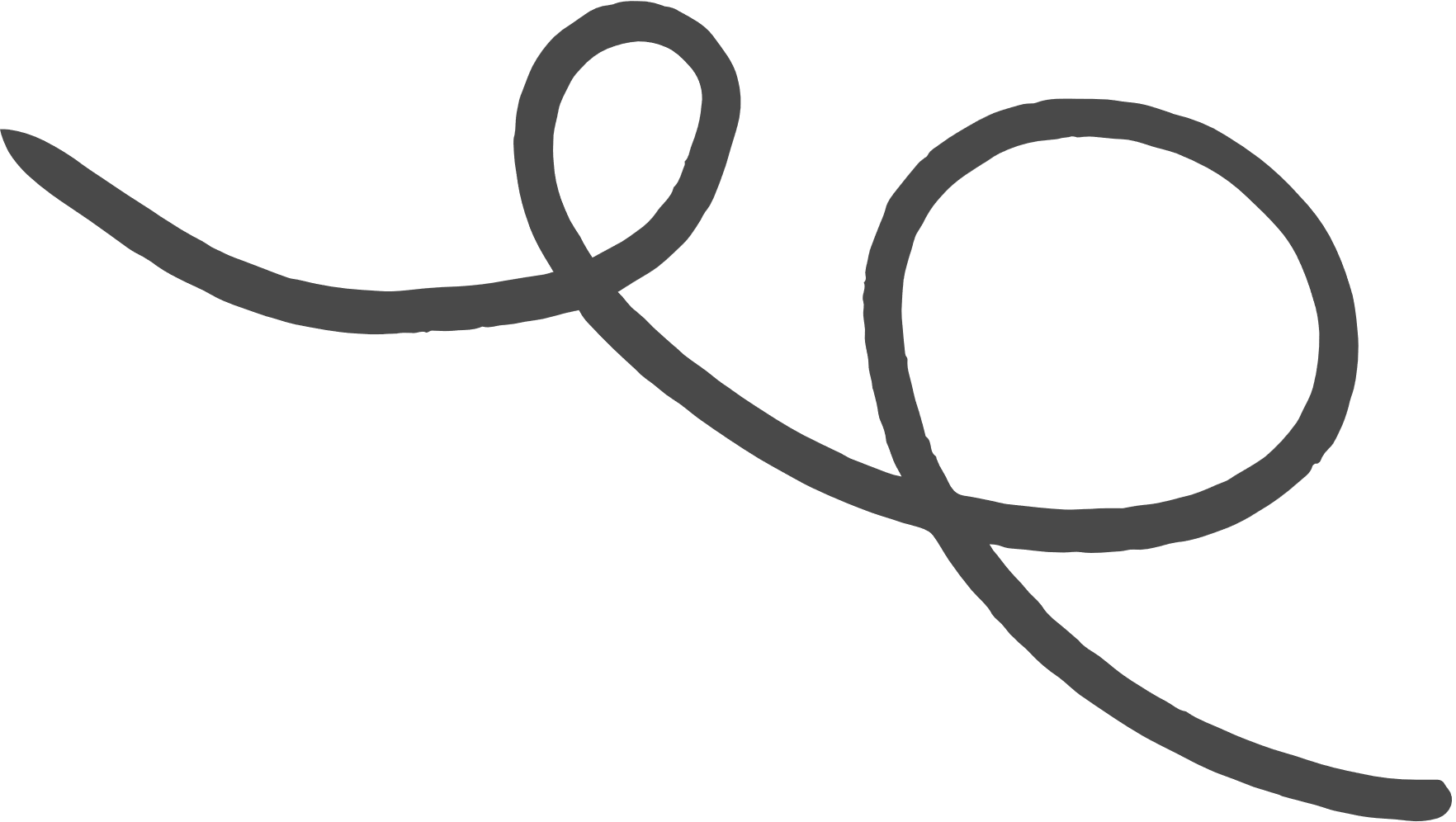 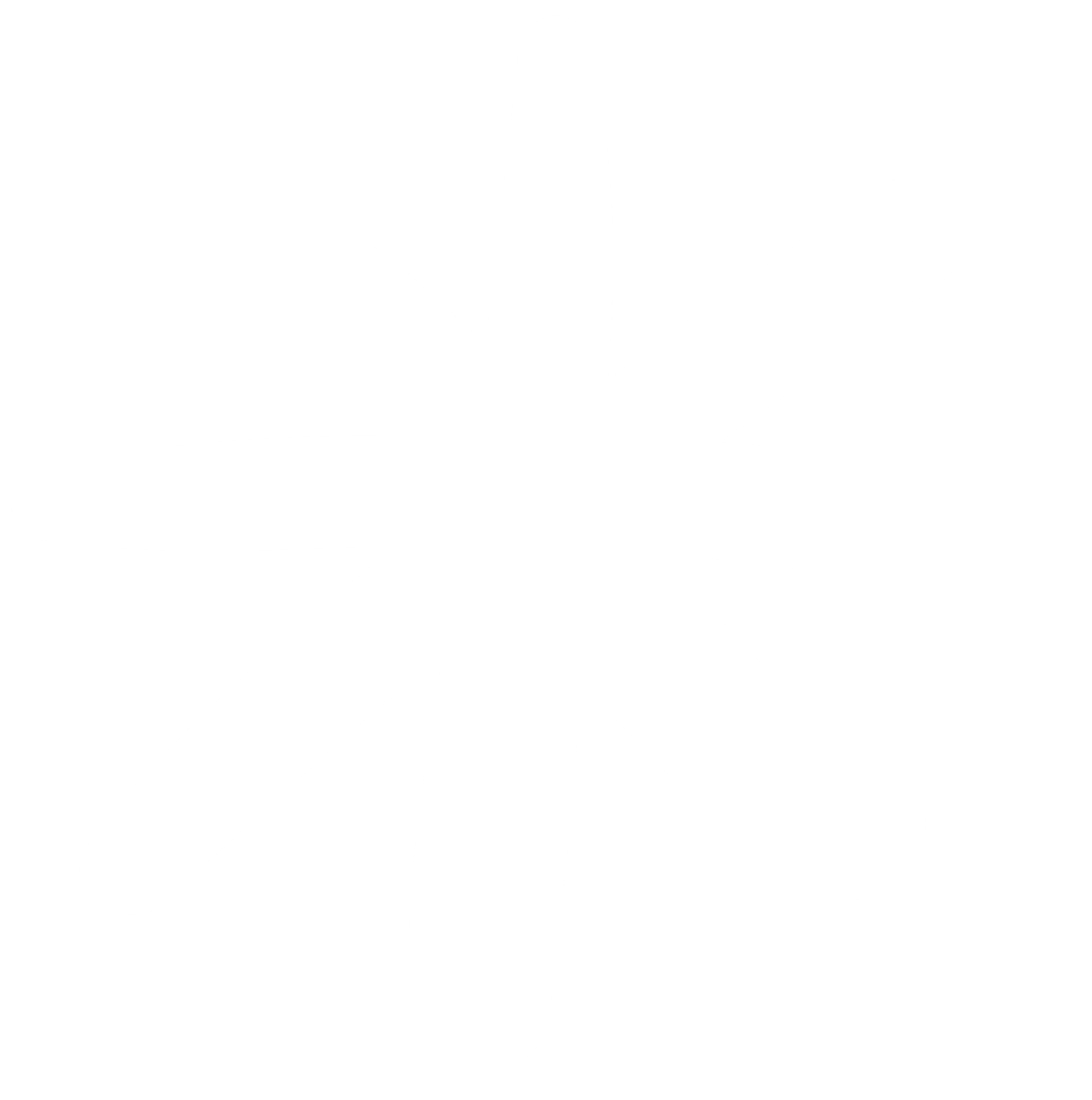 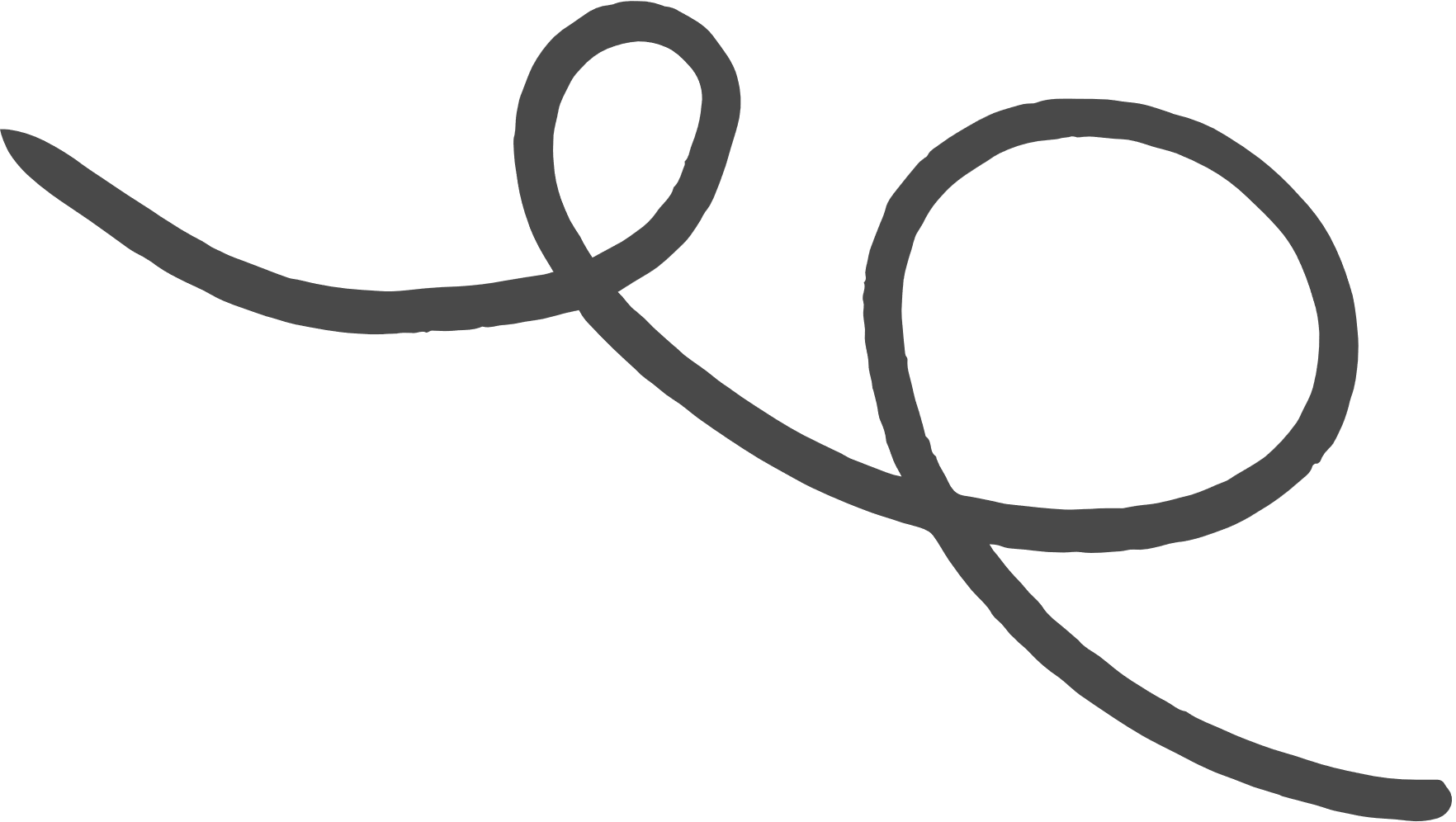 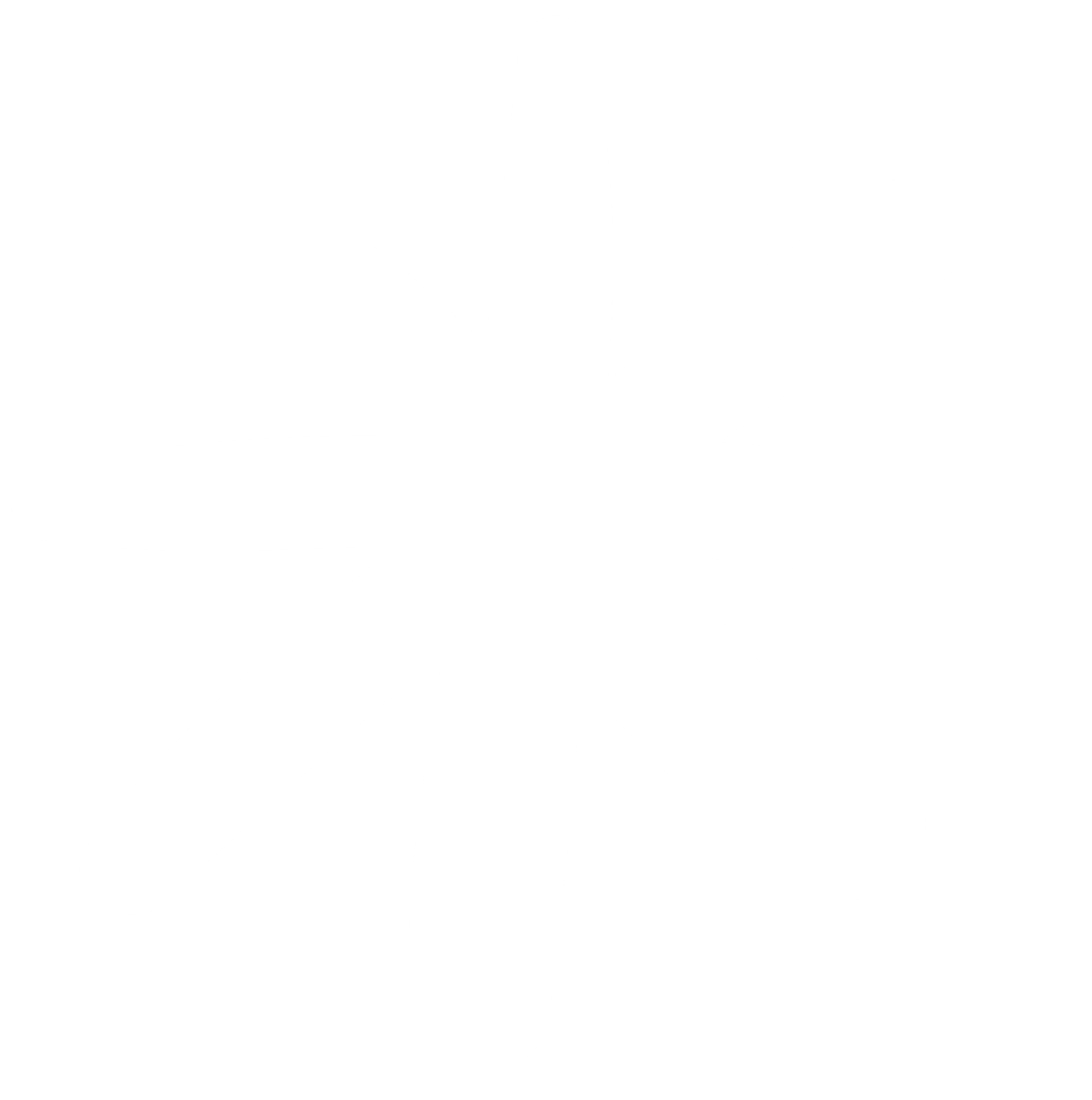 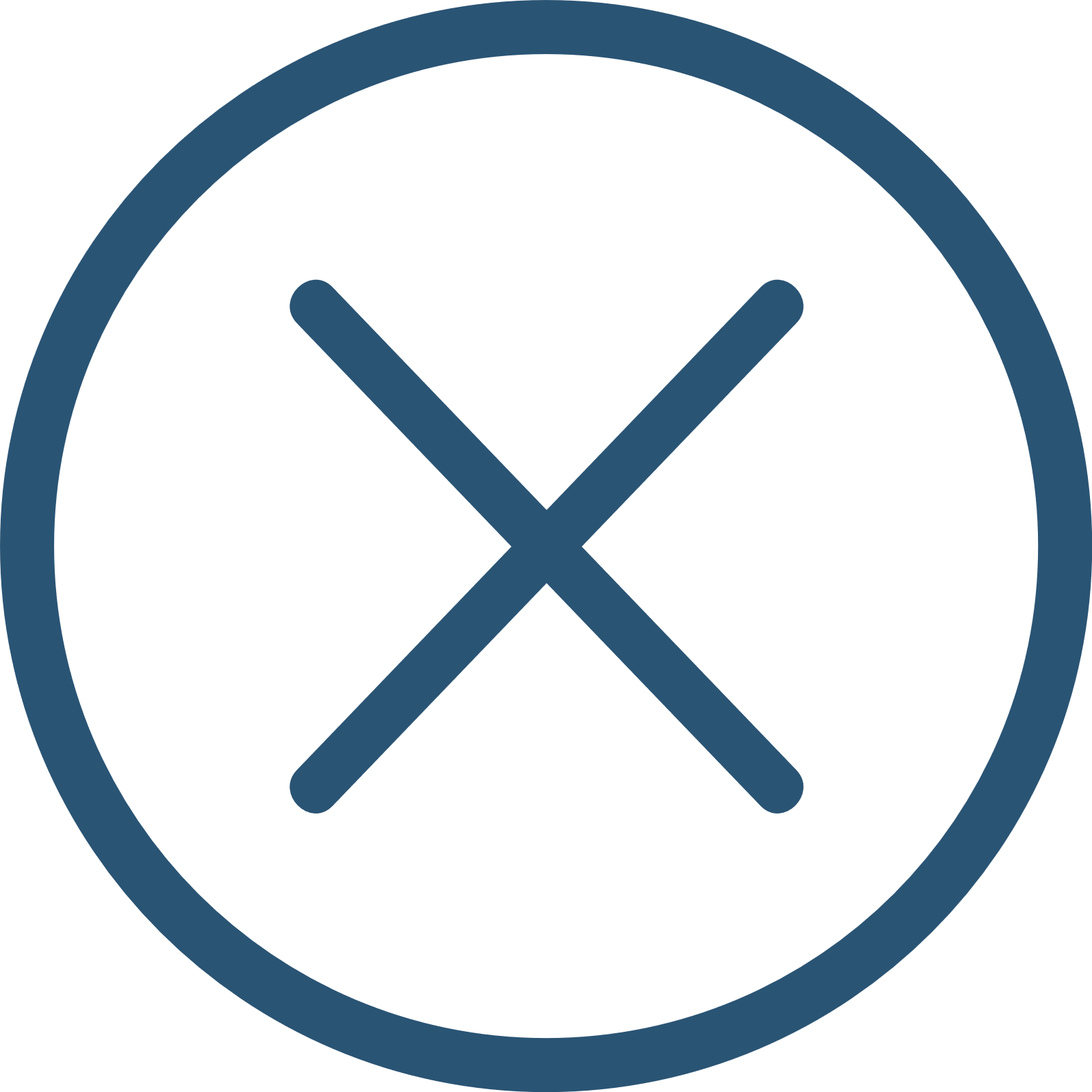 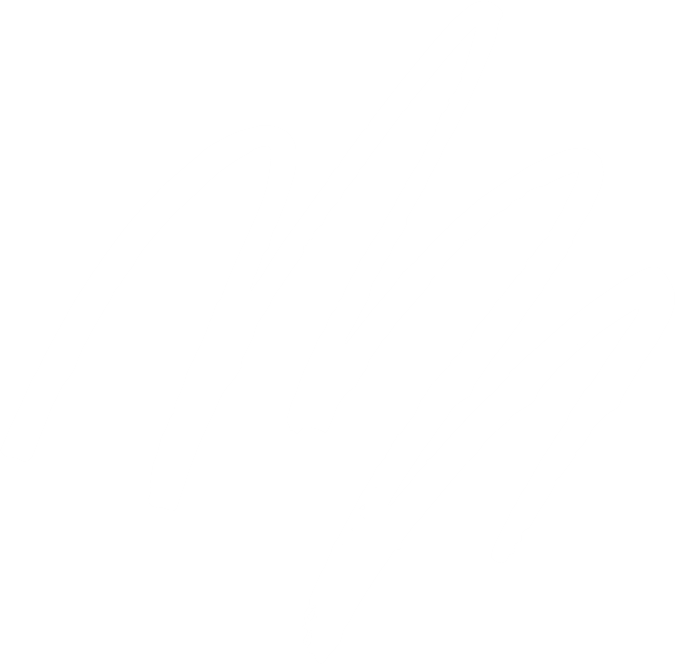 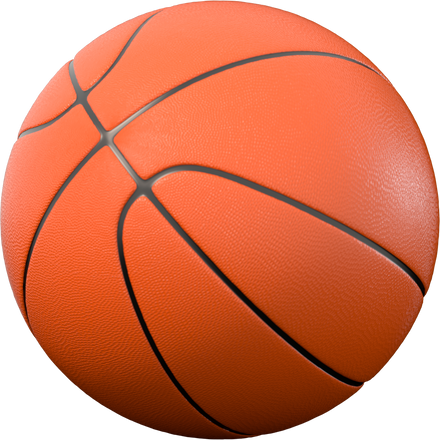 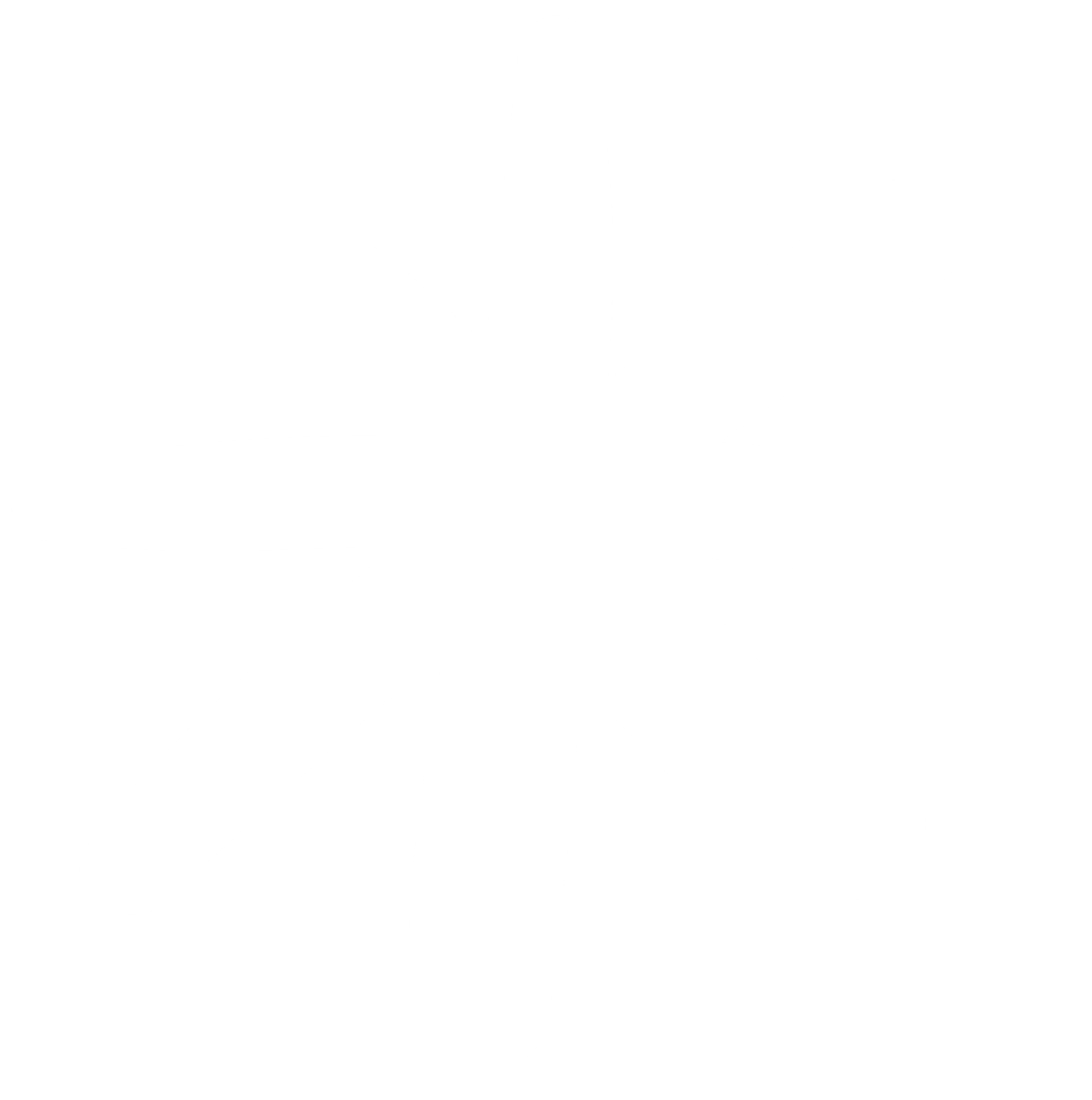 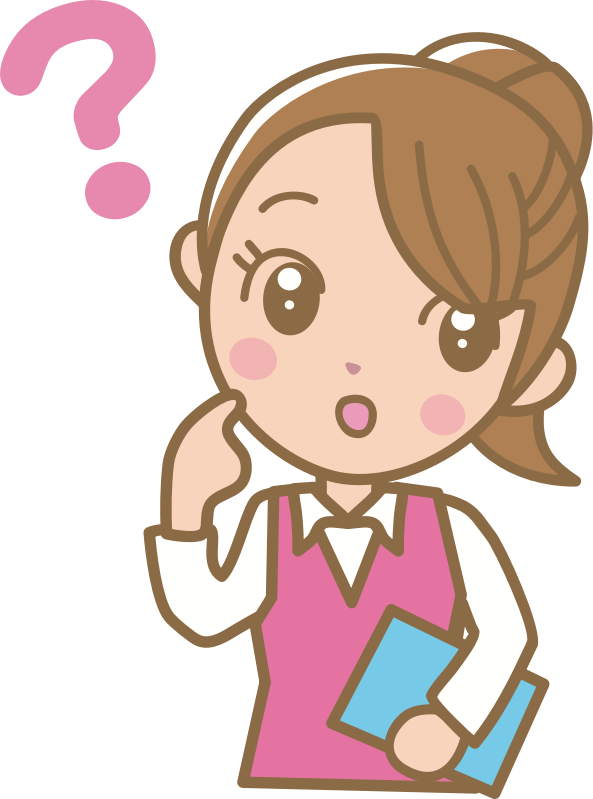 b) Kể một tình huống thực tế có sử dụng phép chia trong bảng chia 7.
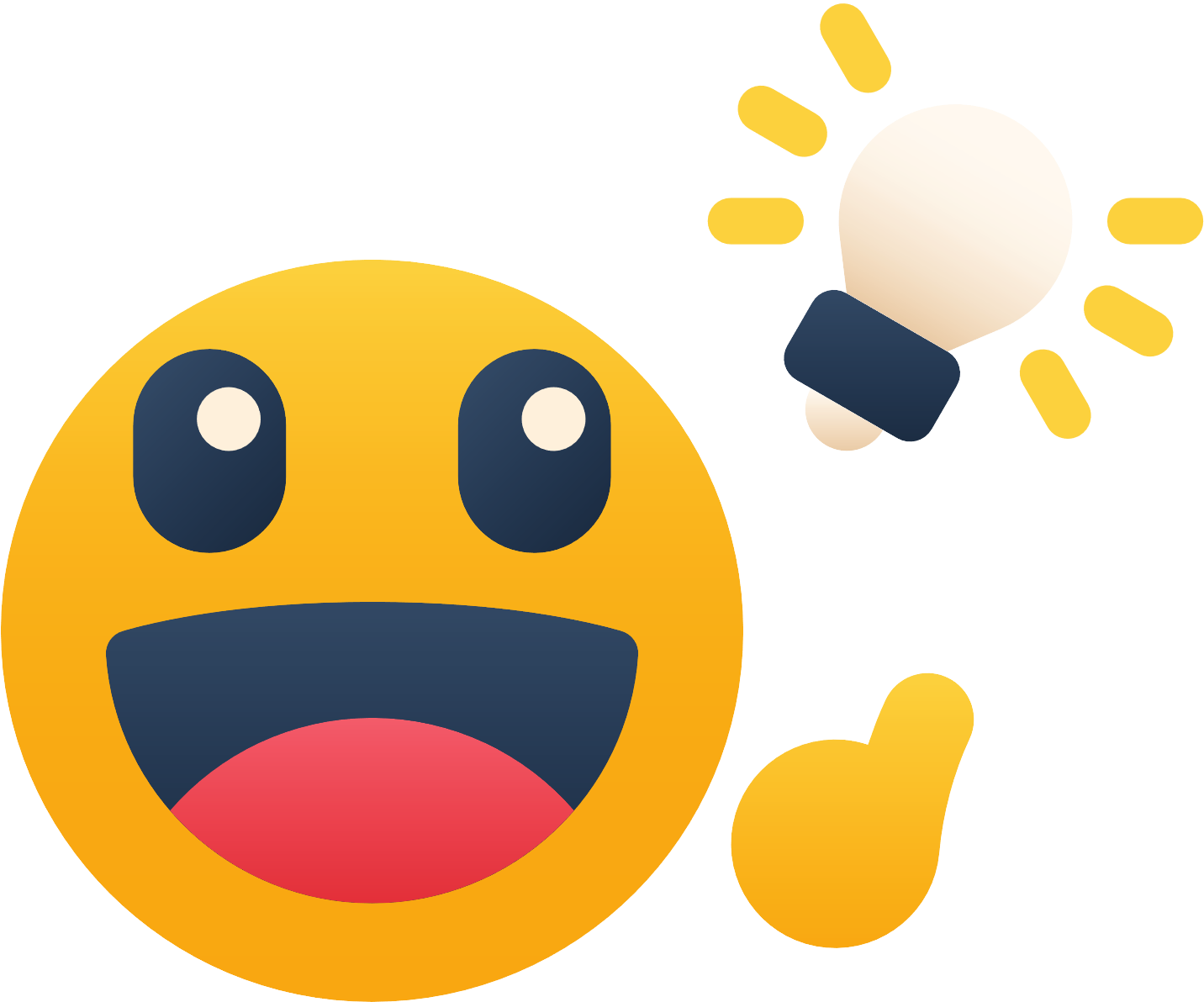 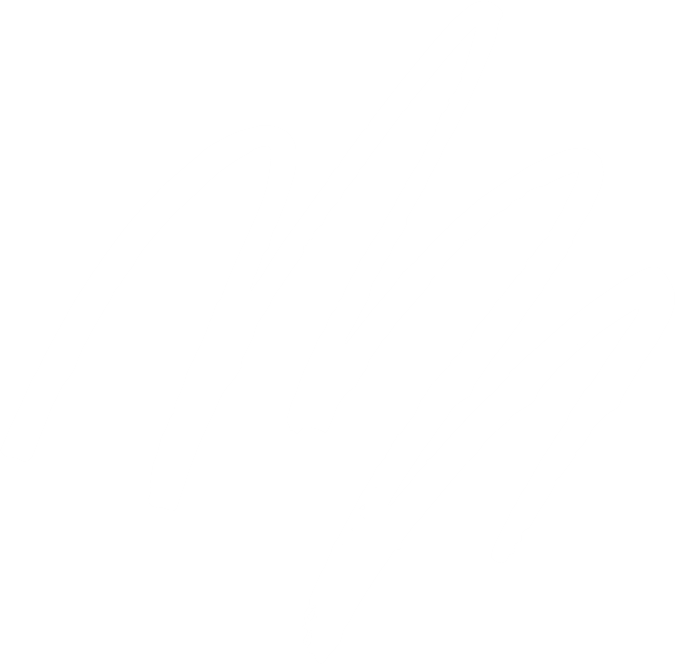 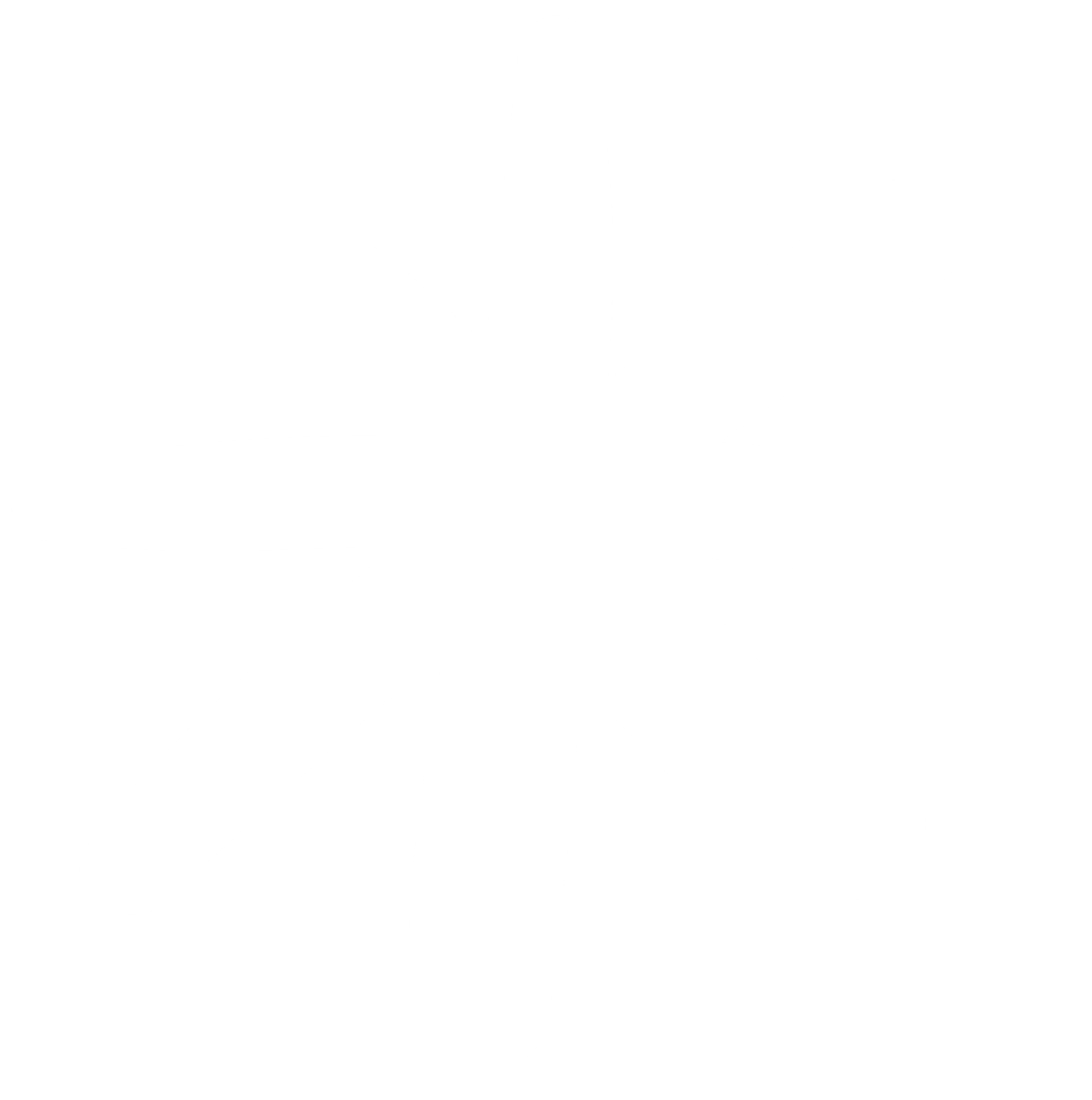 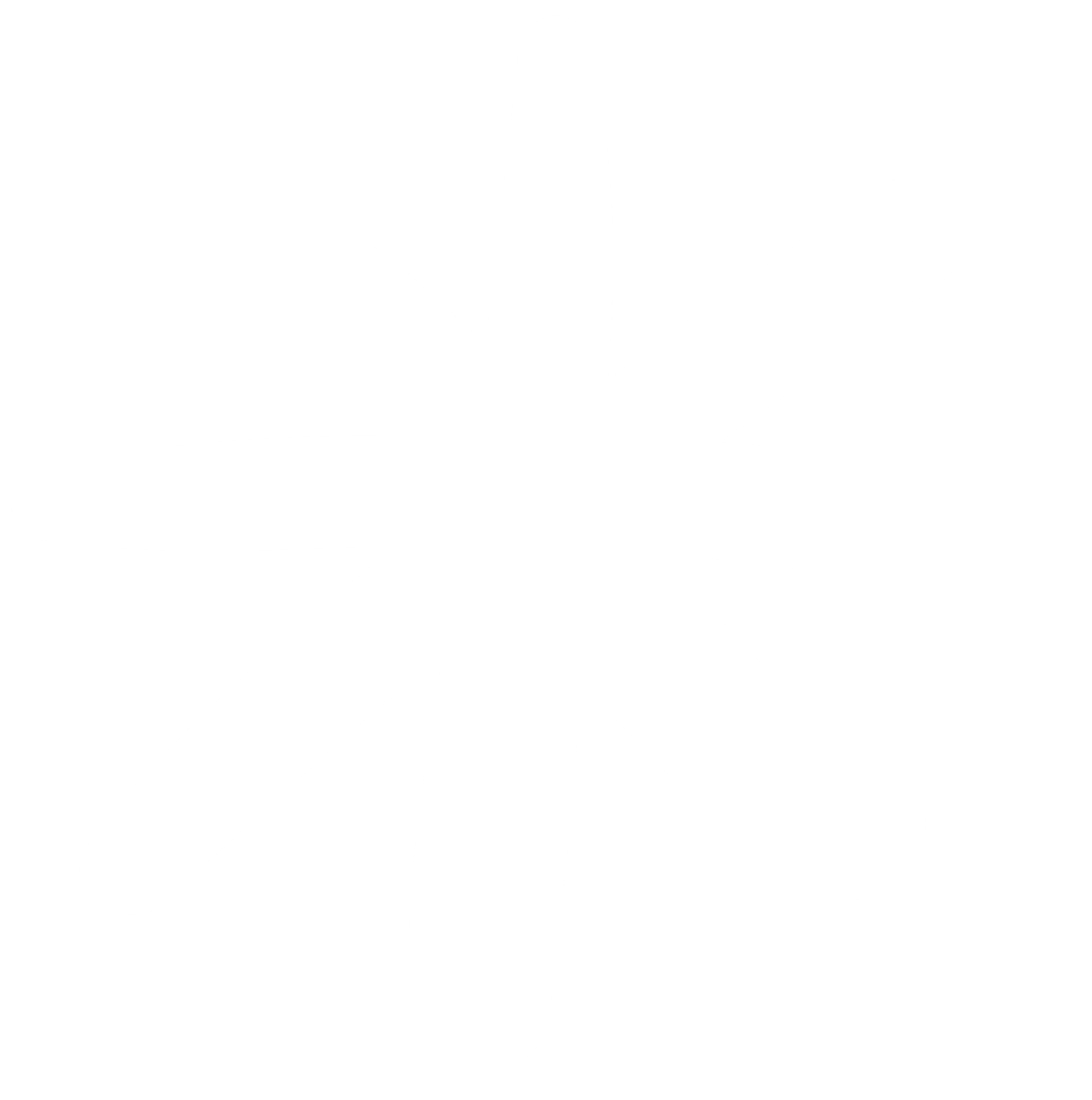 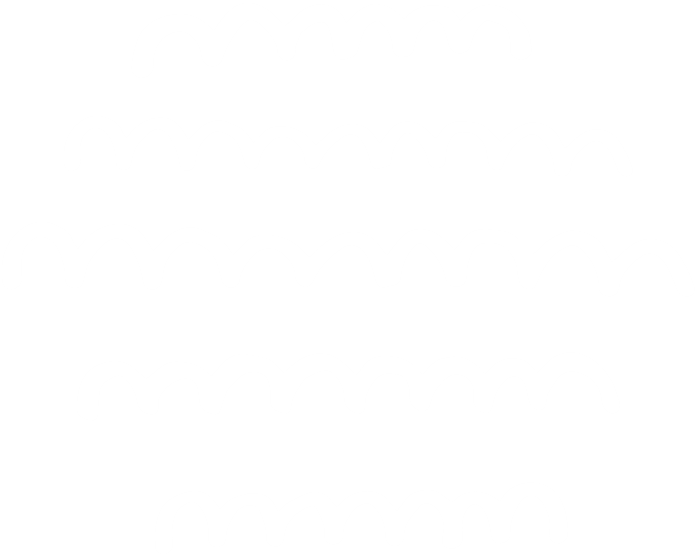 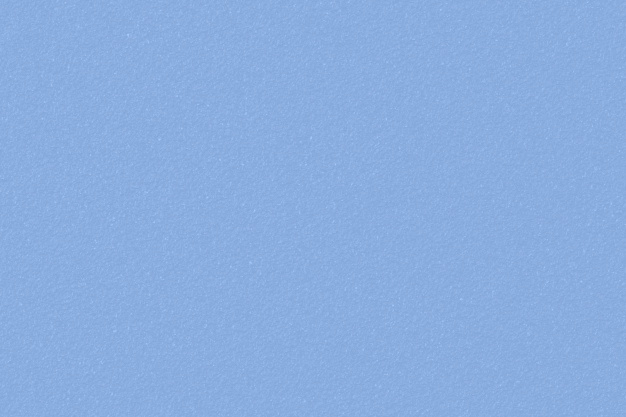 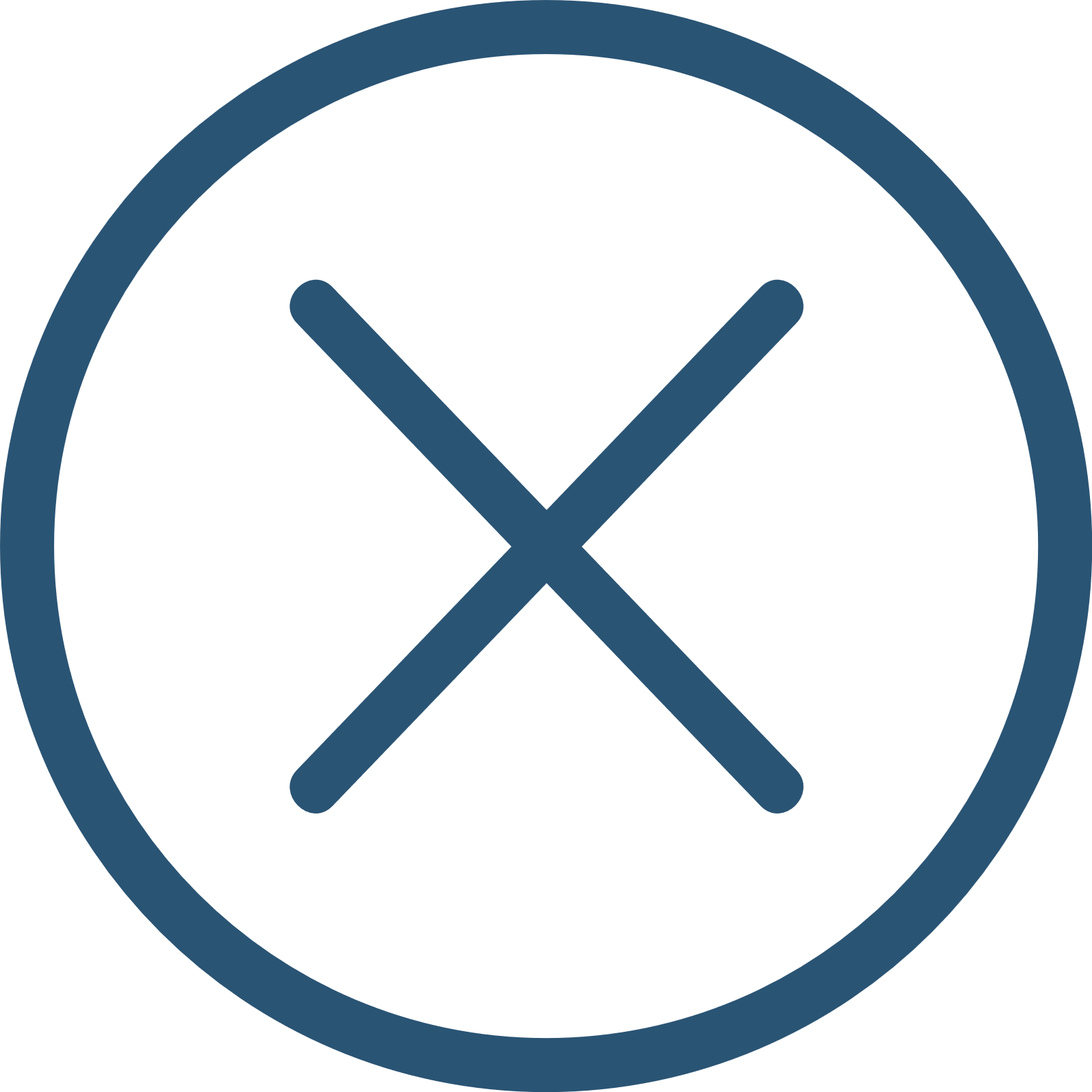 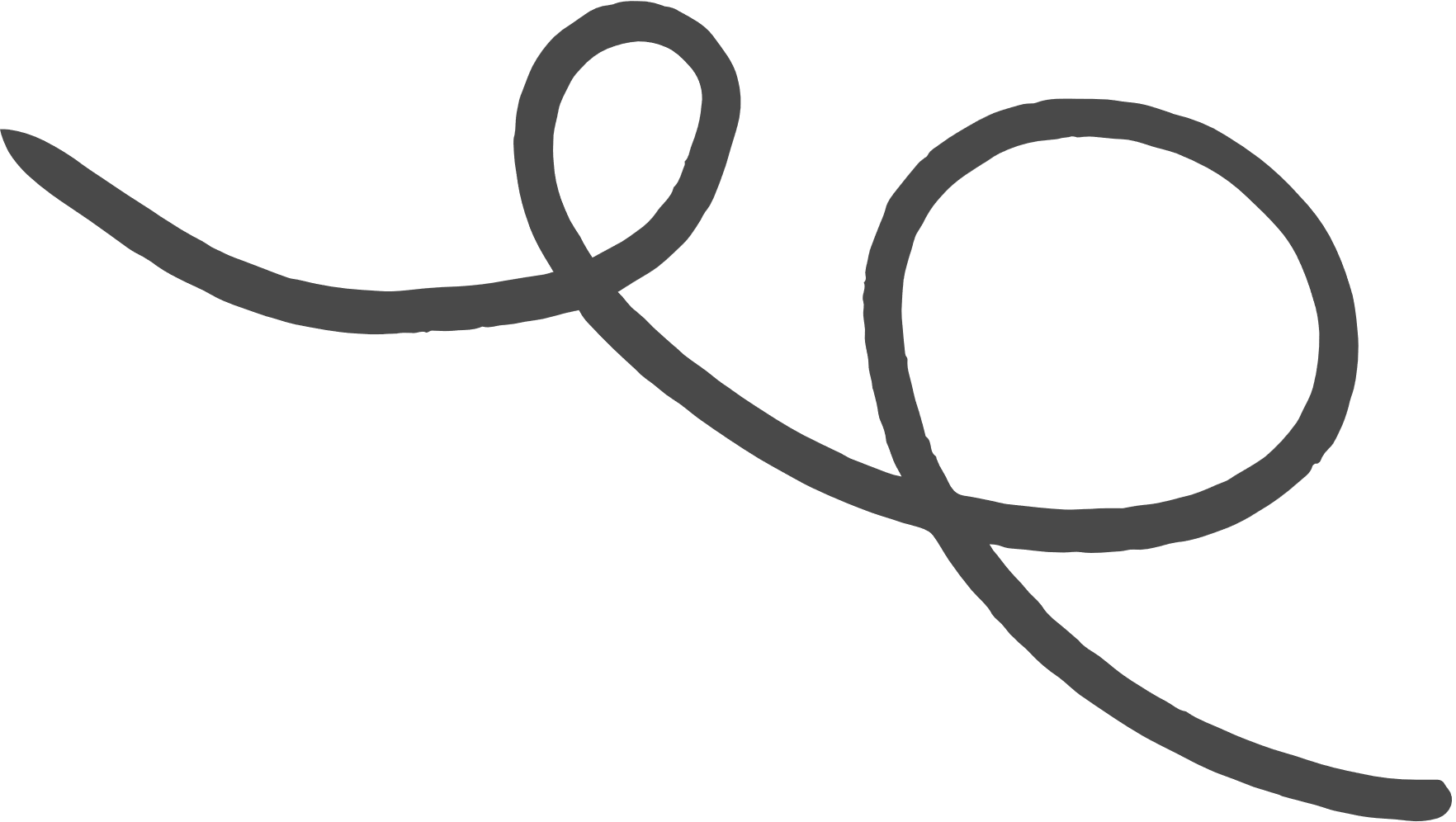 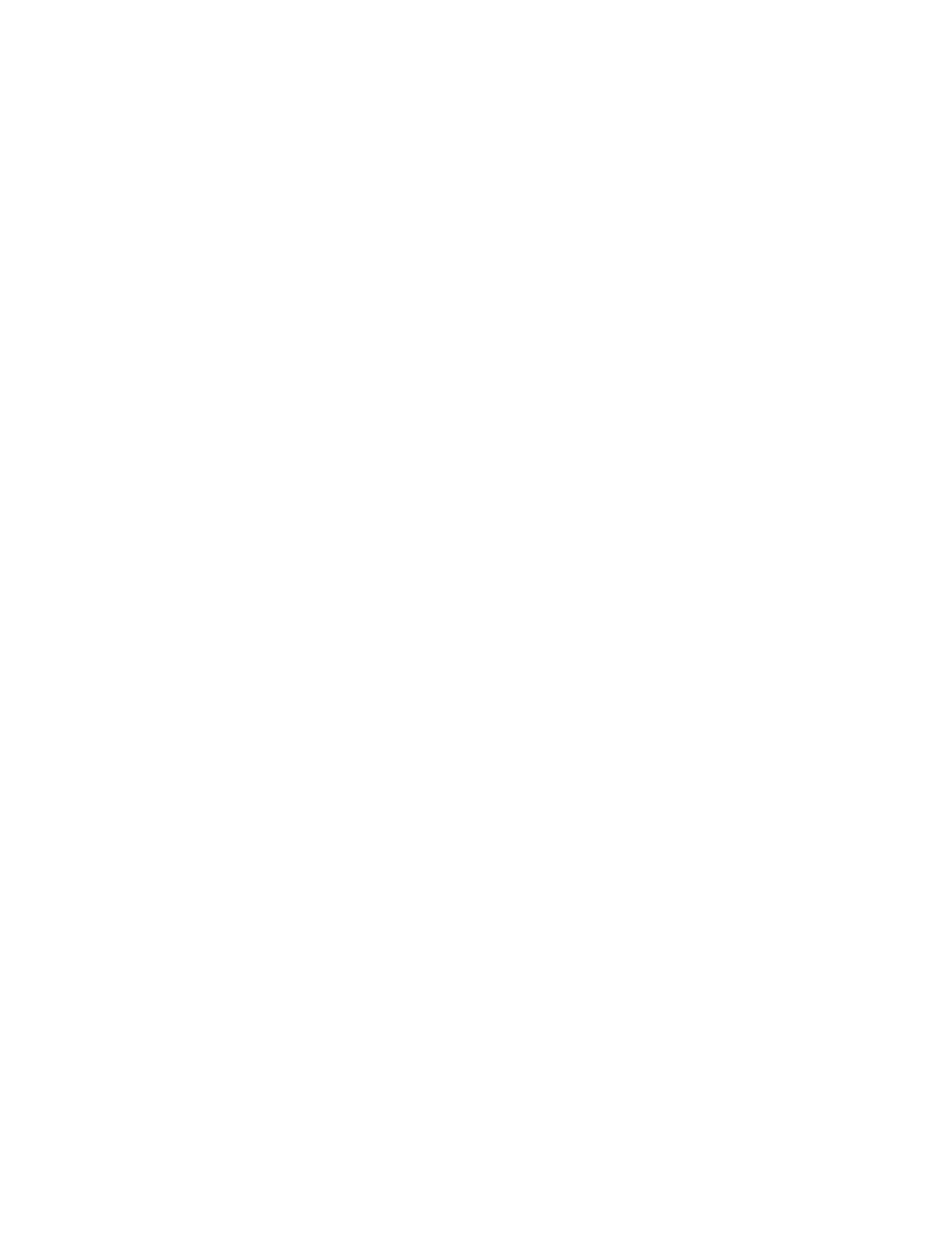 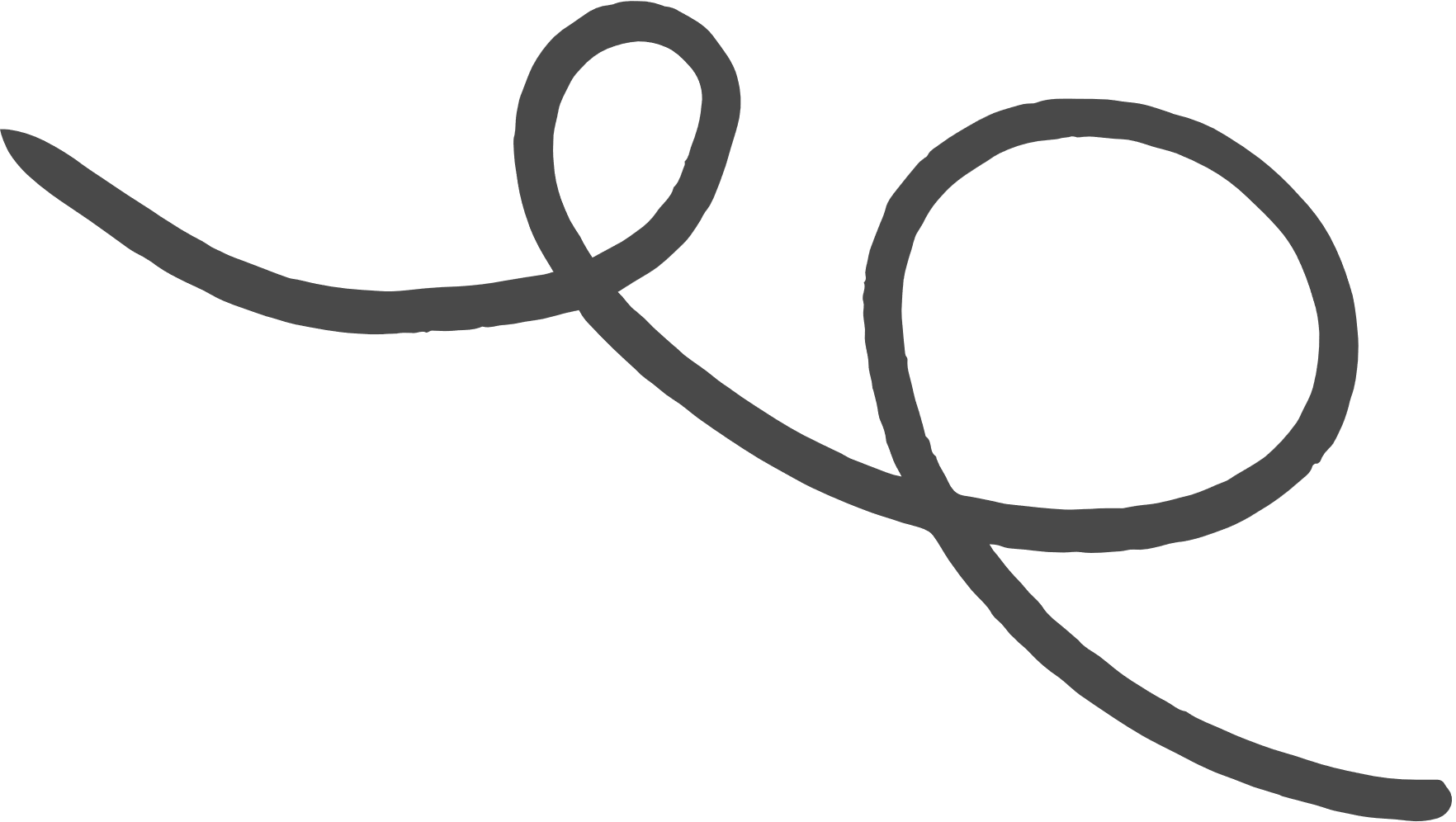 DẶN DÒ VỀ NHÀ
Prepare a pen or
a pencil and
let’s have fun.
Đọc lại Bảng chia 7 cho mọi người.
1
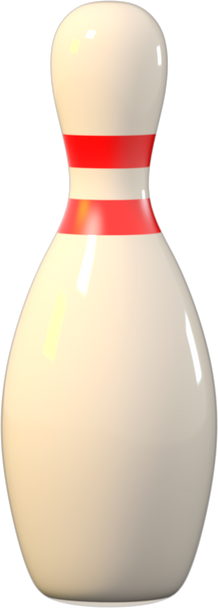 Chia sẻ kiến thức đã học trong bài “Bảng chia 7” cho mọi người.
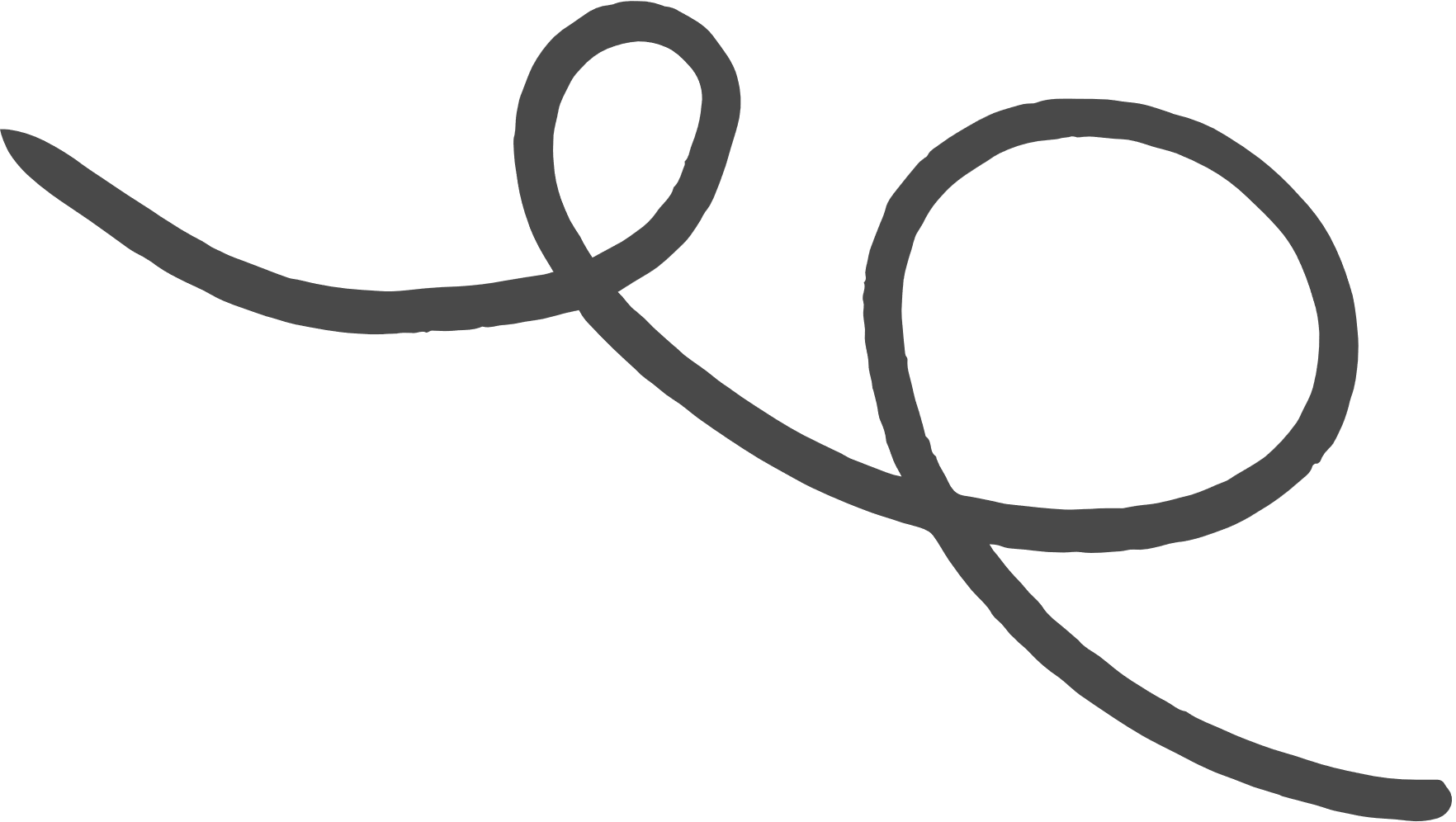 2
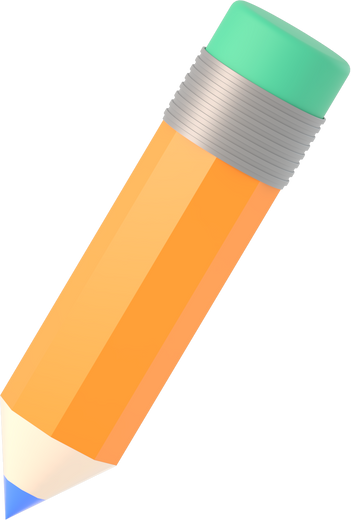 Tìm tình huống thực tế liên quan đến phép chia trong “Bảng chia 7”, hôm sau chia sẻ với các bạn.
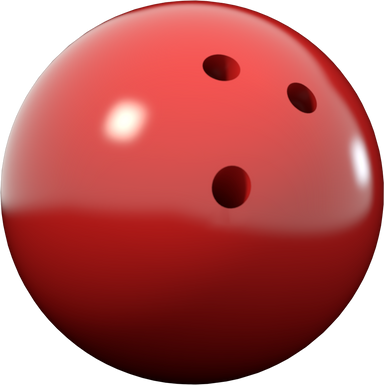 3
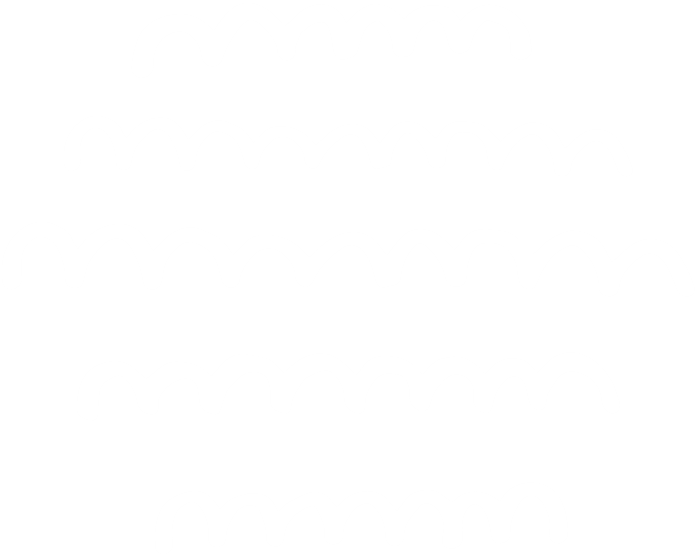 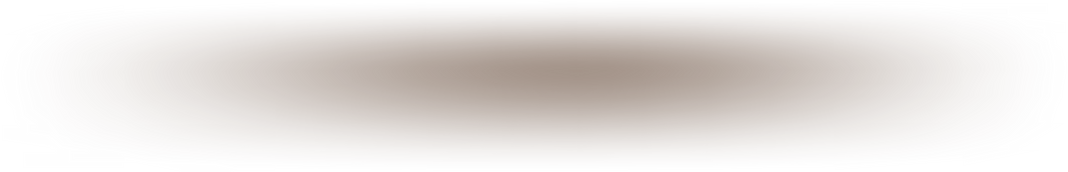 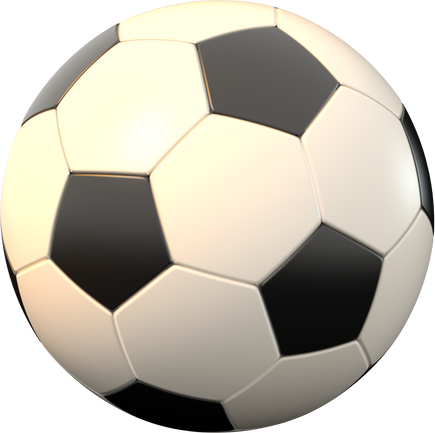 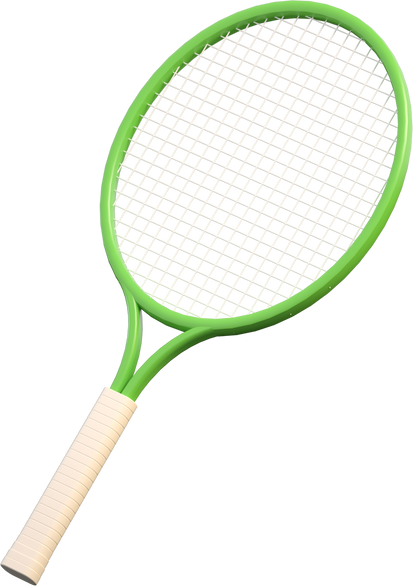 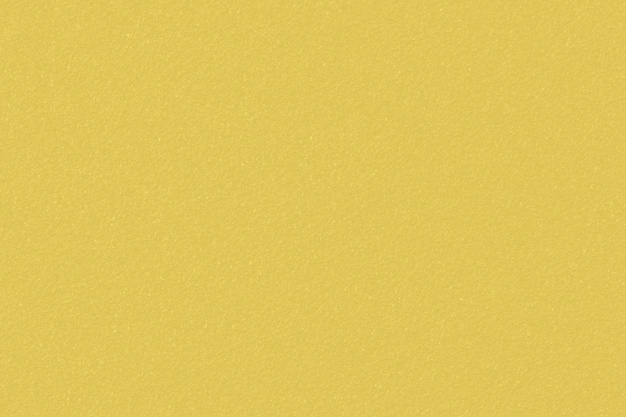 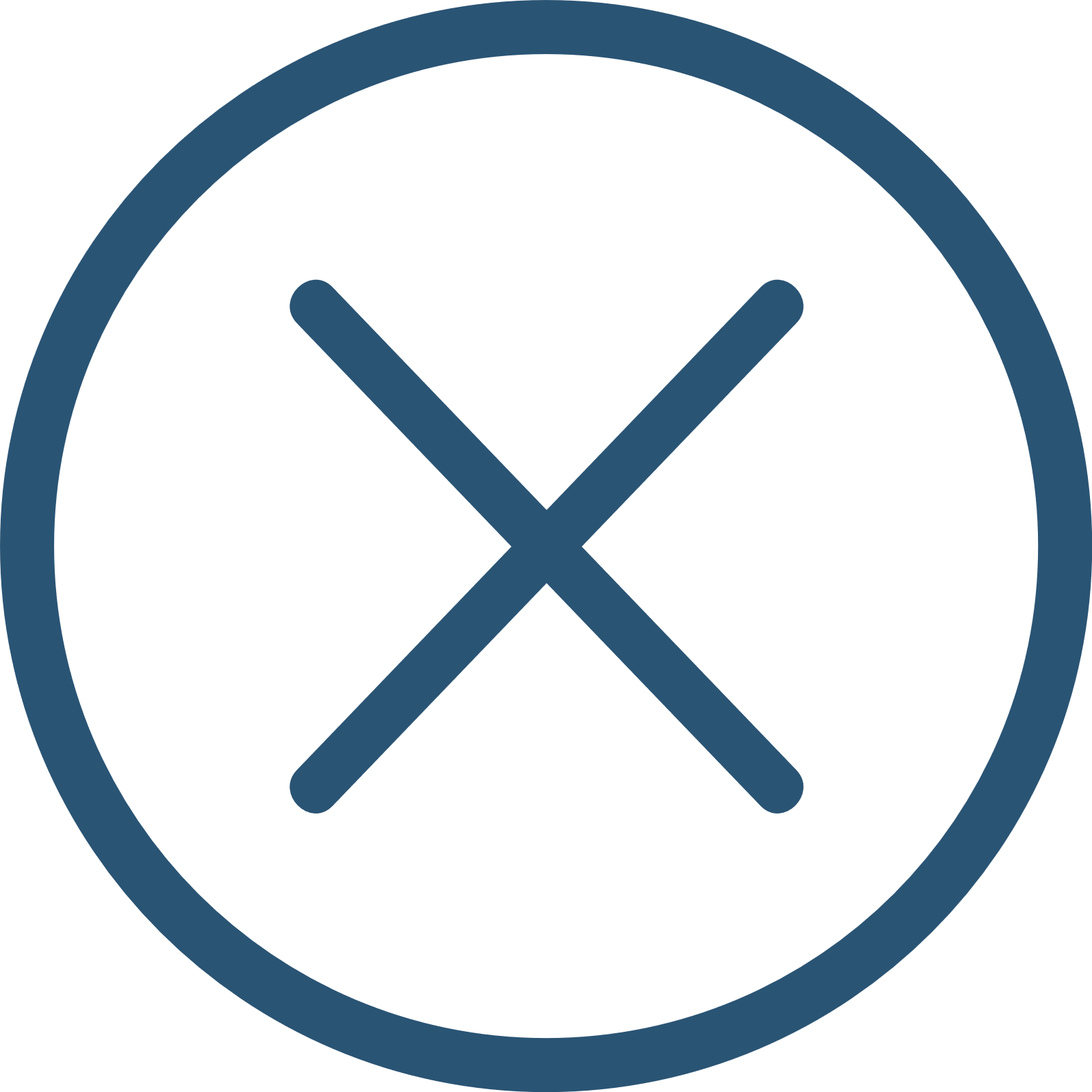 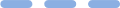 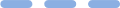 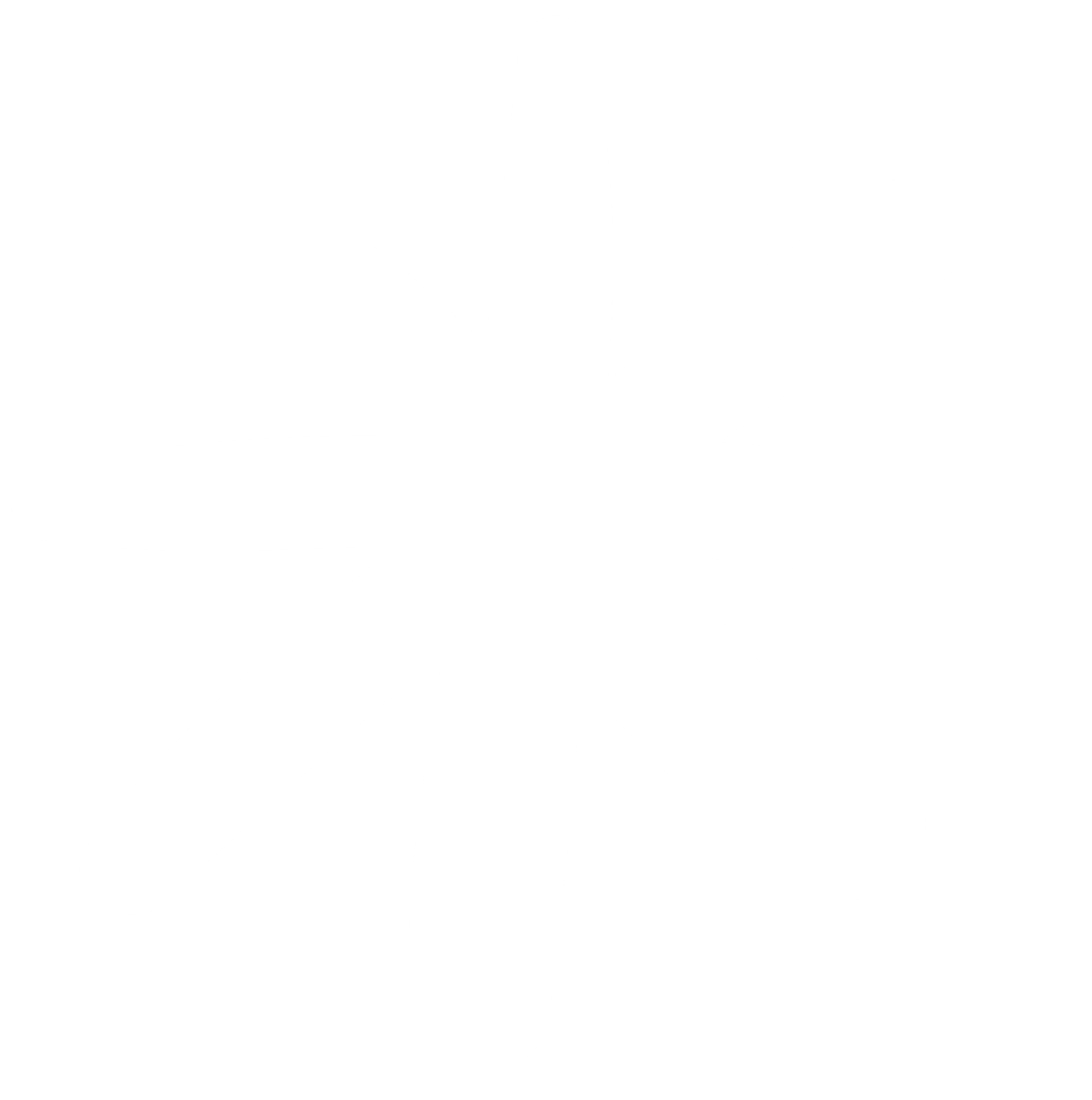 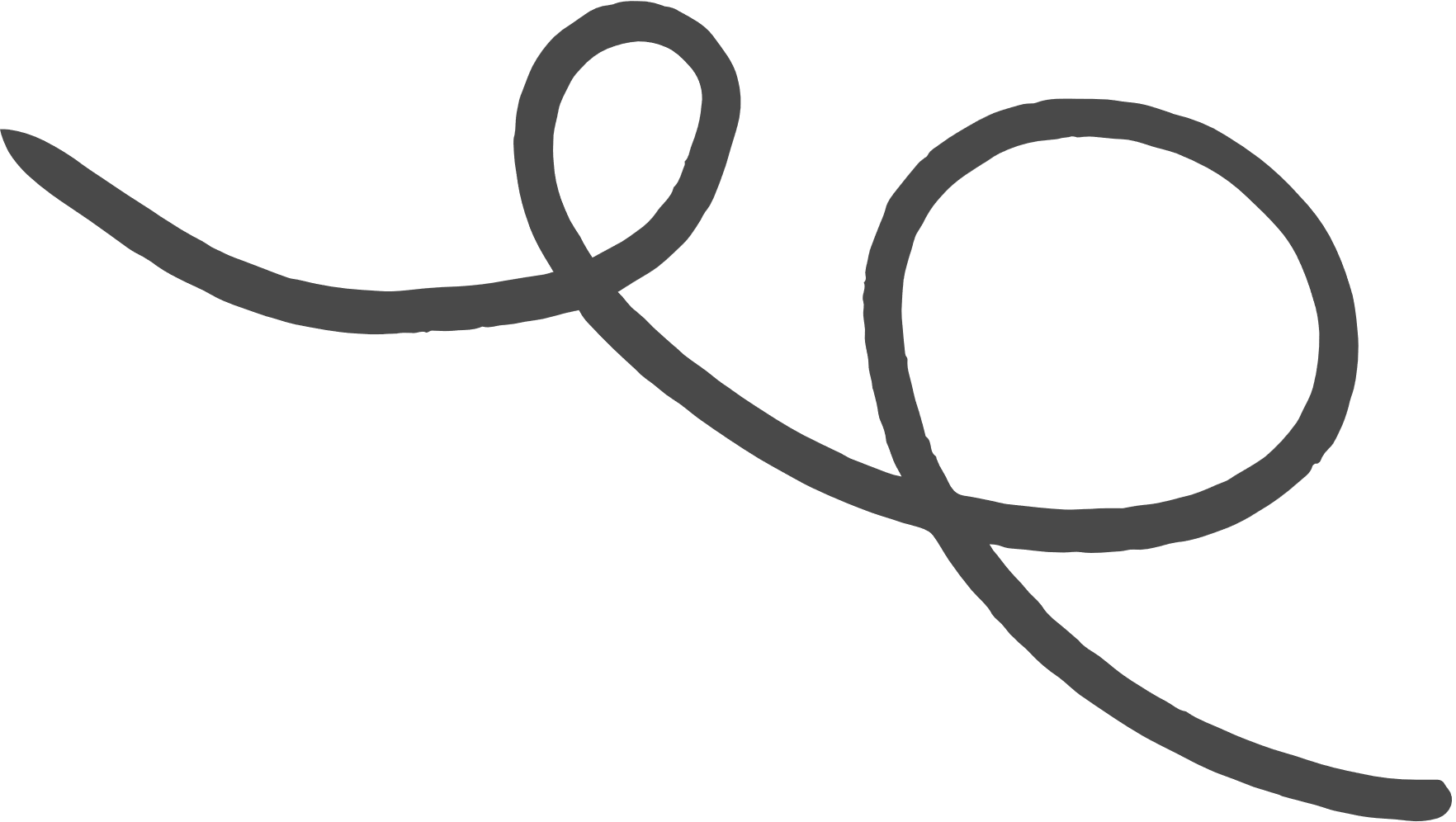 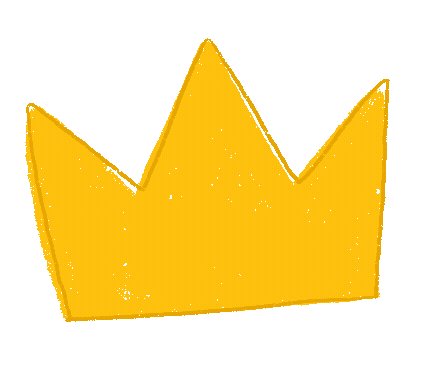 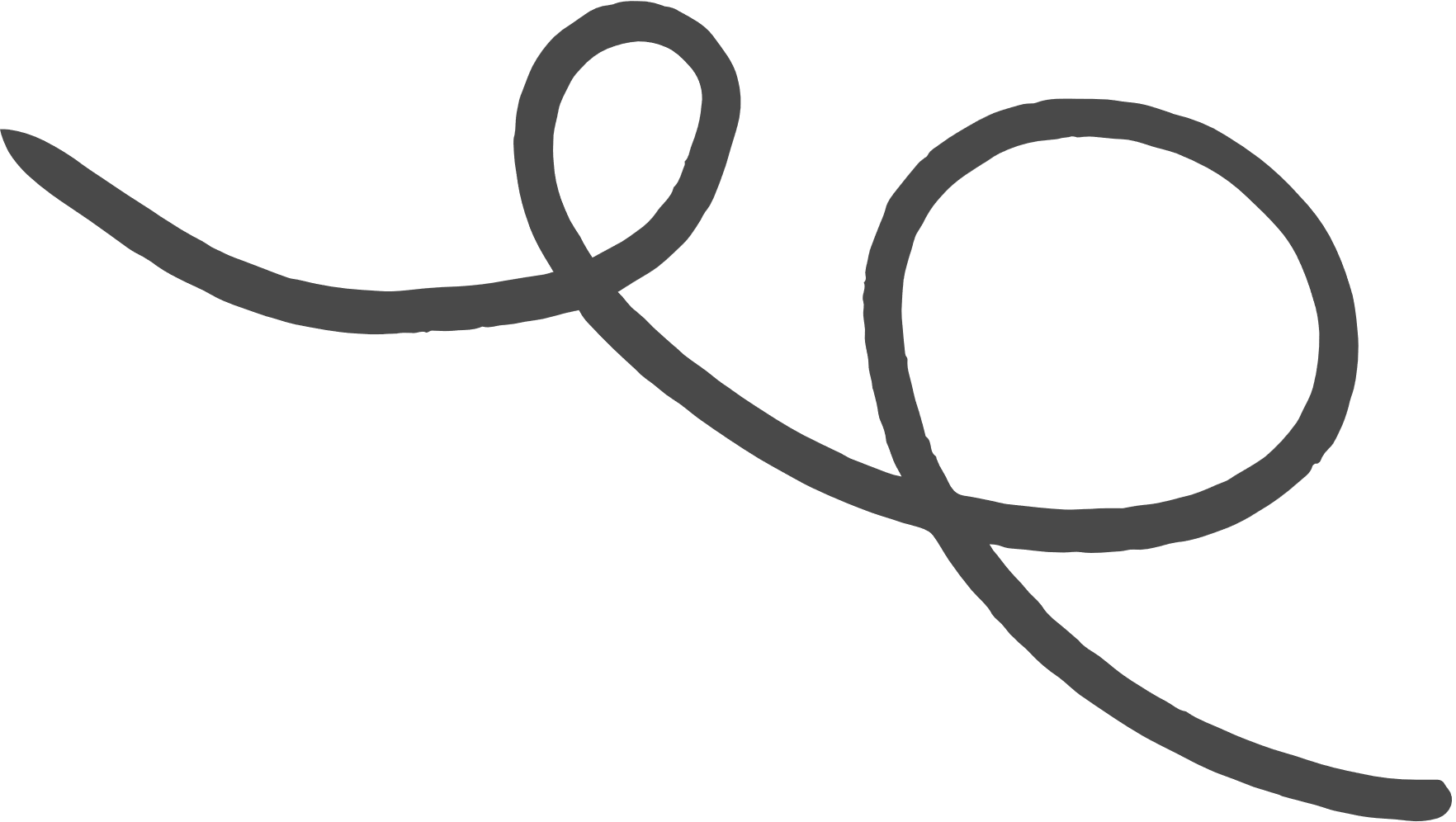 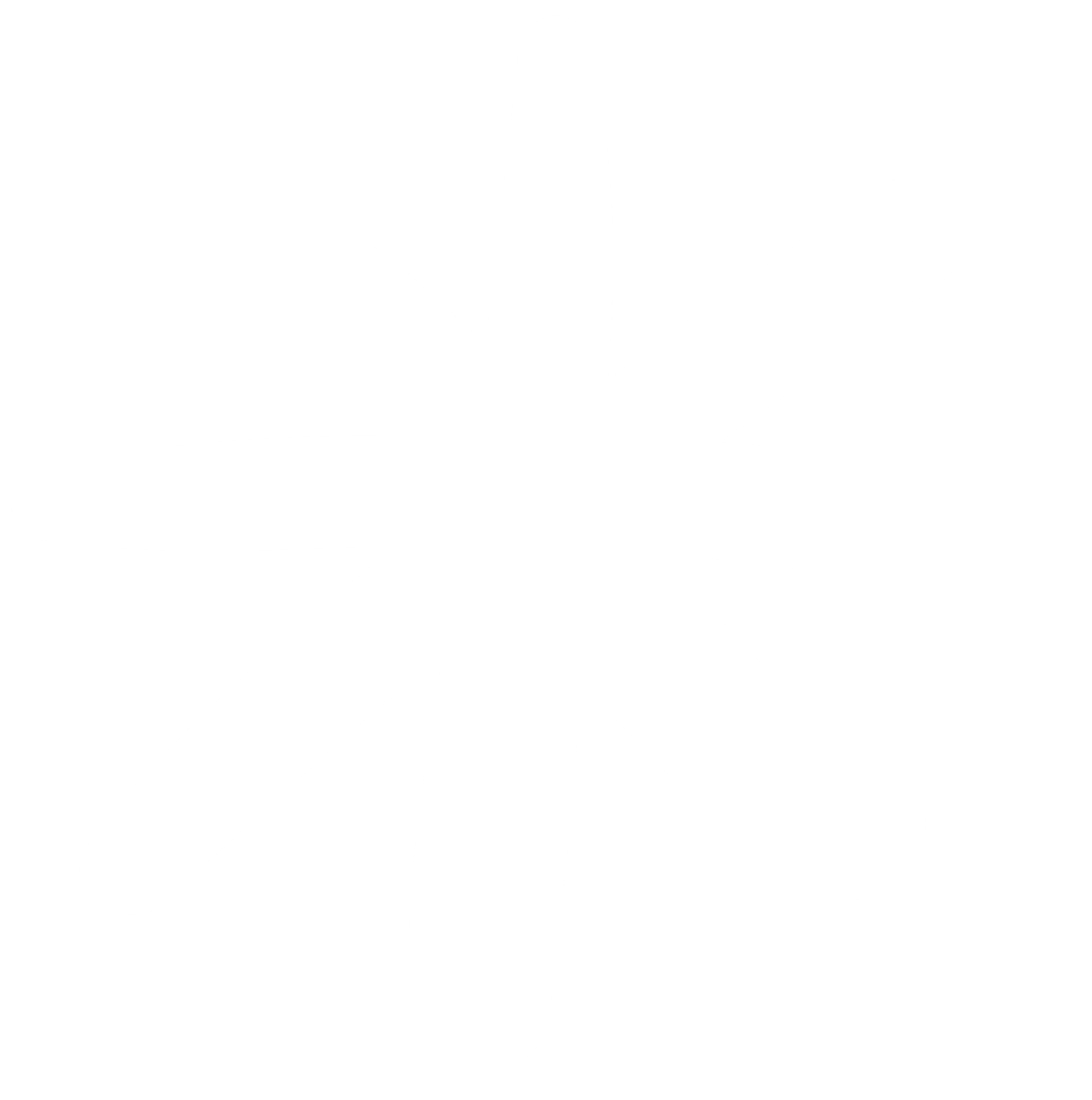 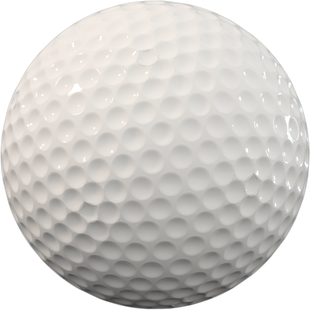 CẢM ƠN CÁC EM ĐÃ LẮNG NGHE BÀI GIẢNG
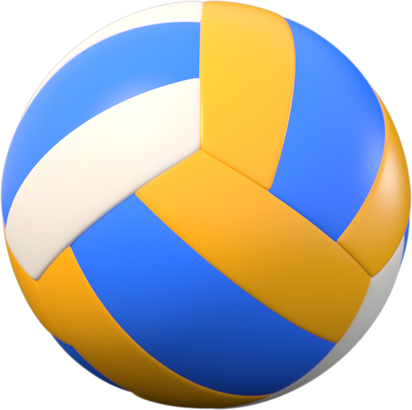 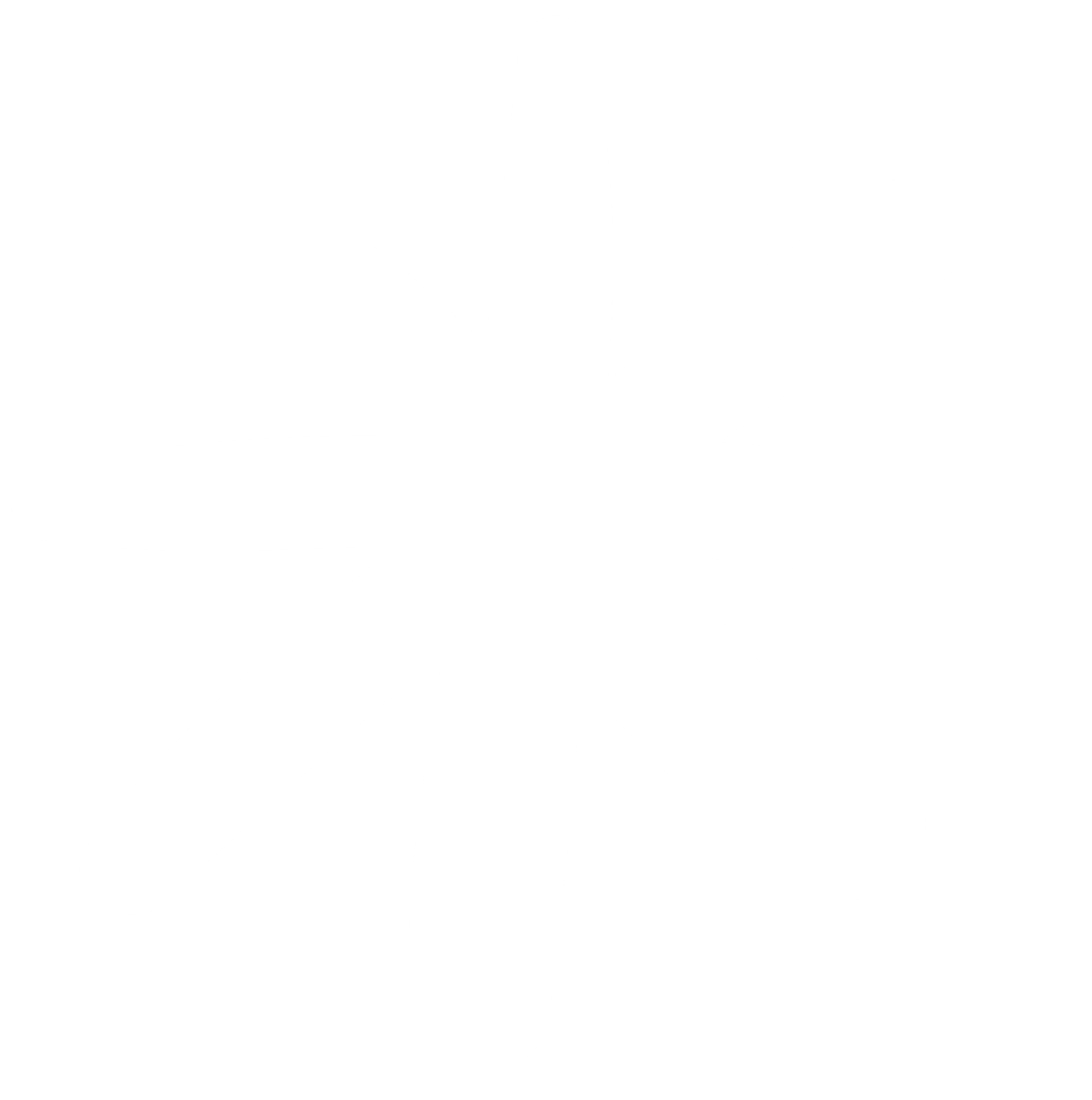 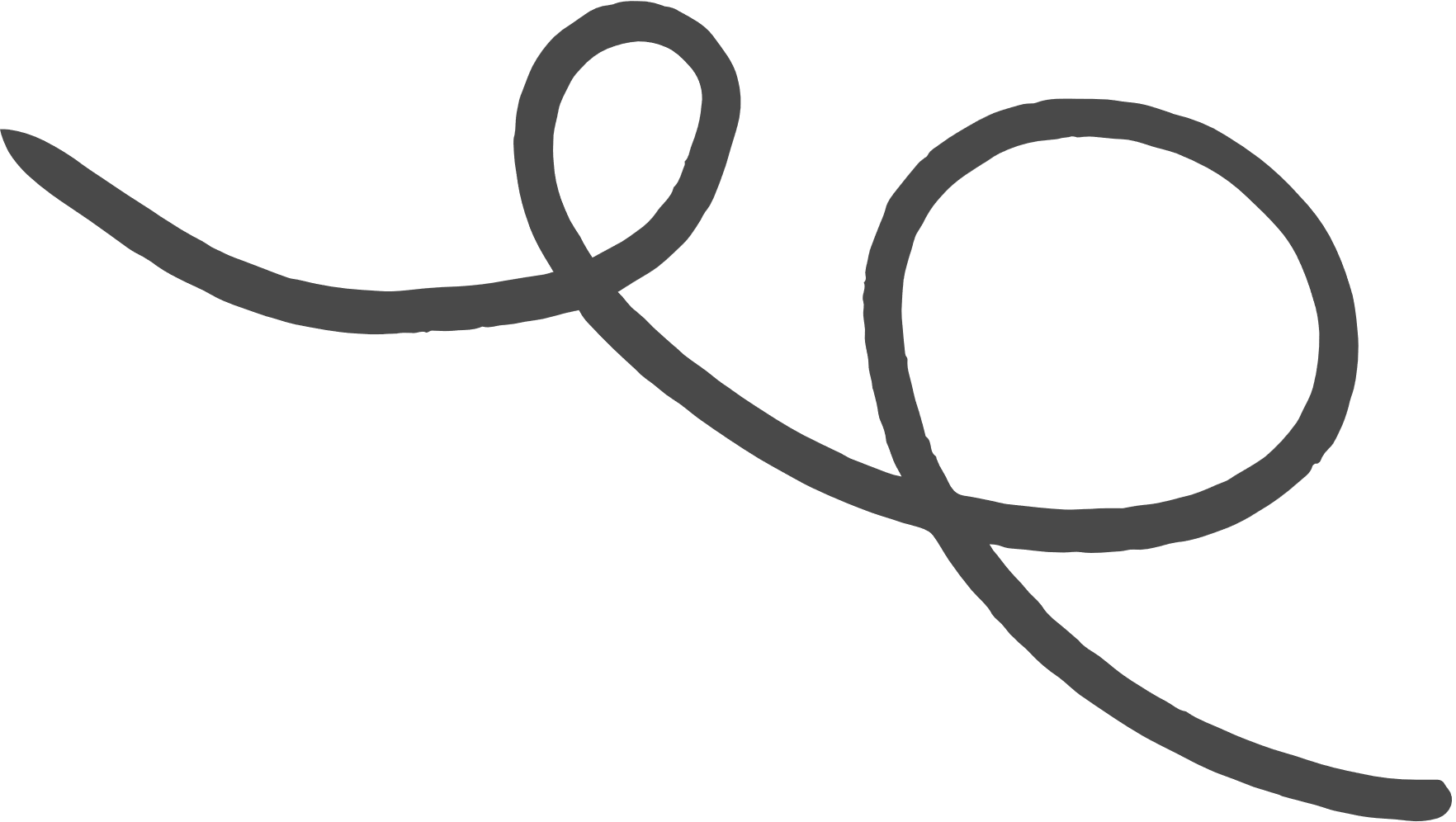 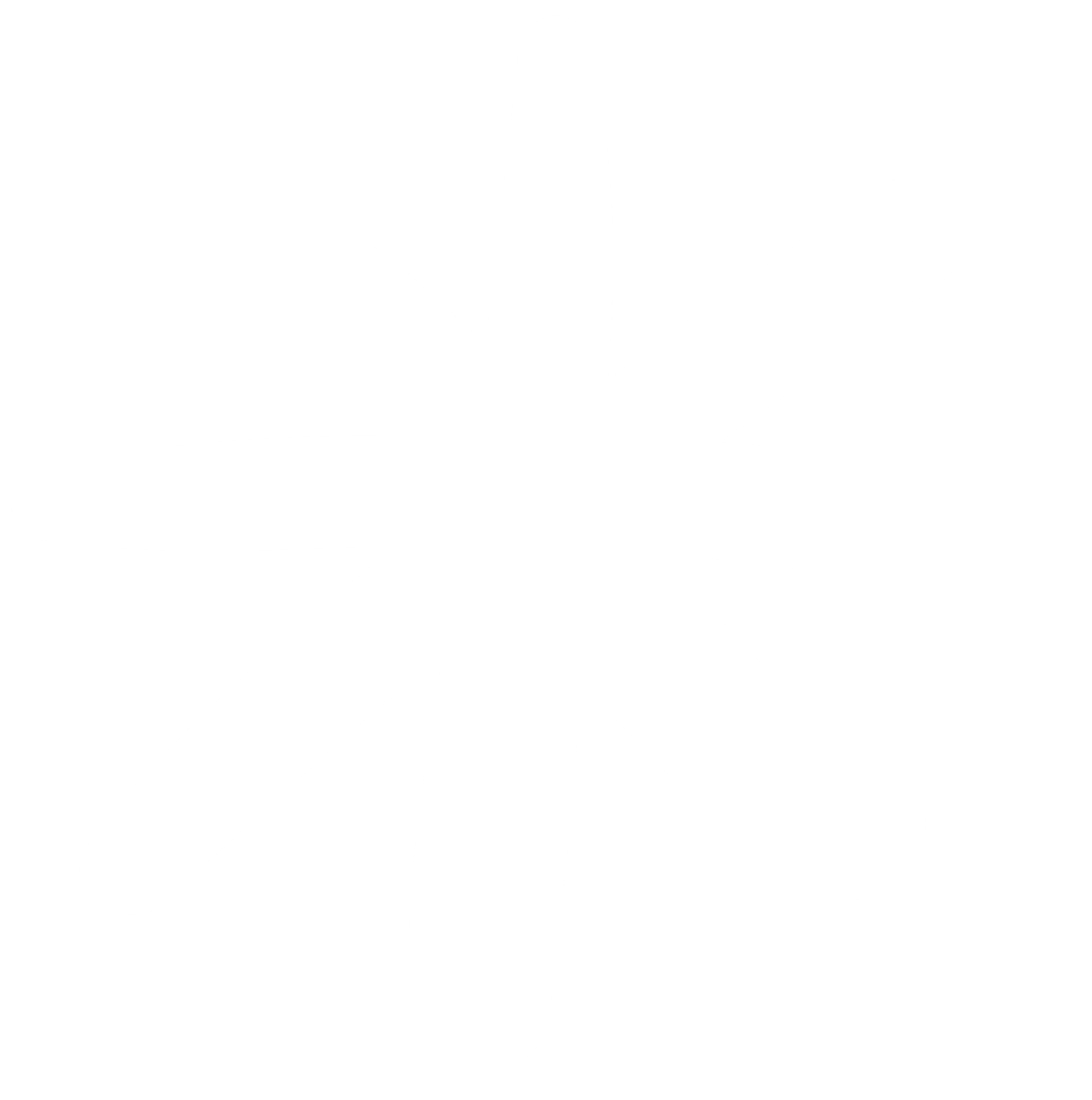 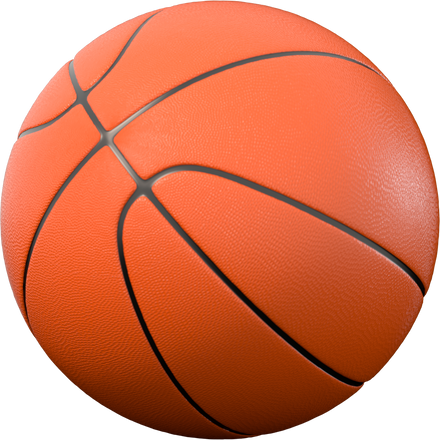 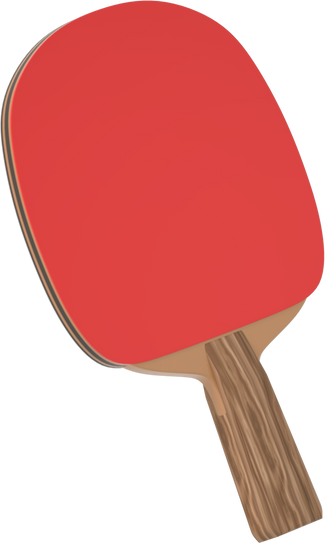 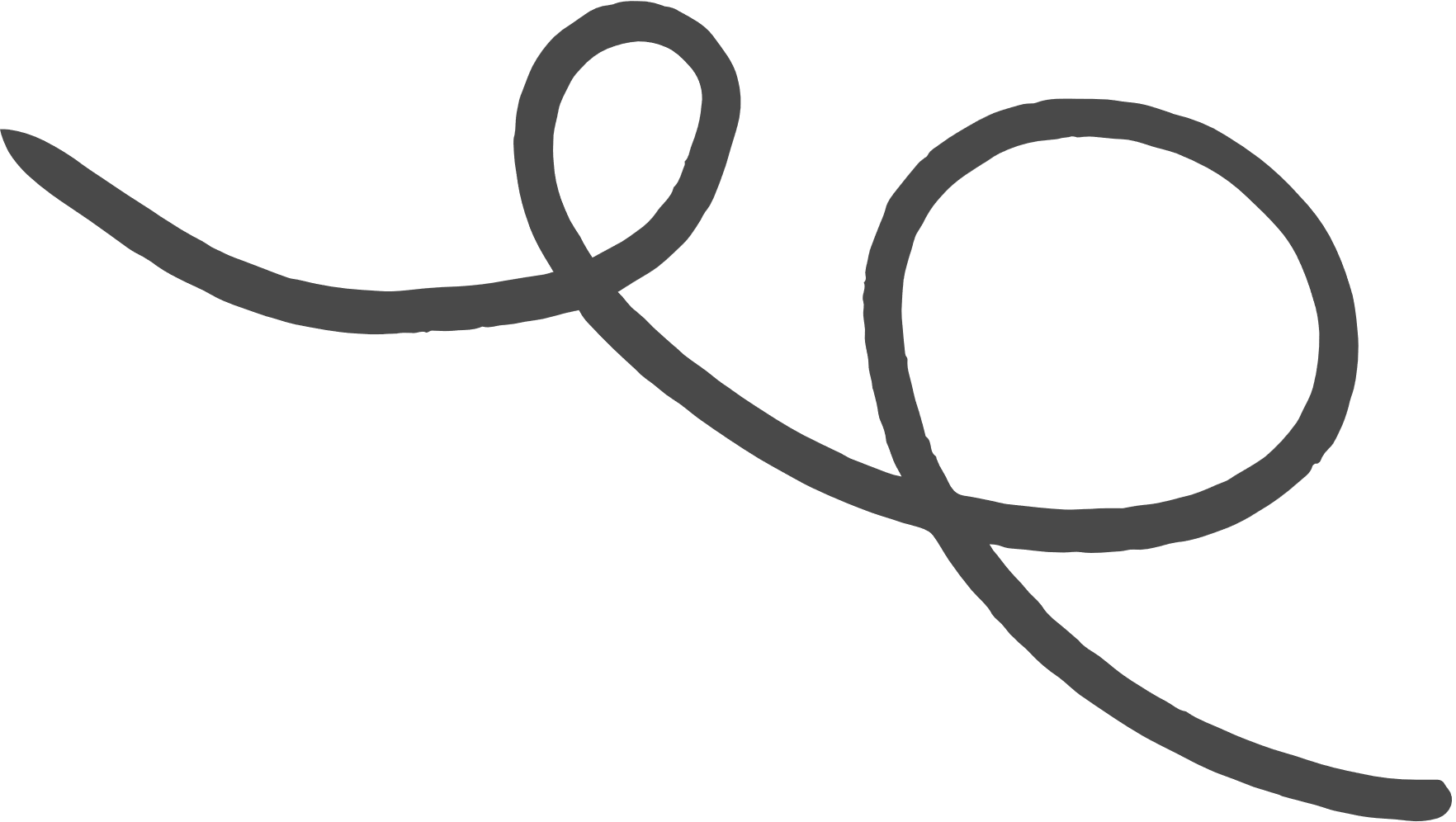